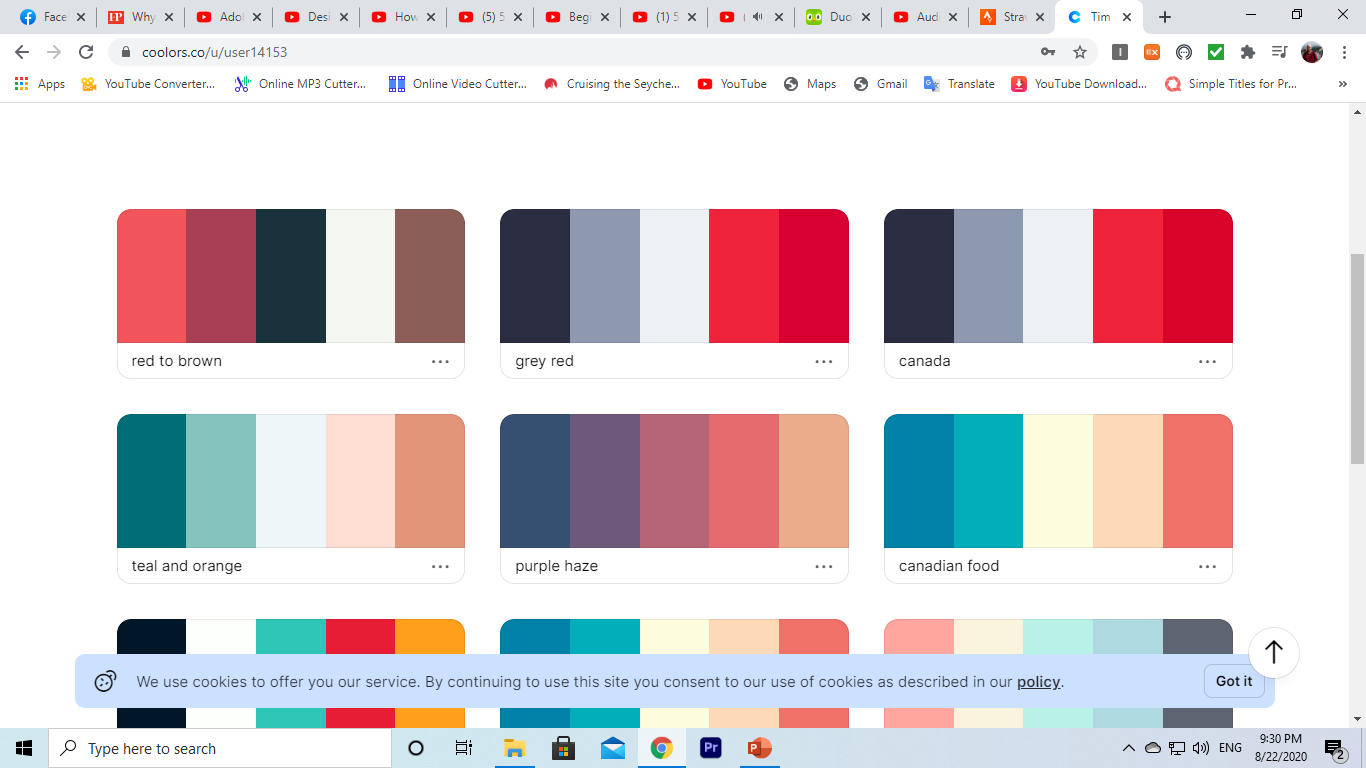 Drawing a 
CANADIAN 
Map
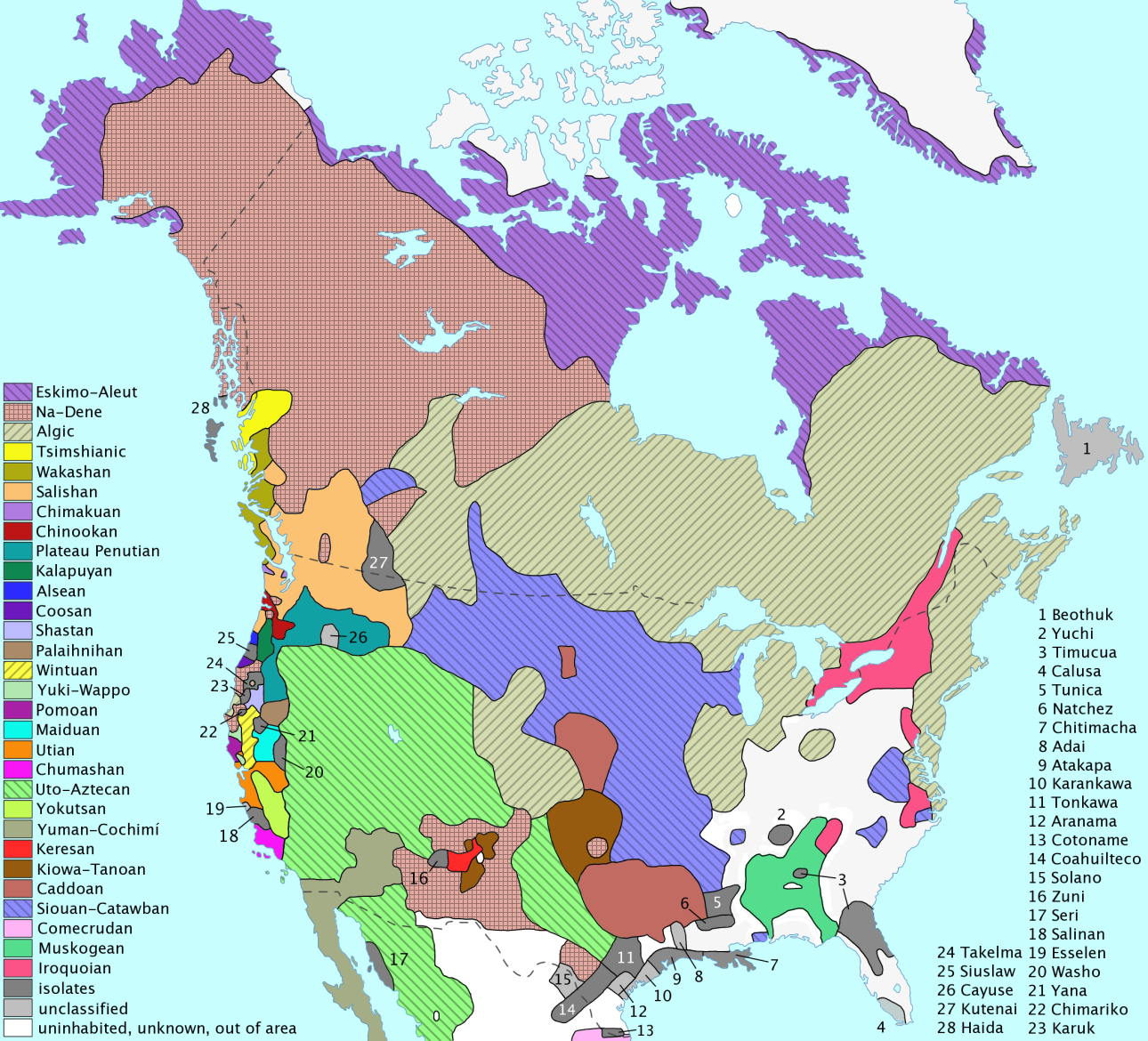 Pre-
Colonization
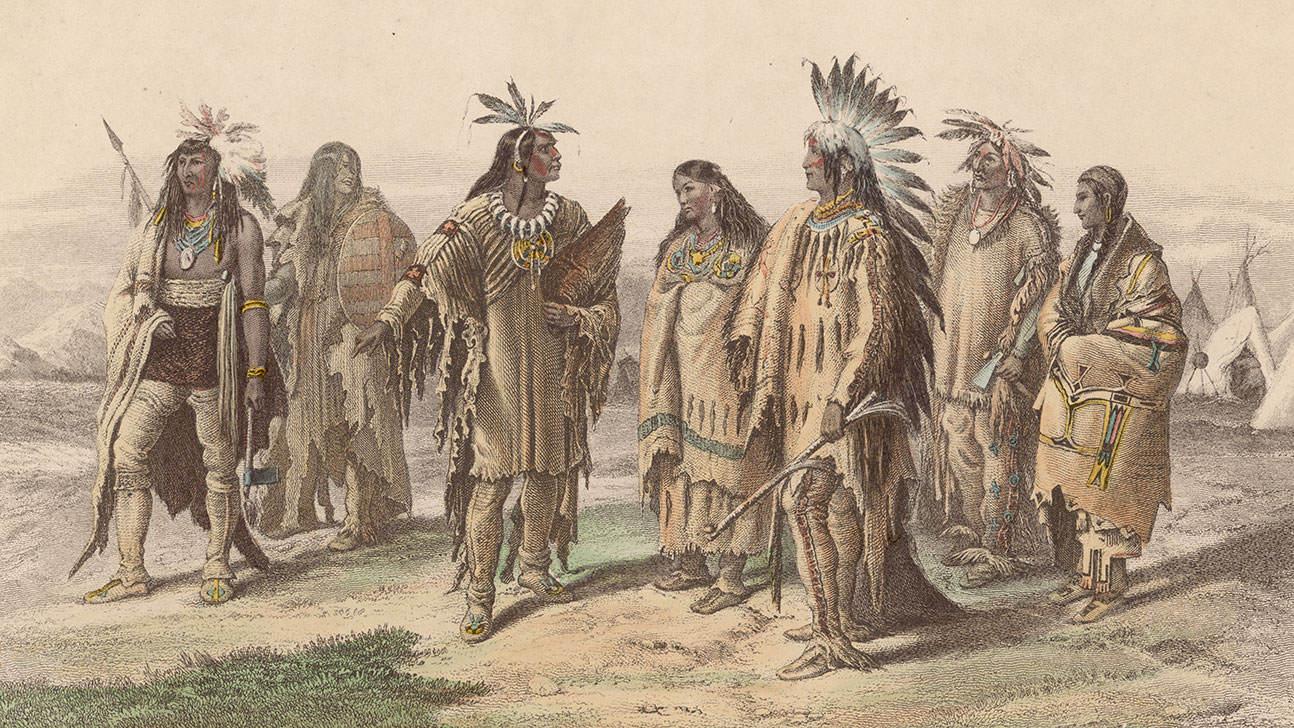 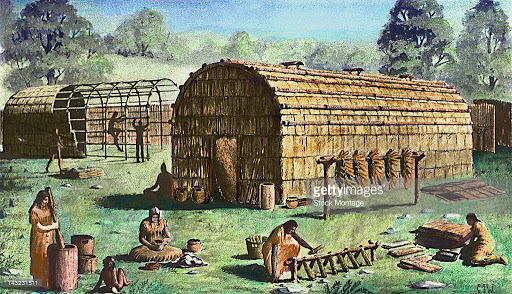 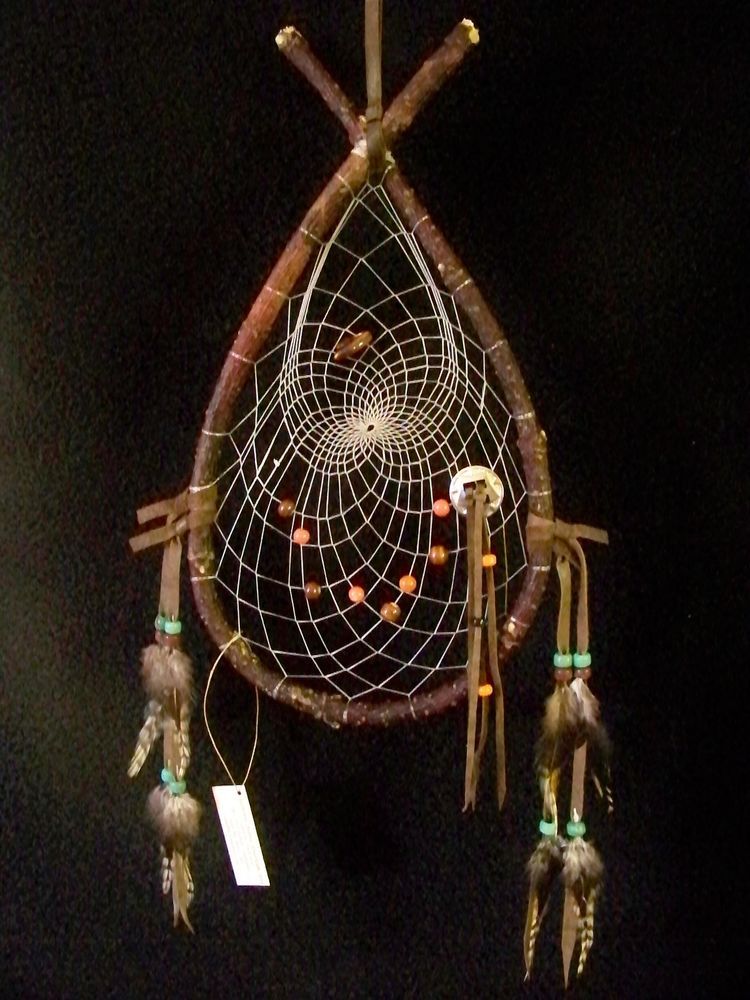 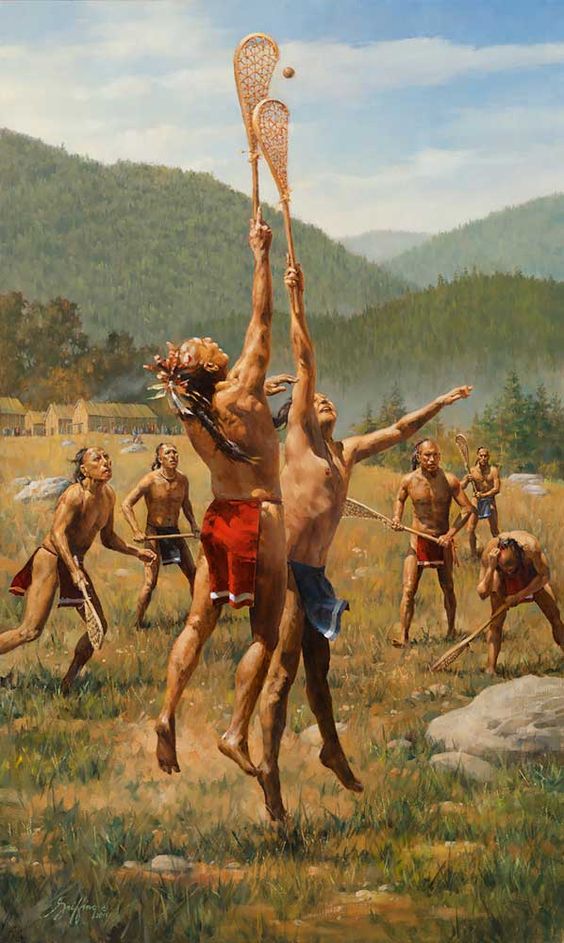 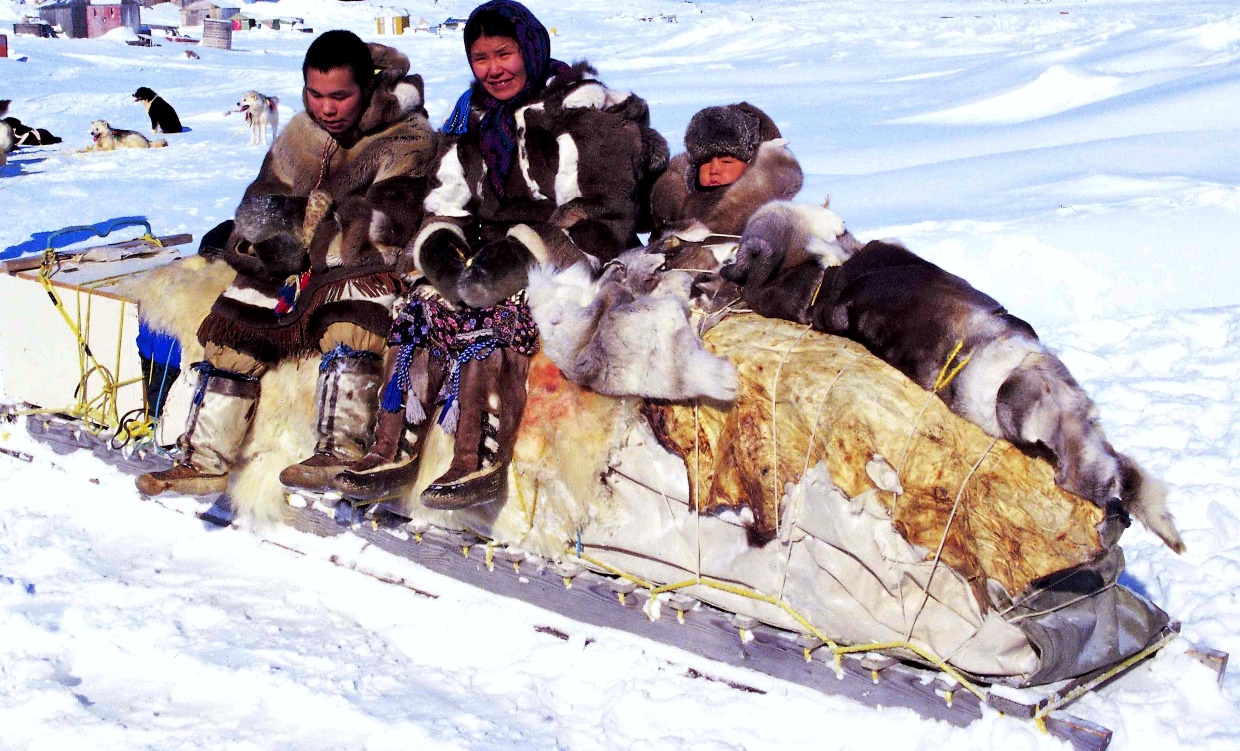 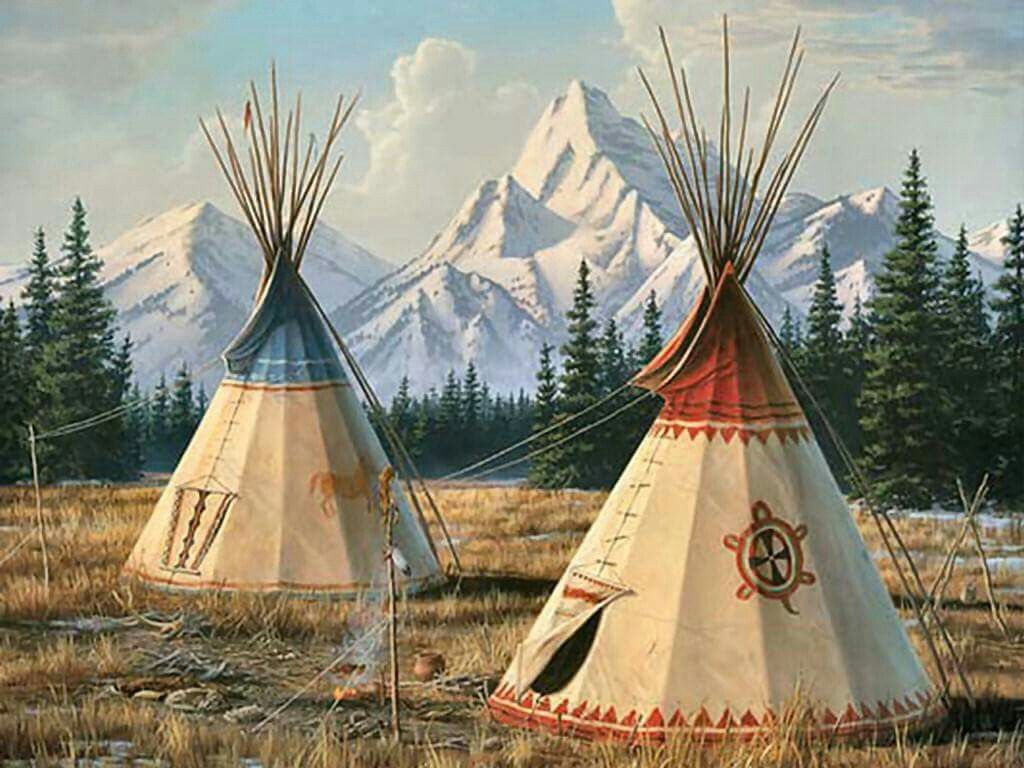 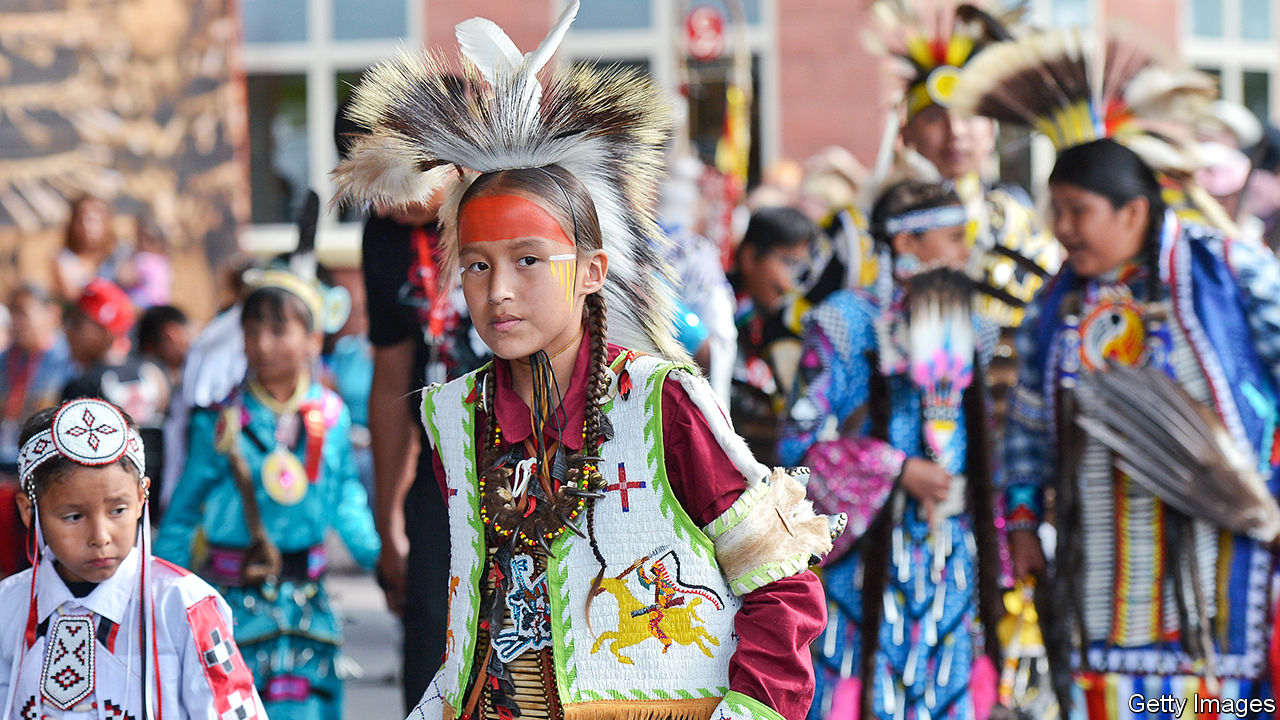 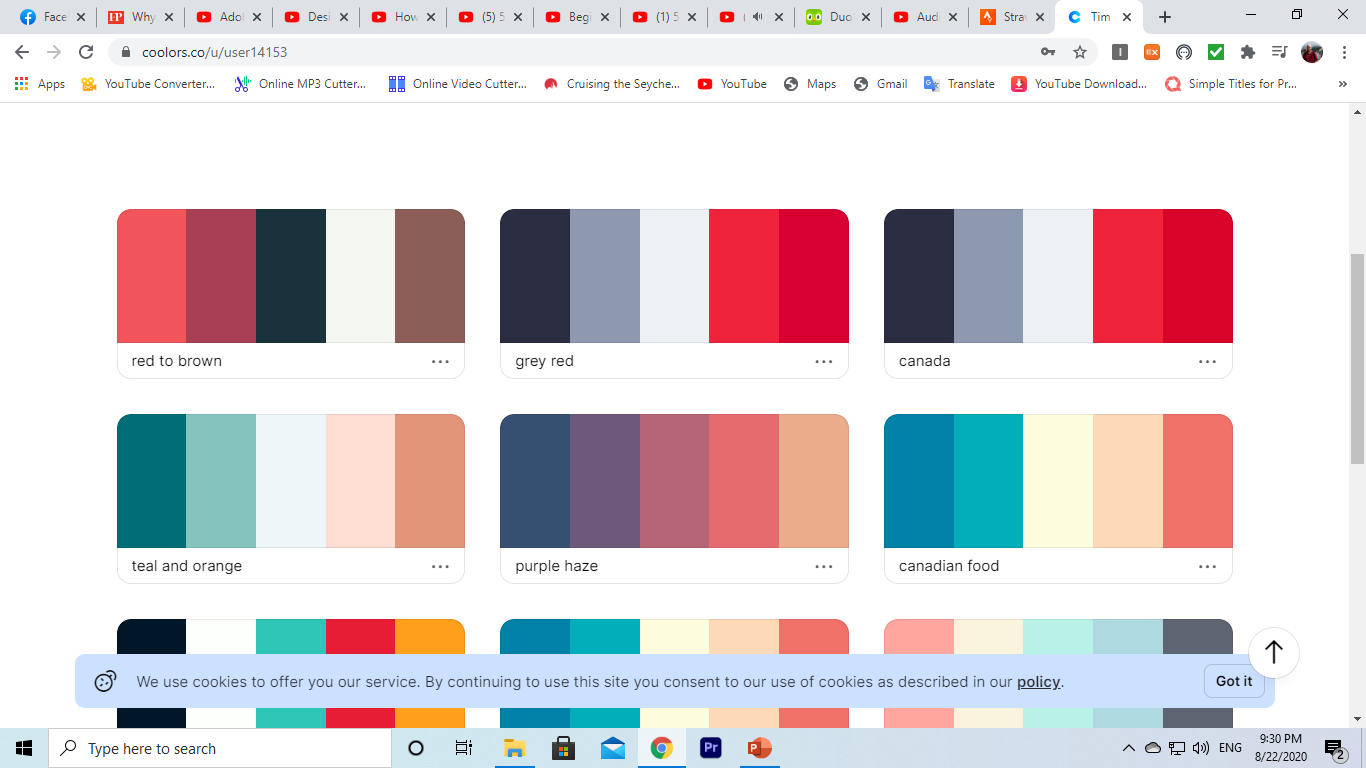 WHEN DID 
EUROPEANS 
COME TO 
CANADA
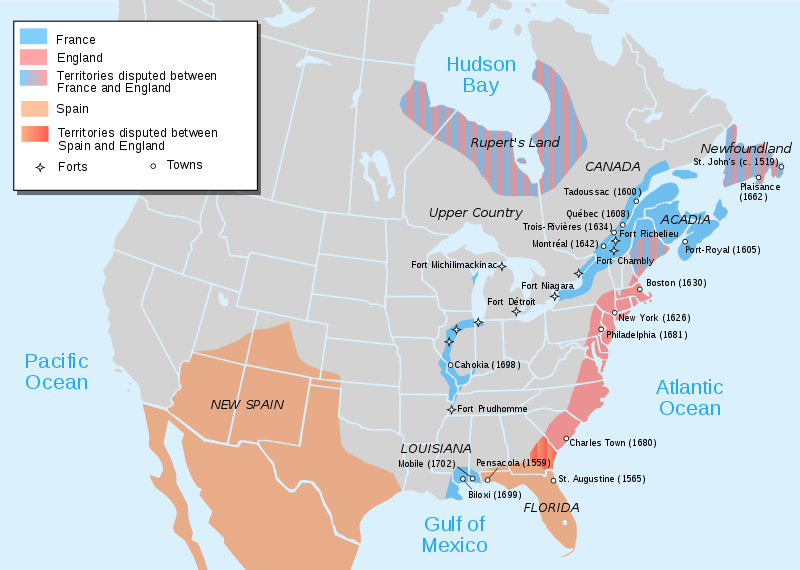 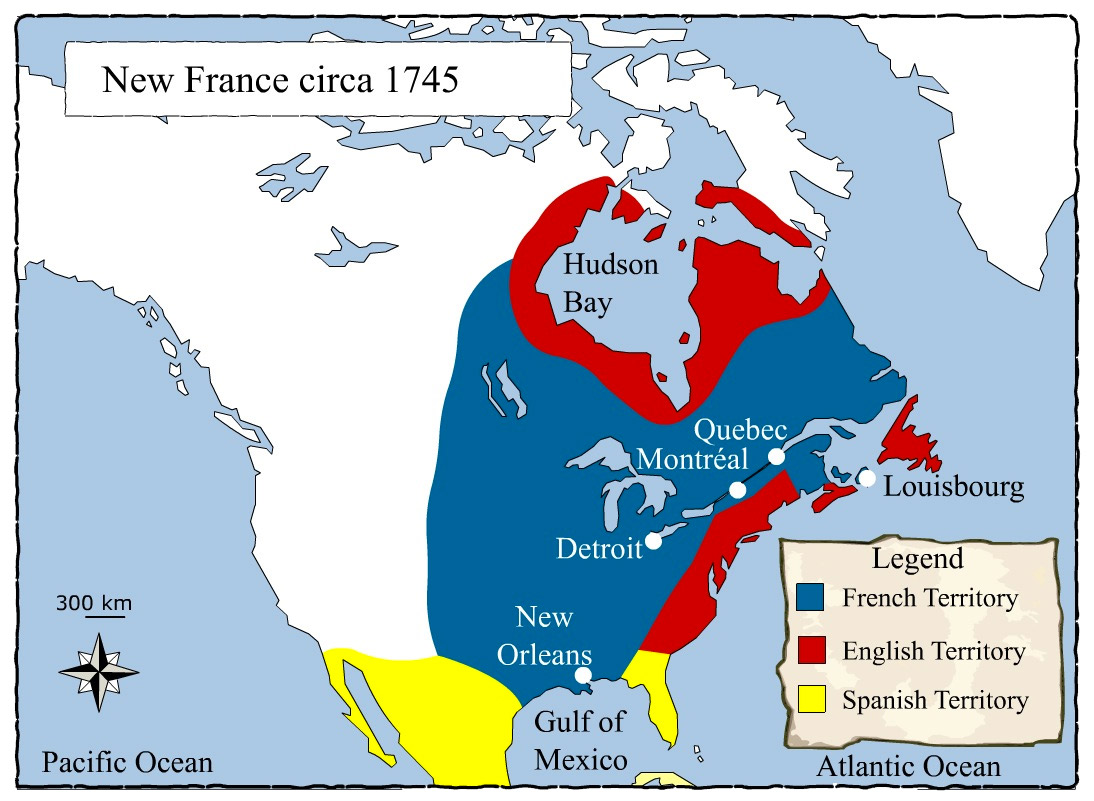 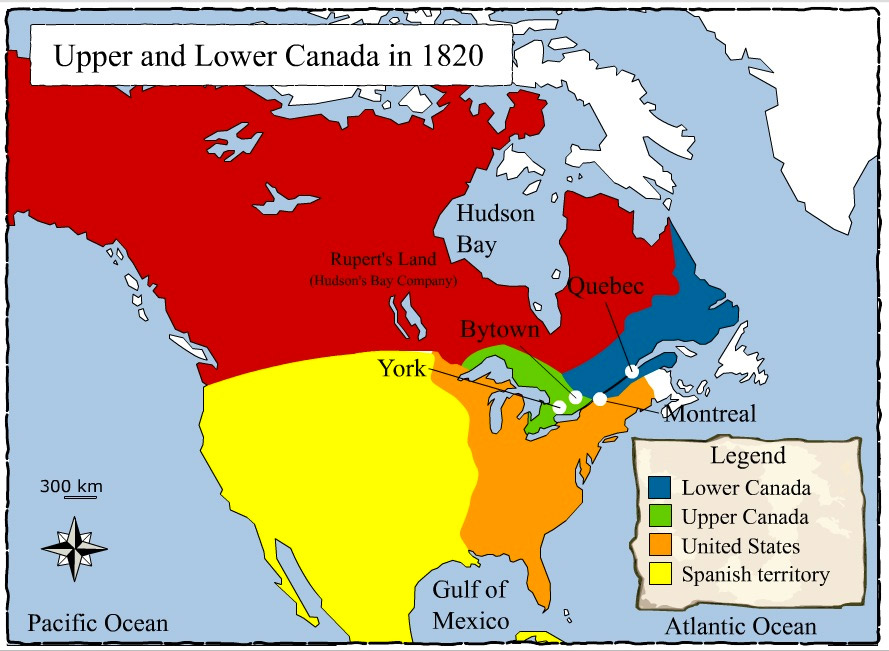 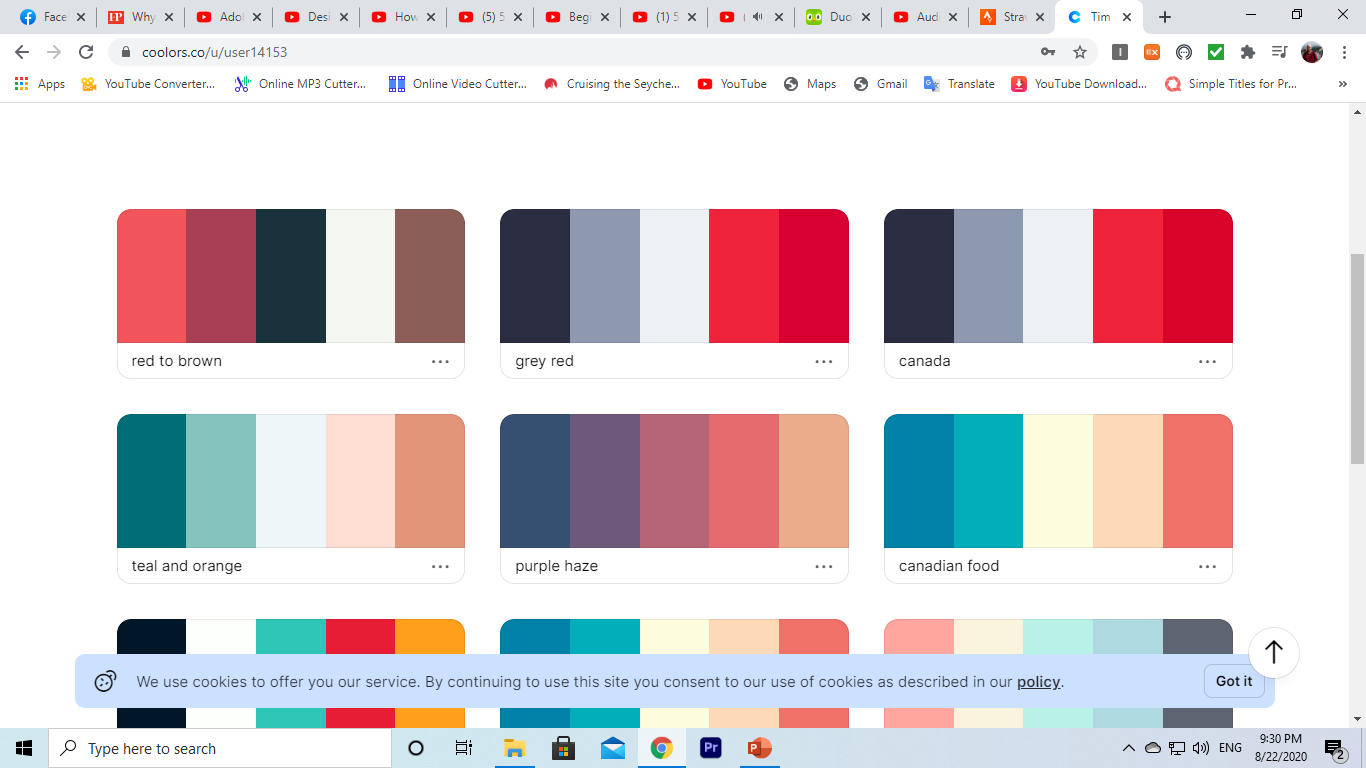 DRAW THE 
PROVINCES 
AND
TERRITORIES
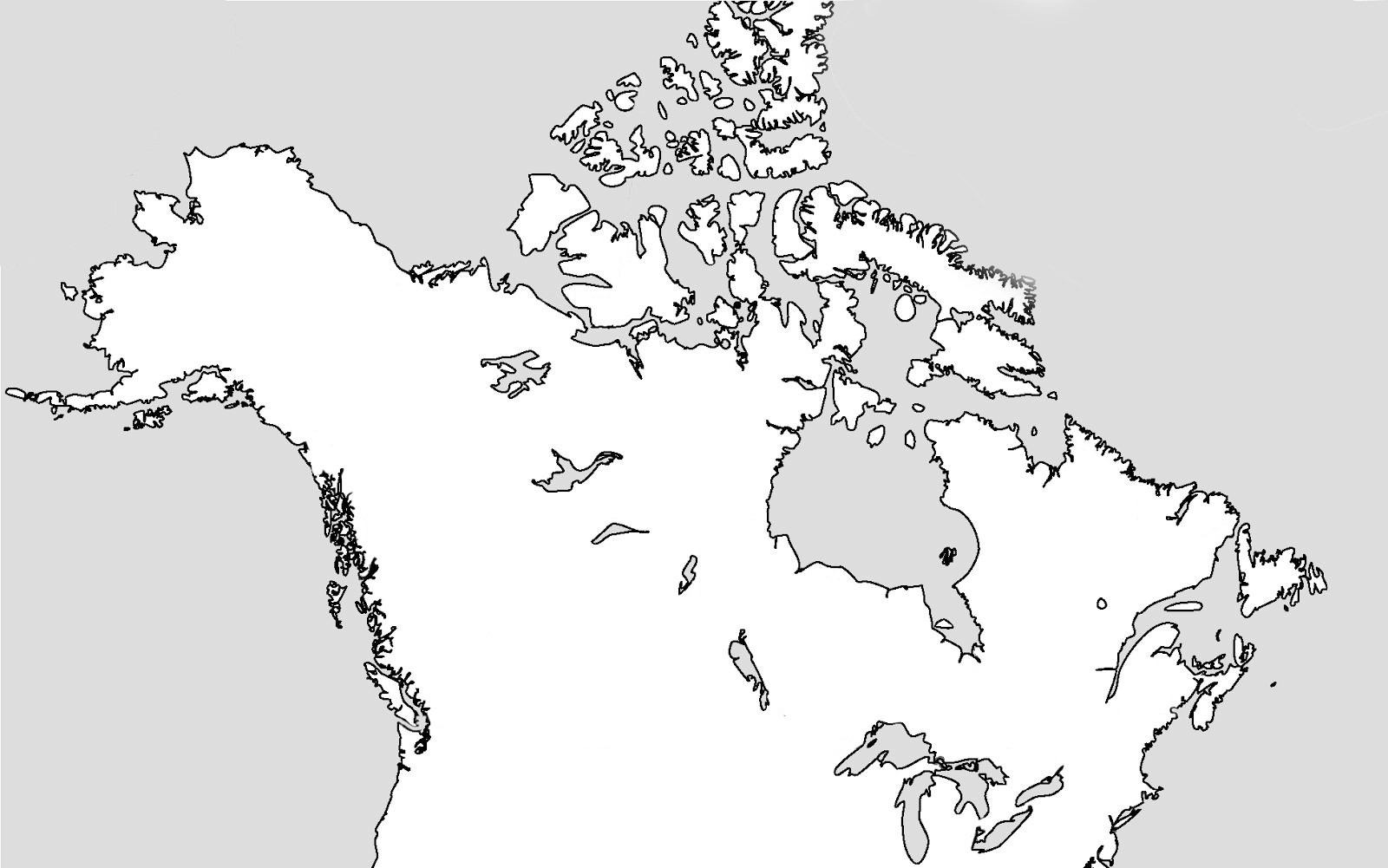 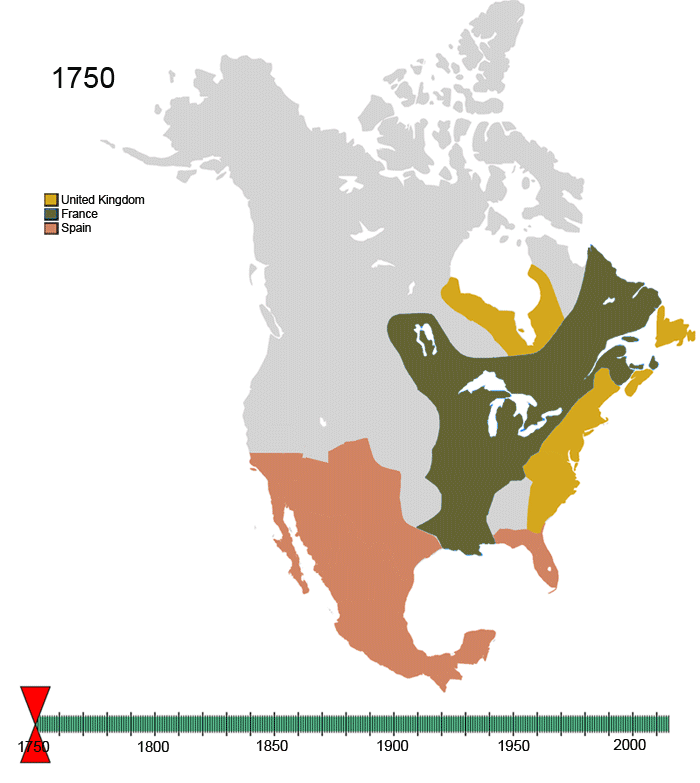 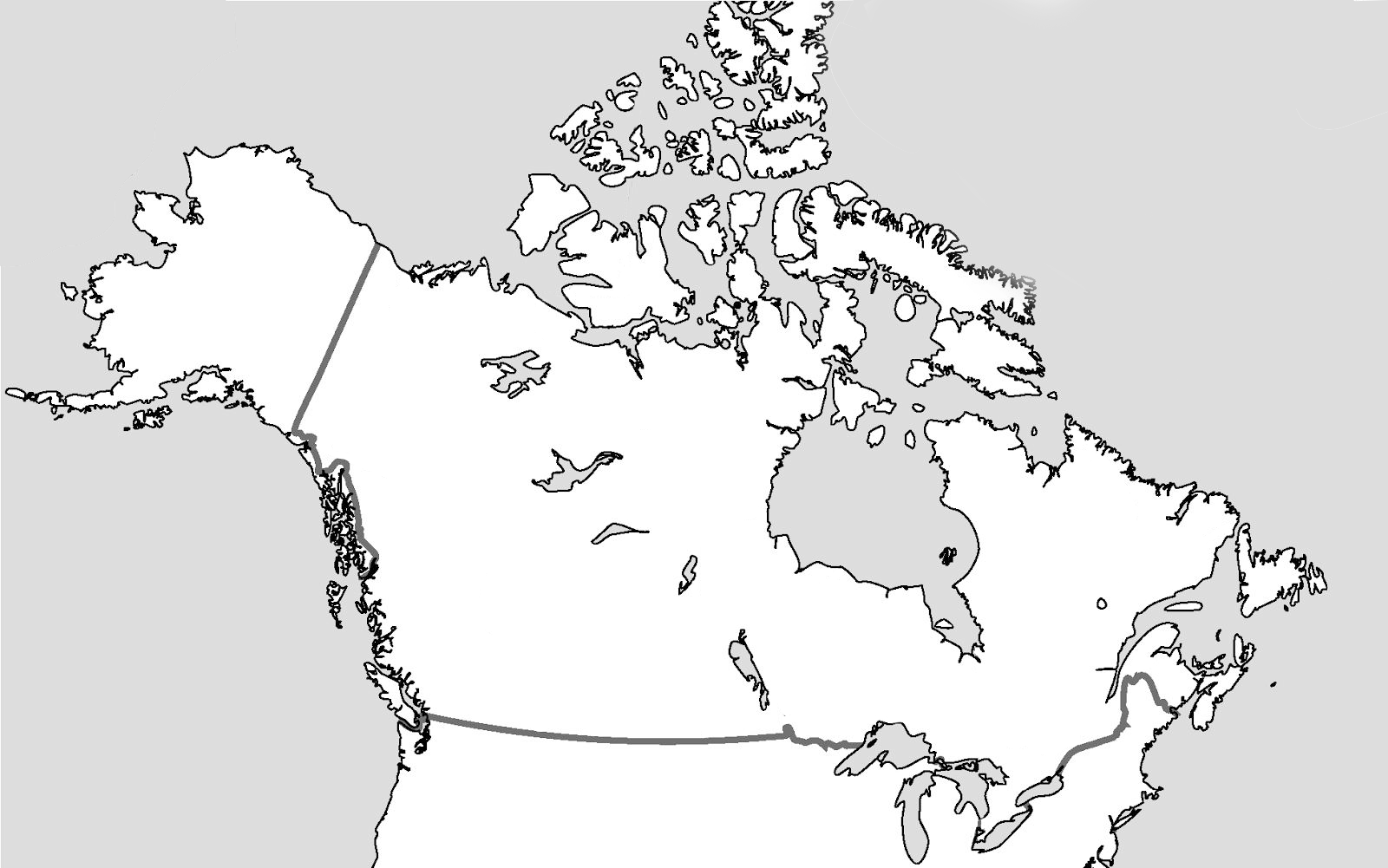 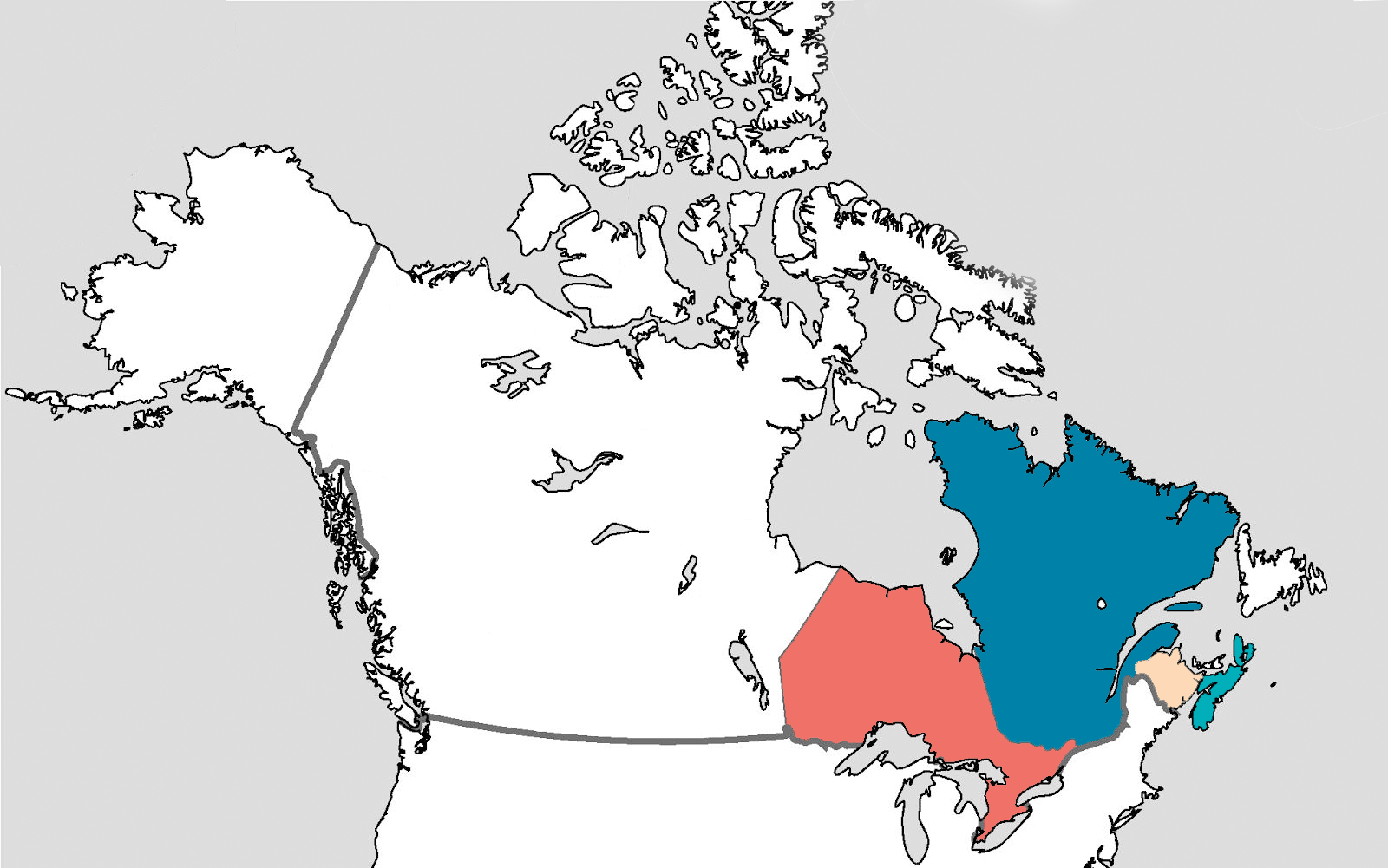 1867
QUEBEC
ONTARIO
NOVA SCOTIA
NEW BRUNSWICK
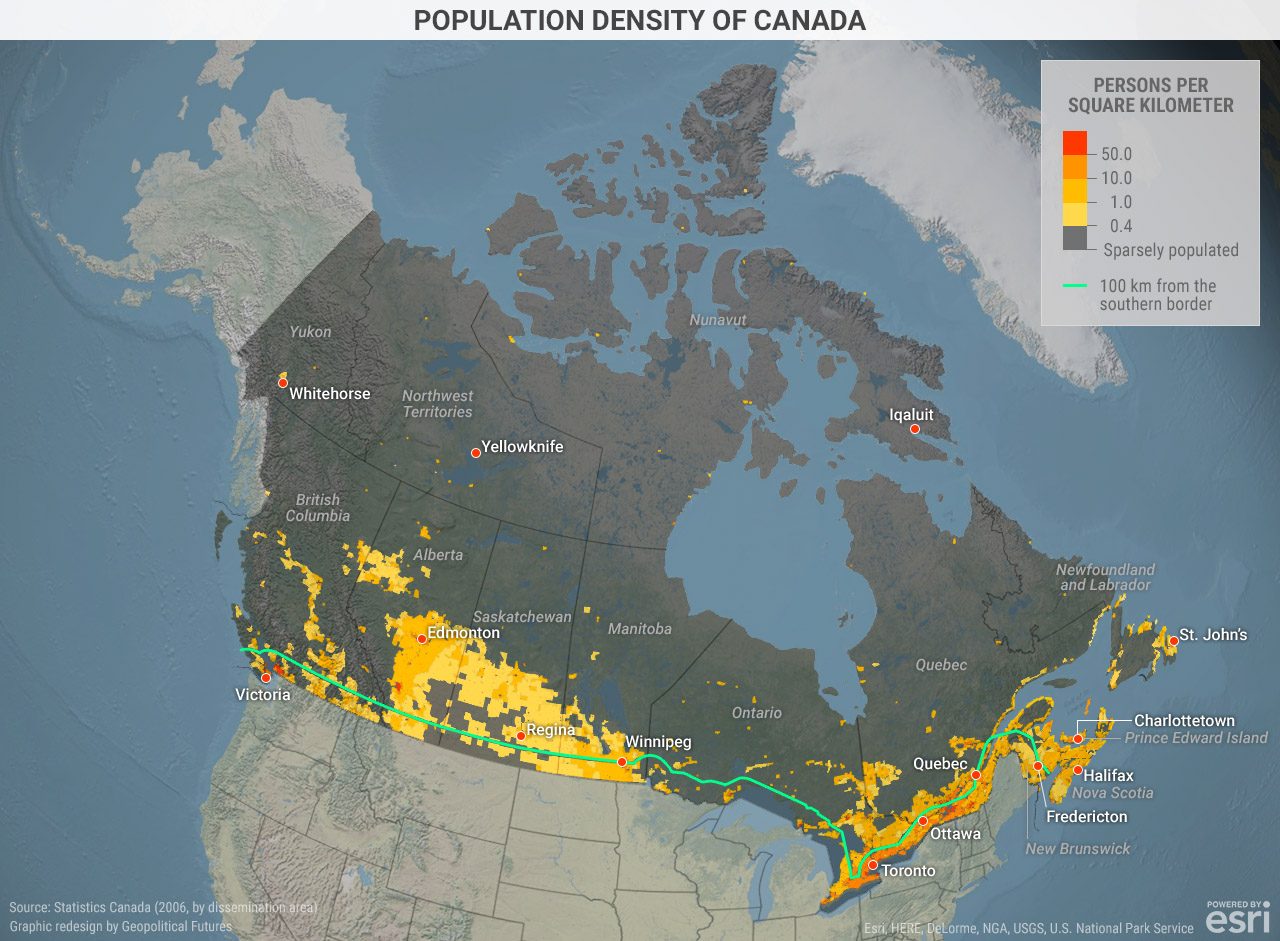 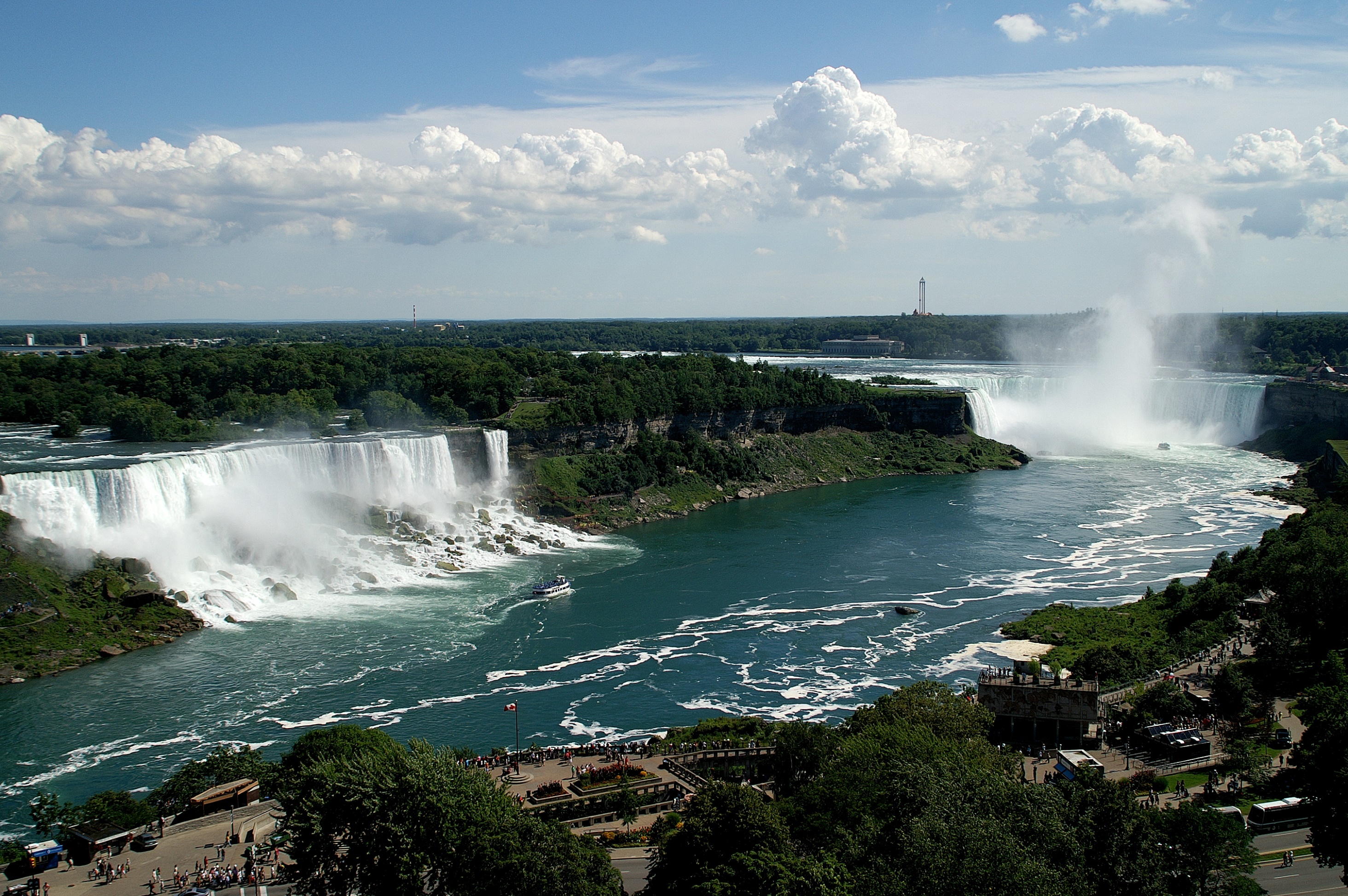 Ontario
Niagara Falls
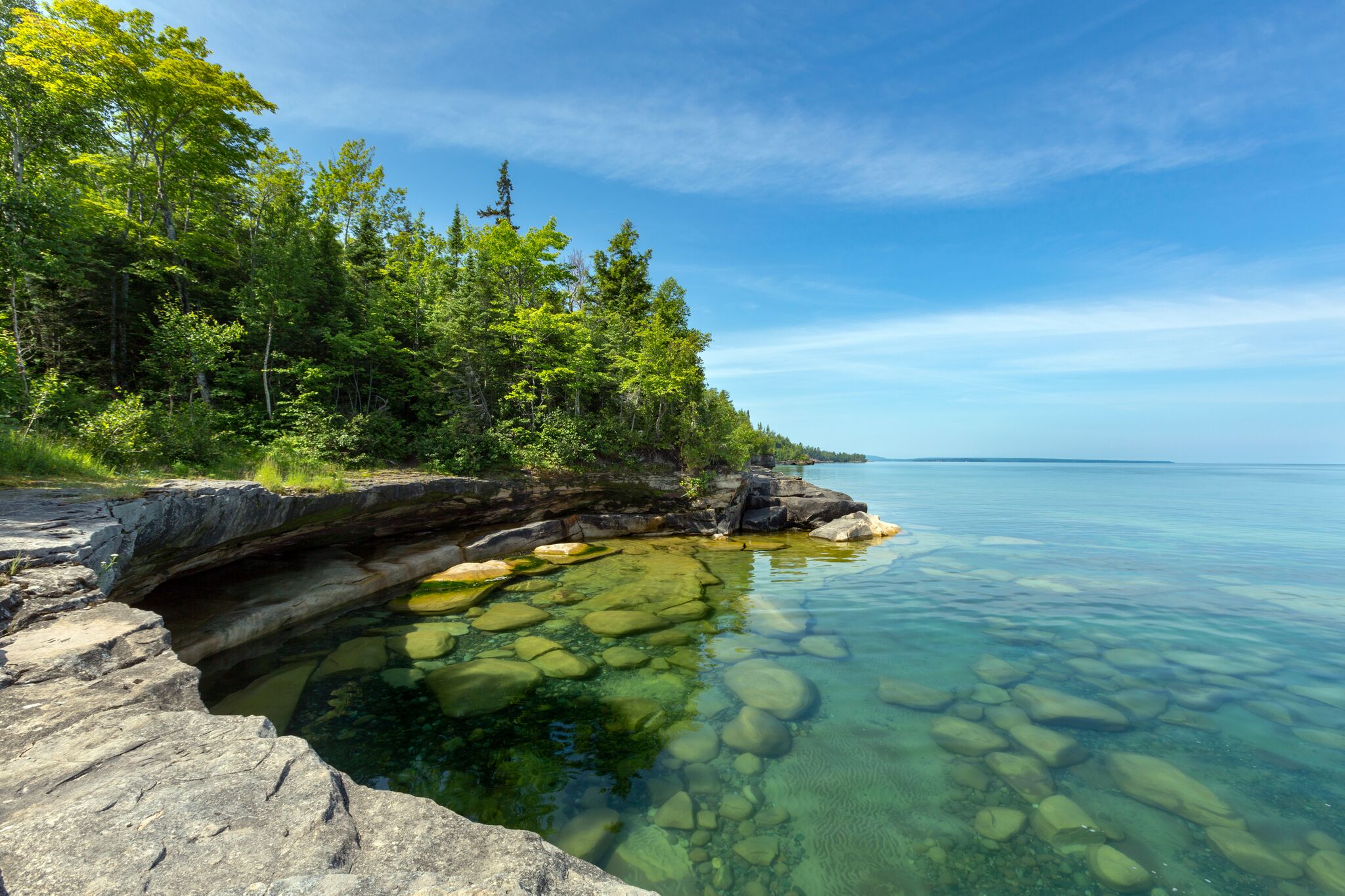 Ontario
Great Lakes
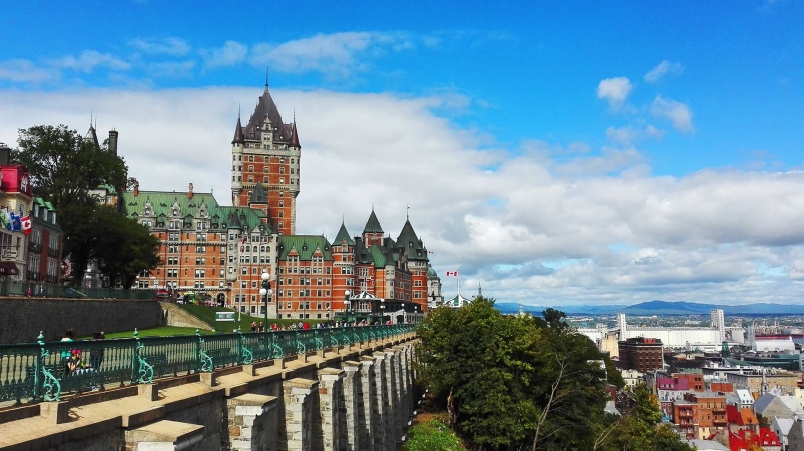 Quebec
French
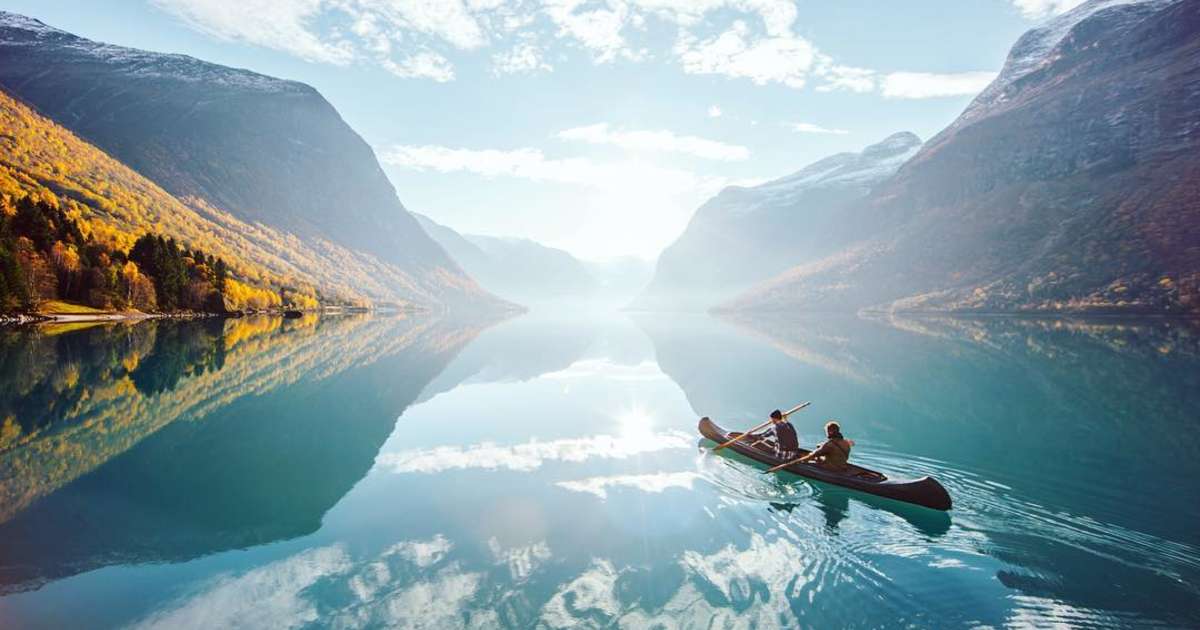 Quebec
The most water
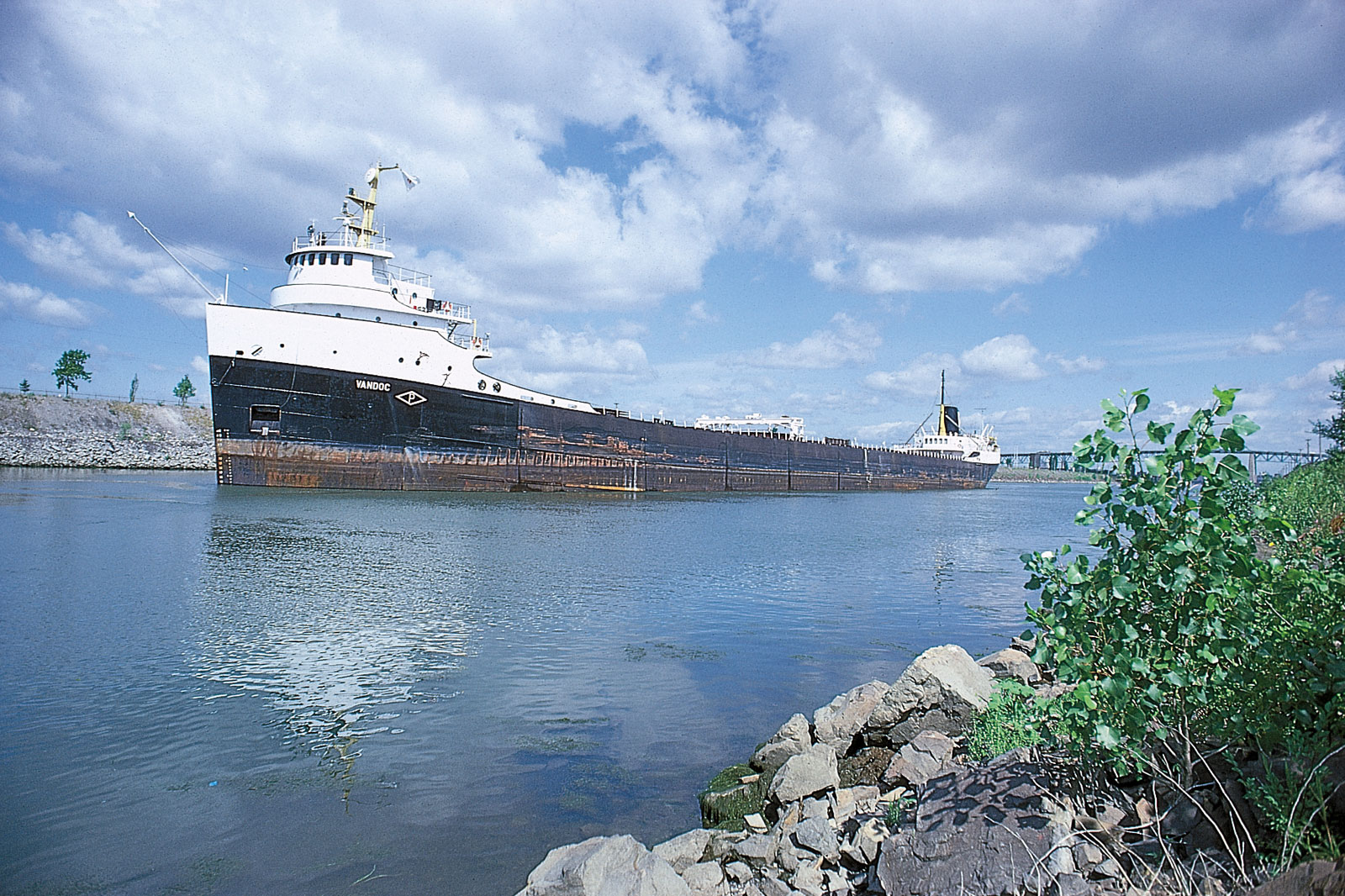 Quebec
Saint Lawrence River
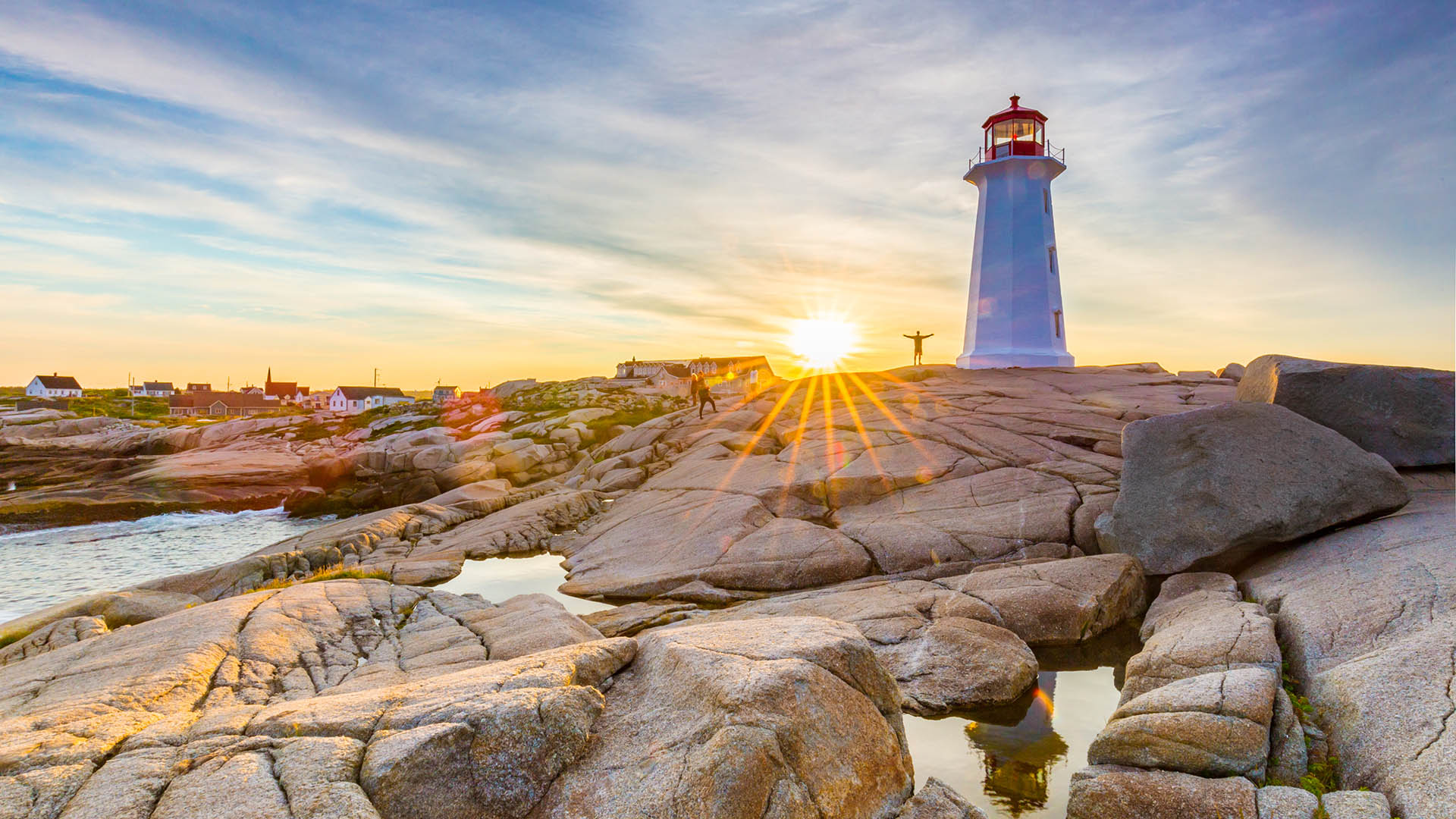 Nova Scotia
Peggy’s Cove
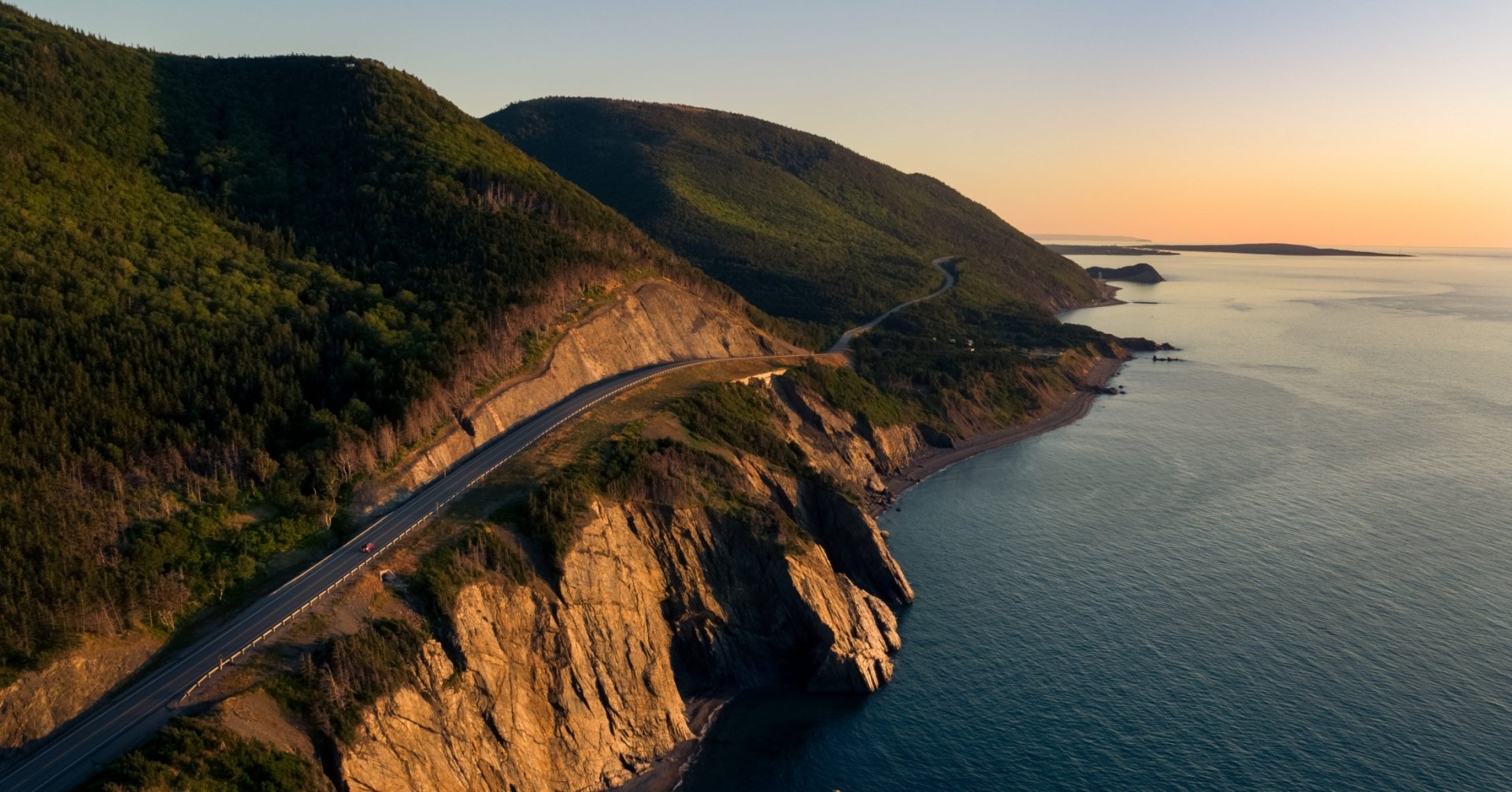 Nova Scotia
Cabot Trail
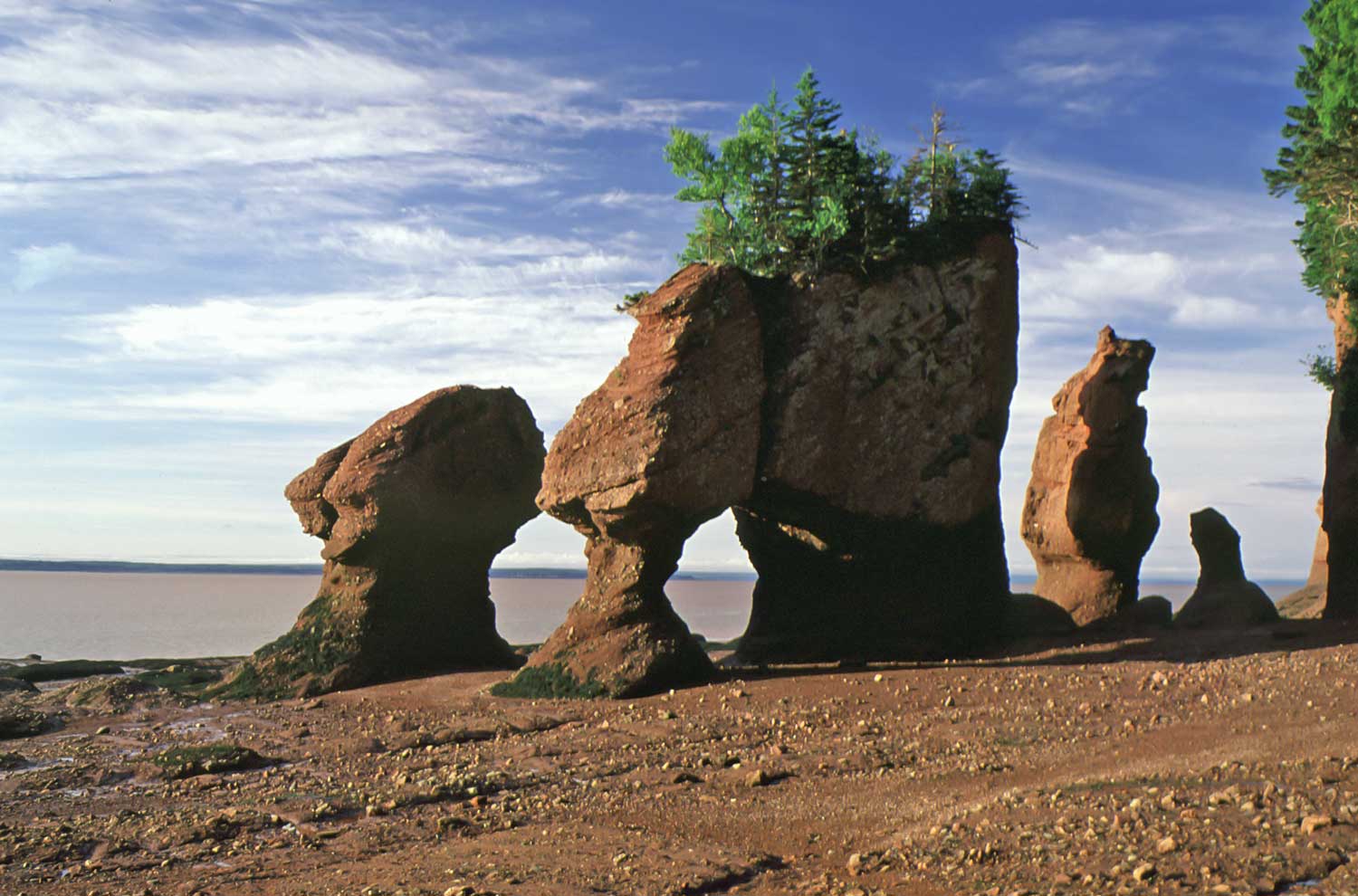 New Brunswick
Bay of Fundy
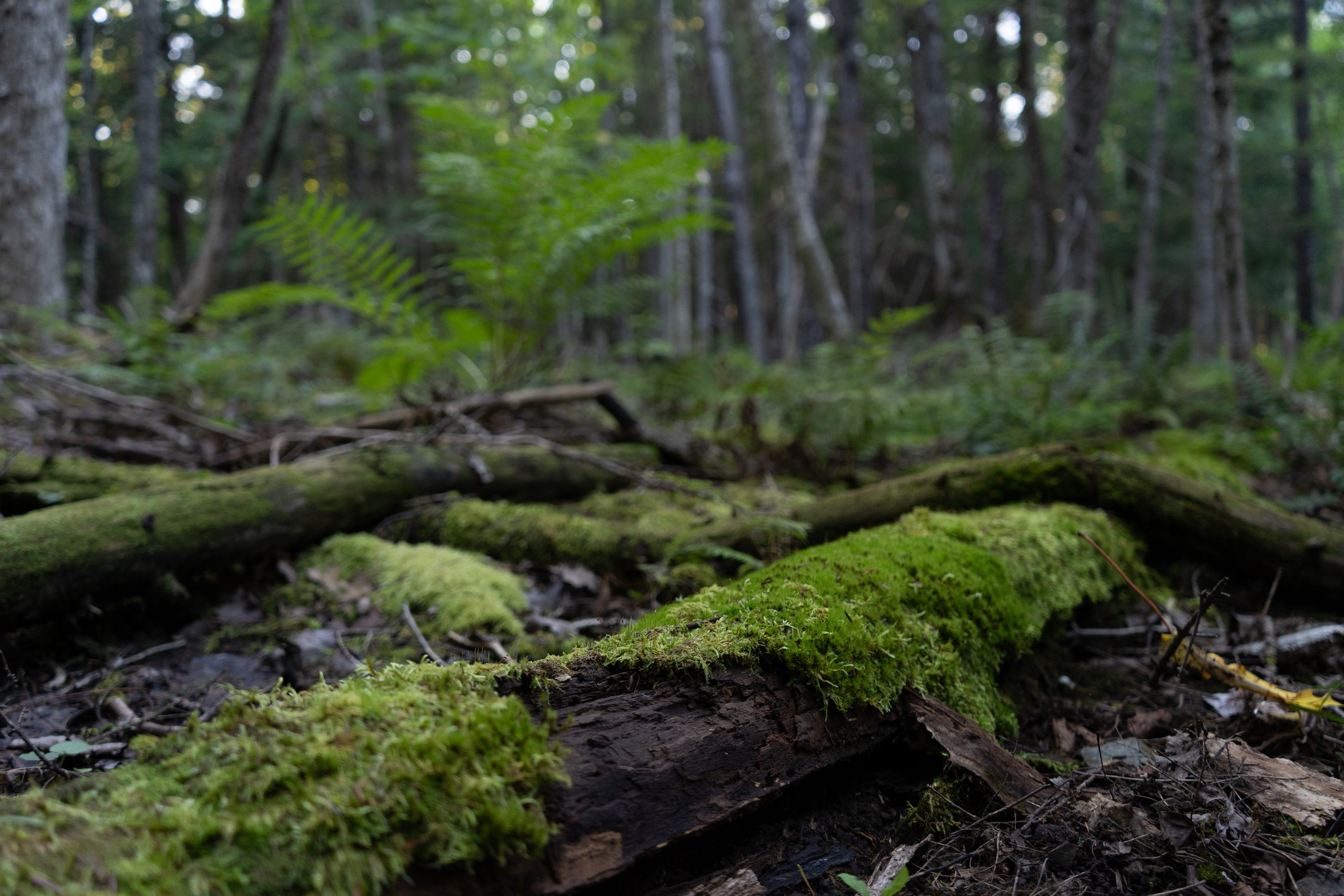 New Brunswick
83% Forest
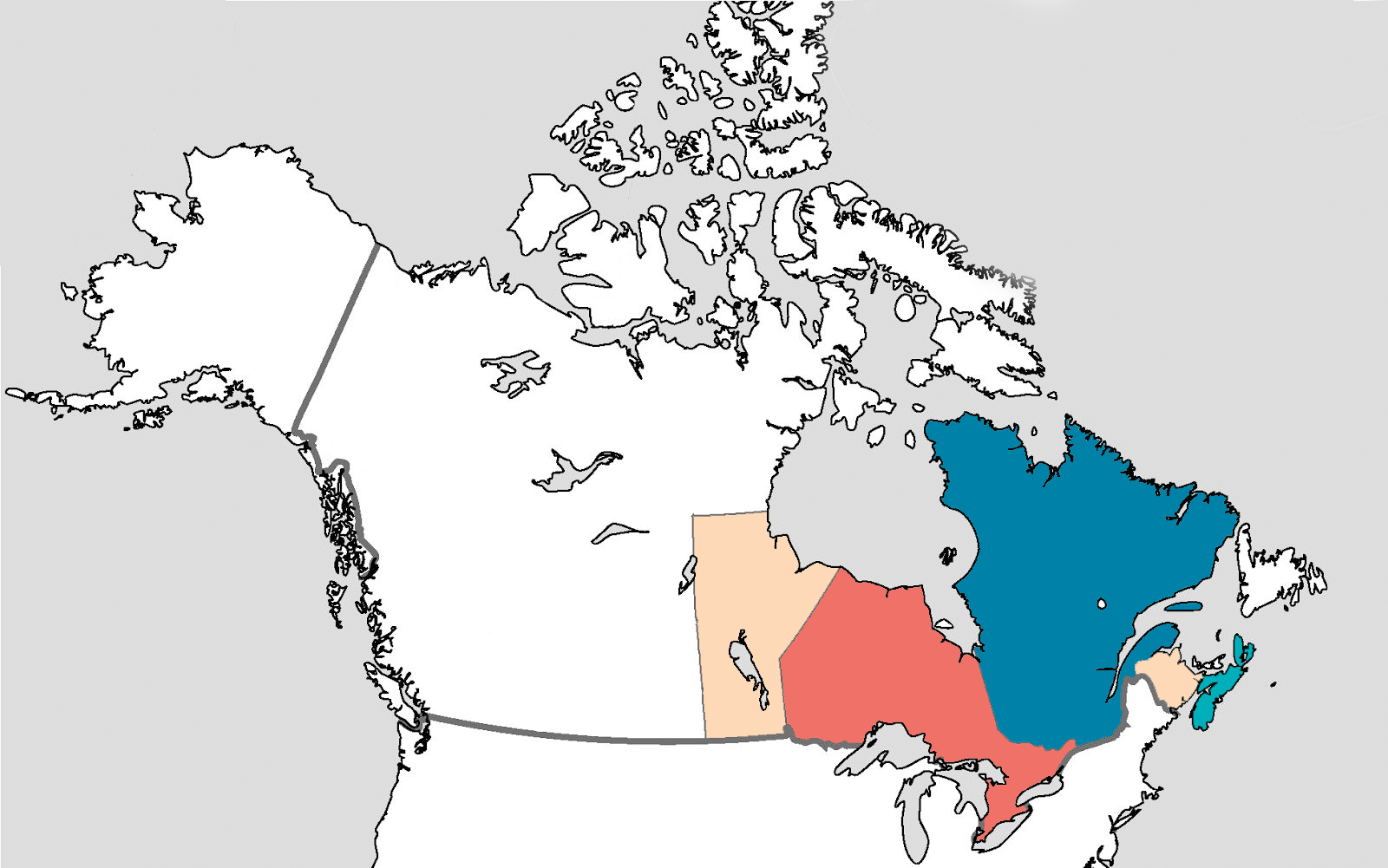 1870
MANITOBA
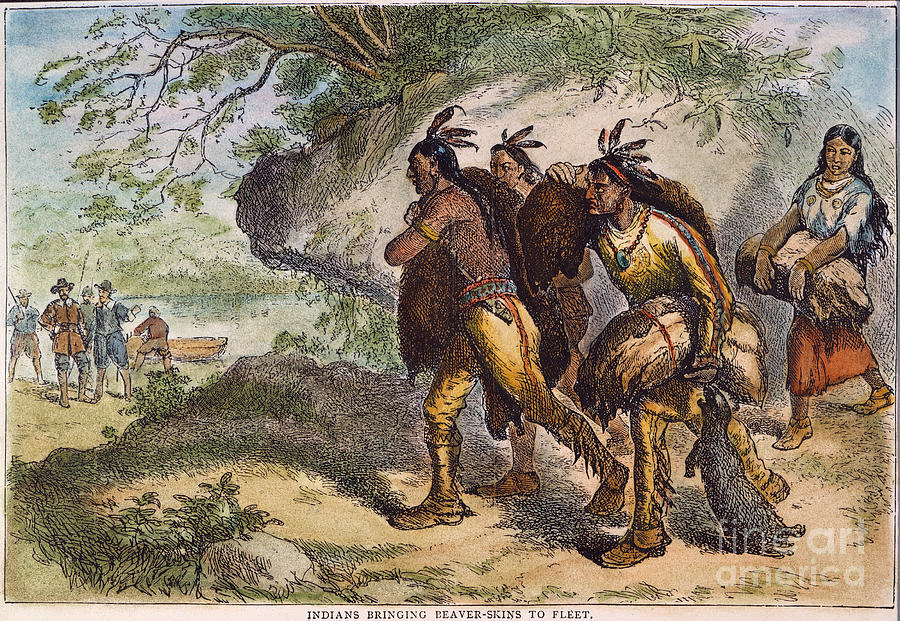 Manitoba
Fur Trade
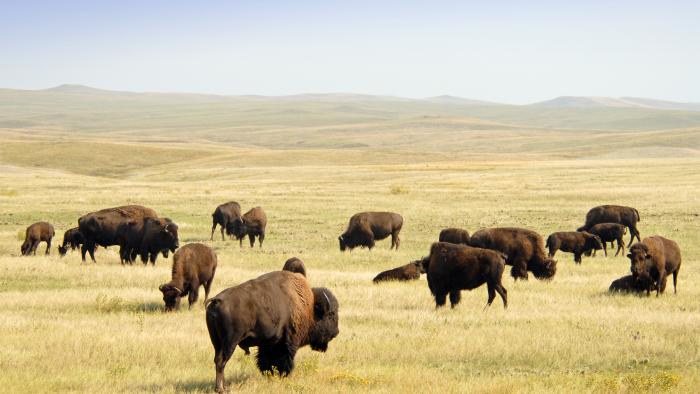 Manitoba
Bison
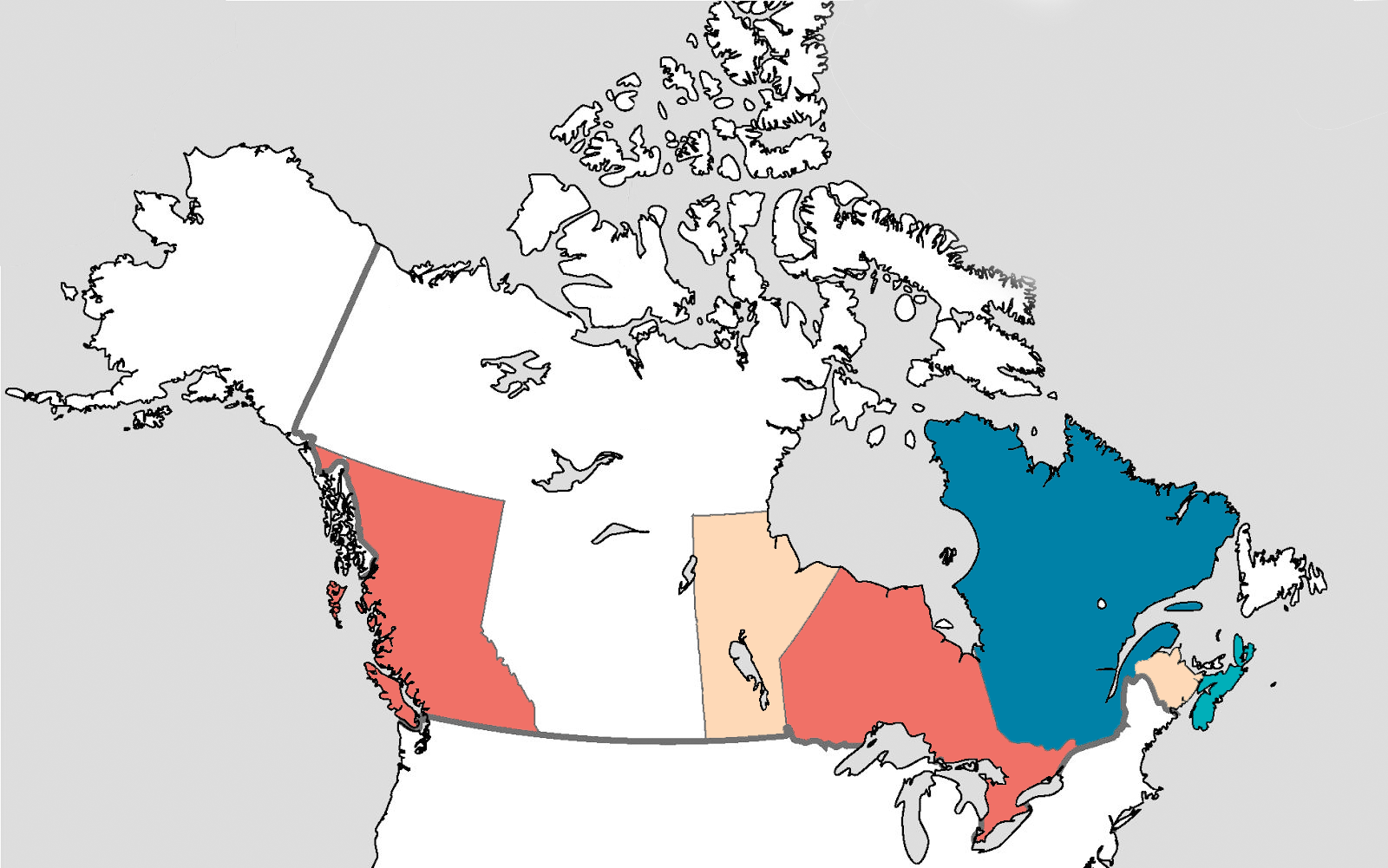 1871
BRITISH
COLUMBIA
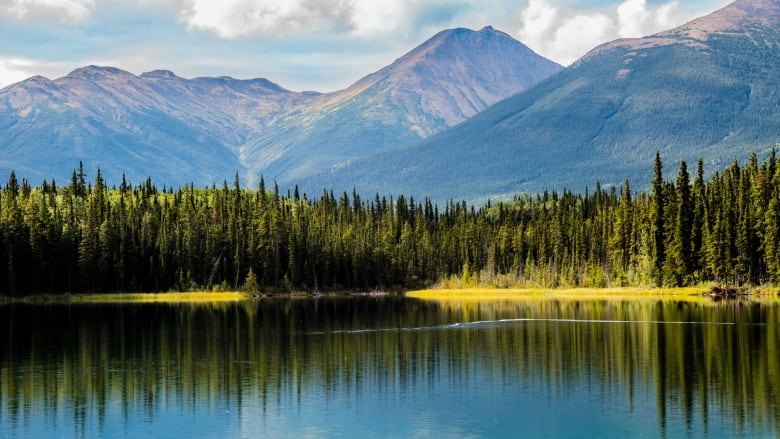 British Columbia
Weather
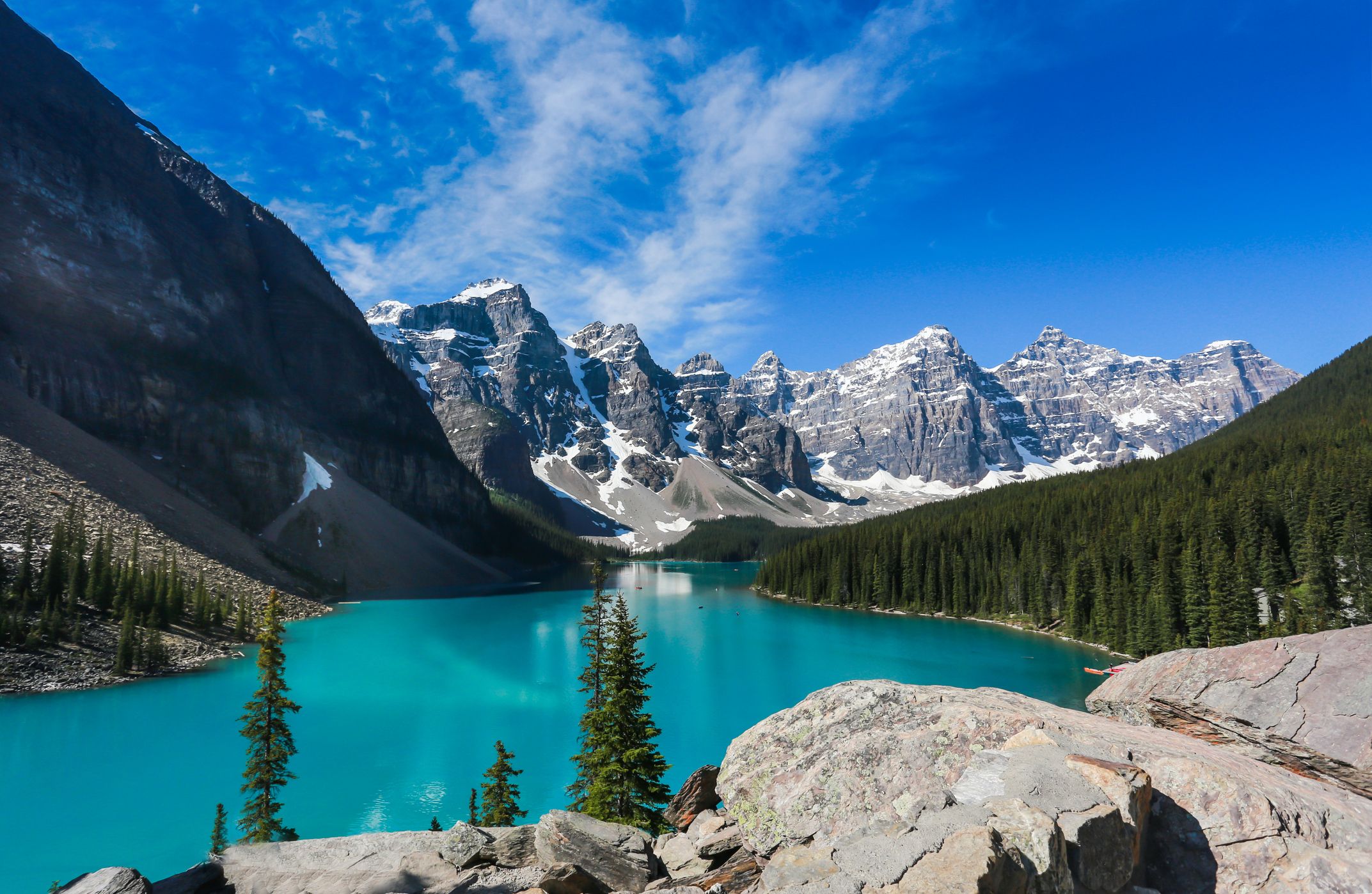 British Columbia
Rocky Mountains
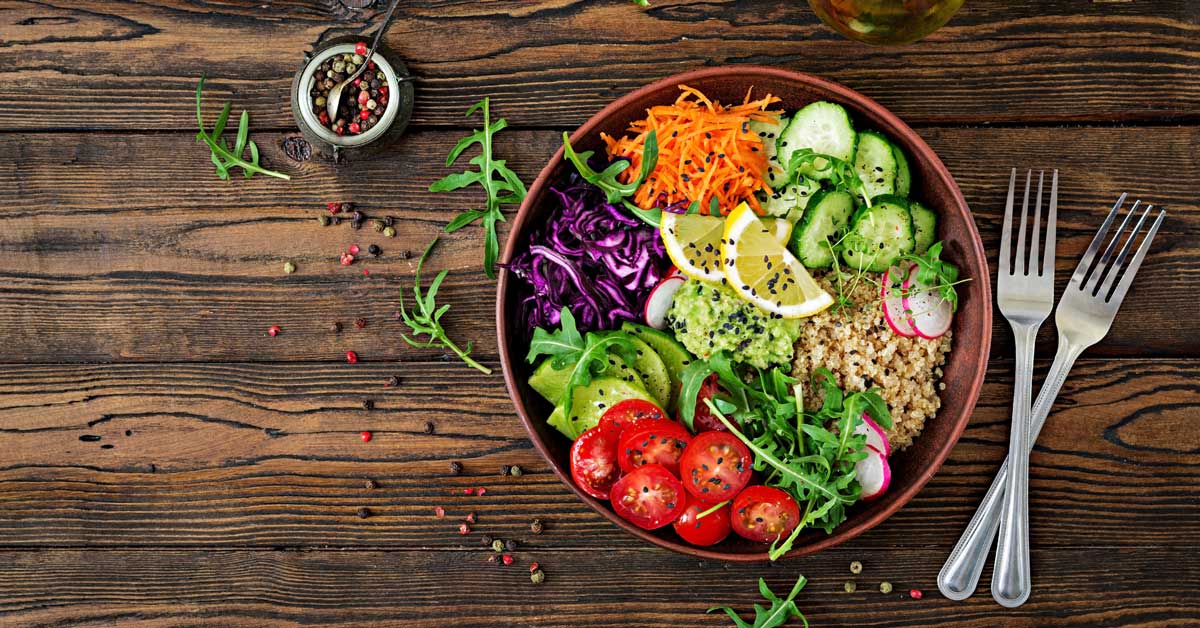 British Columbia
Vegetarians
British Columbia
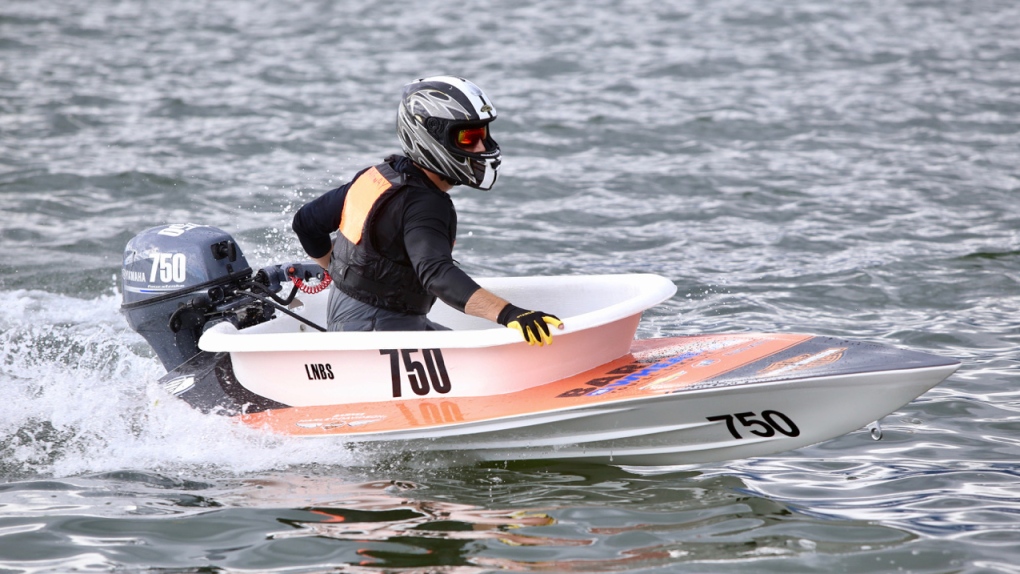 Bathtub Races
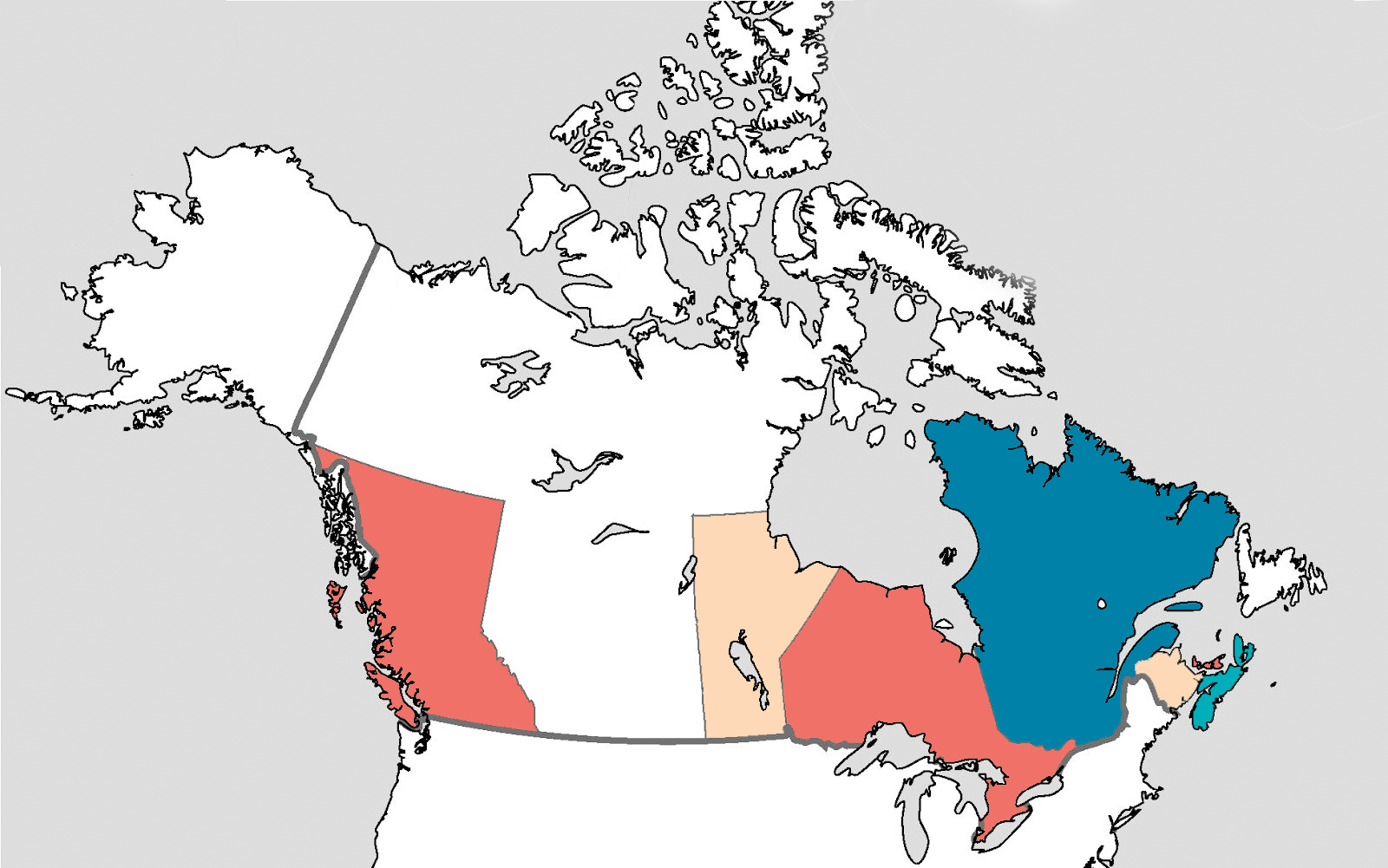 1873
PRINCE
EDWARD
ISLAND
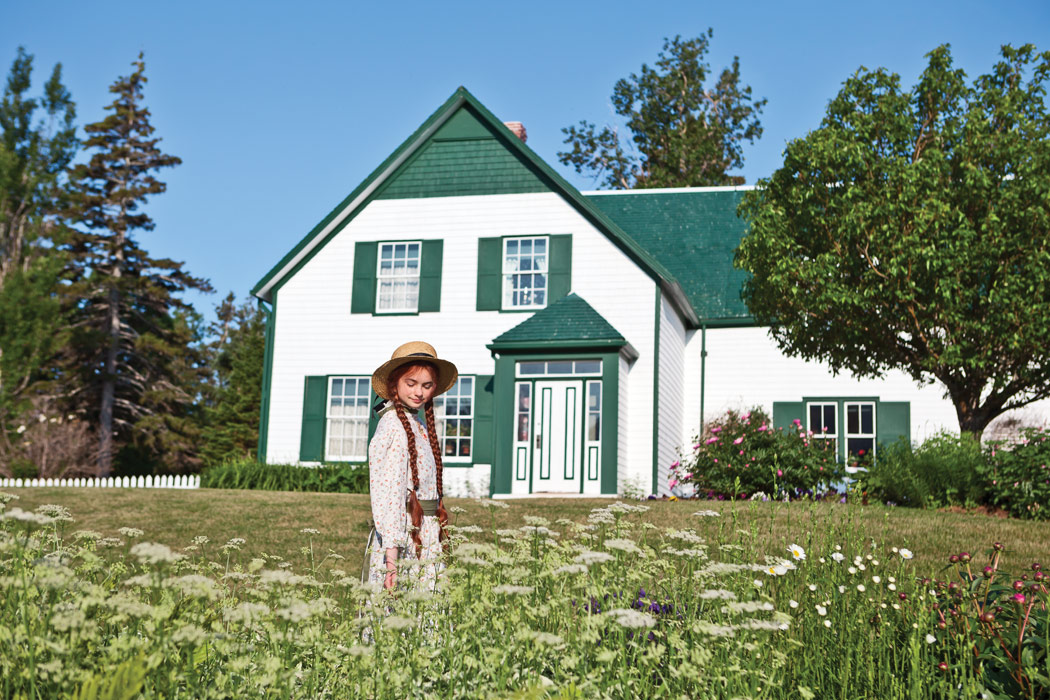 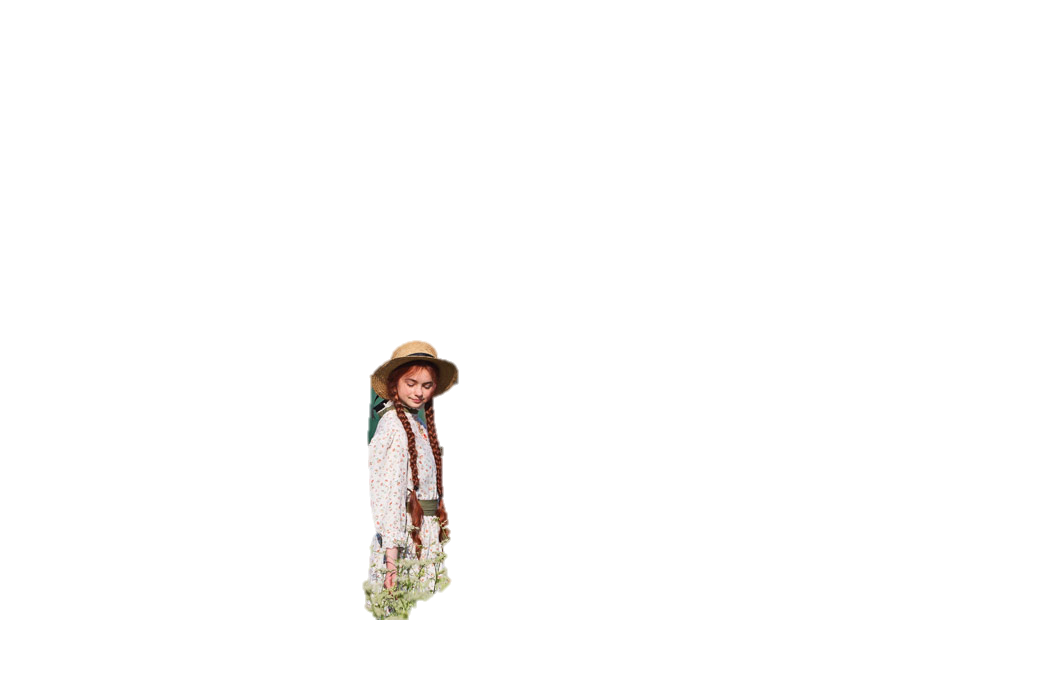 Prince  Edward Island
Anne of Green Gables
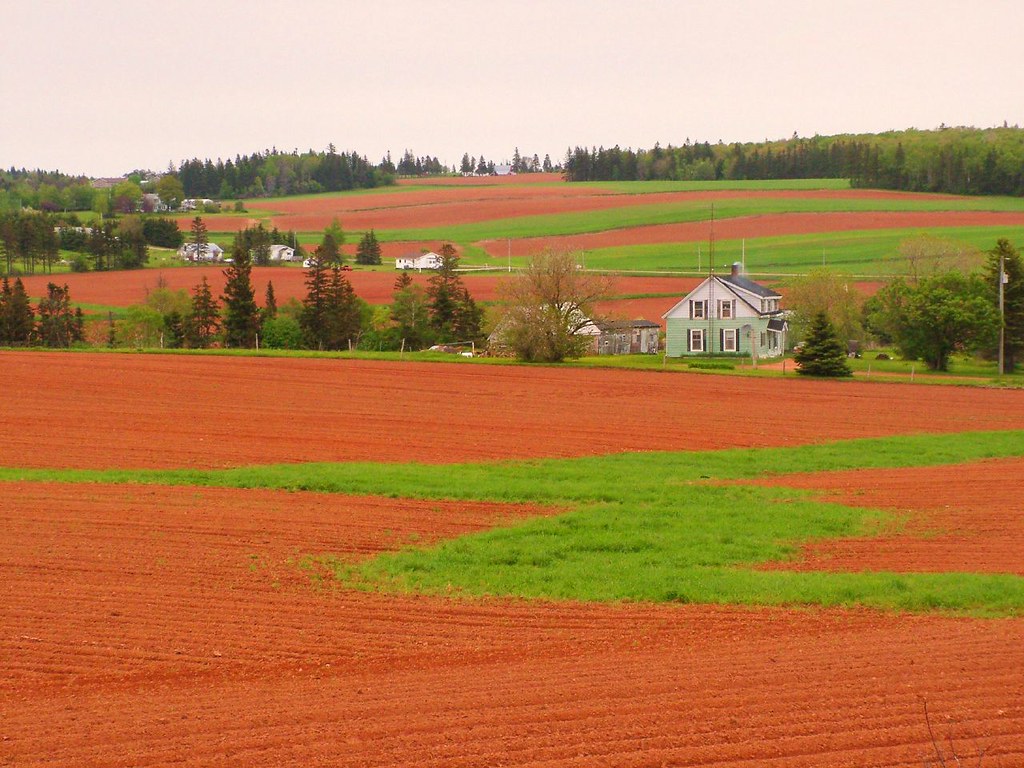 Prince Edward Island
Red Soil / Potatoes
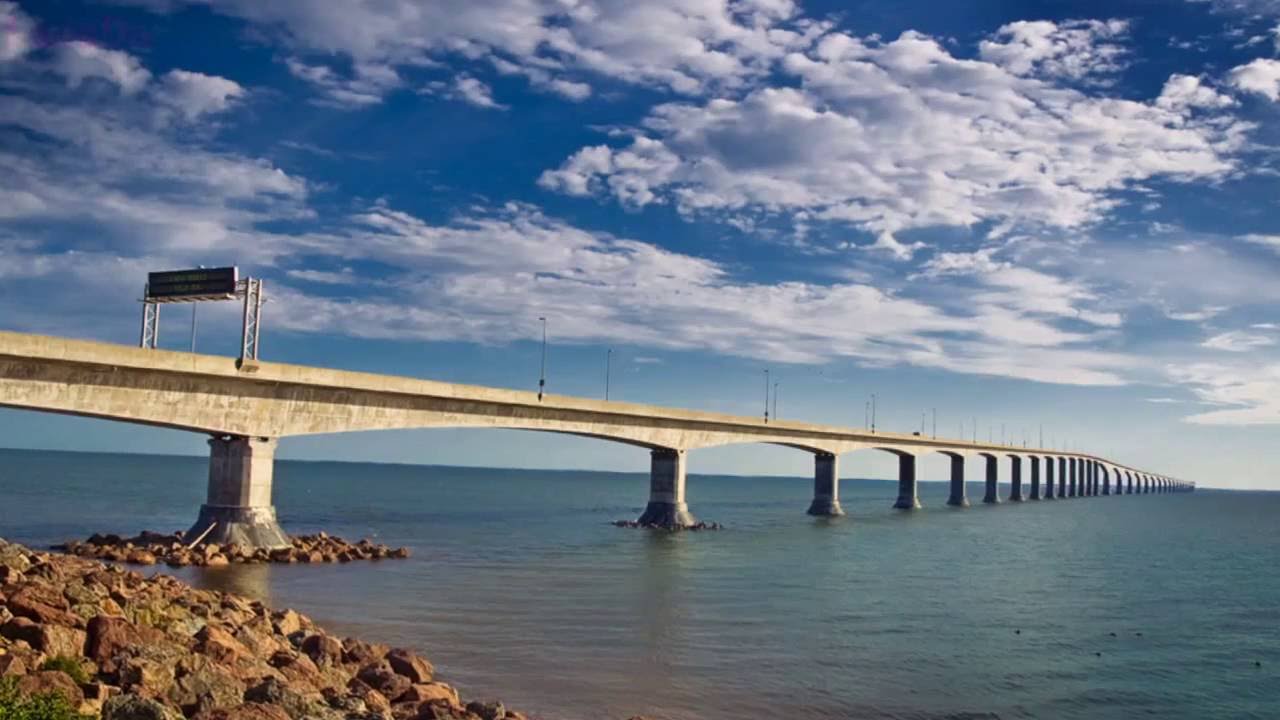 Prince Edward Island
Confederation Bridge
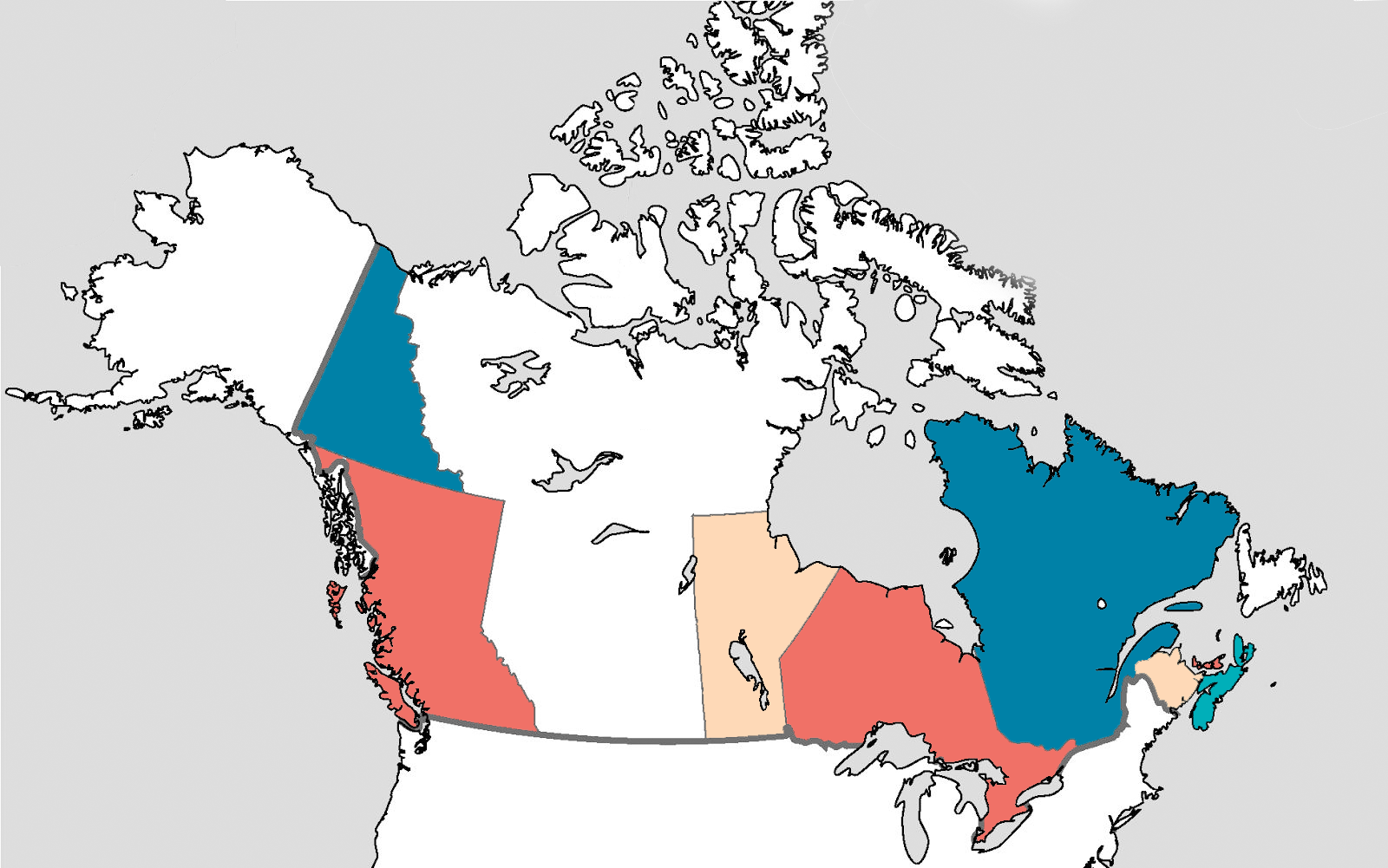 1898
YUKON
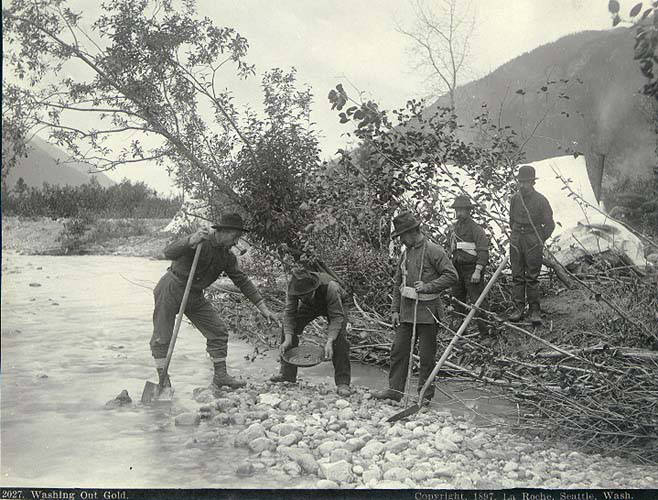 Yukon
Gold Rush
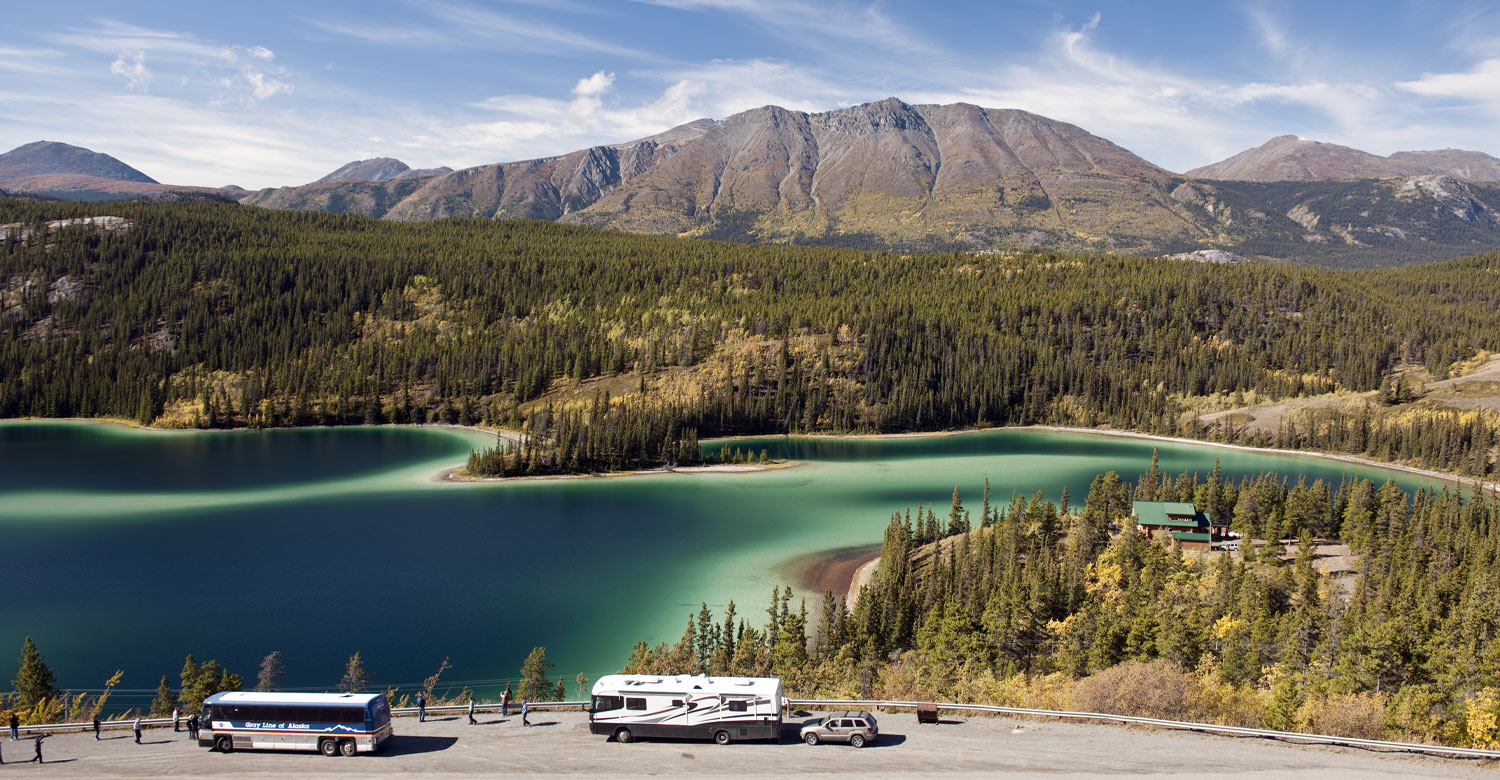 Least Inhabited
Yukon
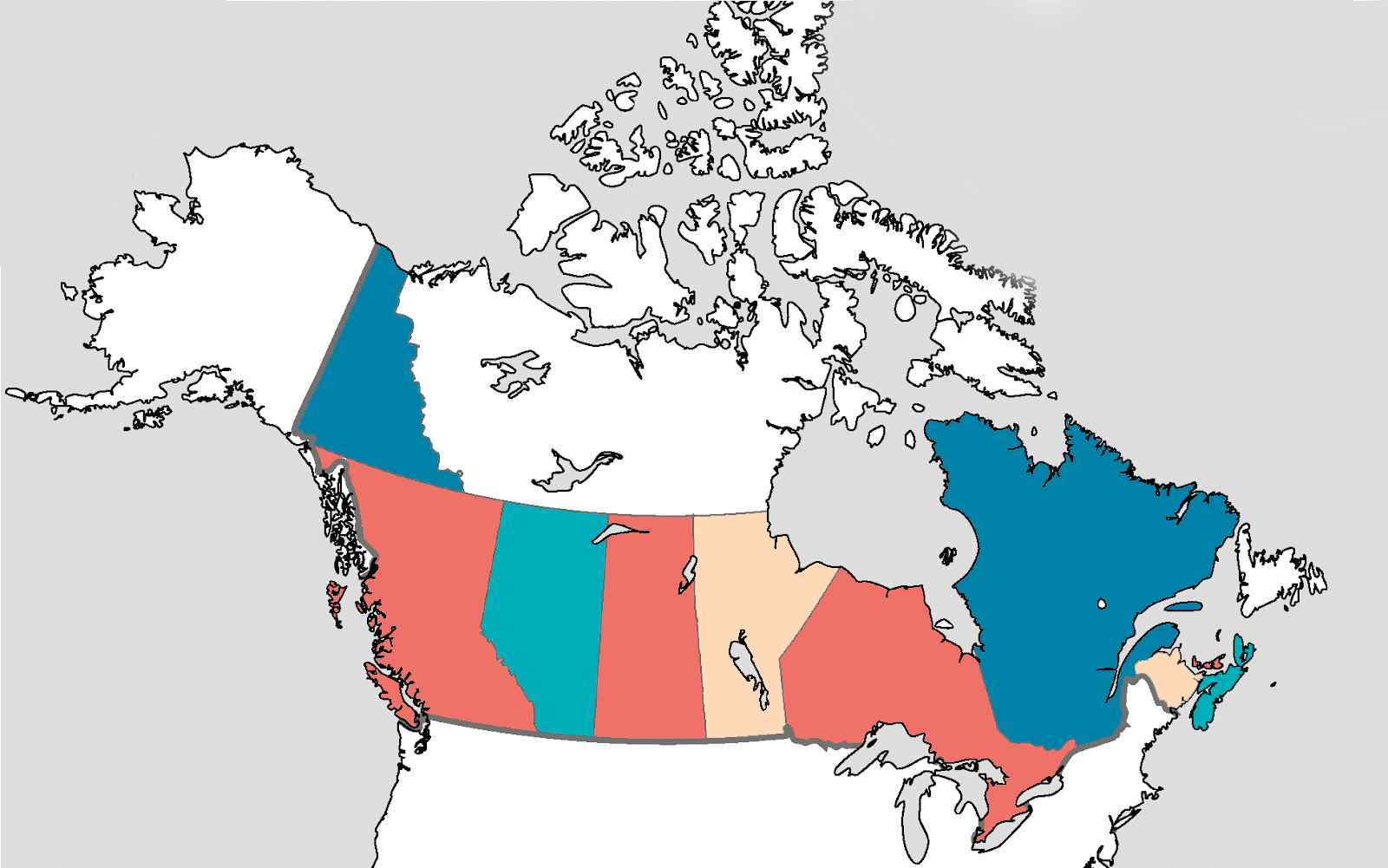 1905
ALBERTA
SASKATCHEWAN
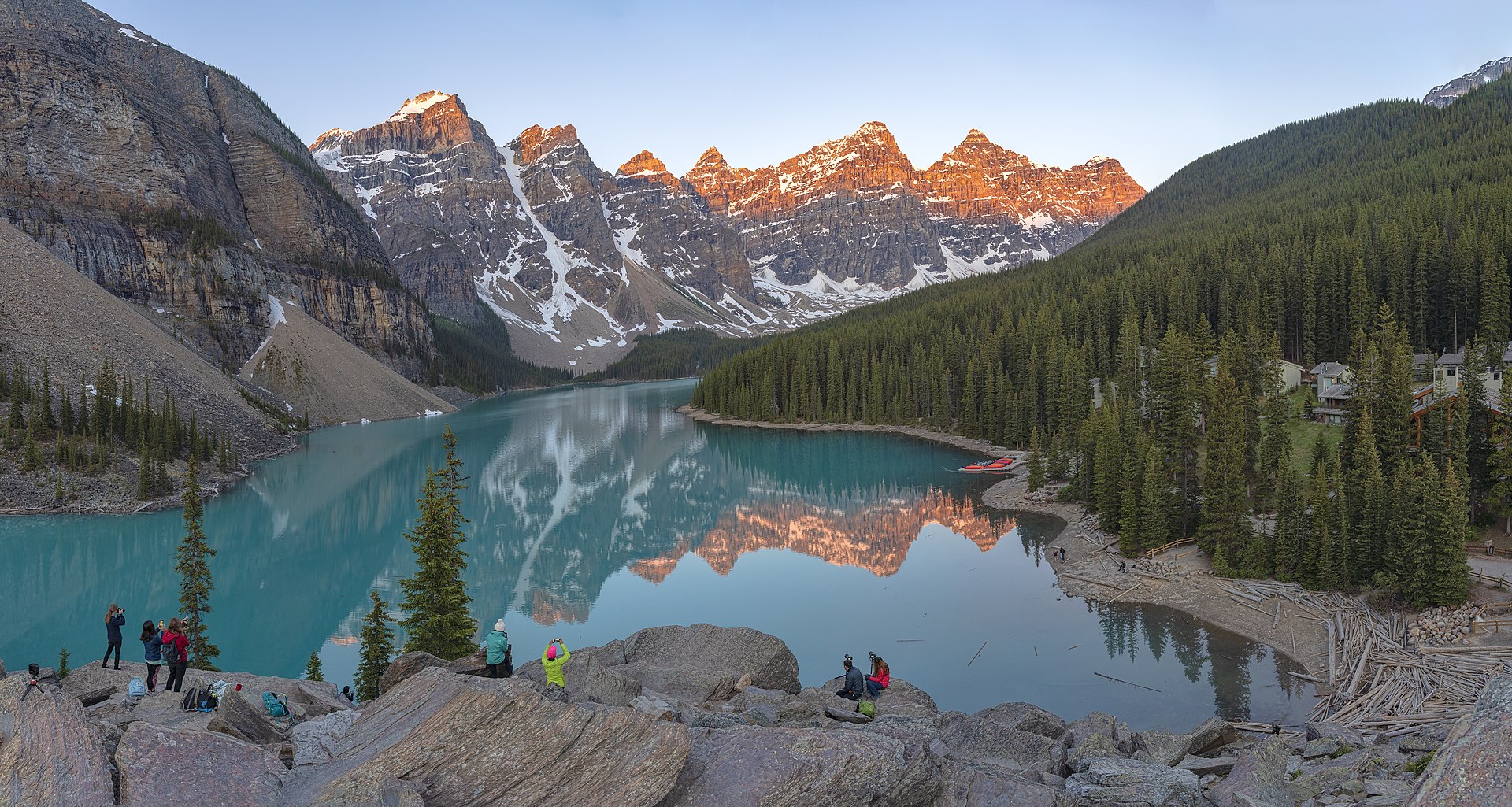 Alberta
Banff
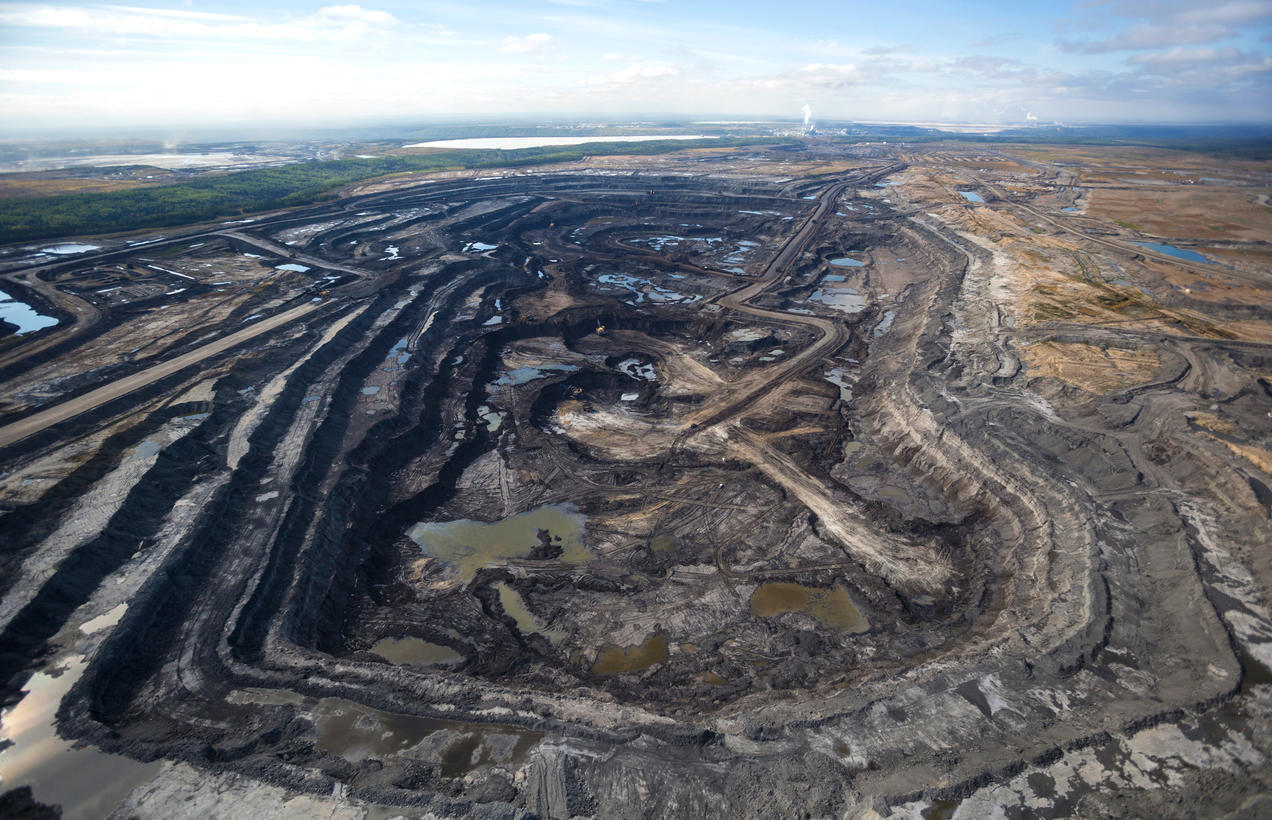 Alberta
Oil Sands
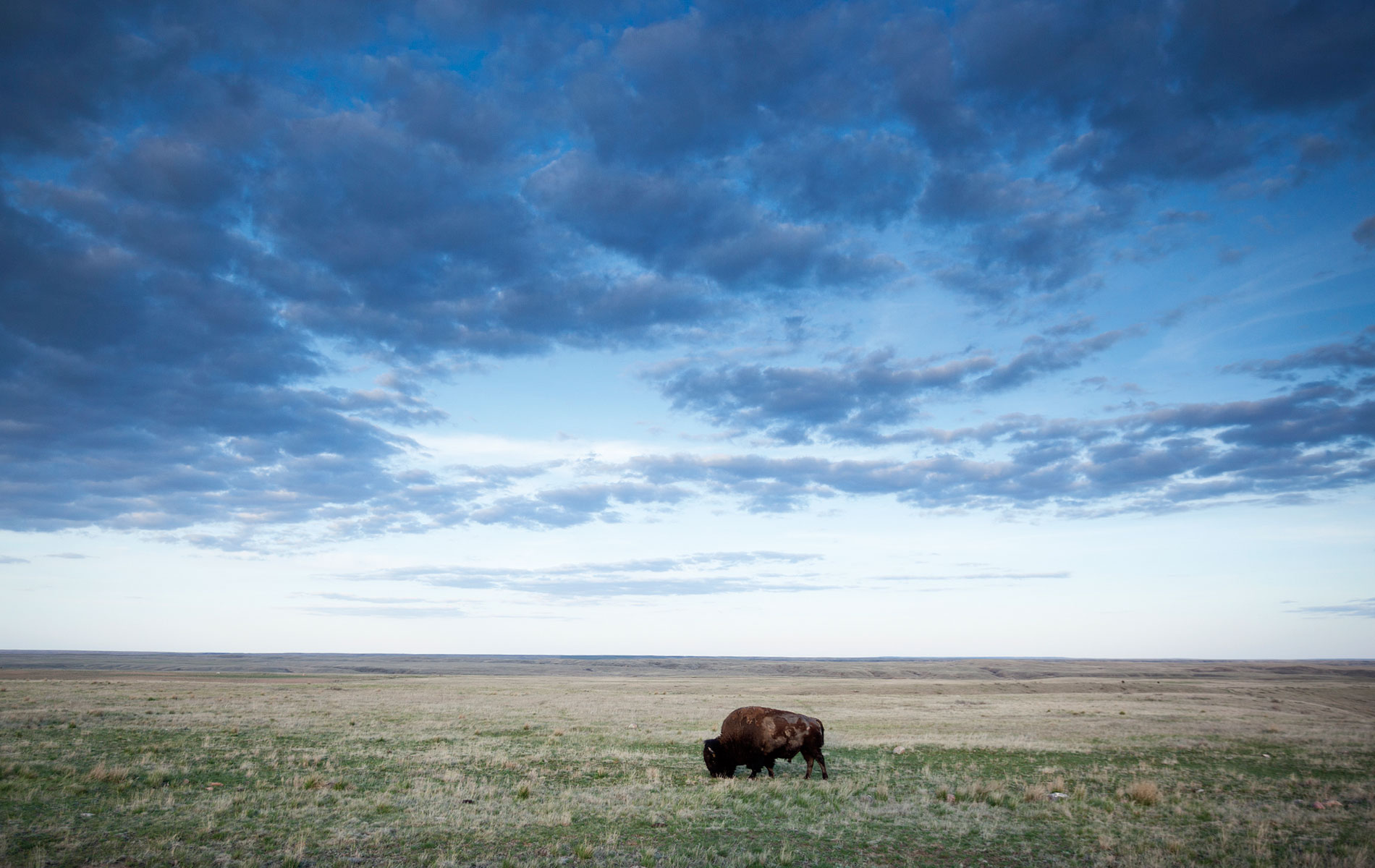 Prairies
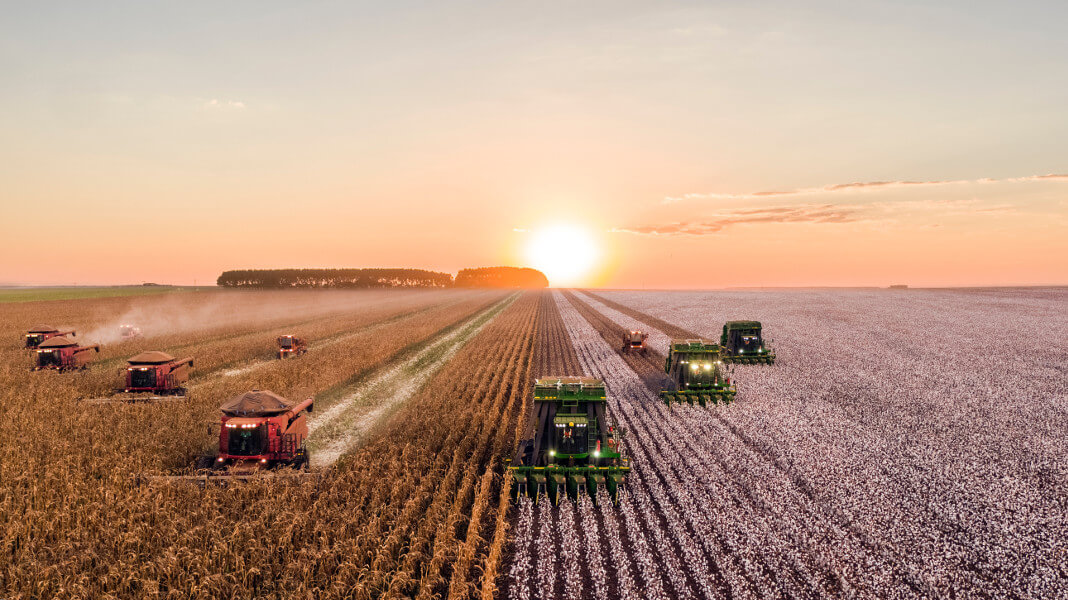 Saskatchewan
Farming
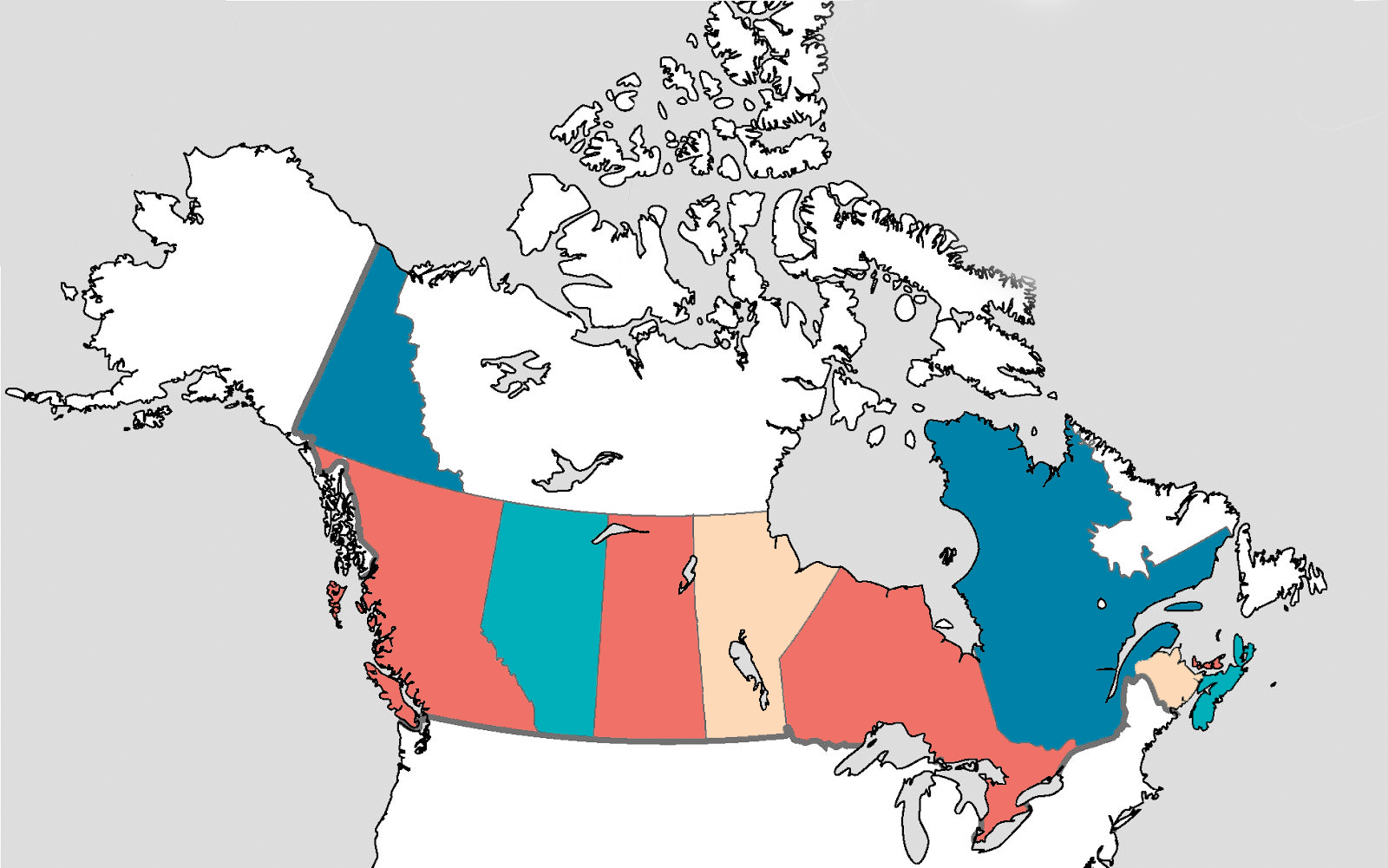 1927
LABRADOR
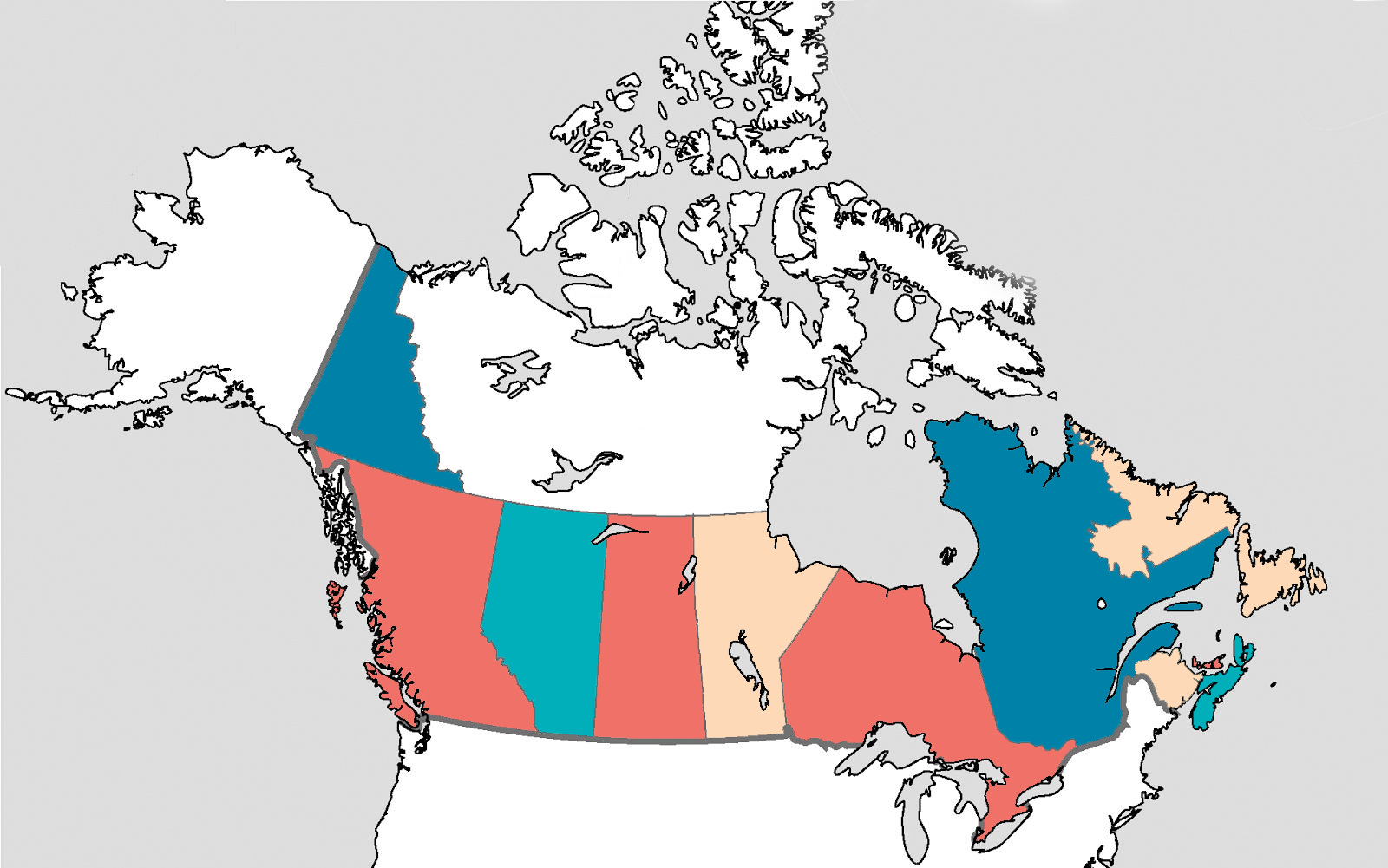 1949
NEWFOUNDLAND
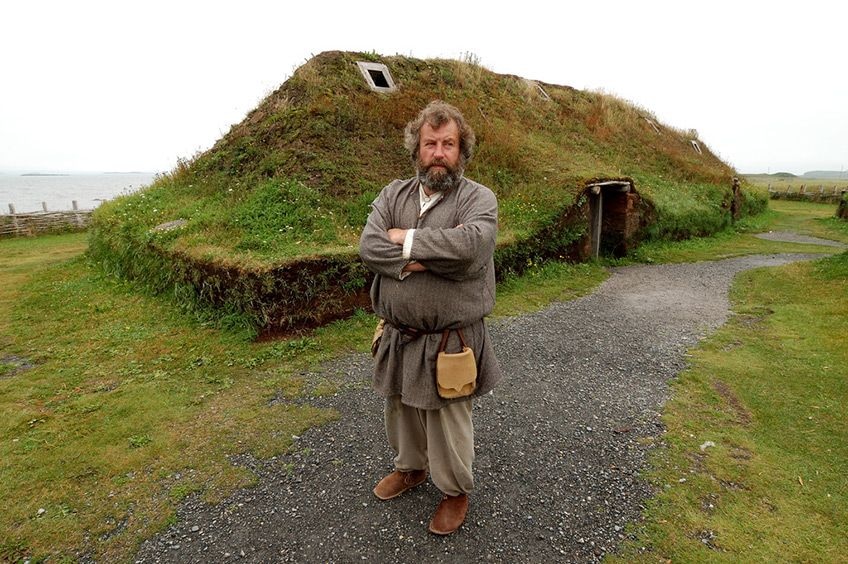 Newfoundland
Vikings Settlement
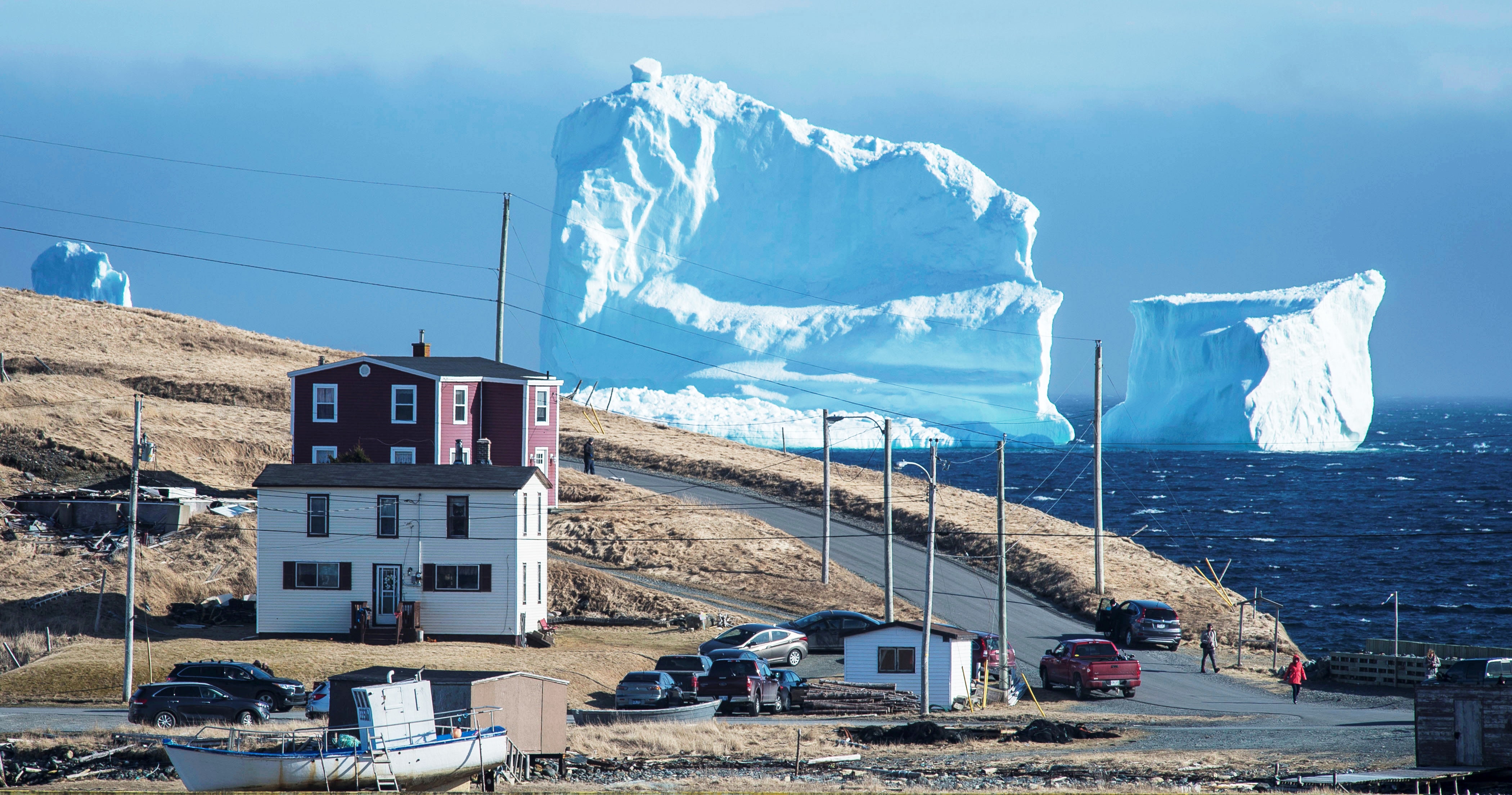 Newfoundland
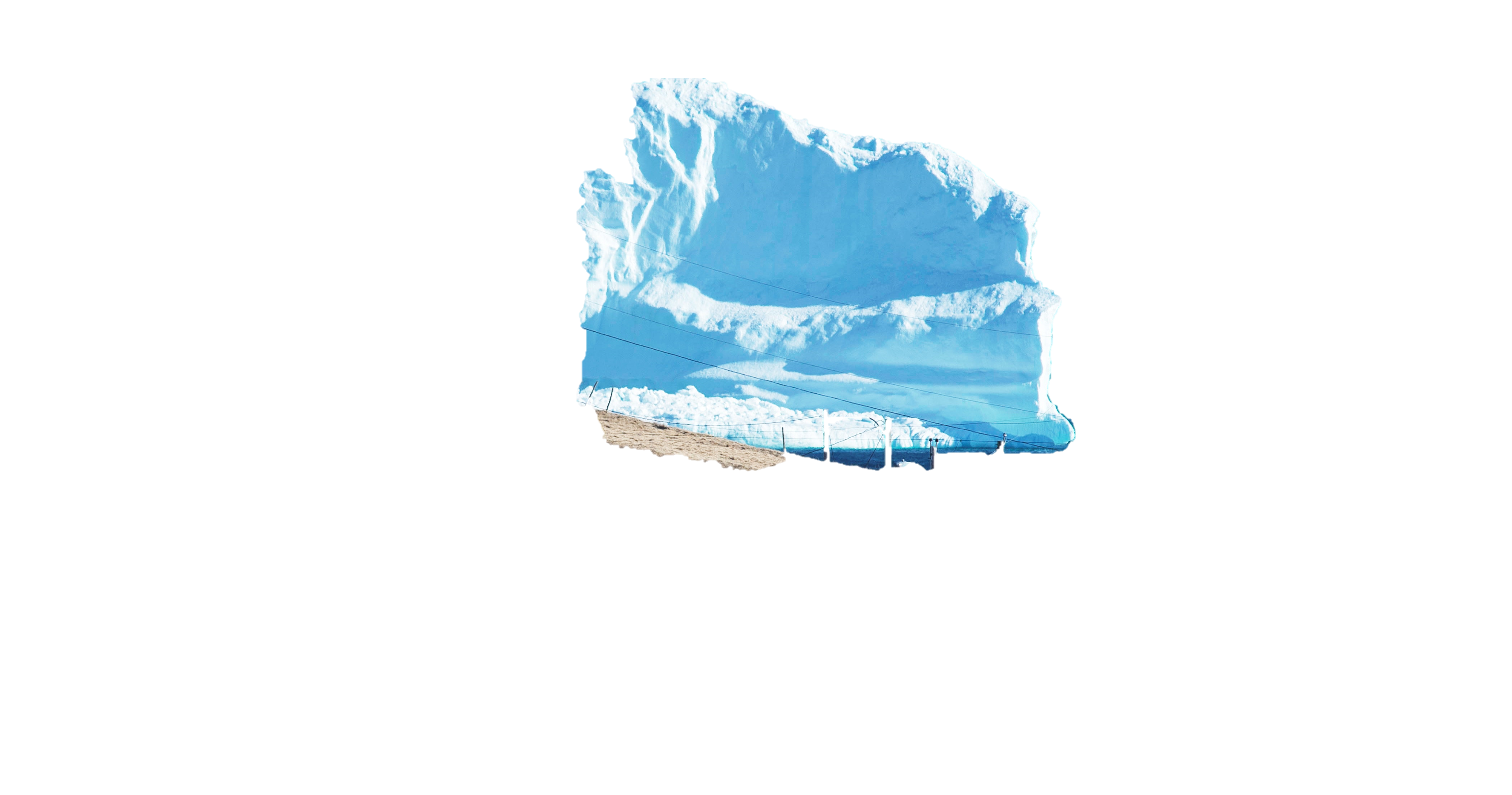 Iceberg Alley
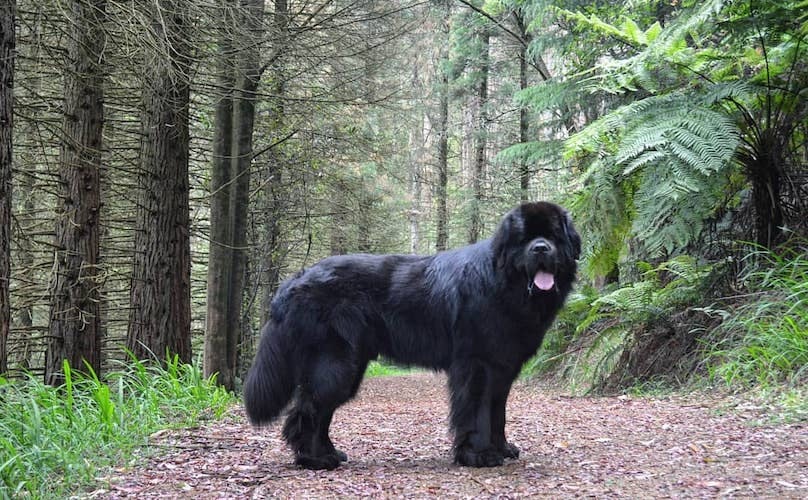 Newfoundland
Dog
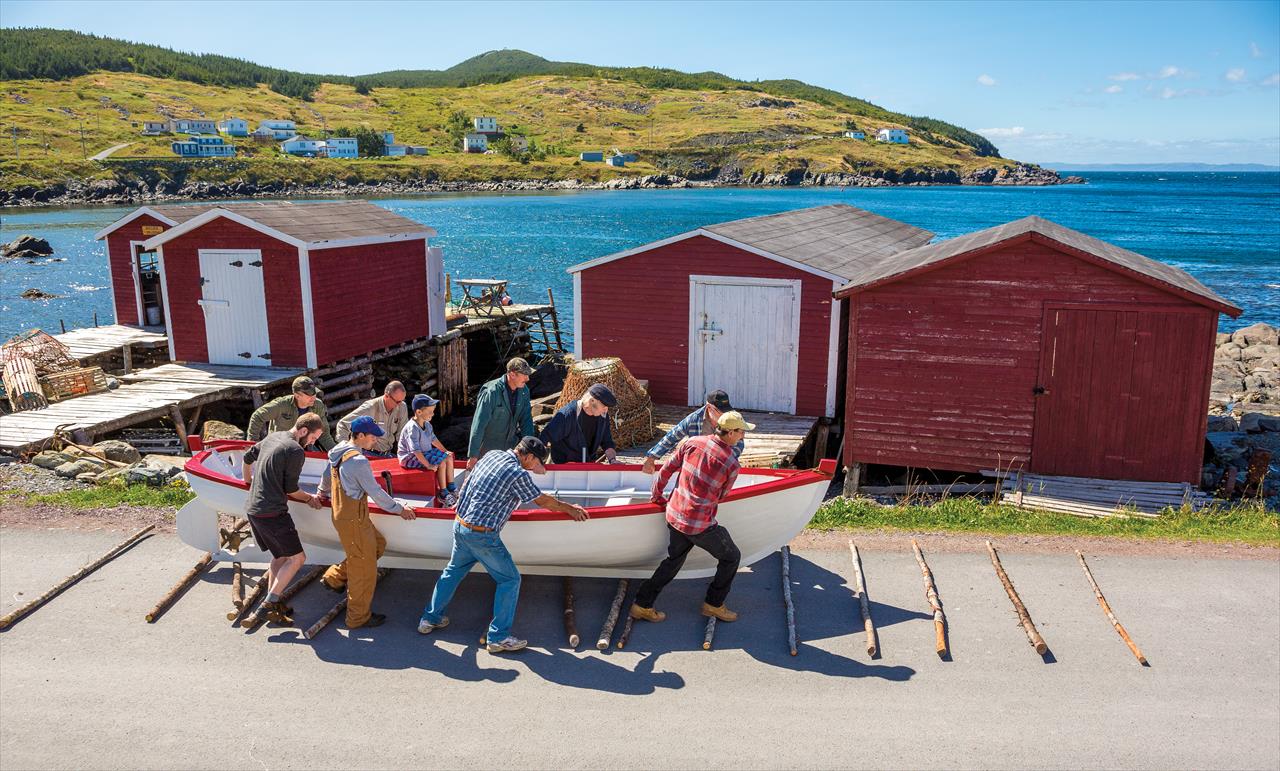 Newfoundland
Culture
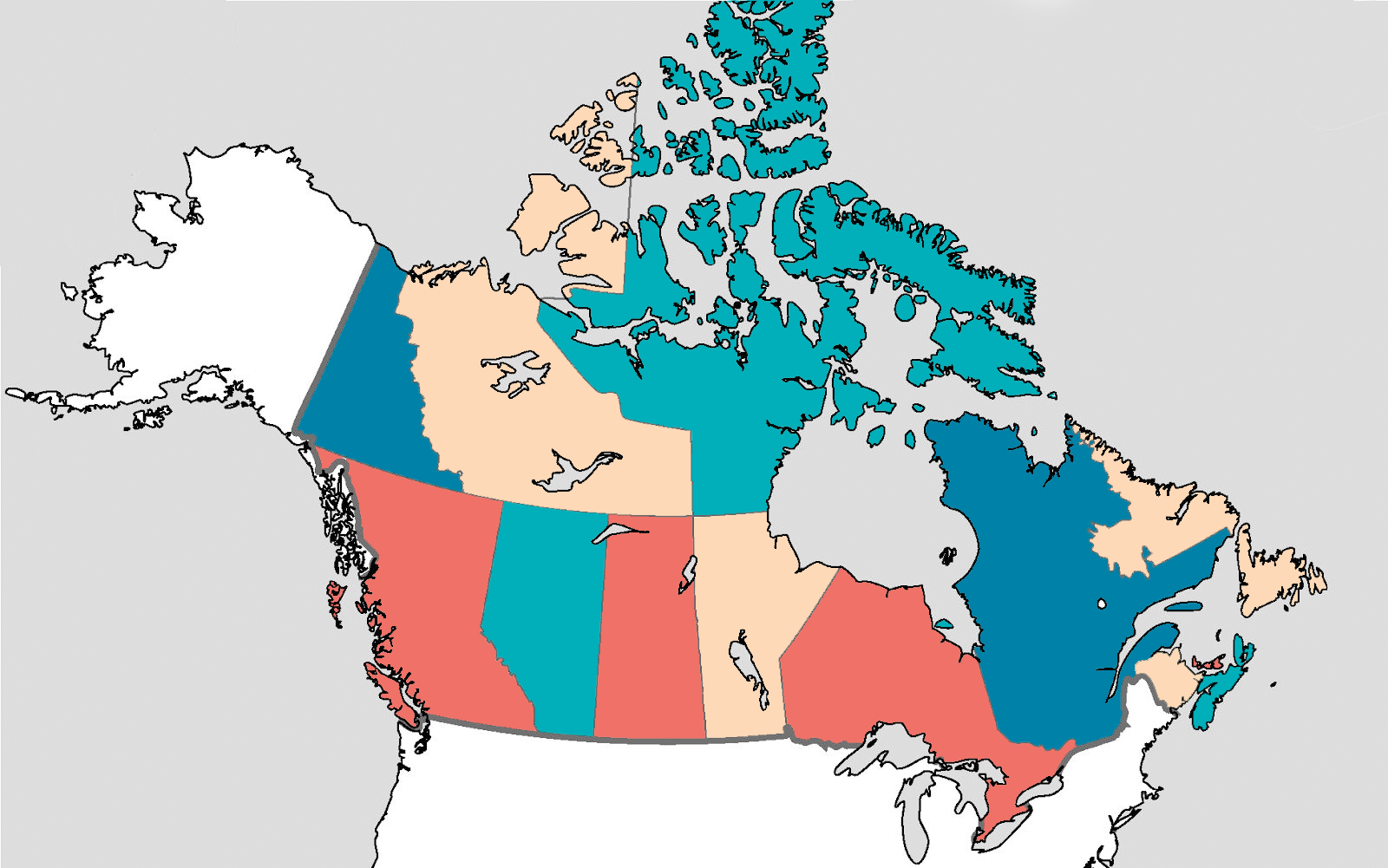 1999
NUNAVUT
NORTHWEST
TERRITORY
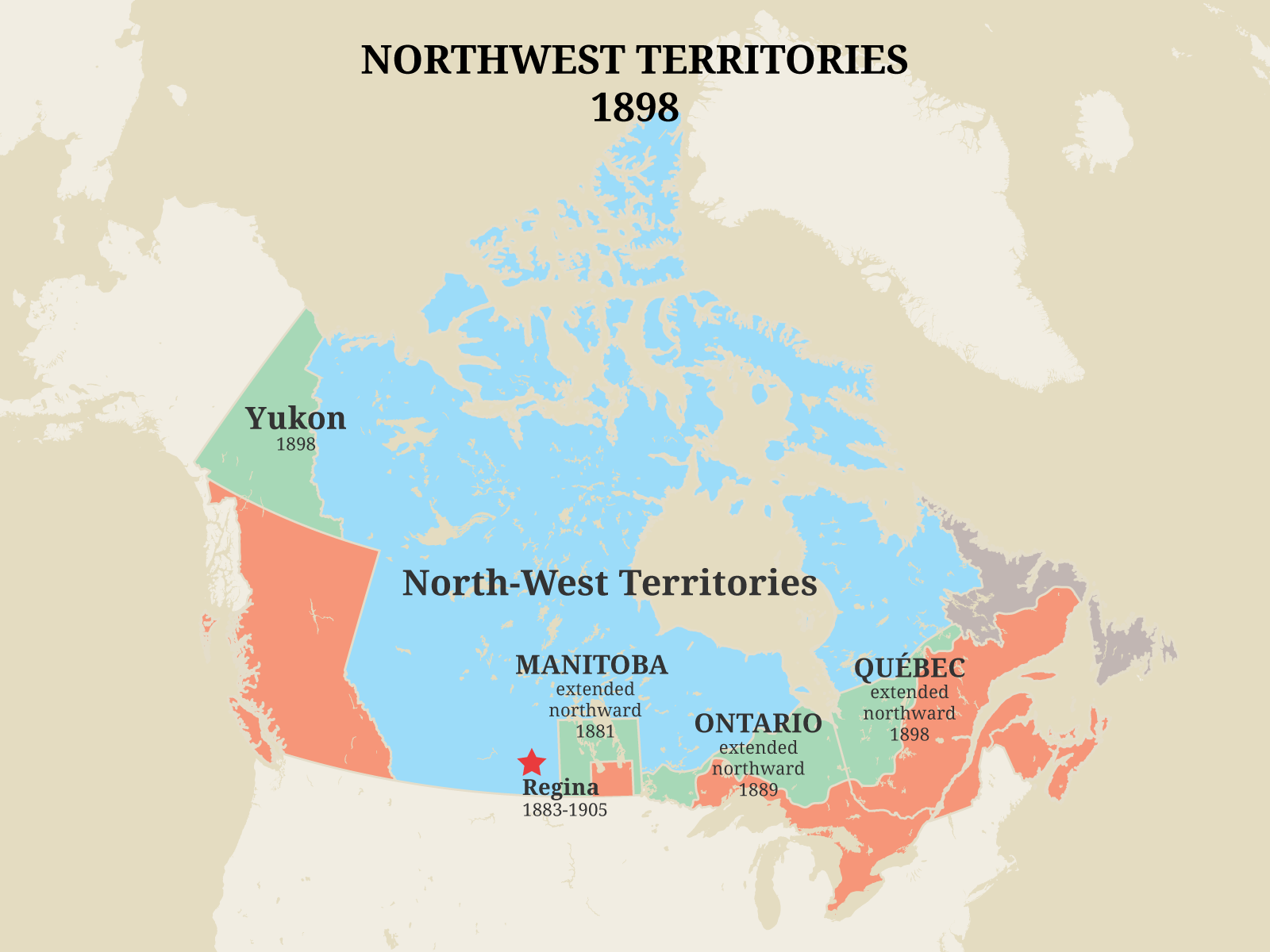 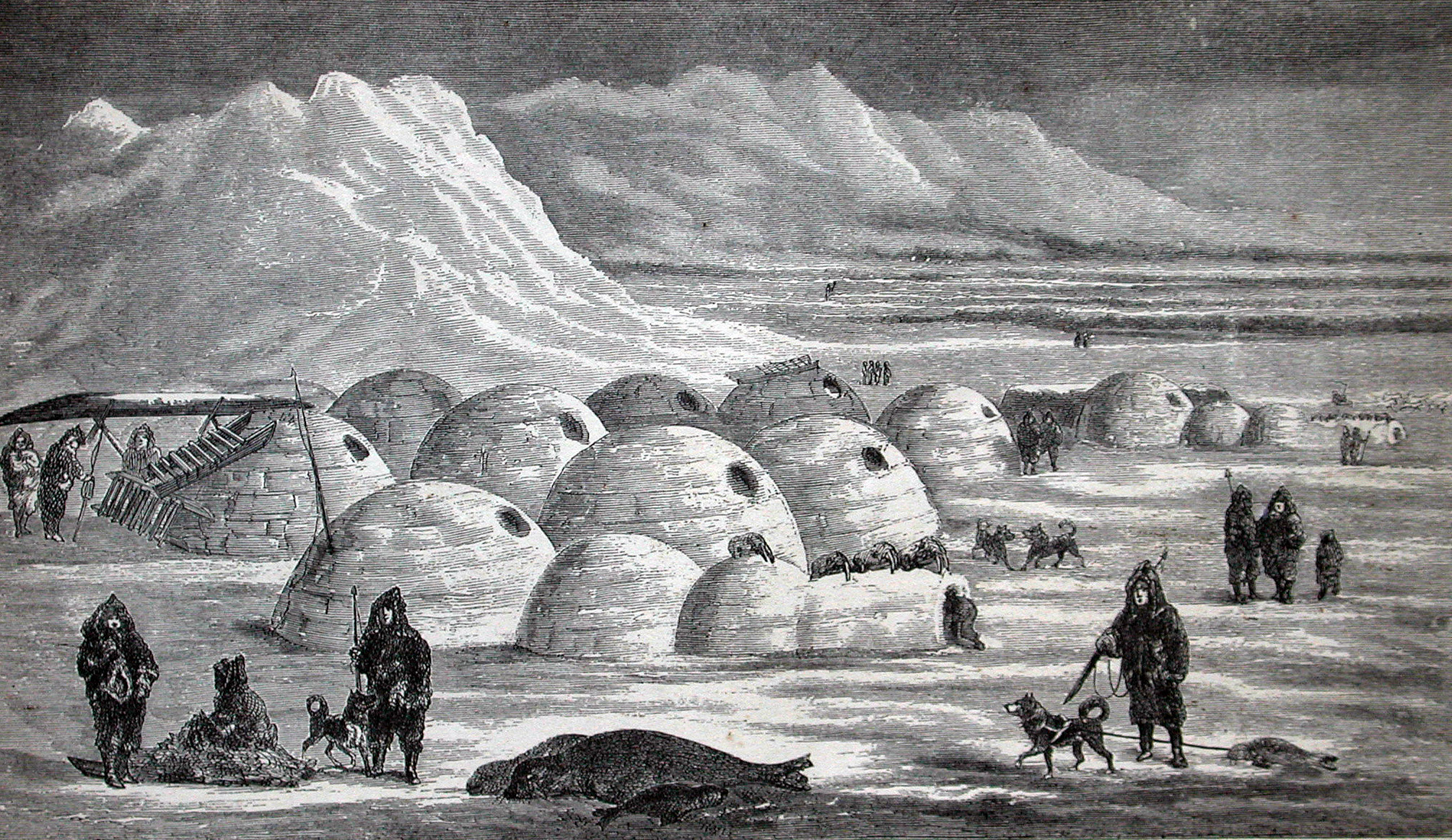 Northwest Territories
Inuit
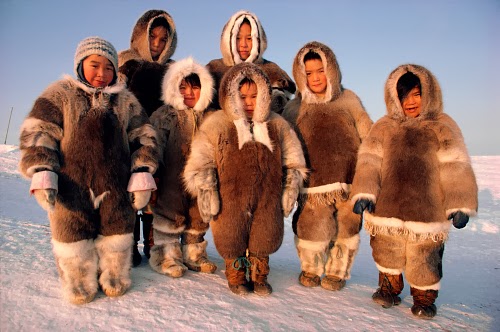 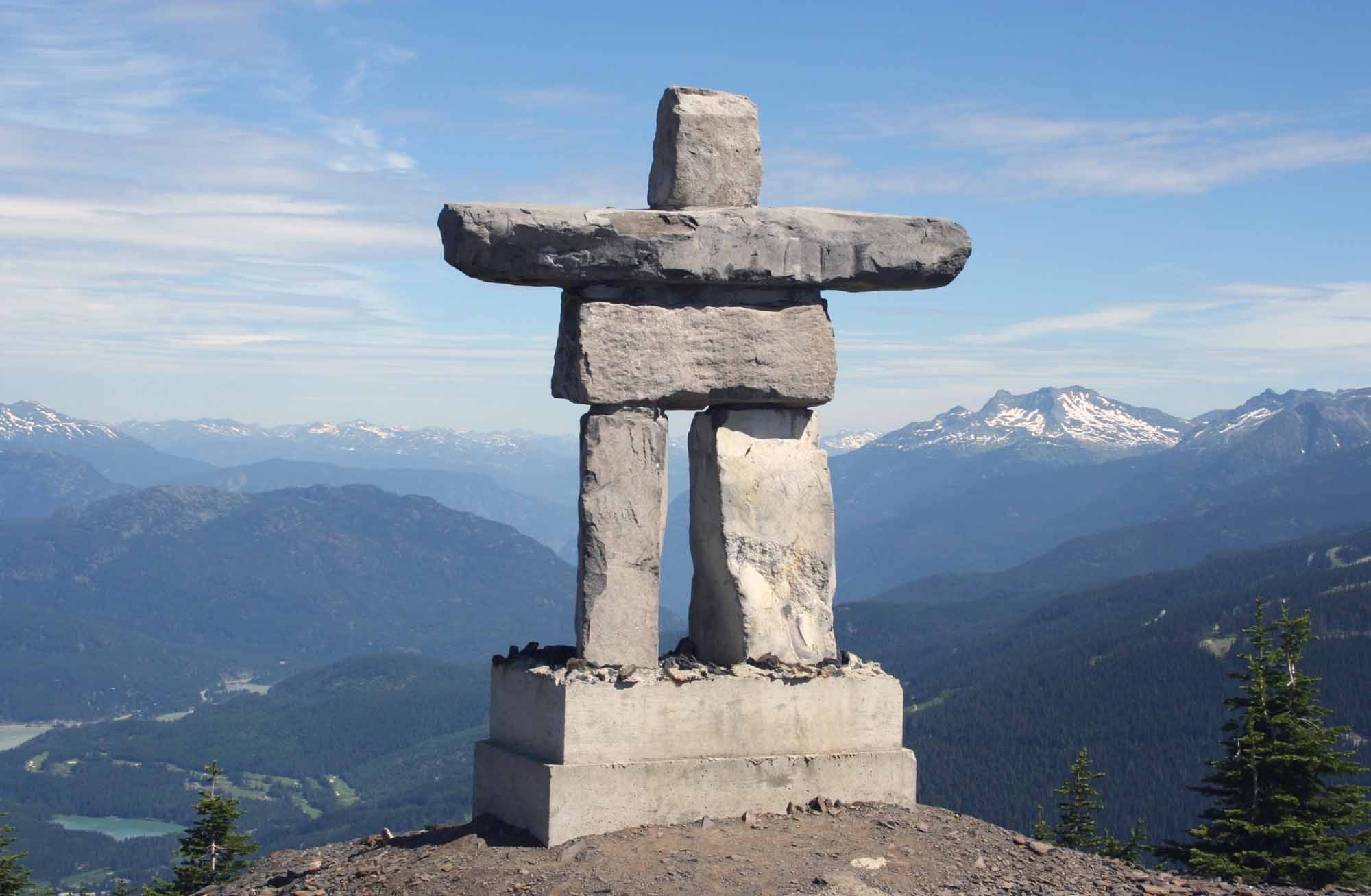 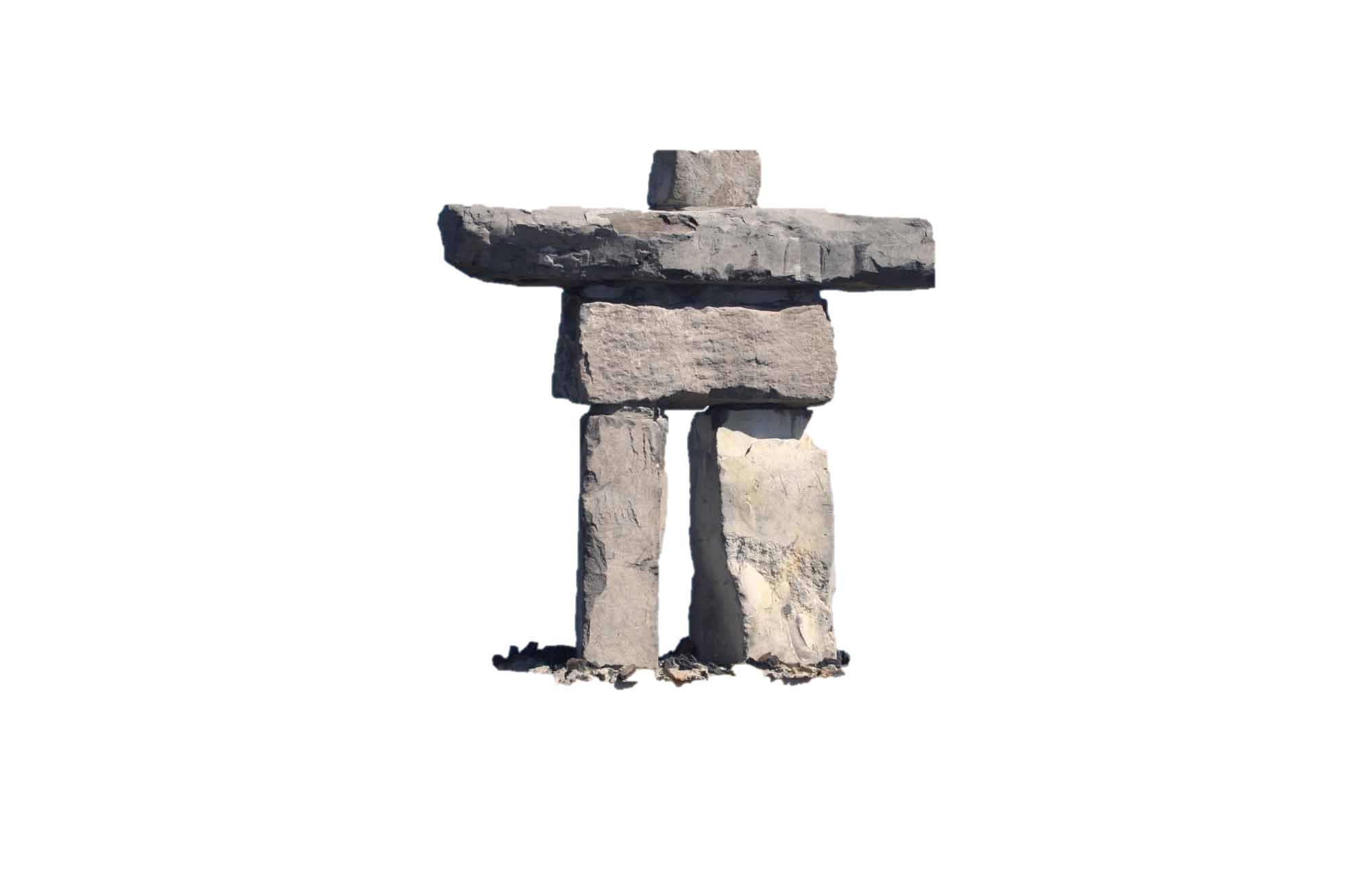 Nunavut
Inukshuk
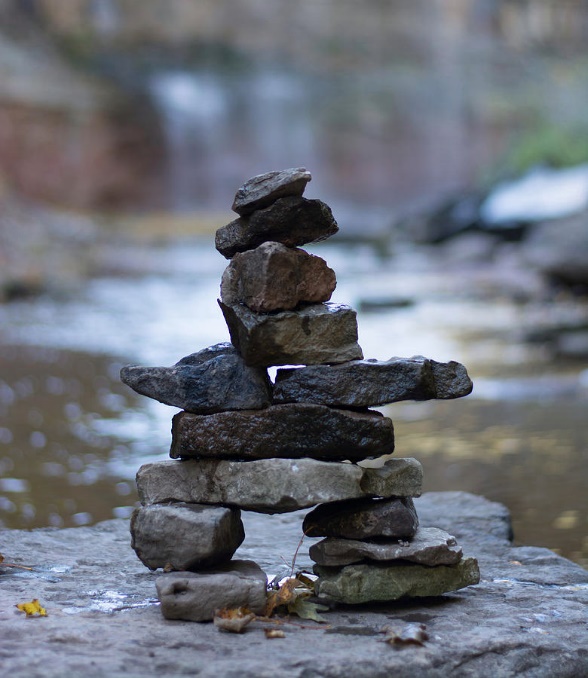 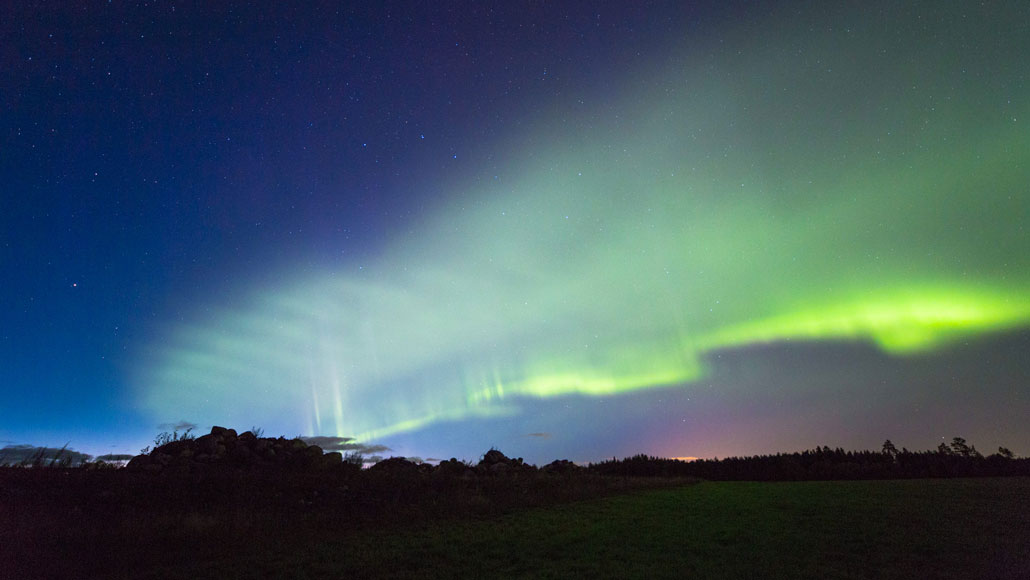 Nunavut
Aurora Borealis
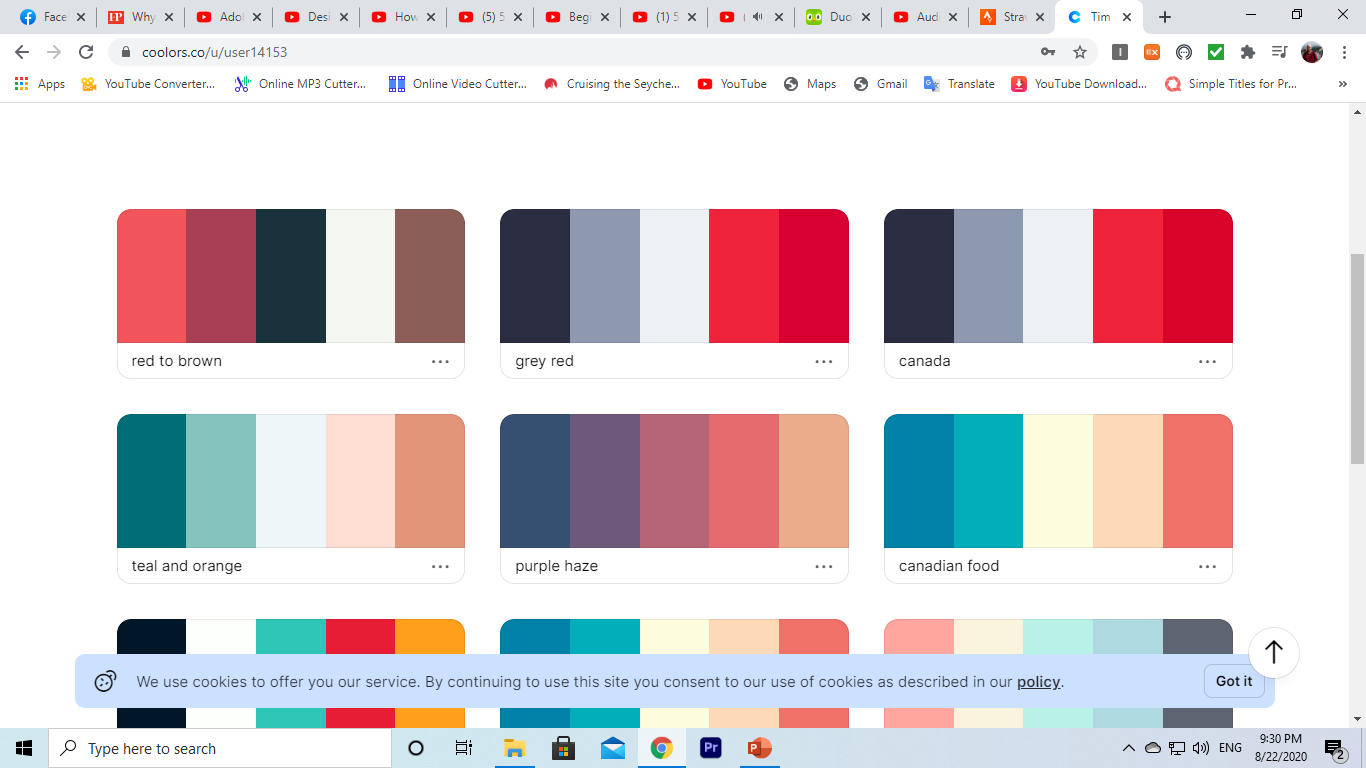 PUT 
STICKERS  
ON THE 
CITIES
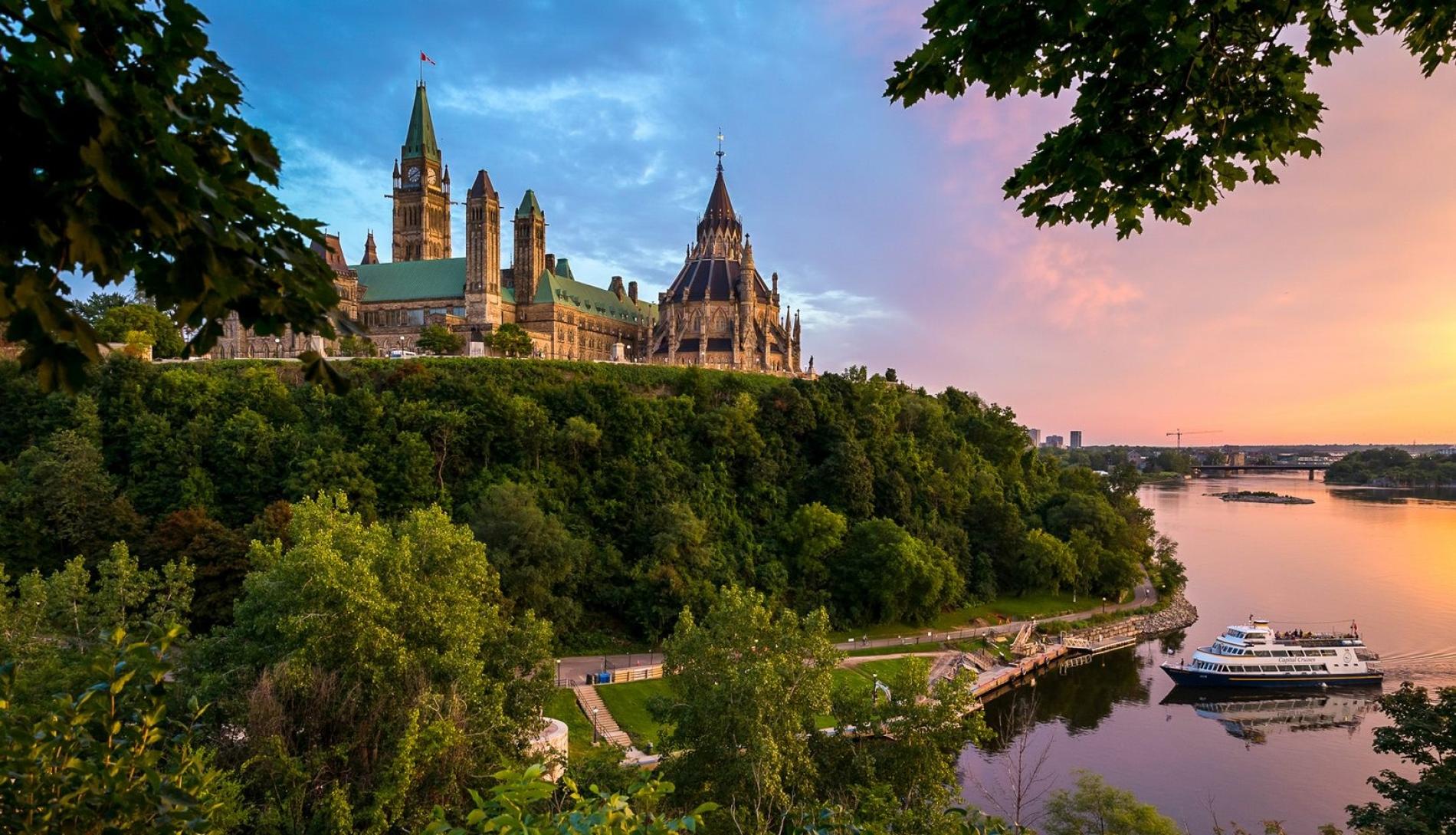 Ottawa
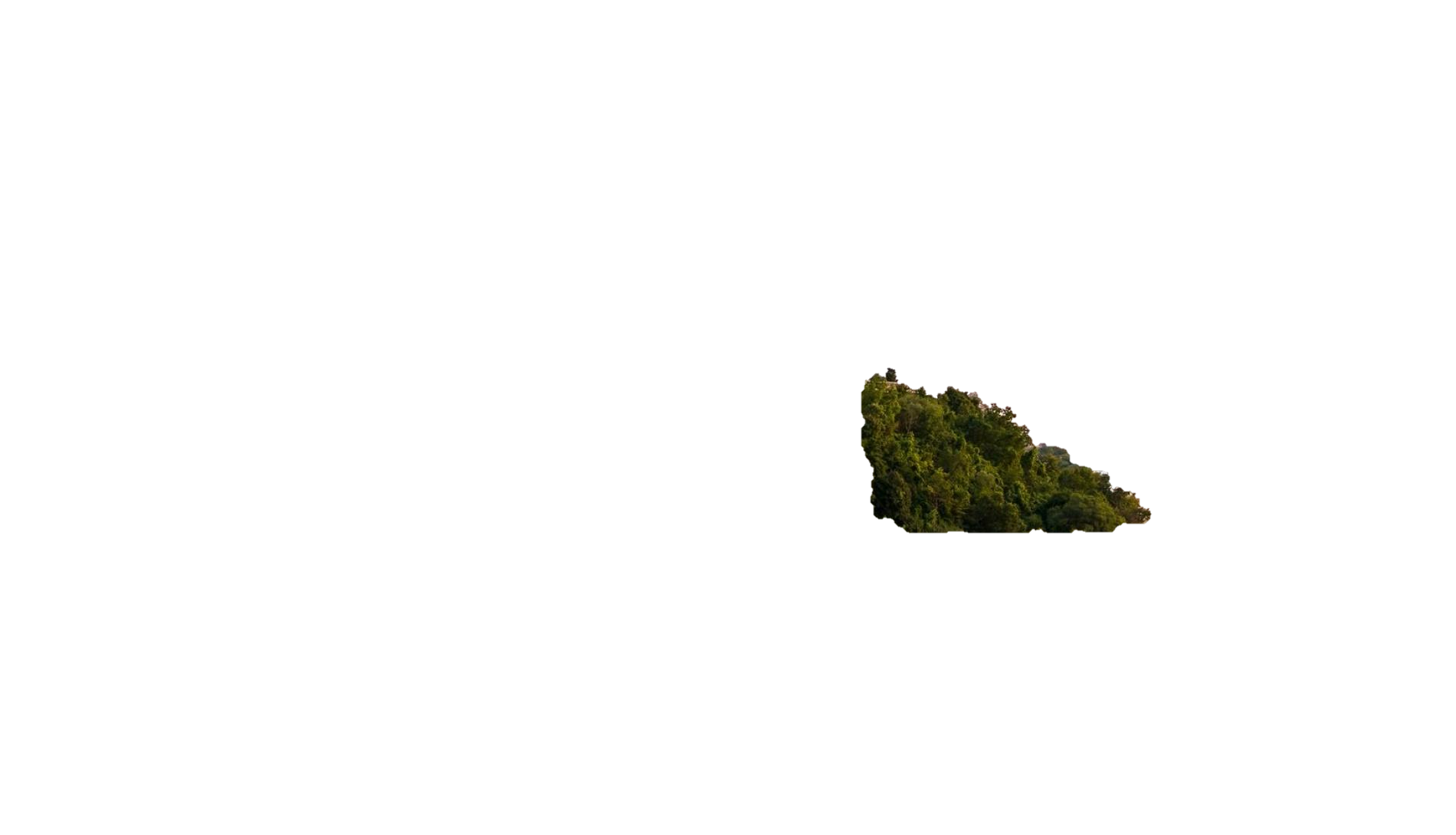 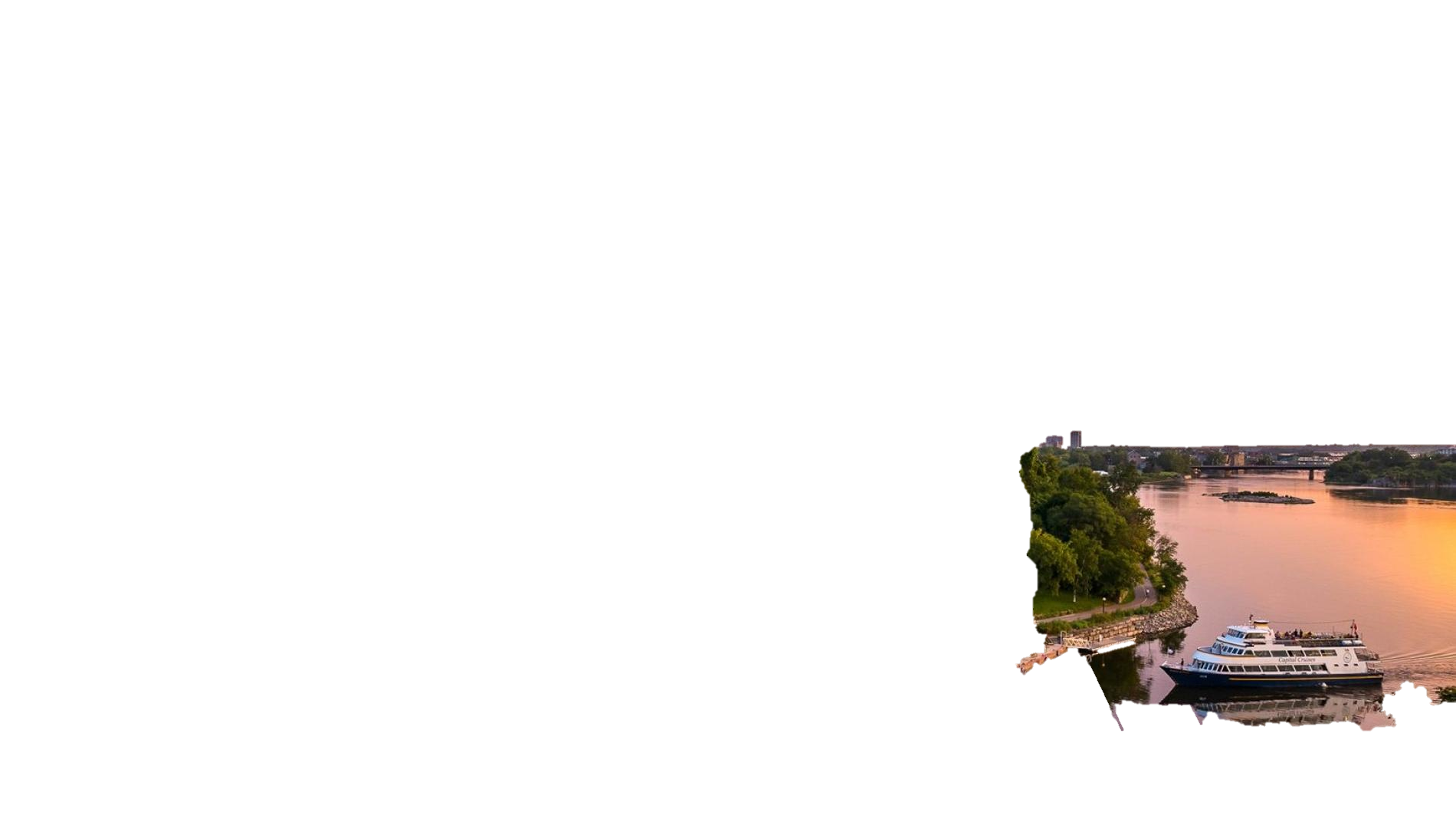 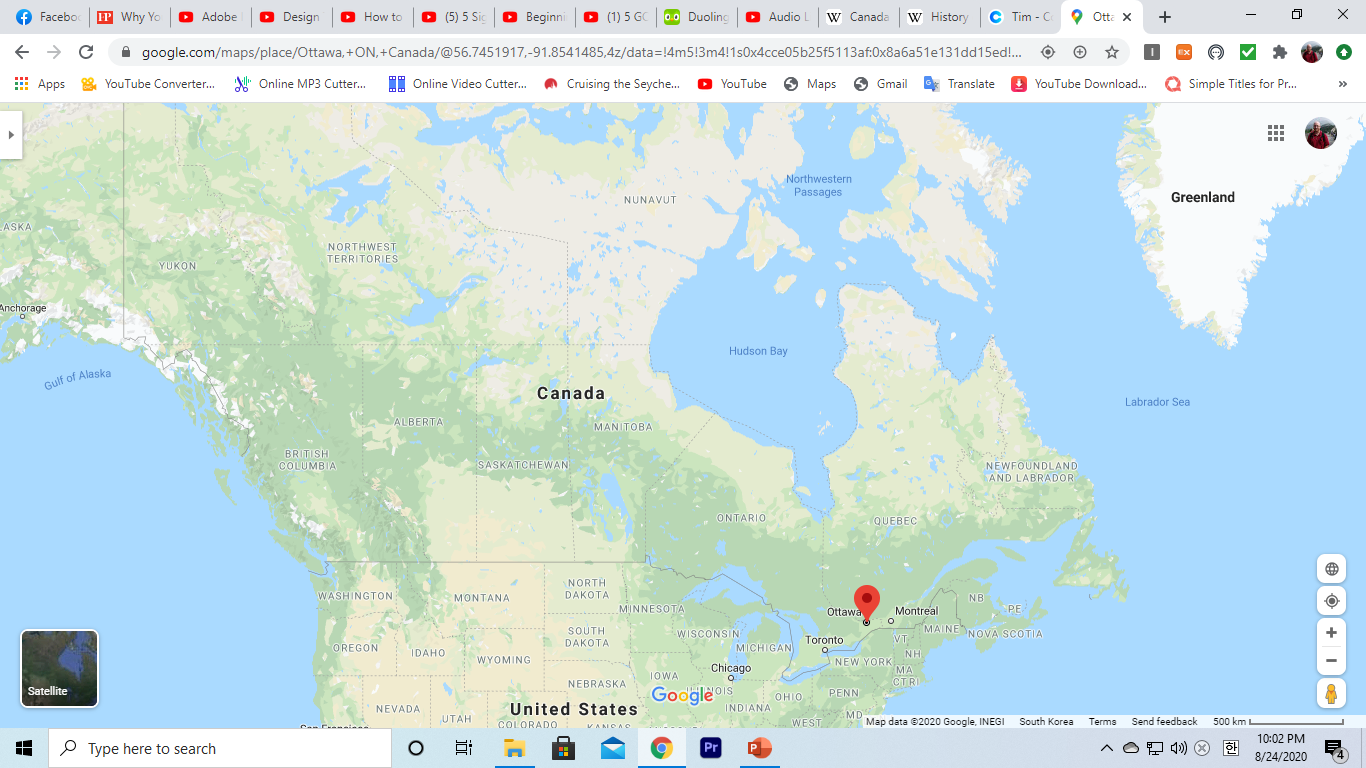 OTTAWA
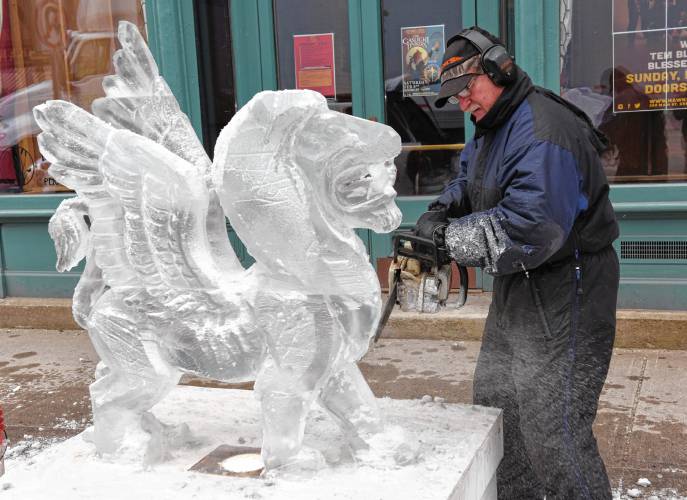 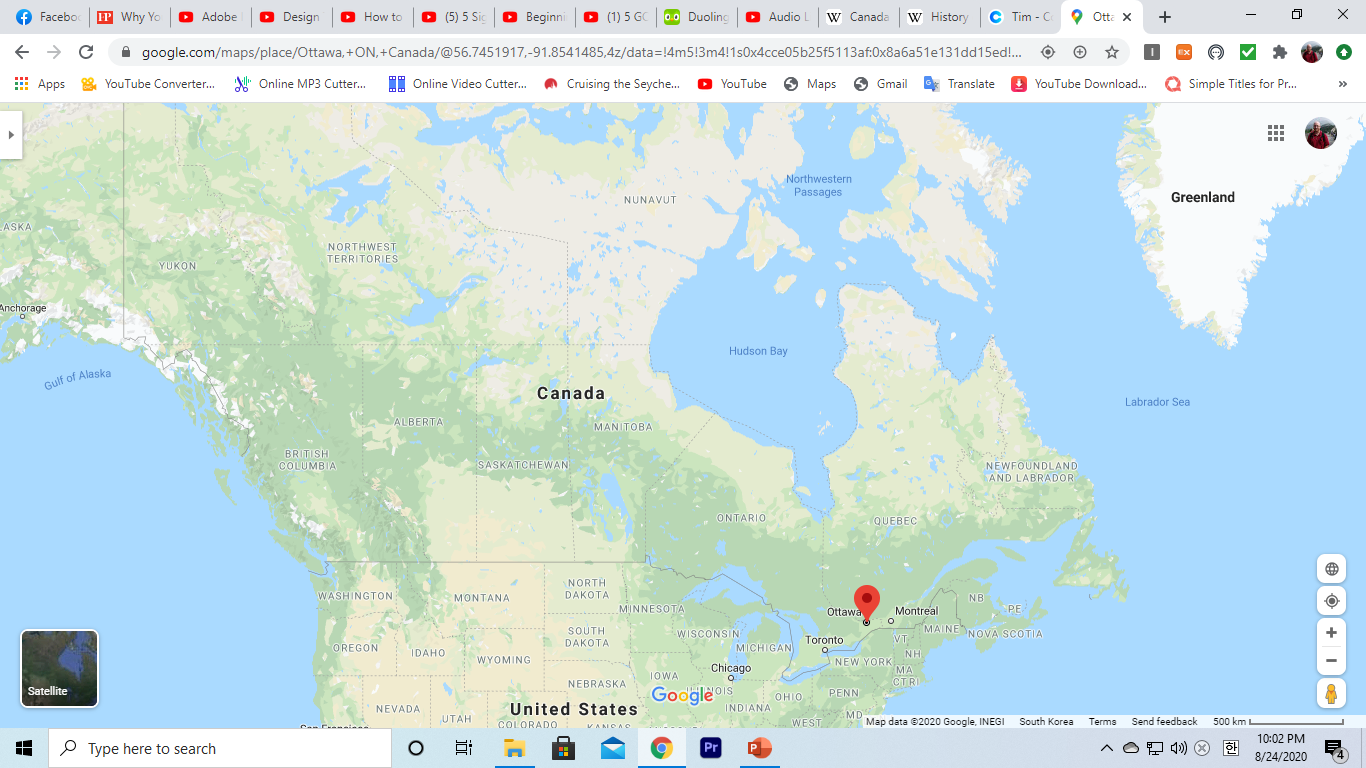 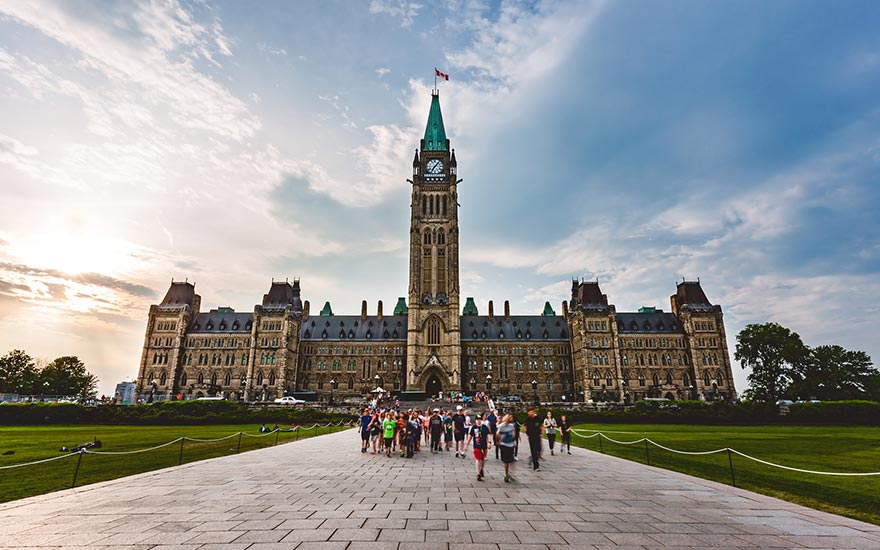 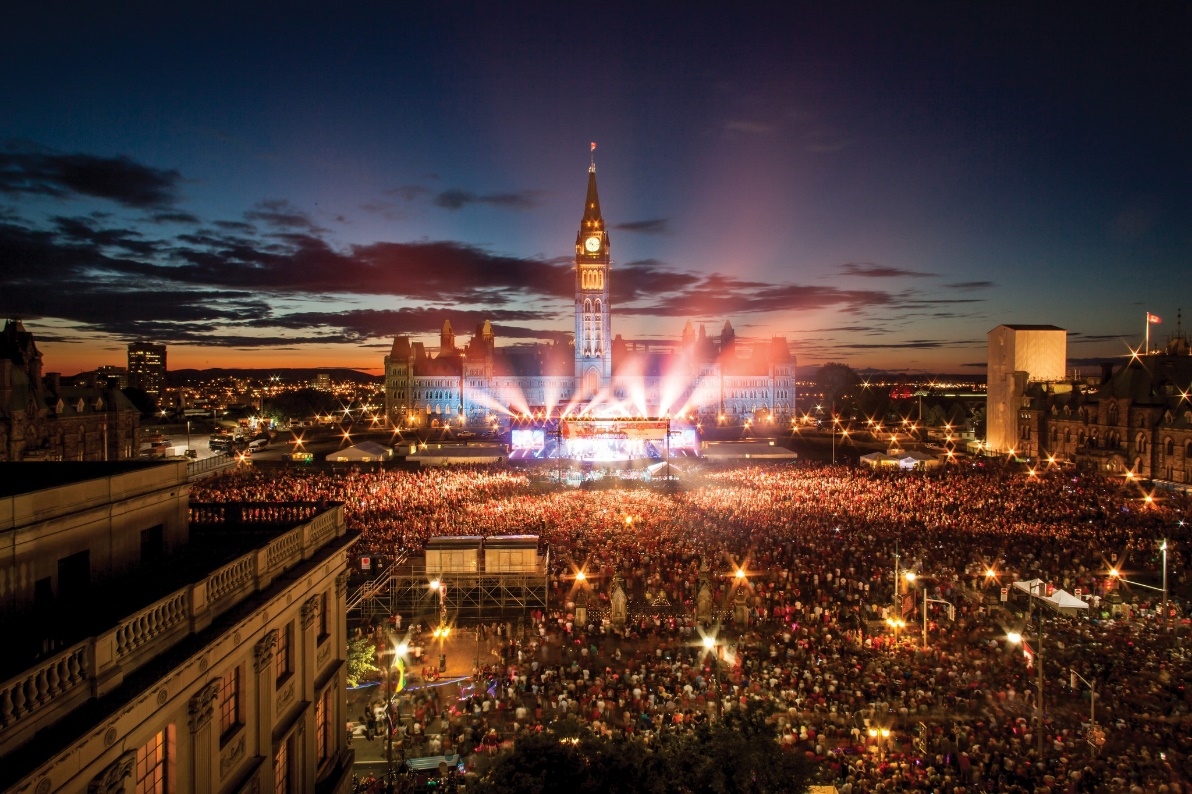 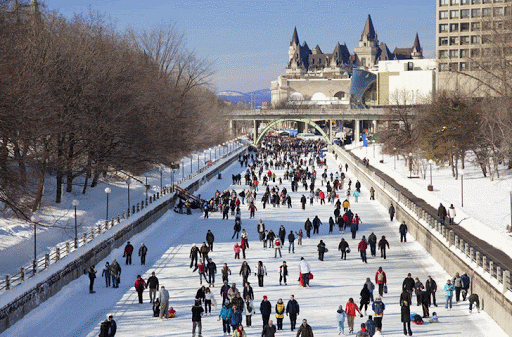 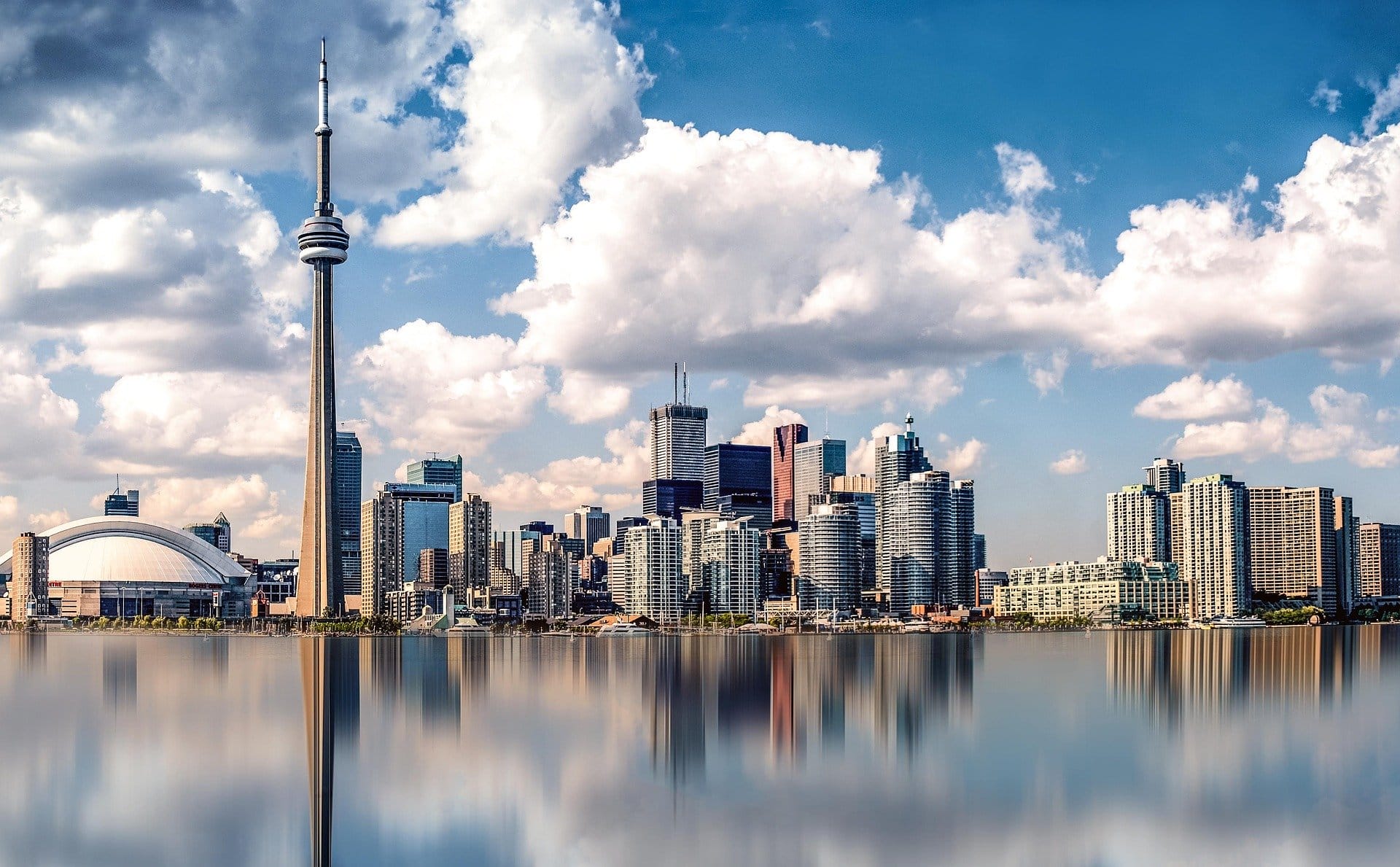 Toronto
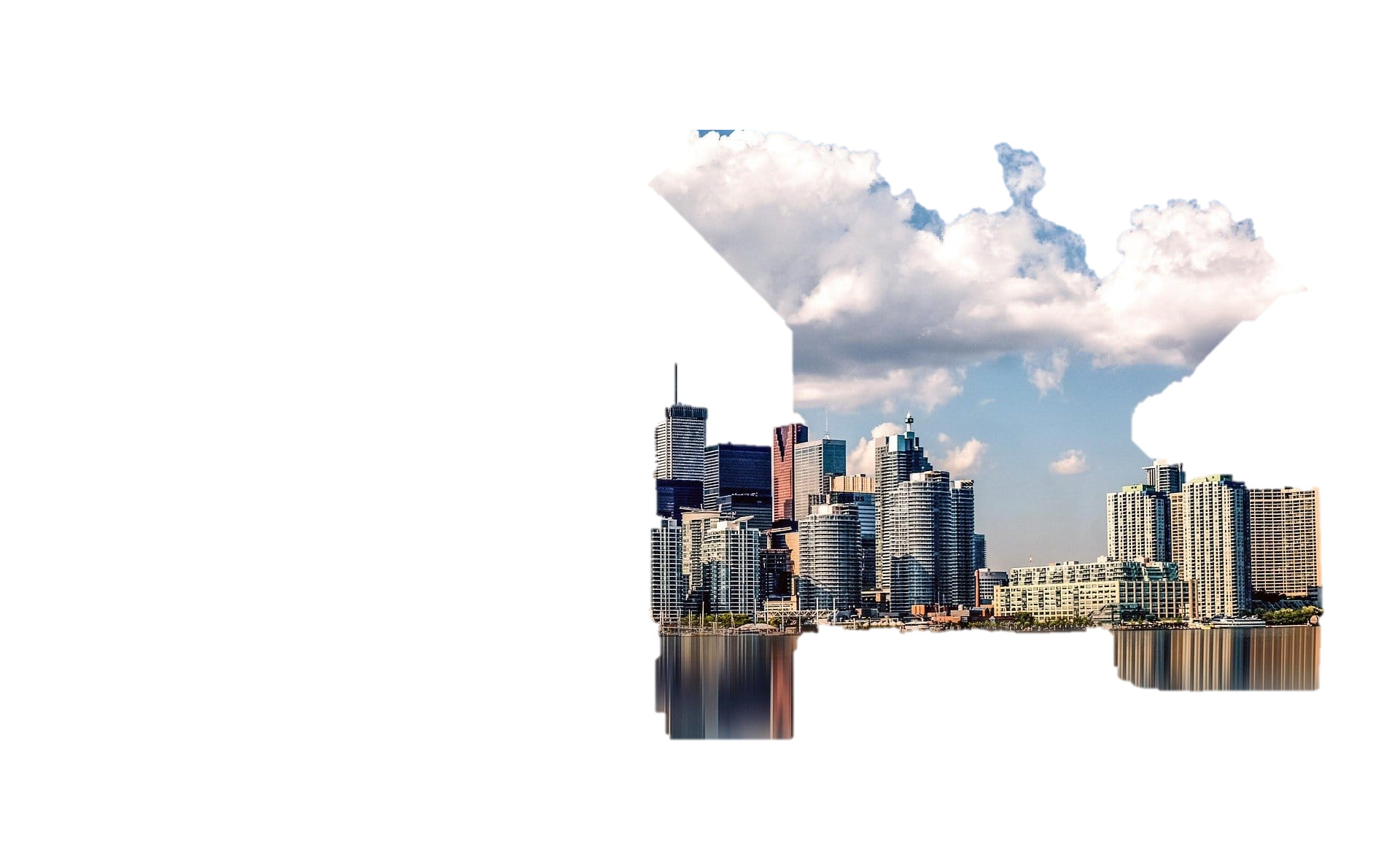 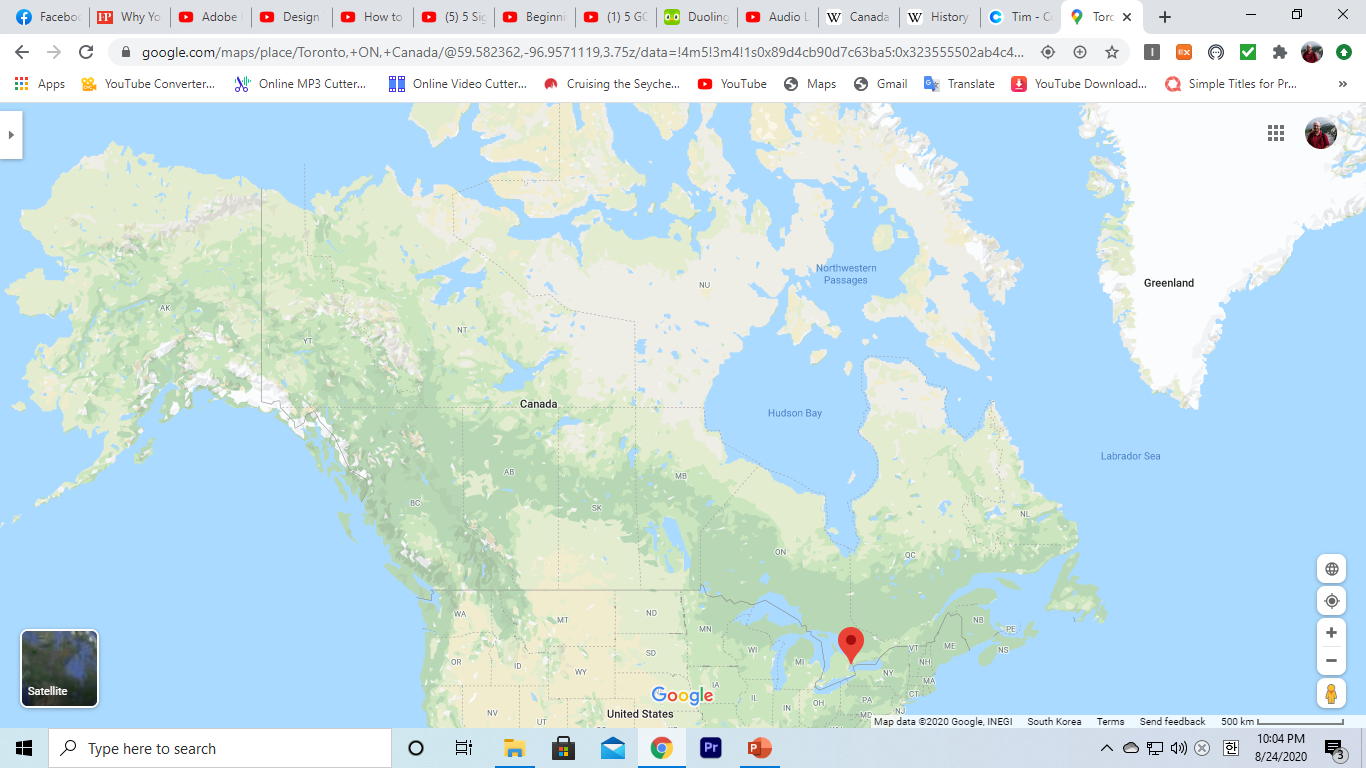 TORONTO
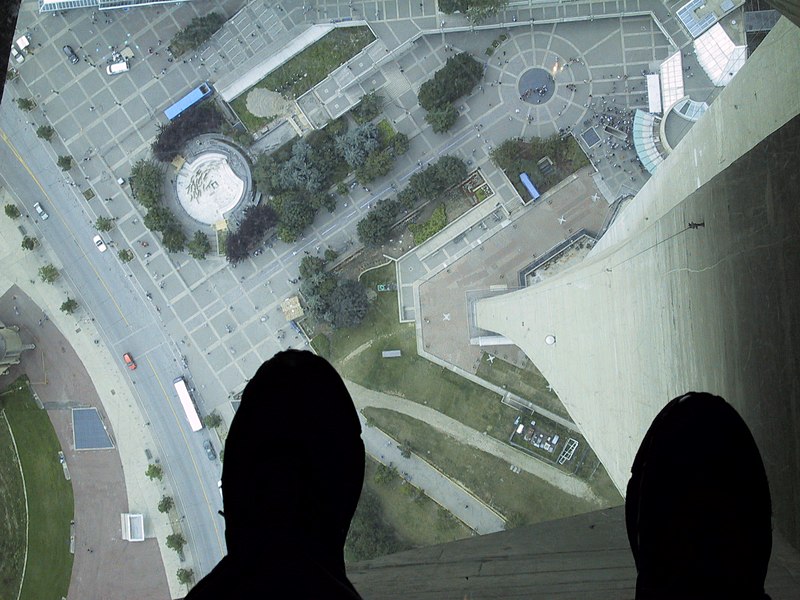 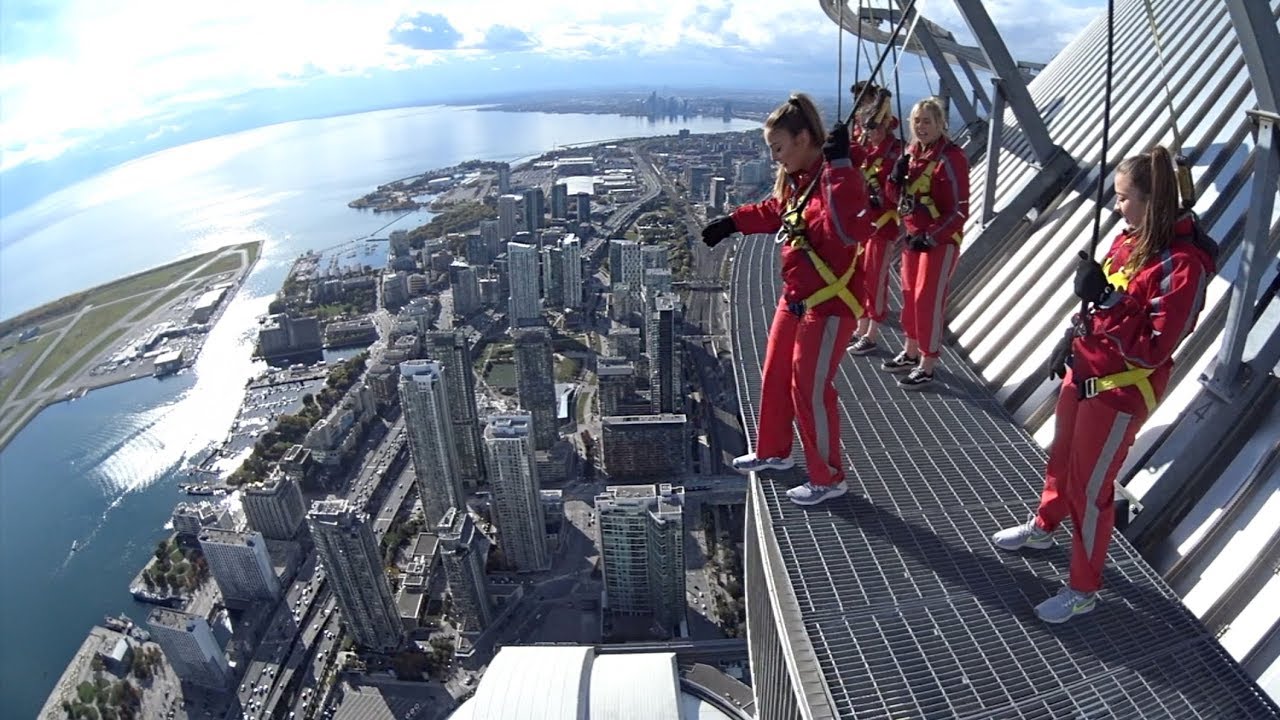 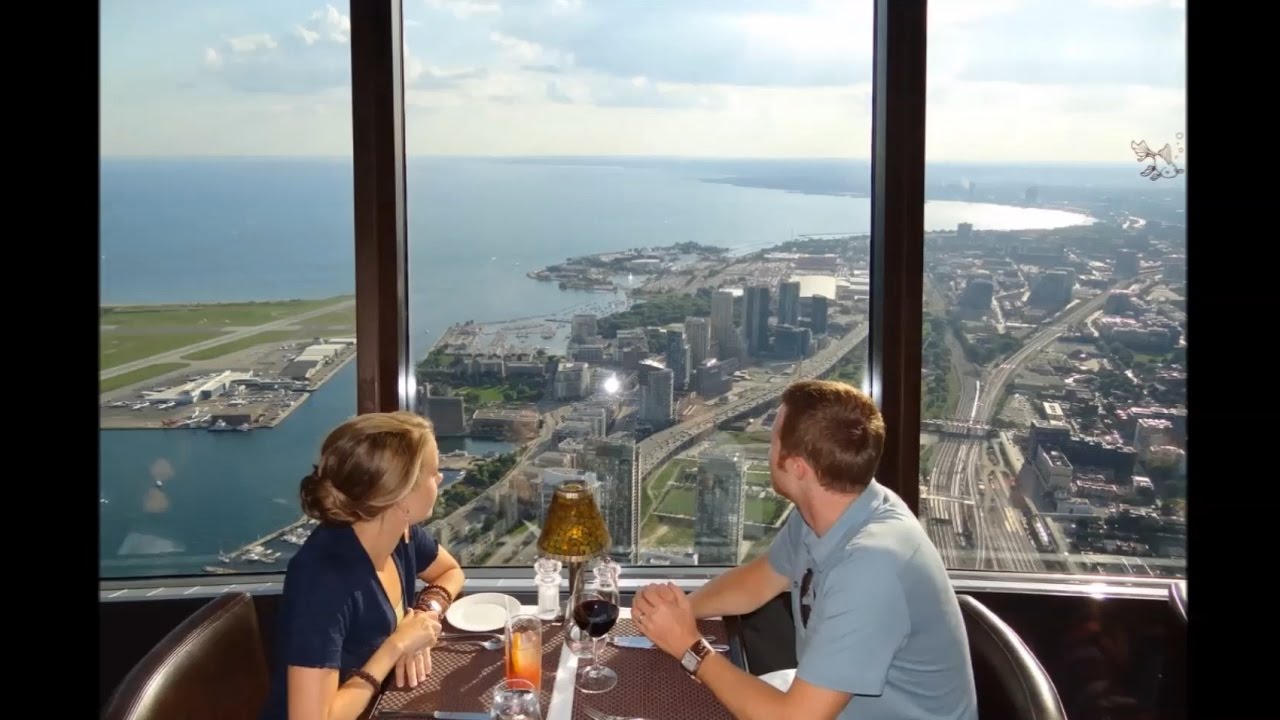 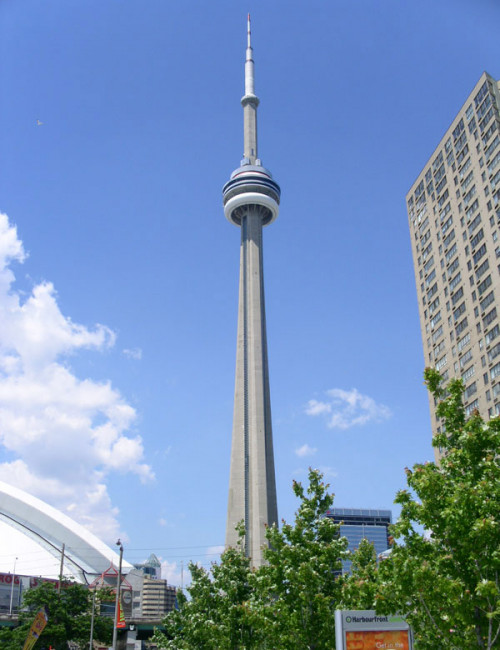 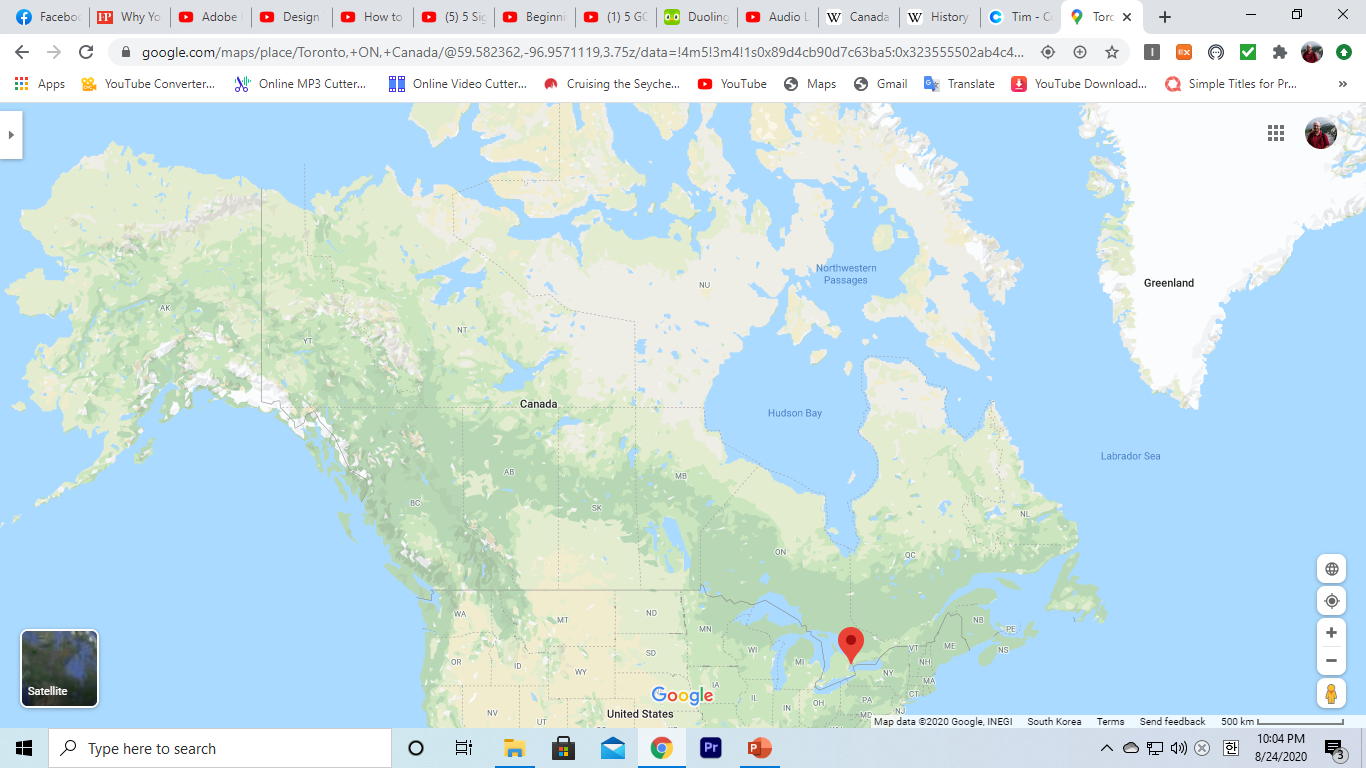 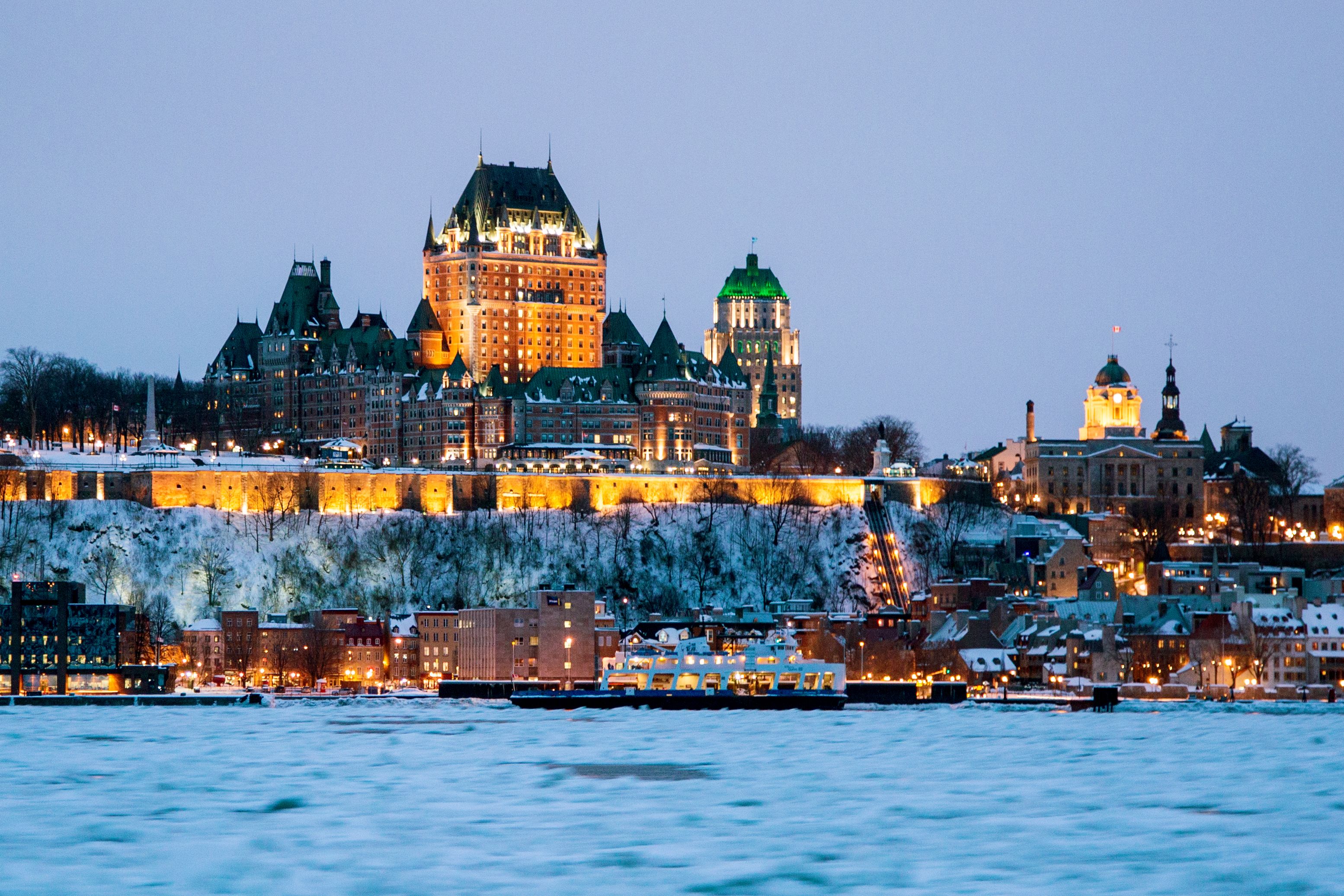 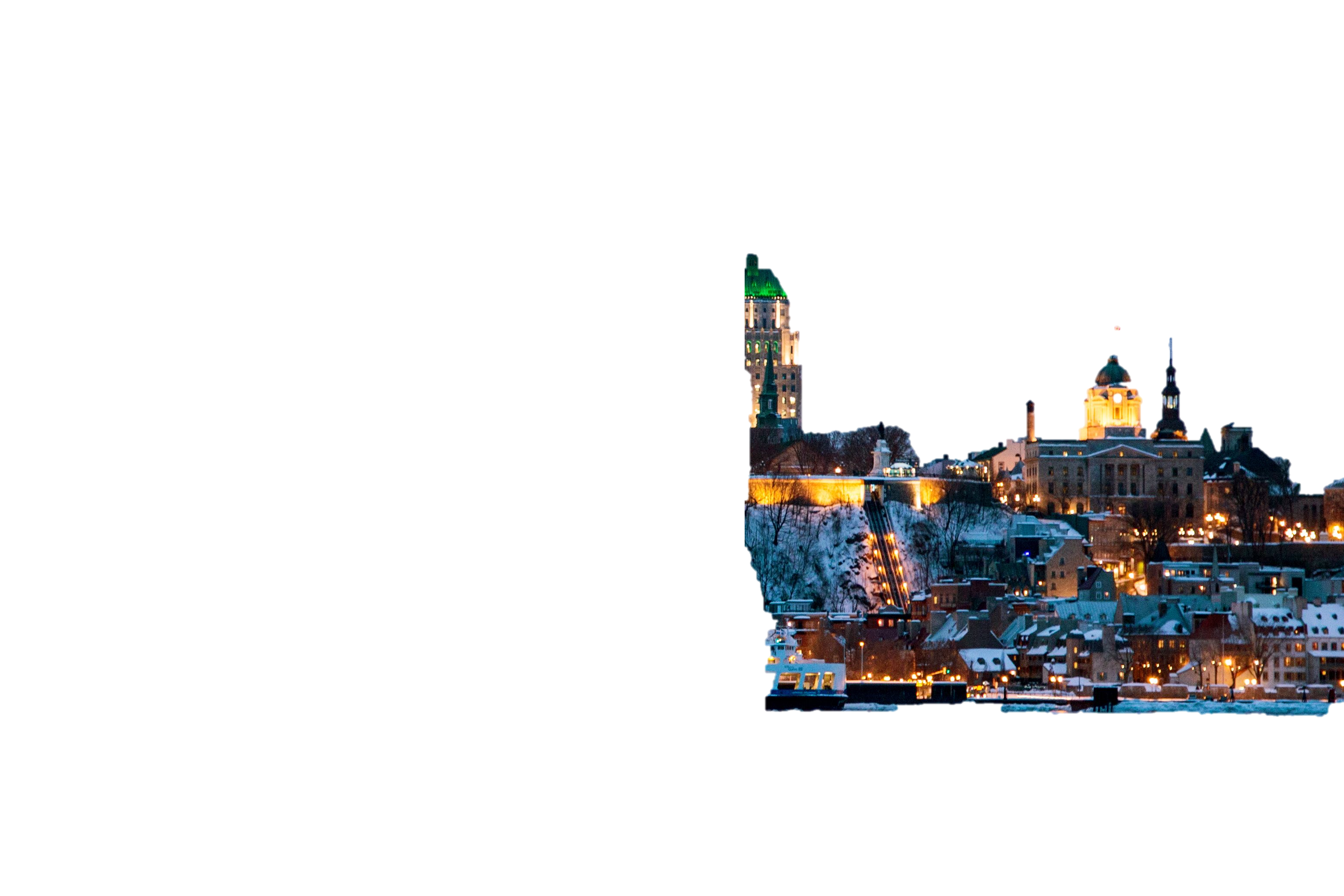 Quebec 
City
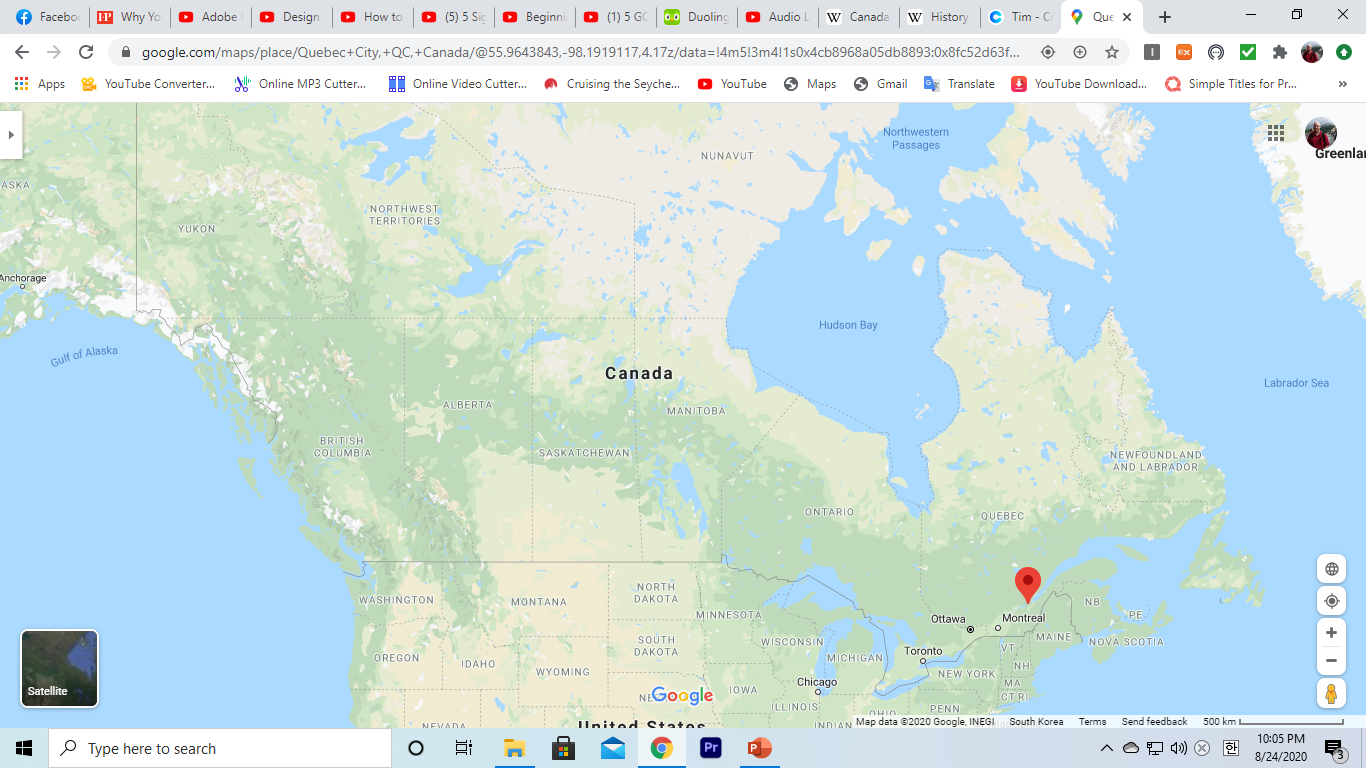 QUEBEC 
CITY
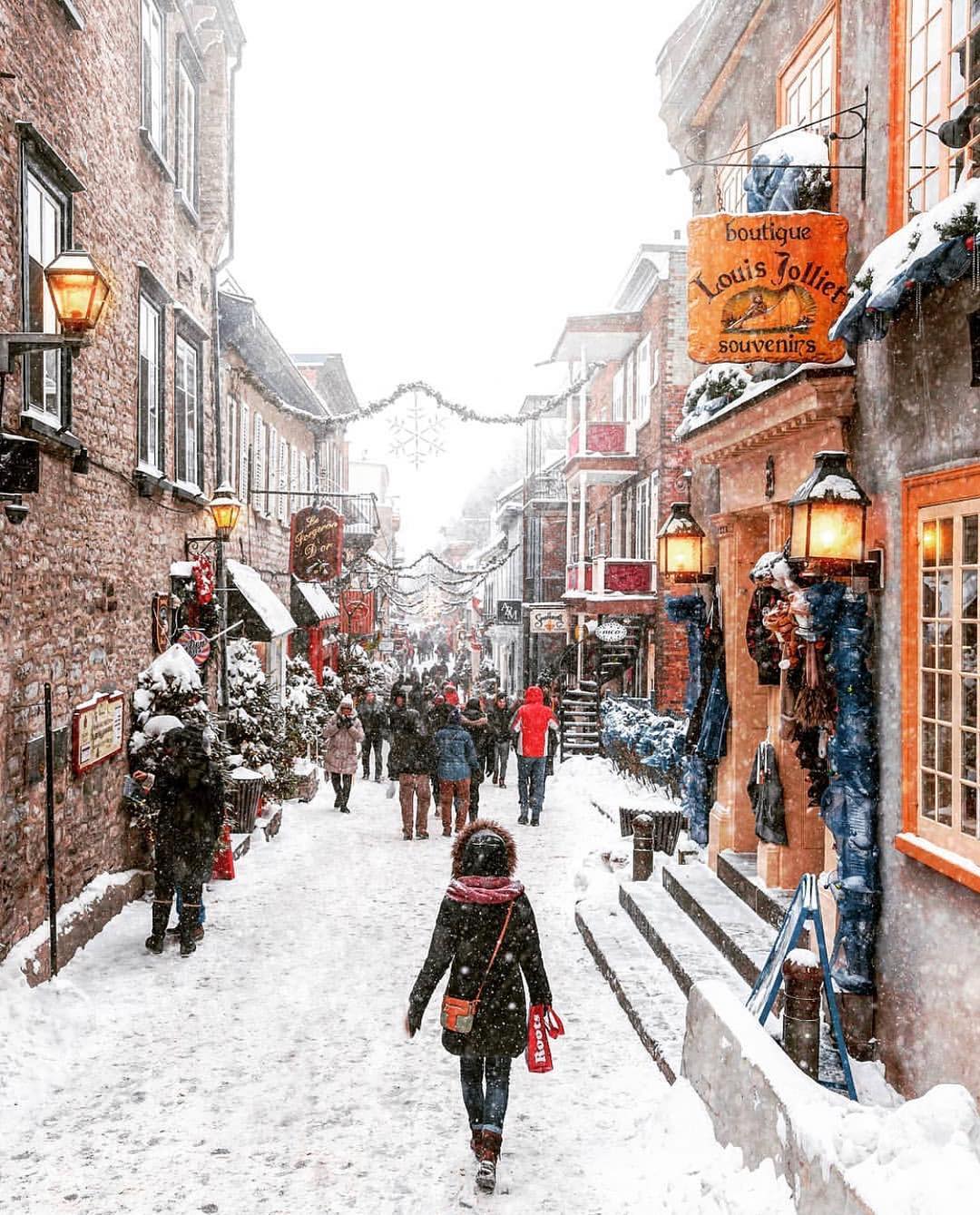 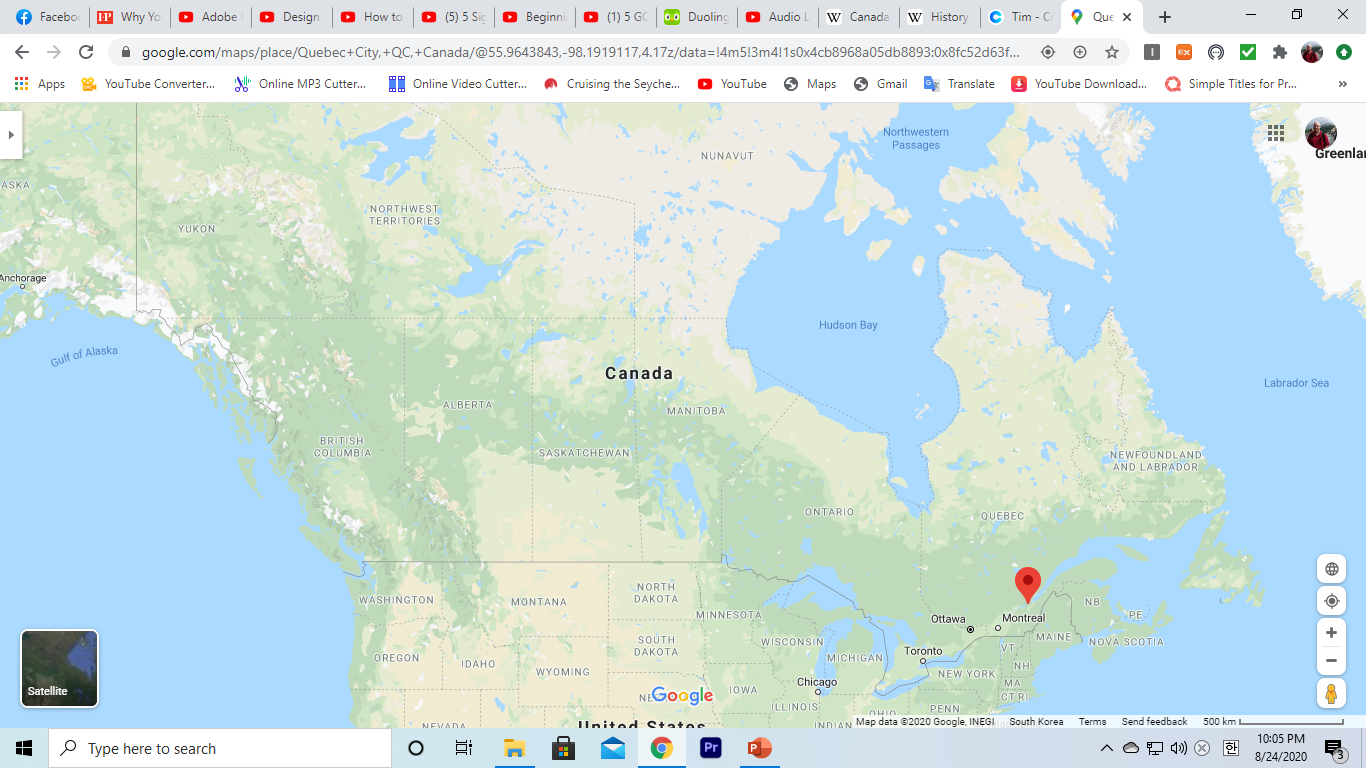 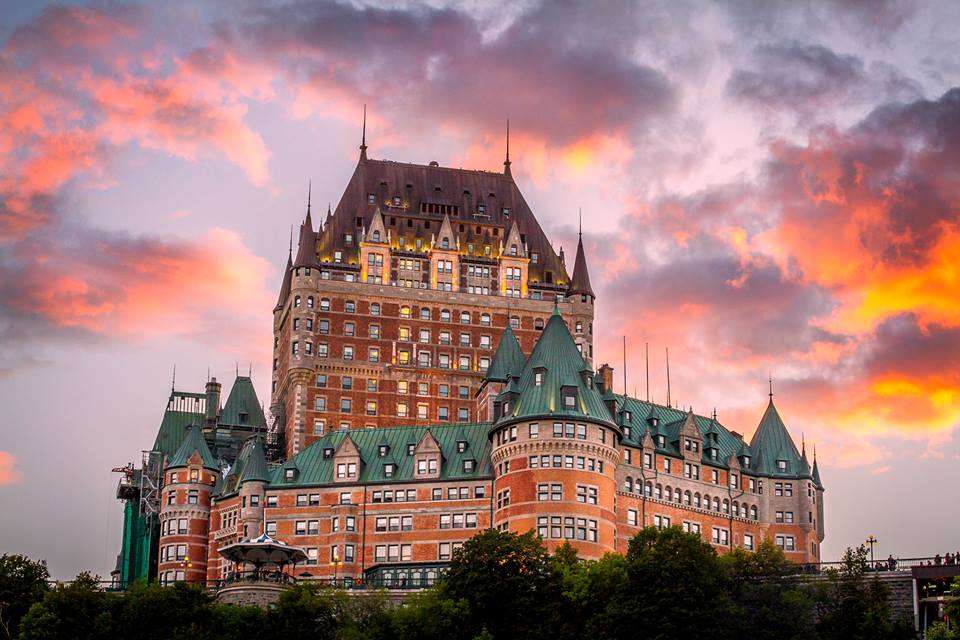 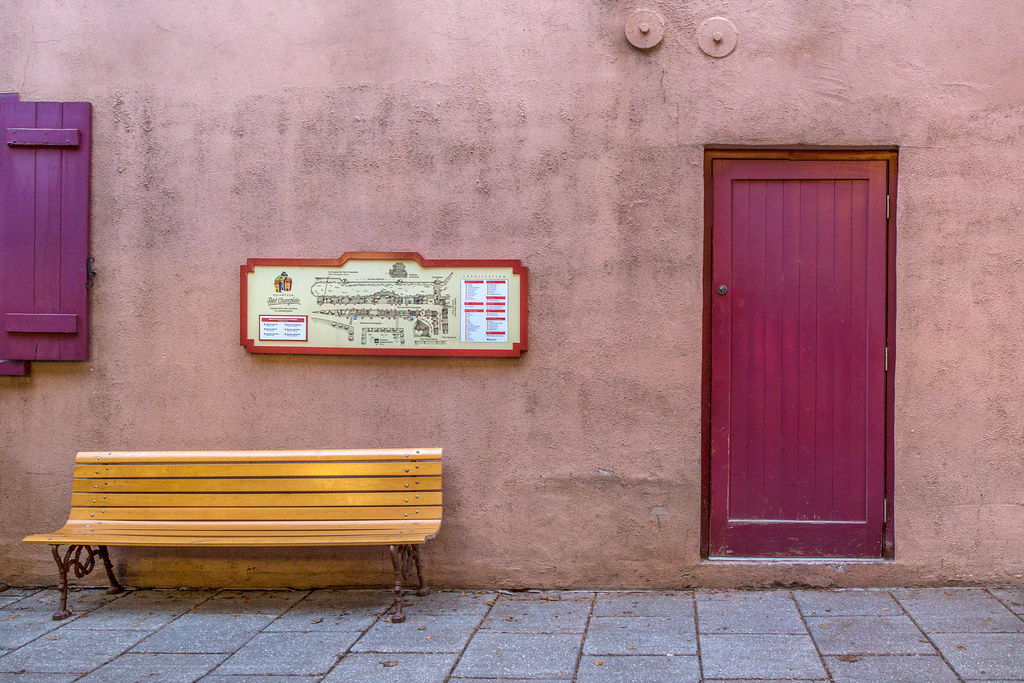 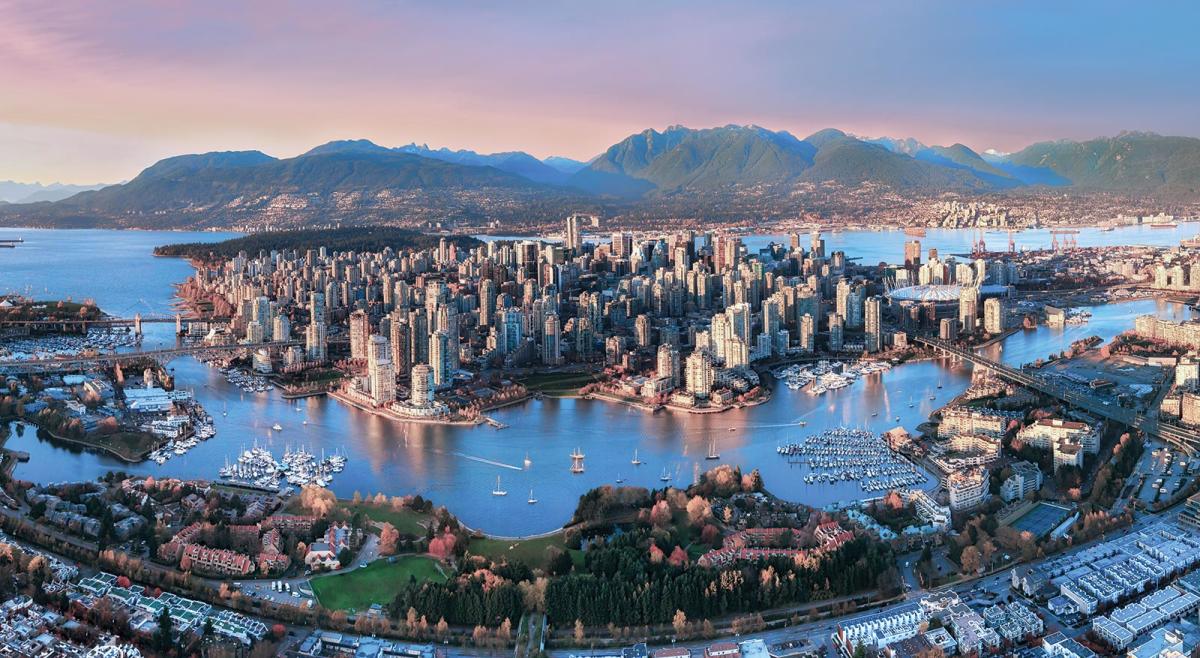 Vancouver
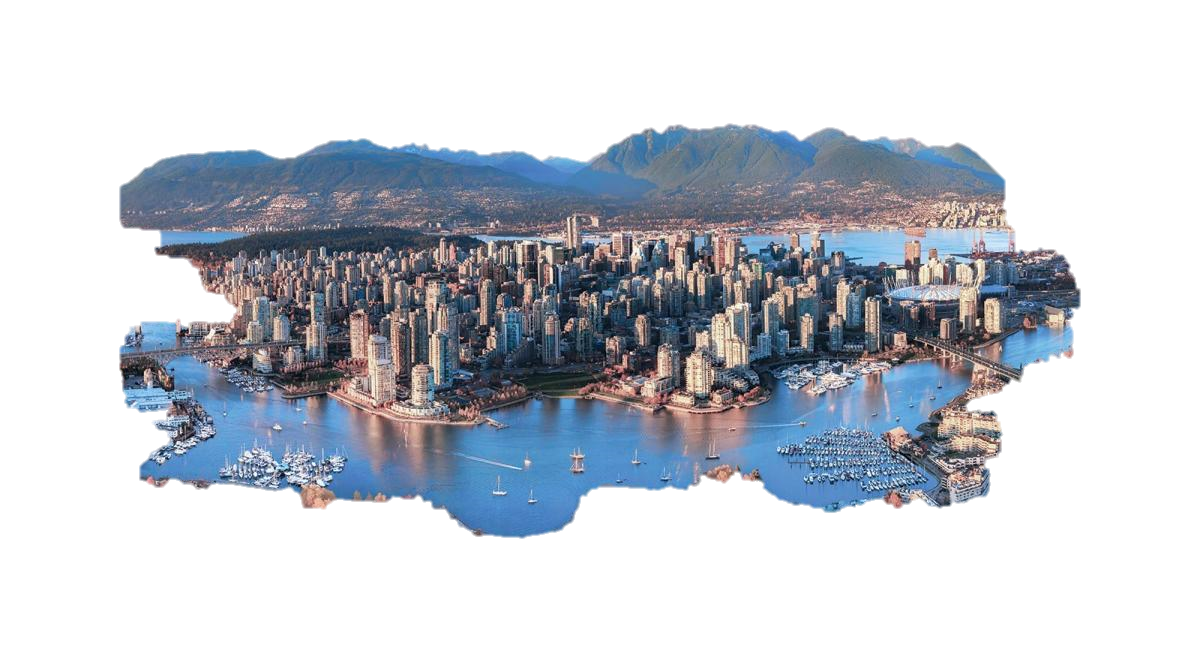 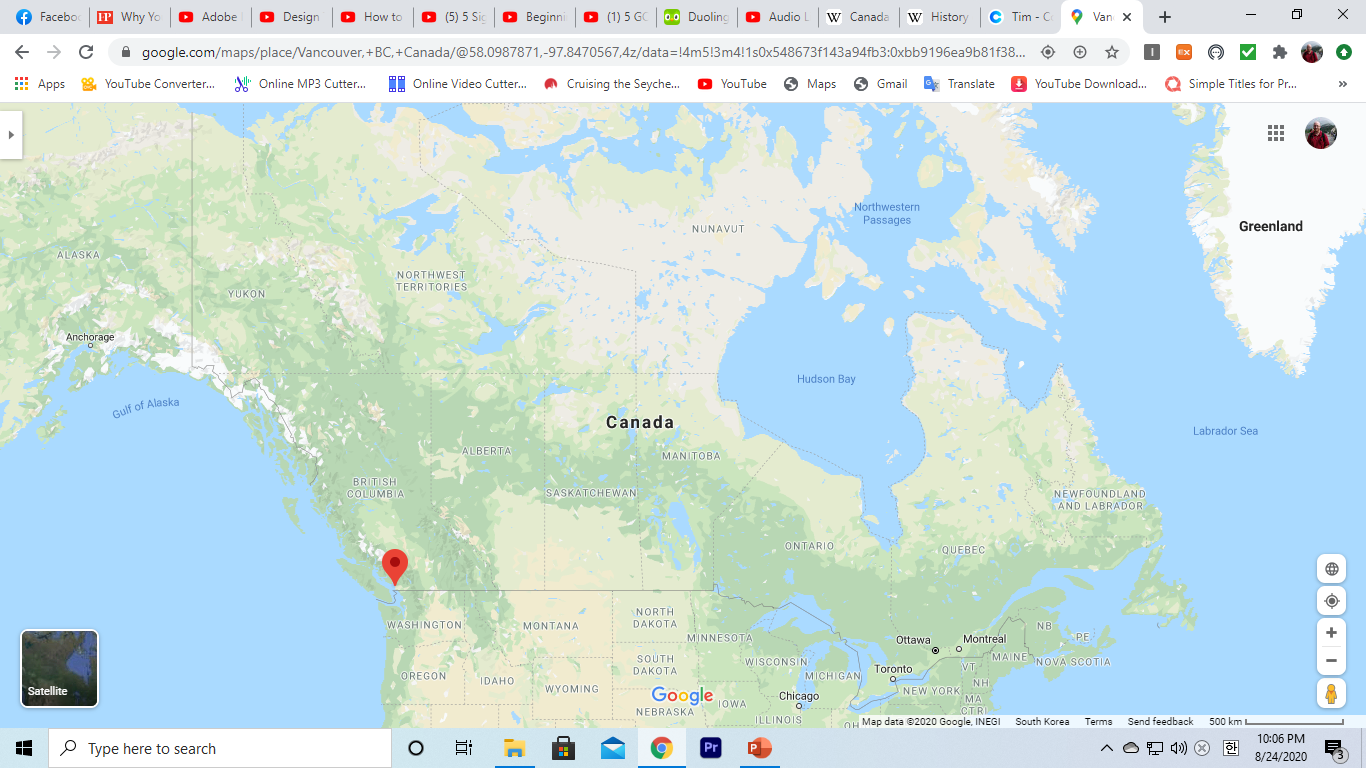 VANCOUVER
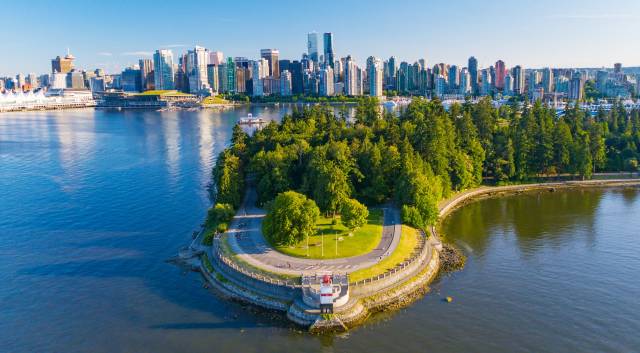 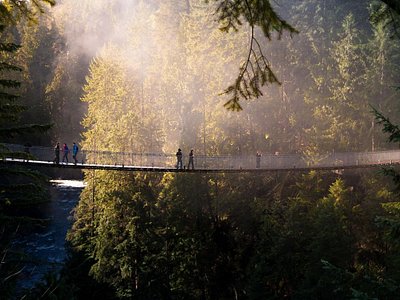 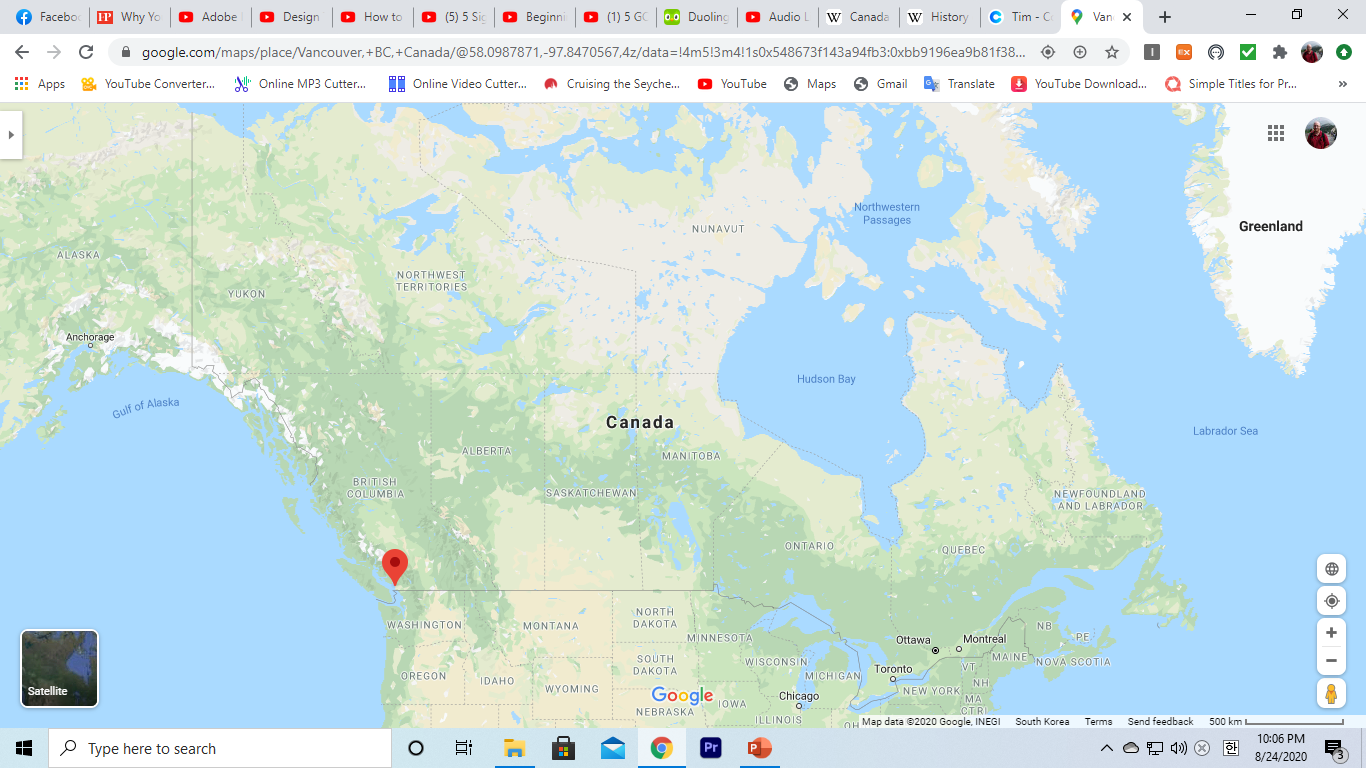 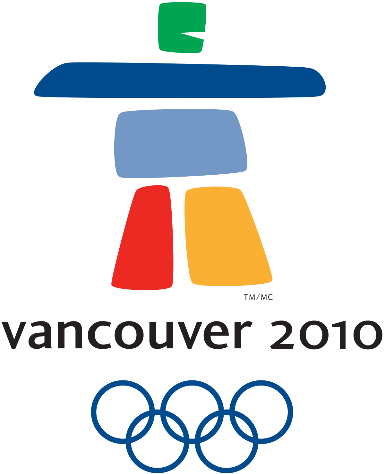 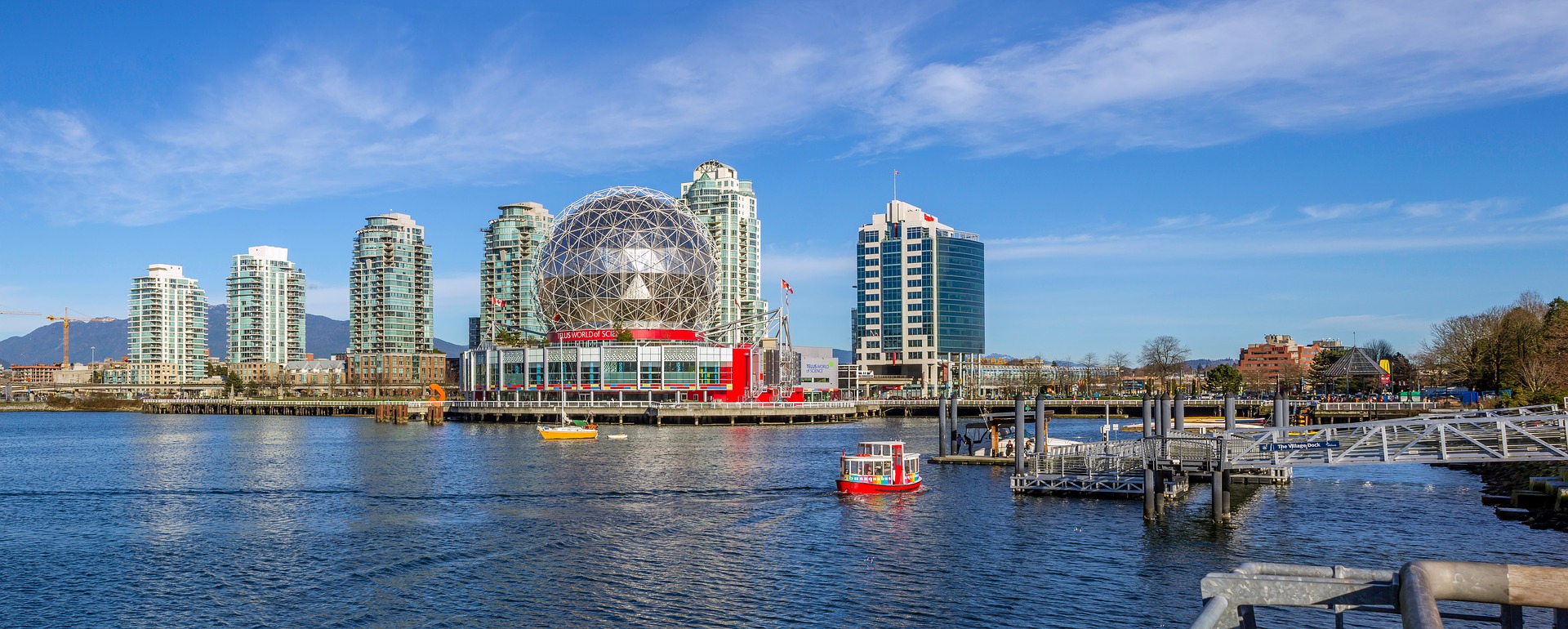 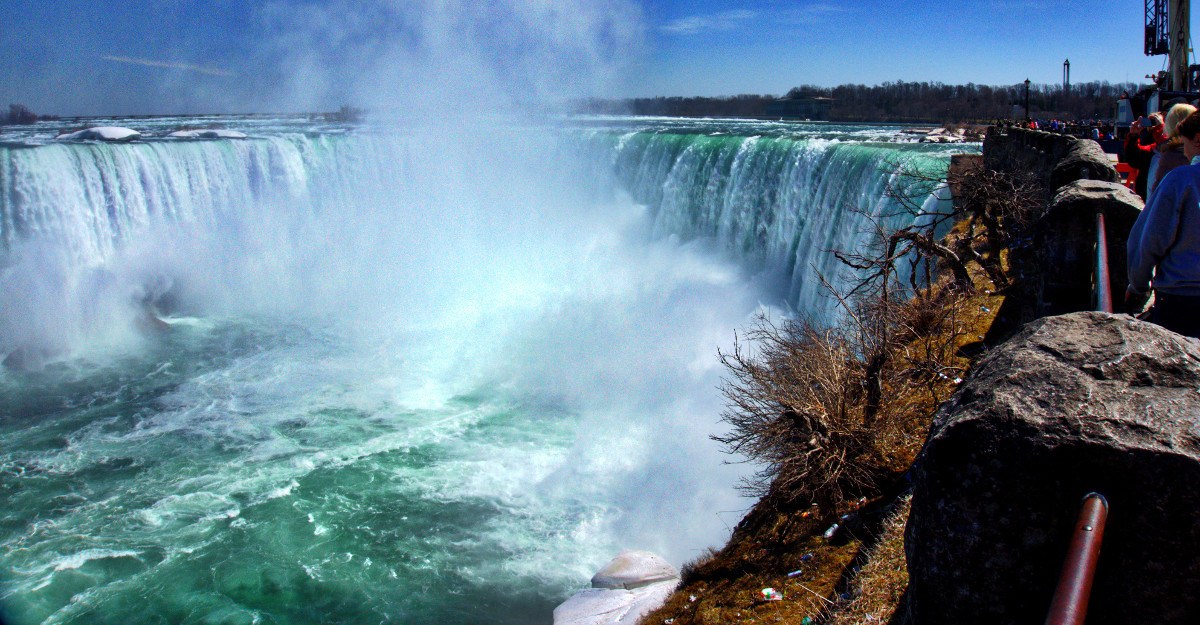 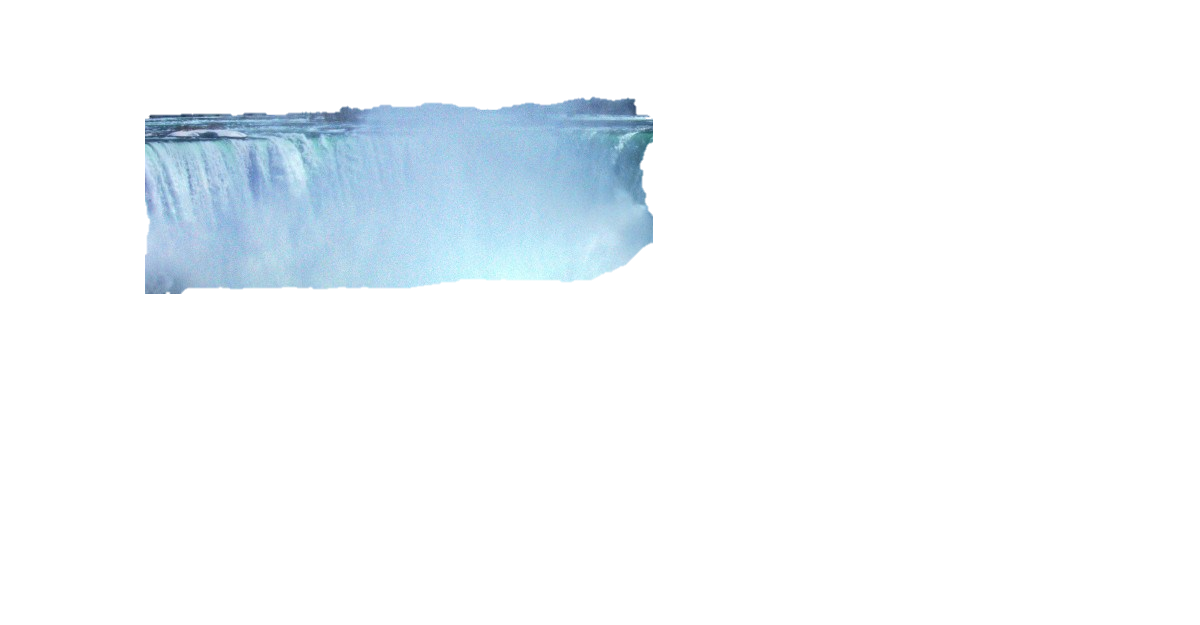 Niagara Falls
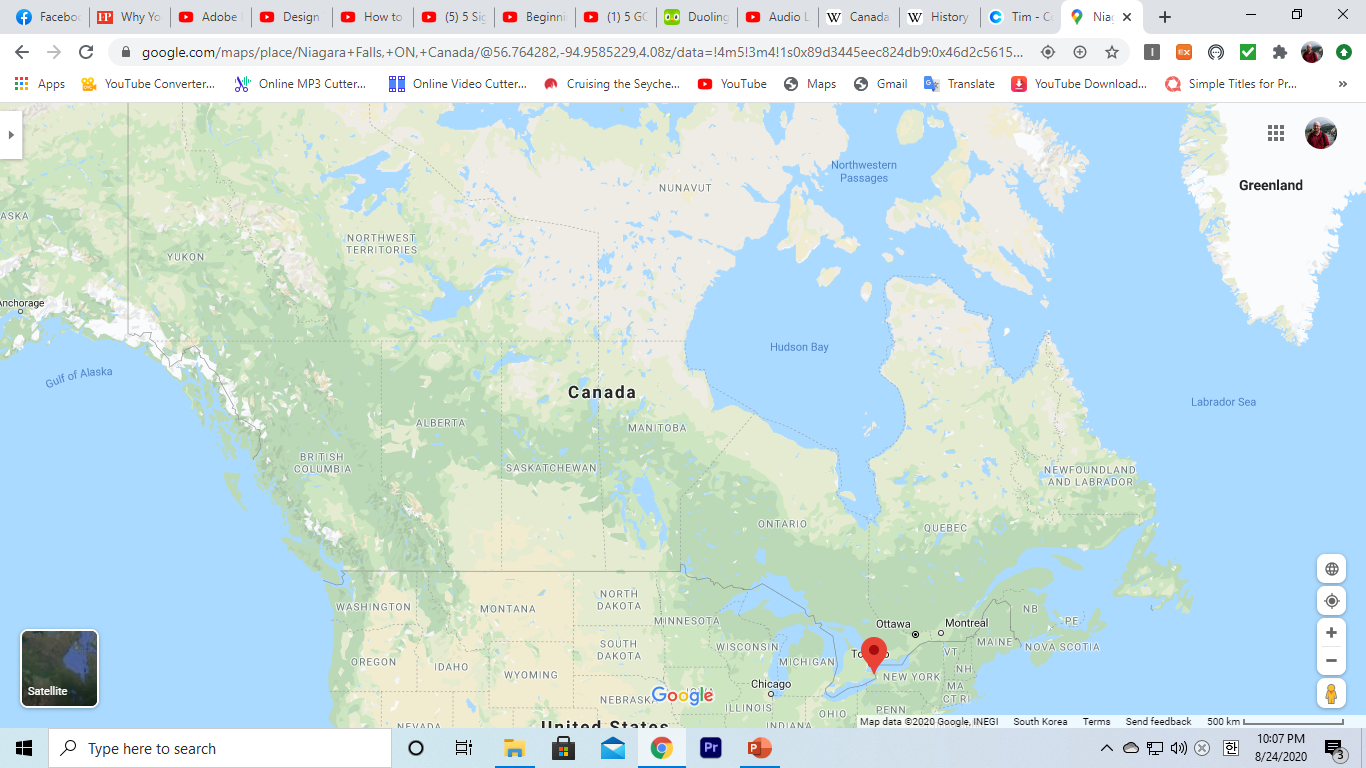 NIAGARA
FALLS
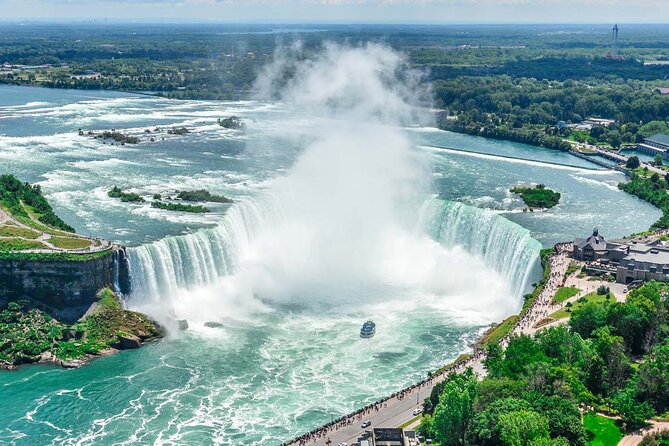 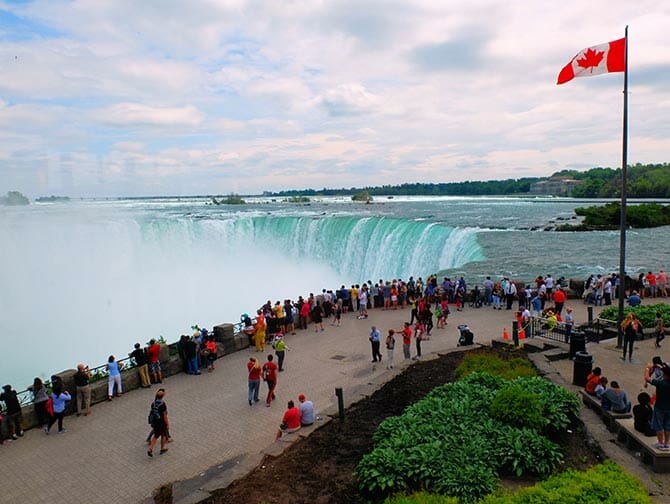 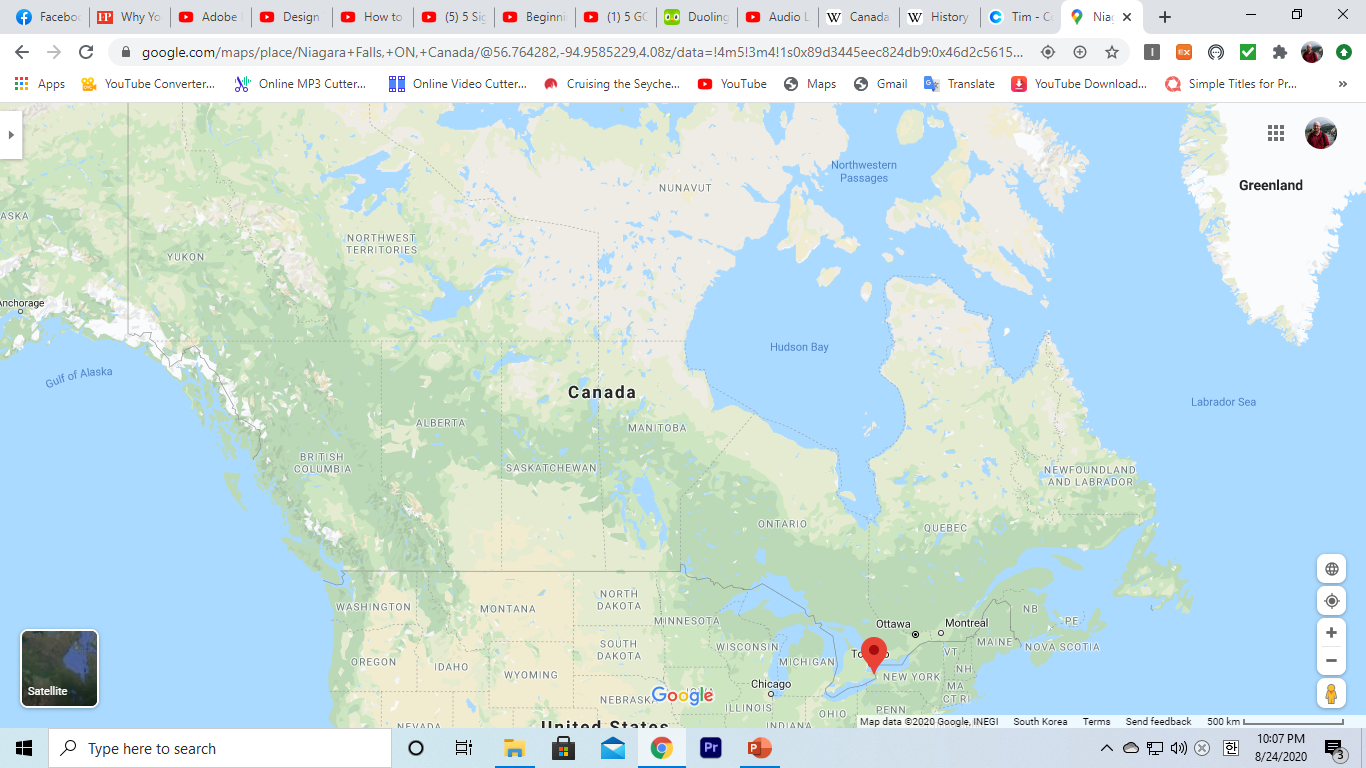 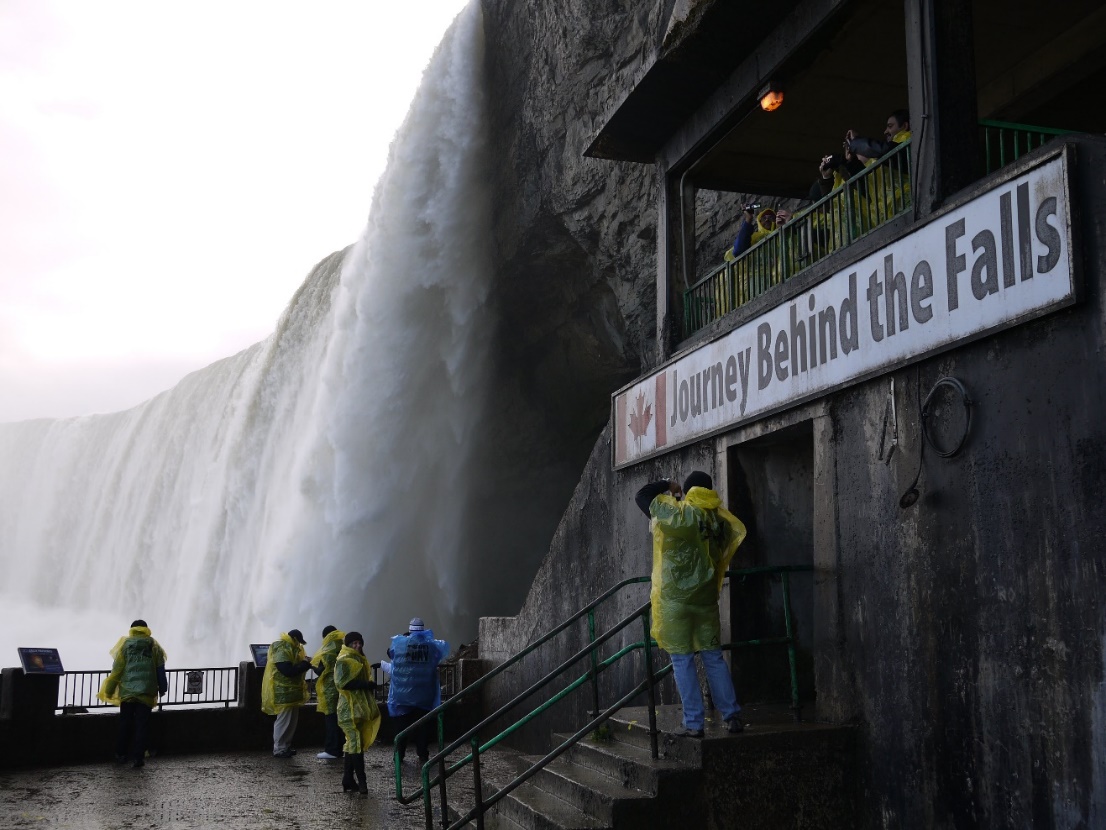 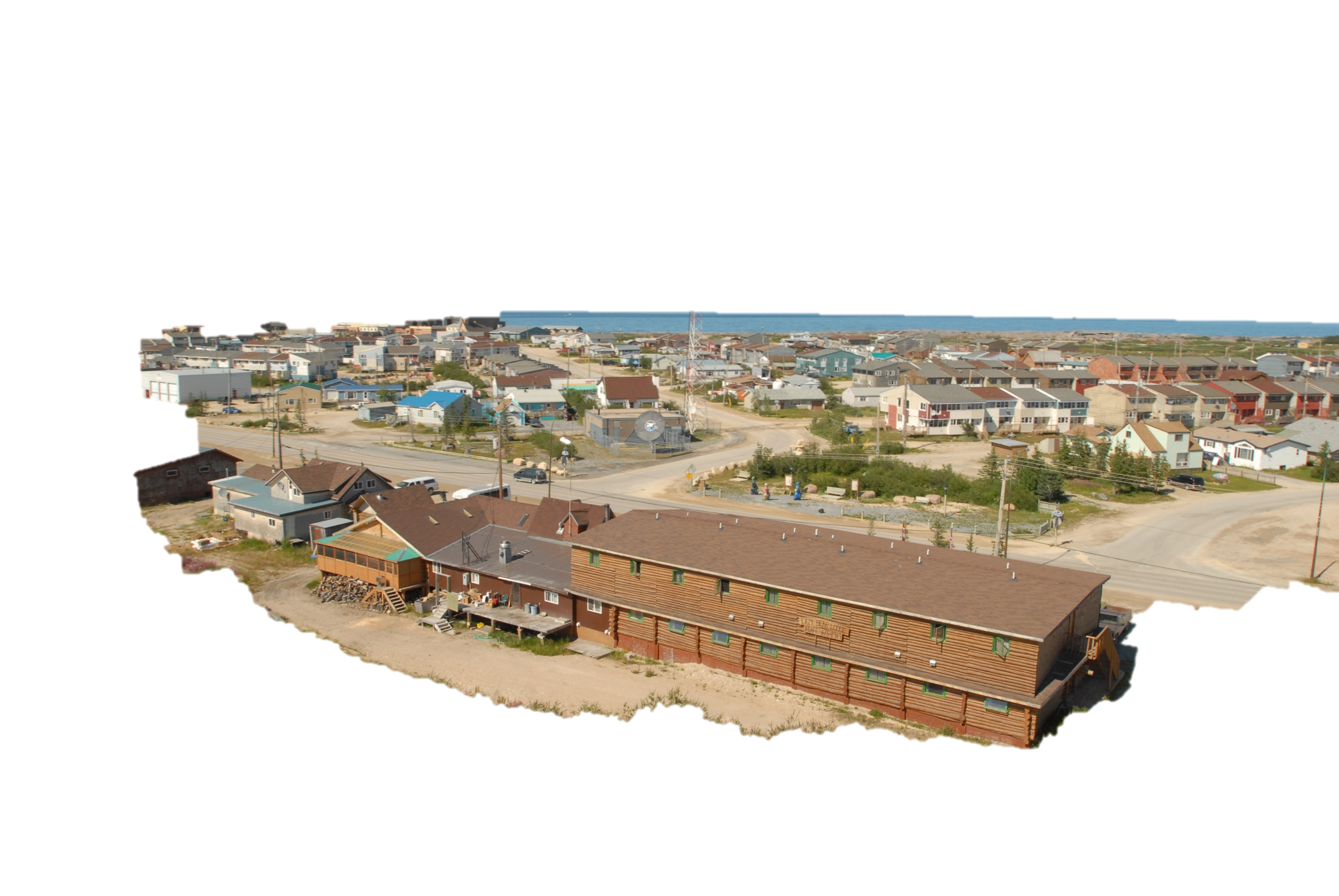 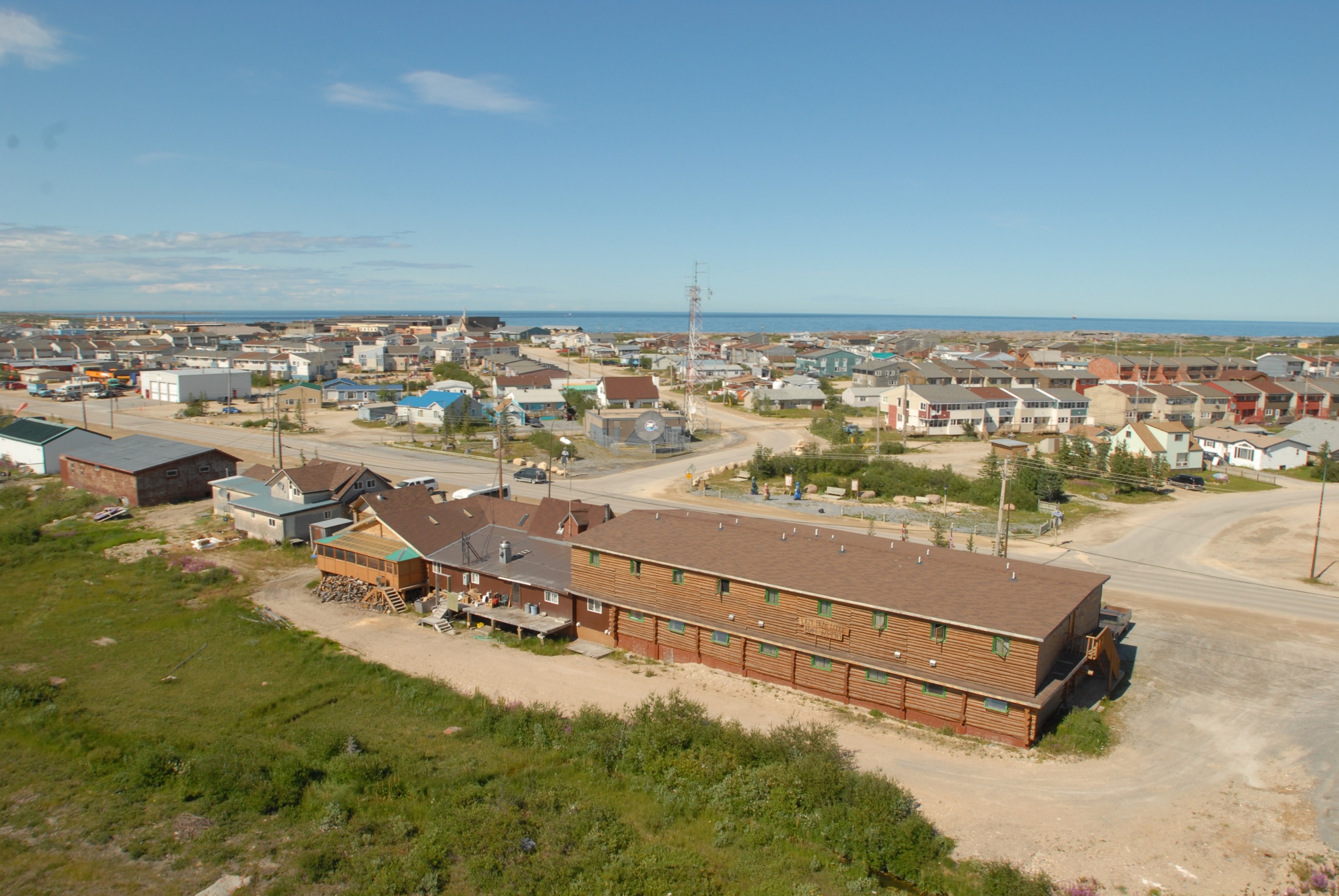 CHURCHILL
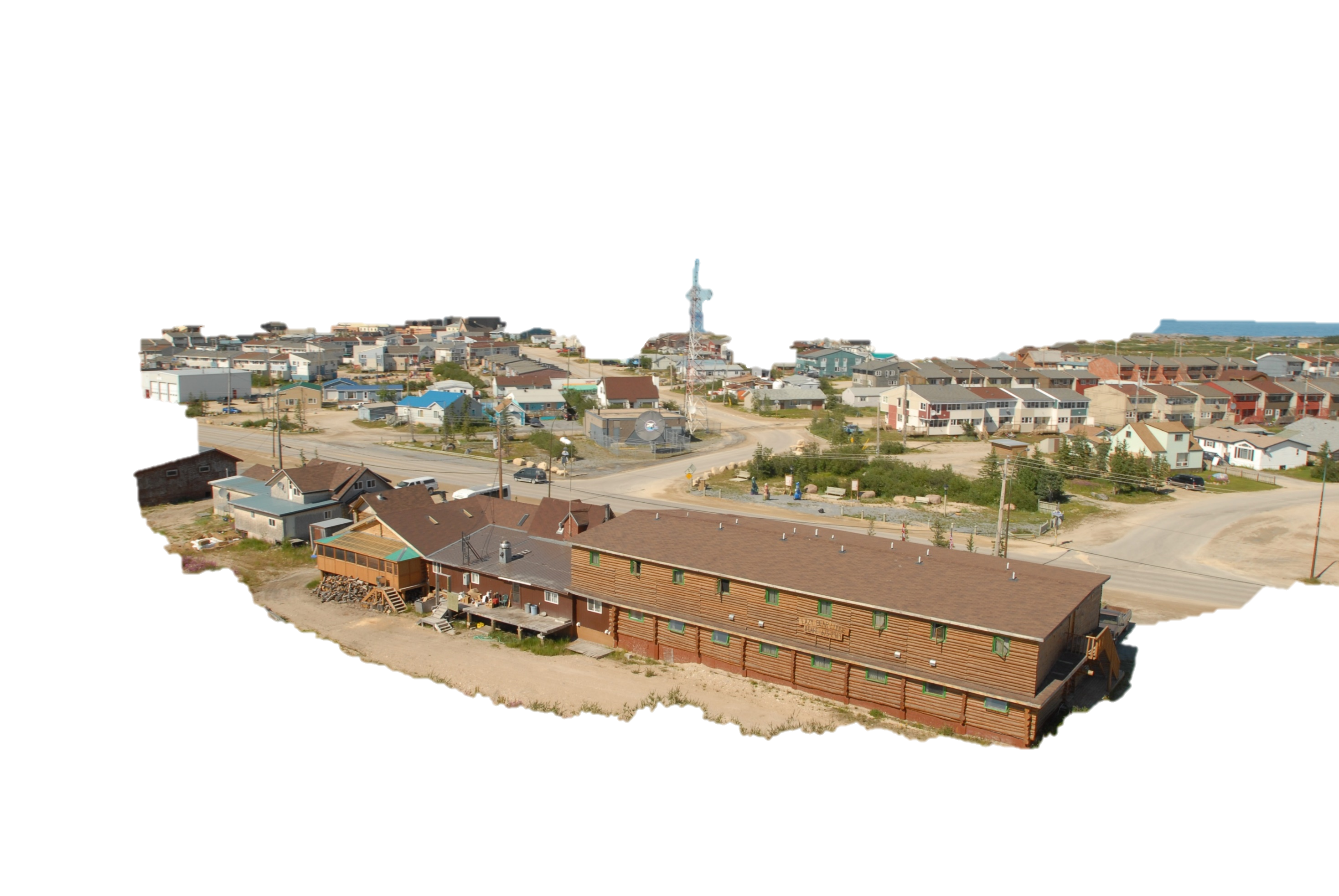 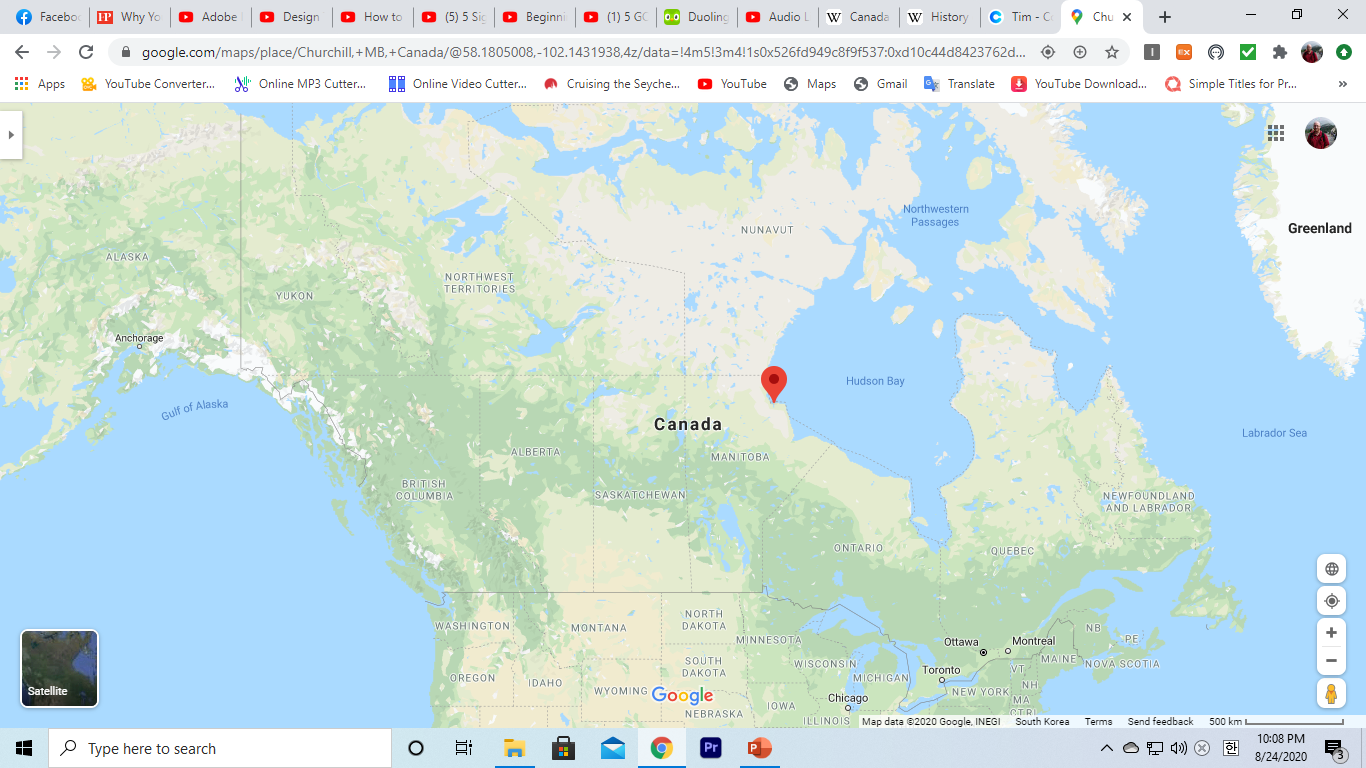 CHURCHILL
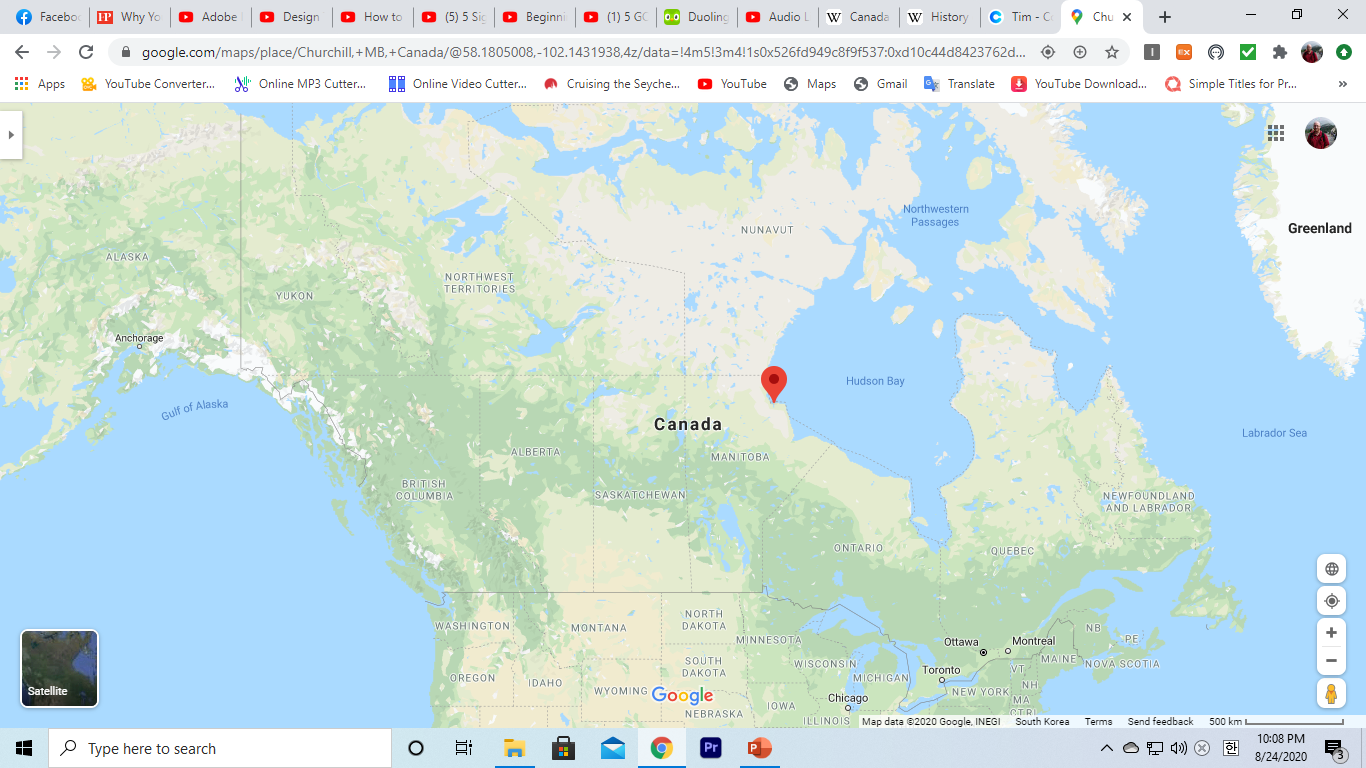 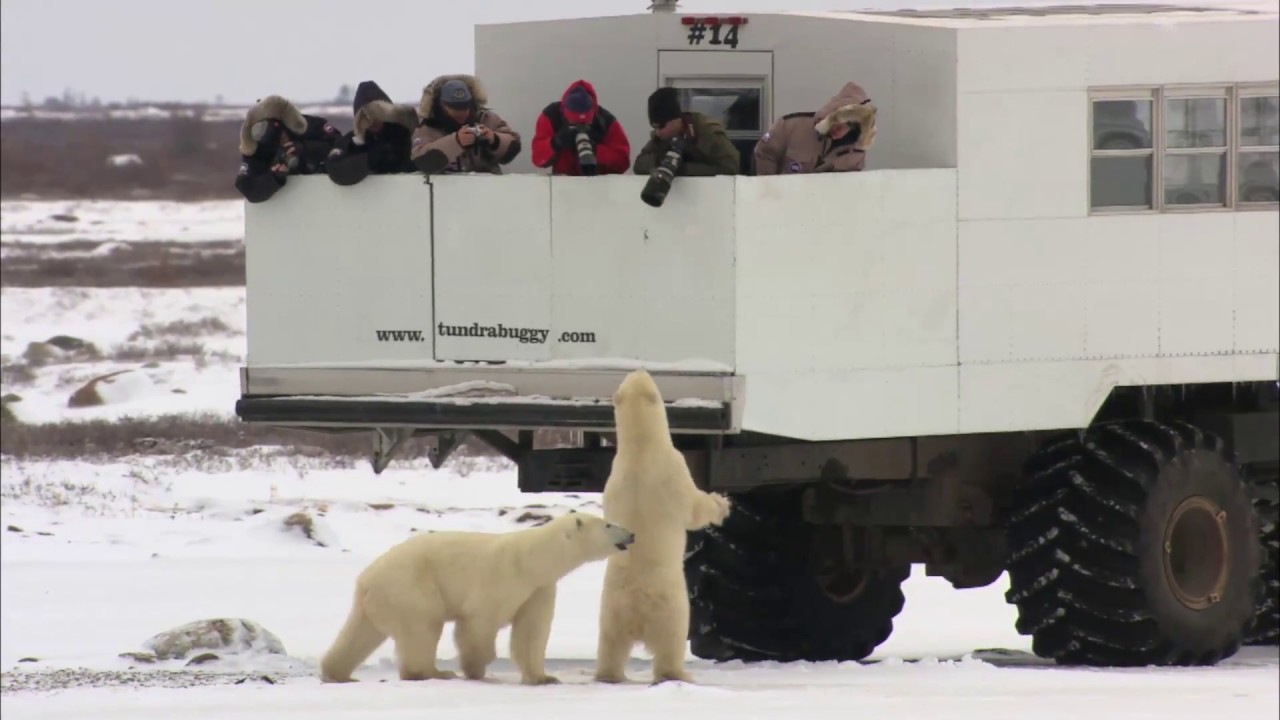 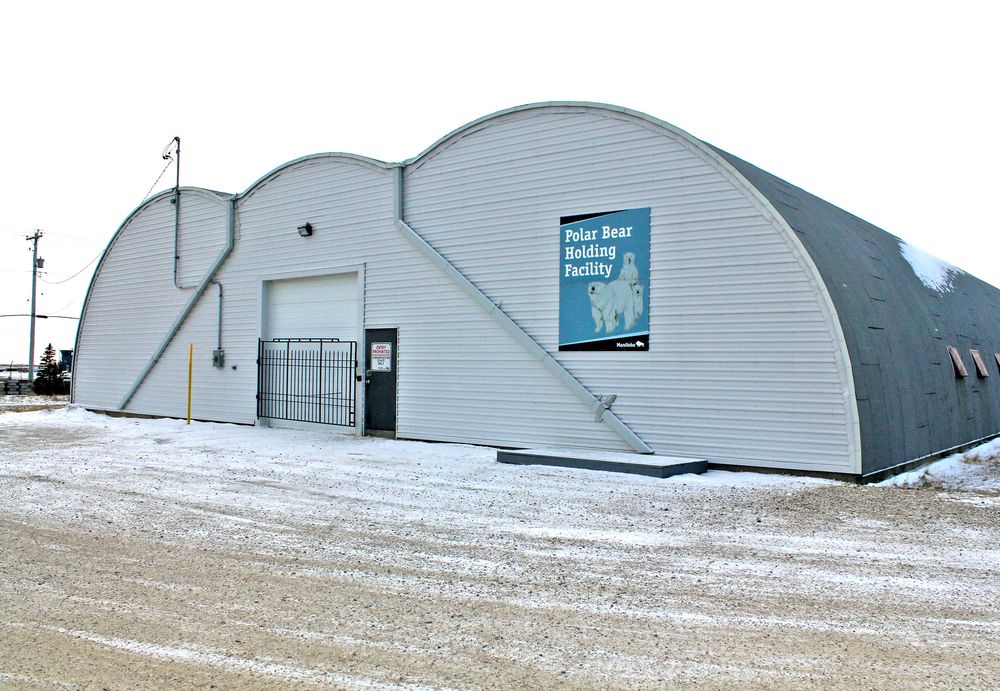 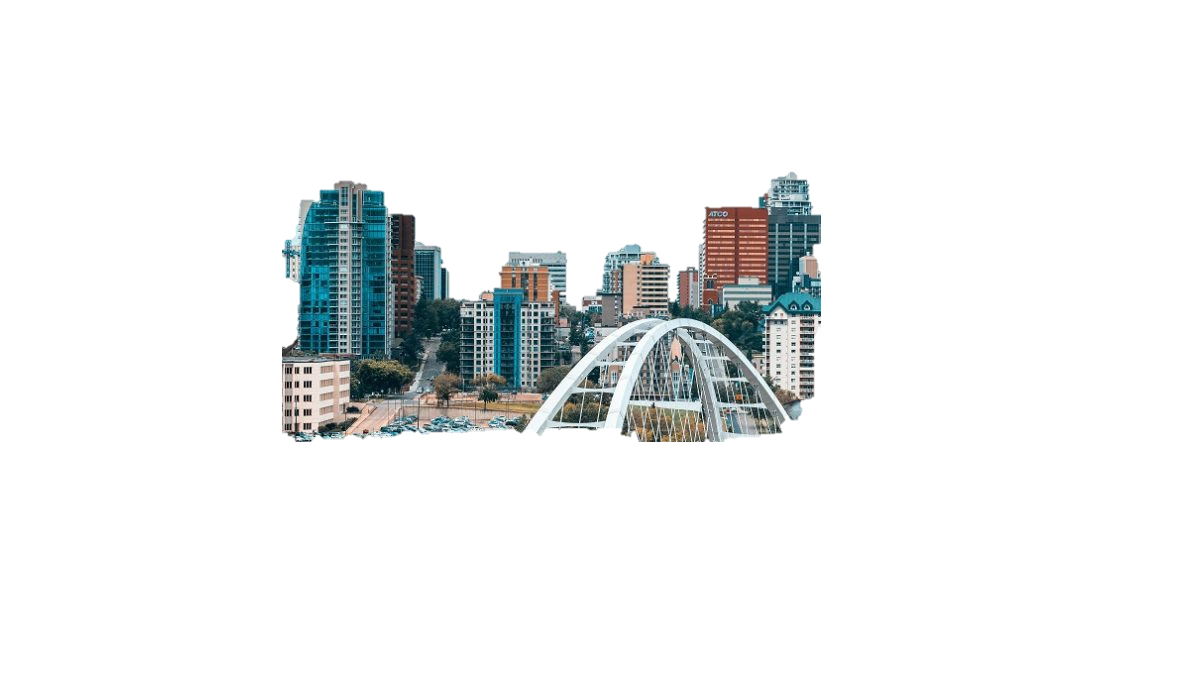 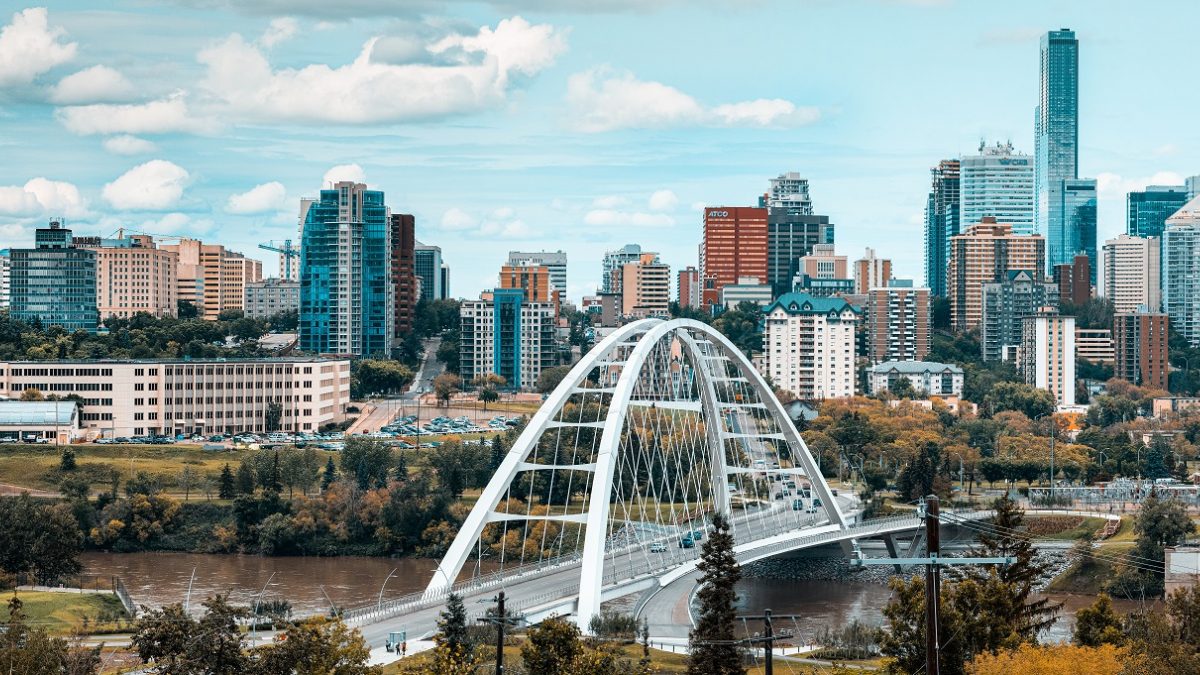 Edmonton
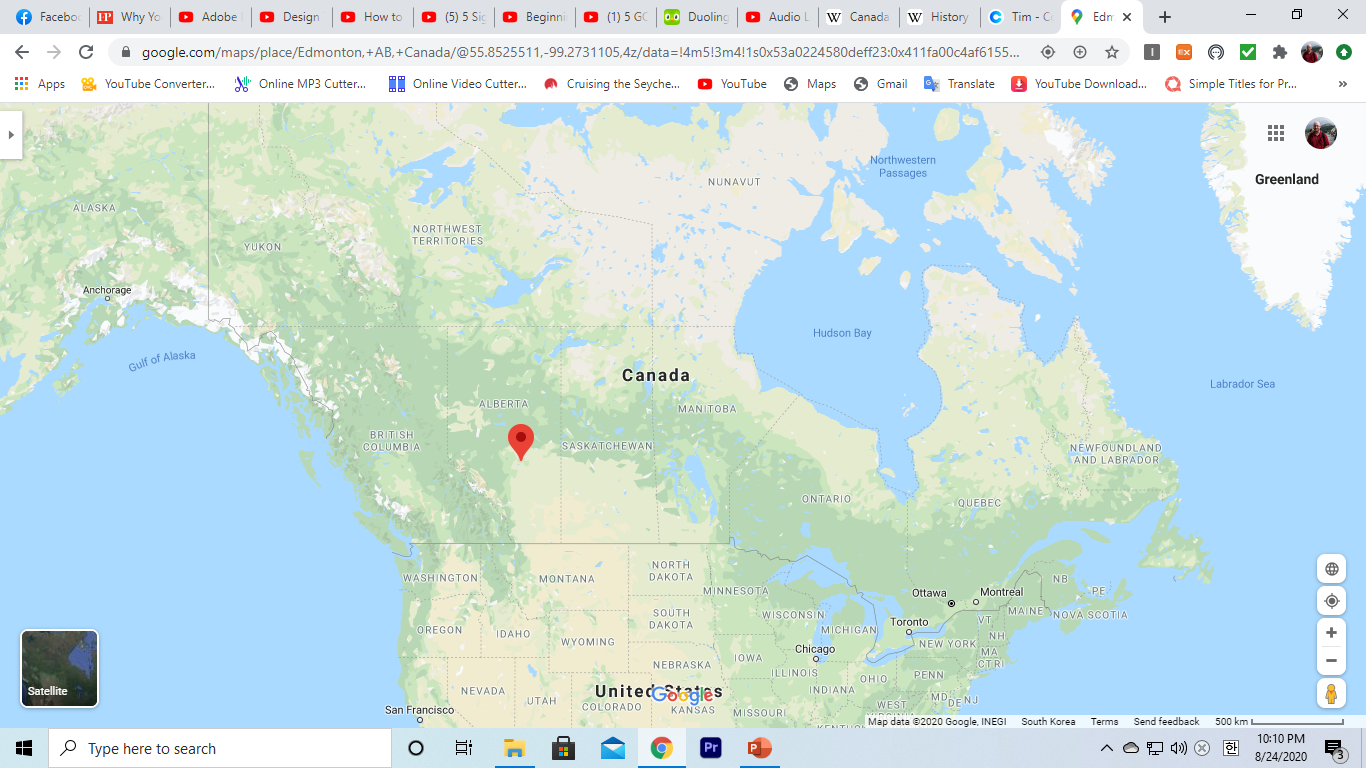 EDMONTON
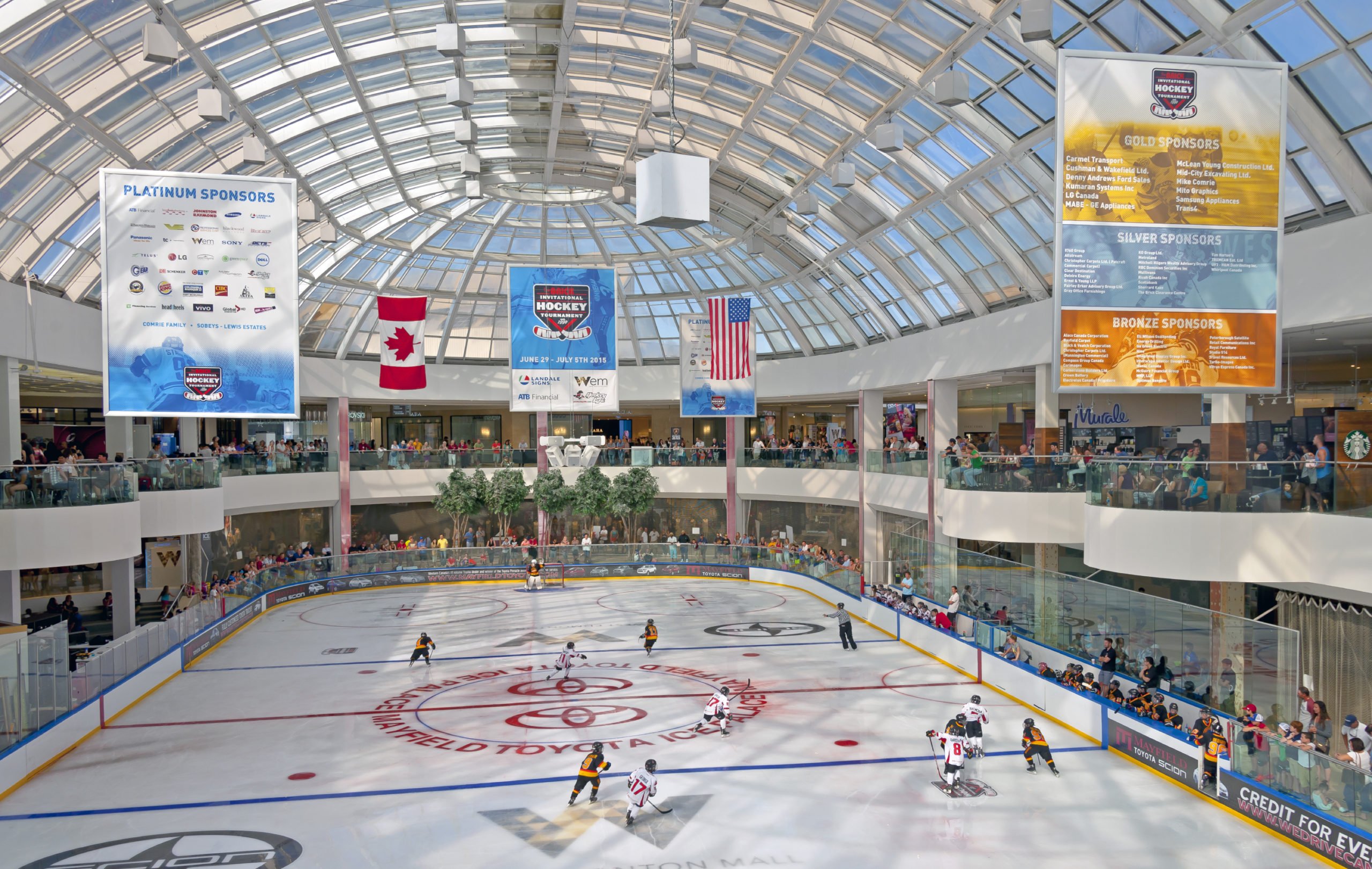 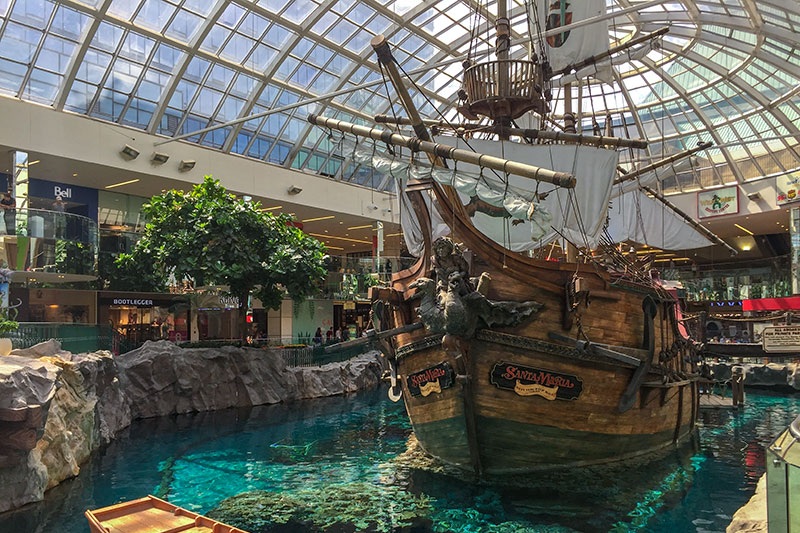 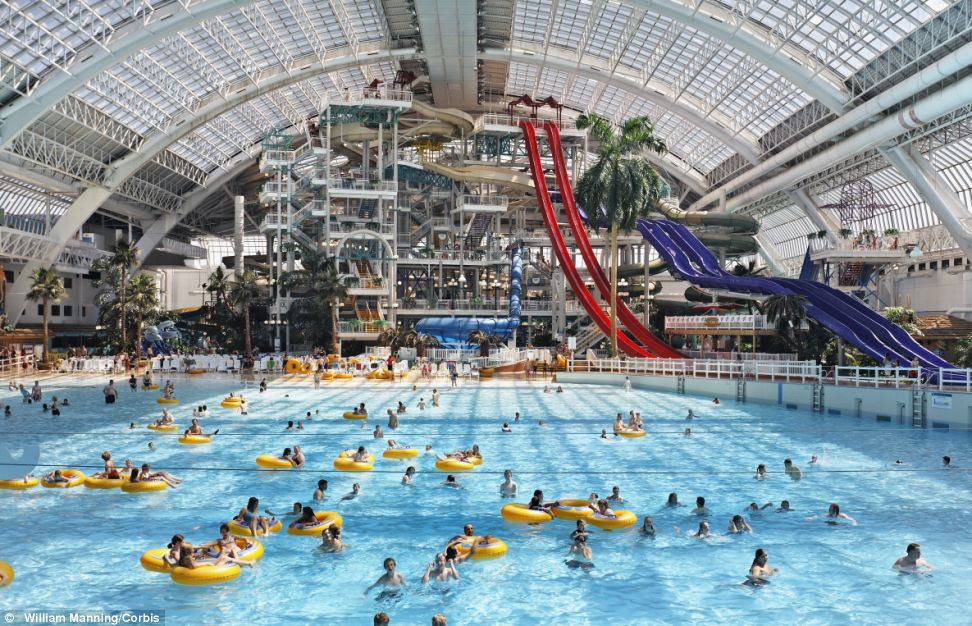 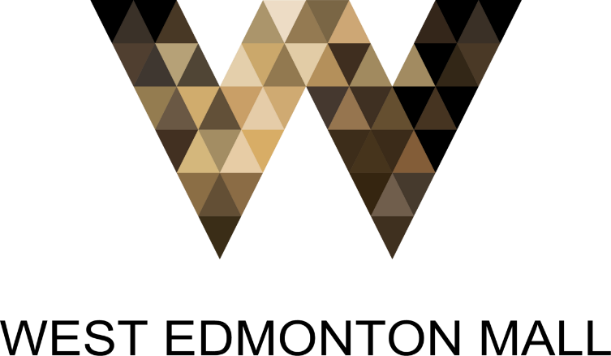 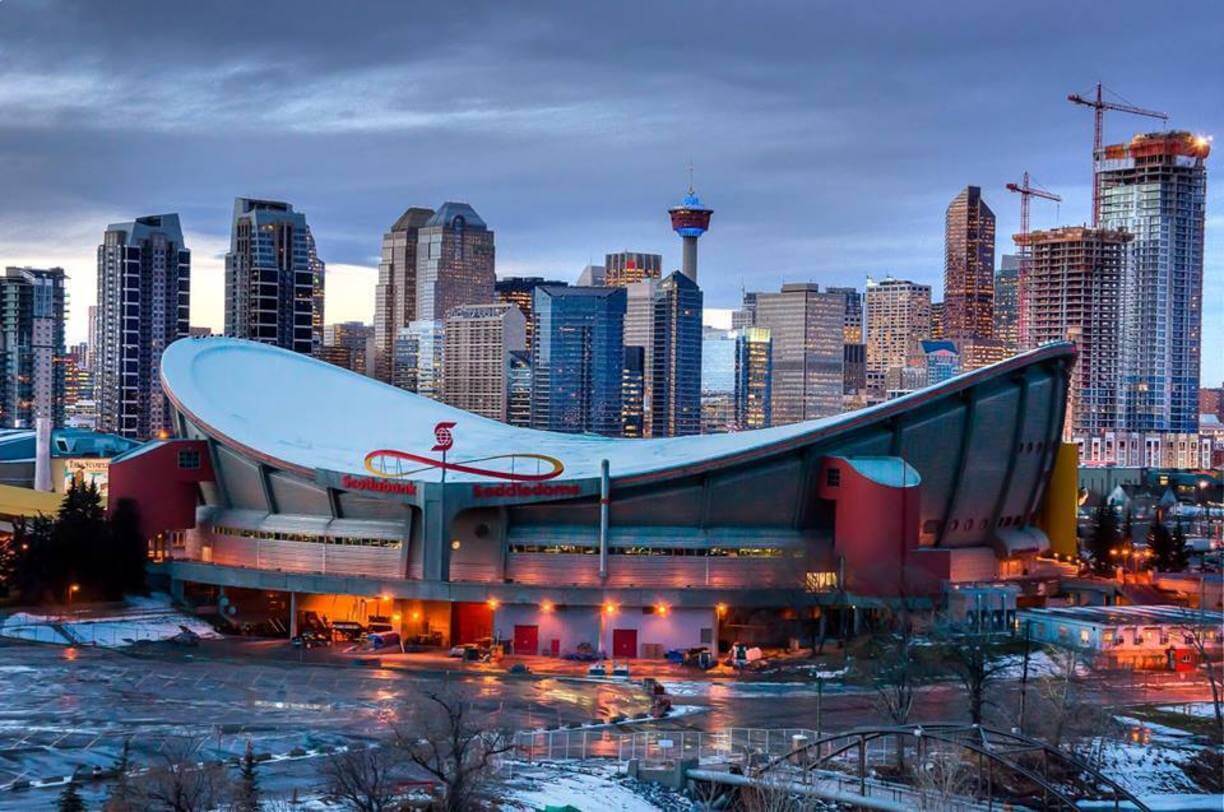 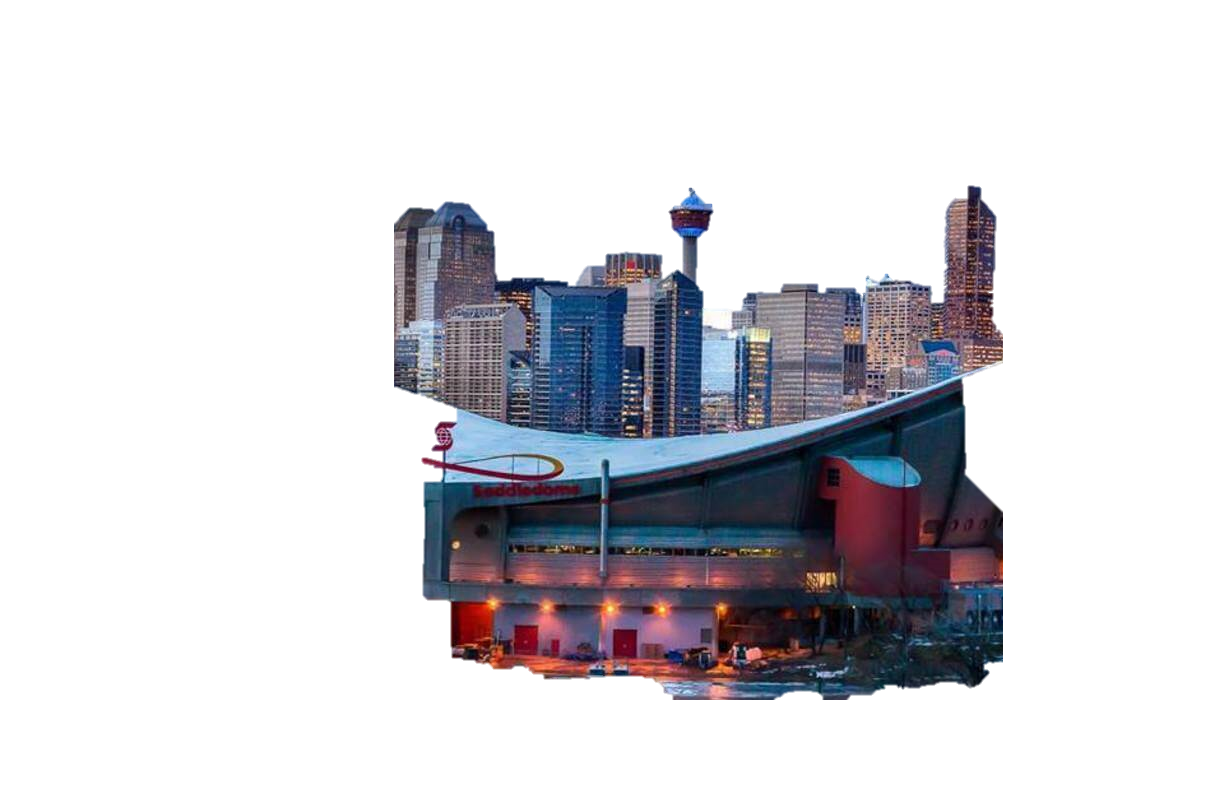 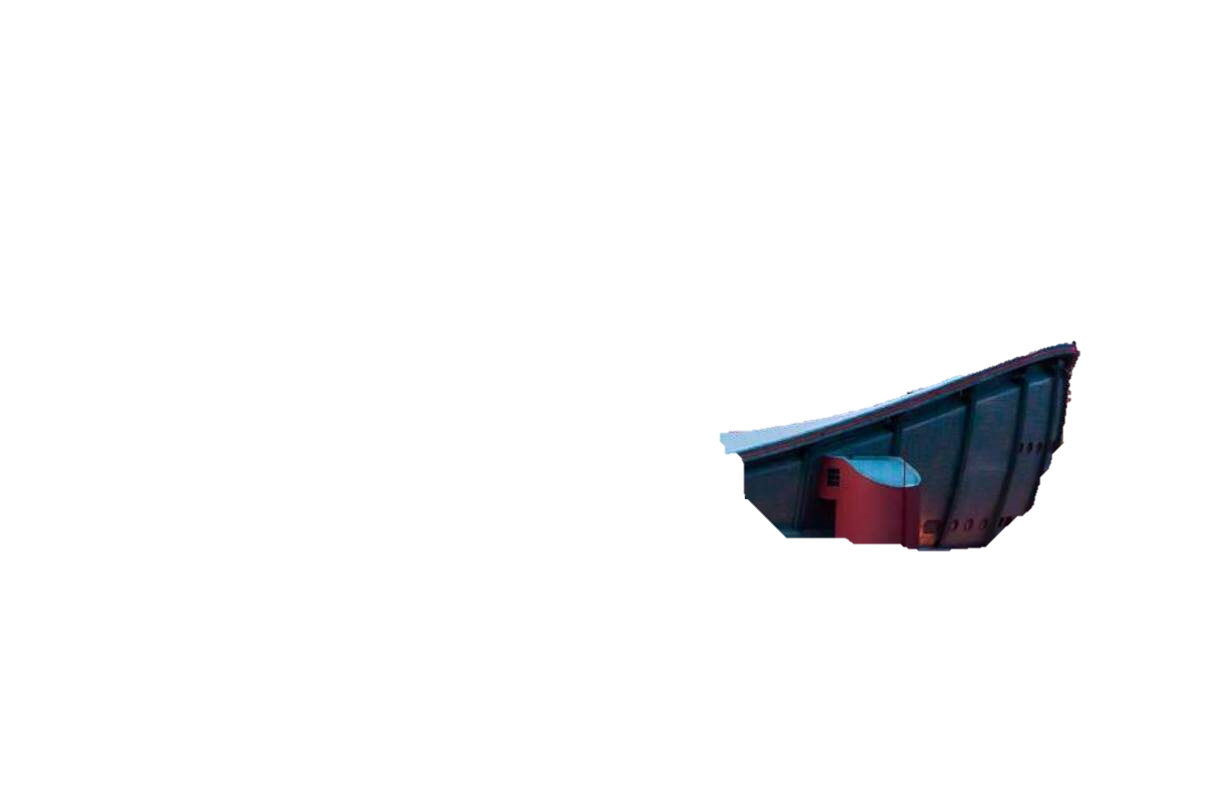 Calgary
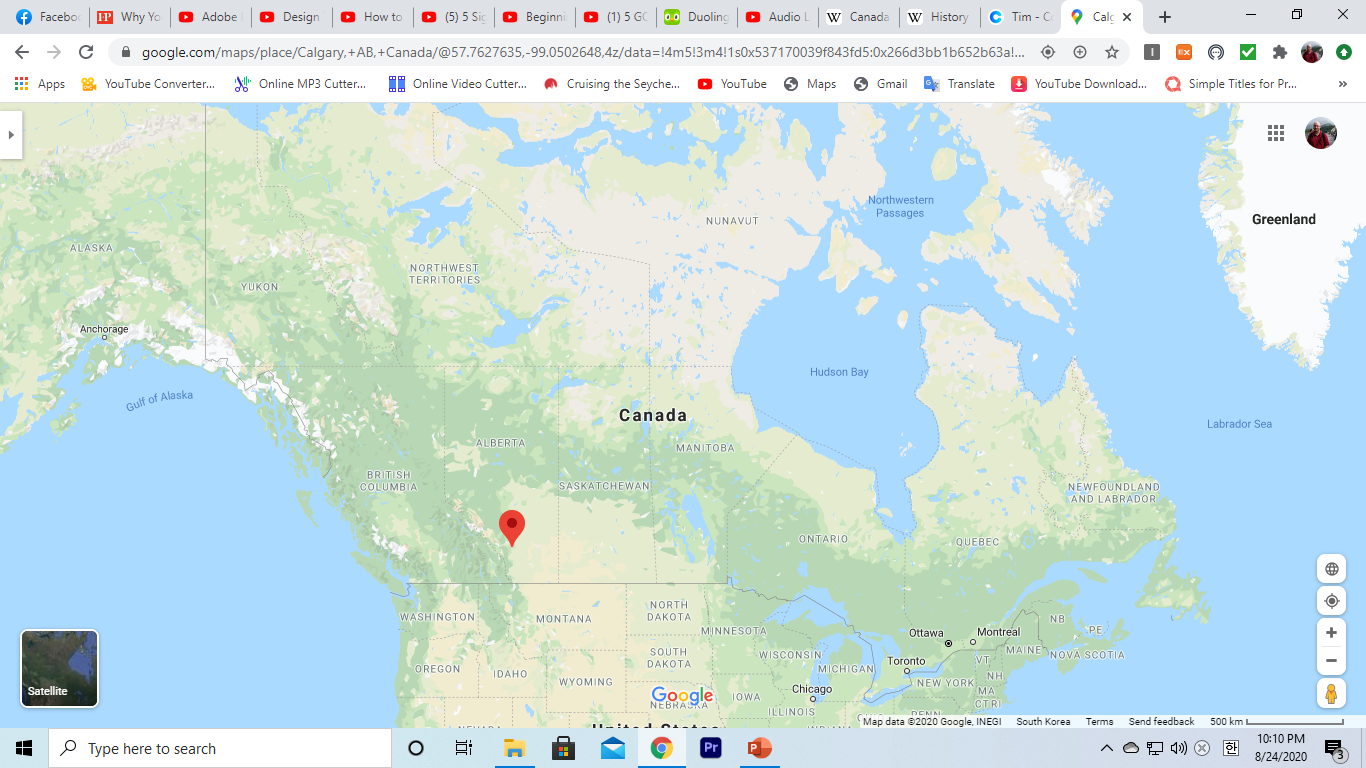 CALGARY
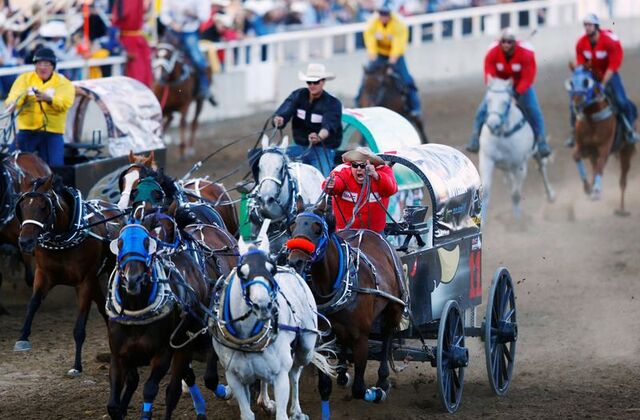 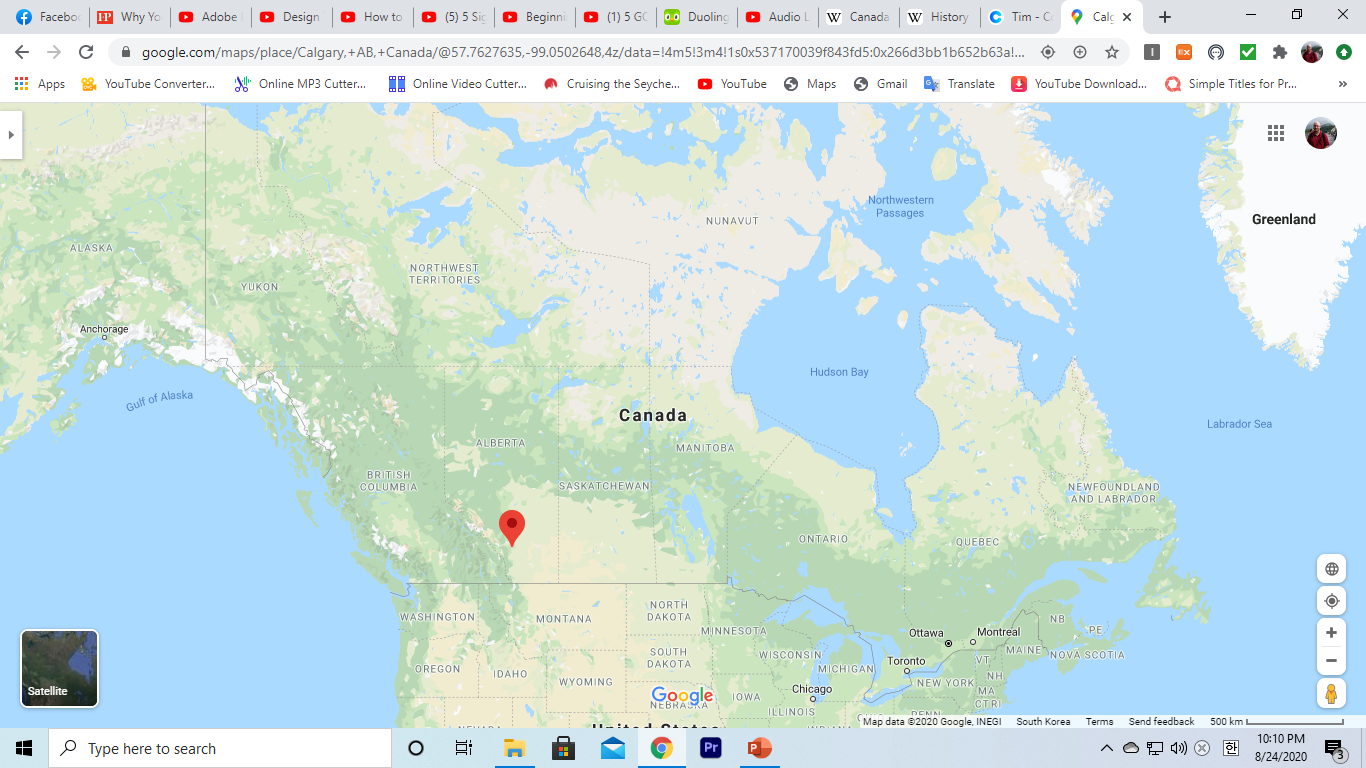 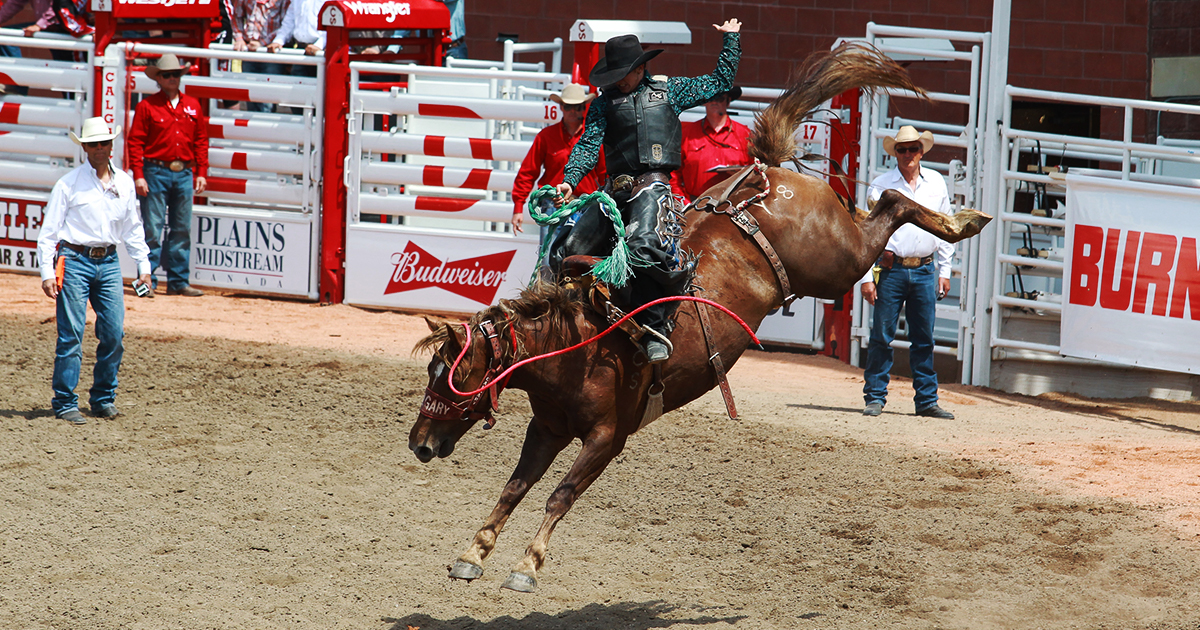 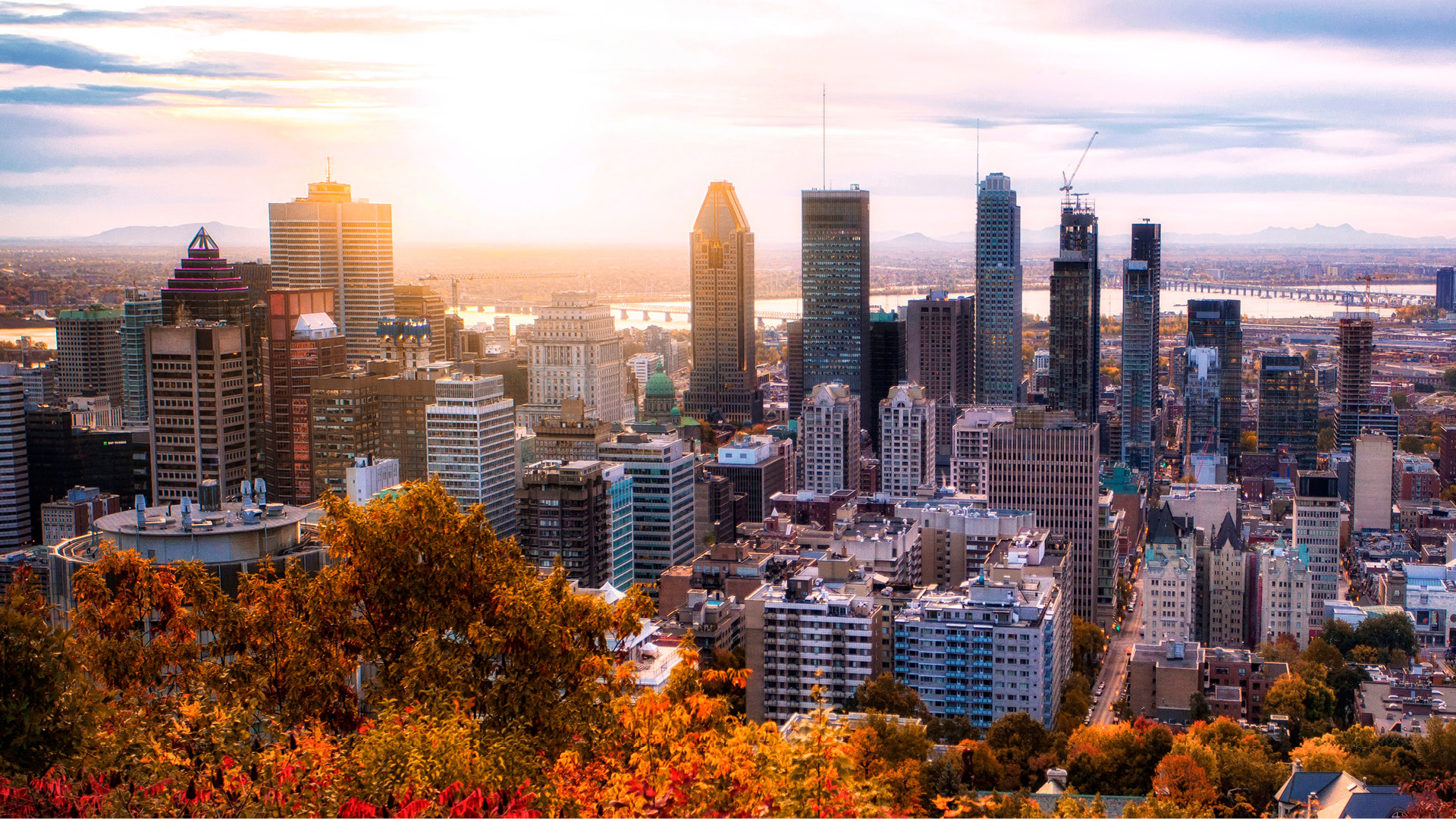 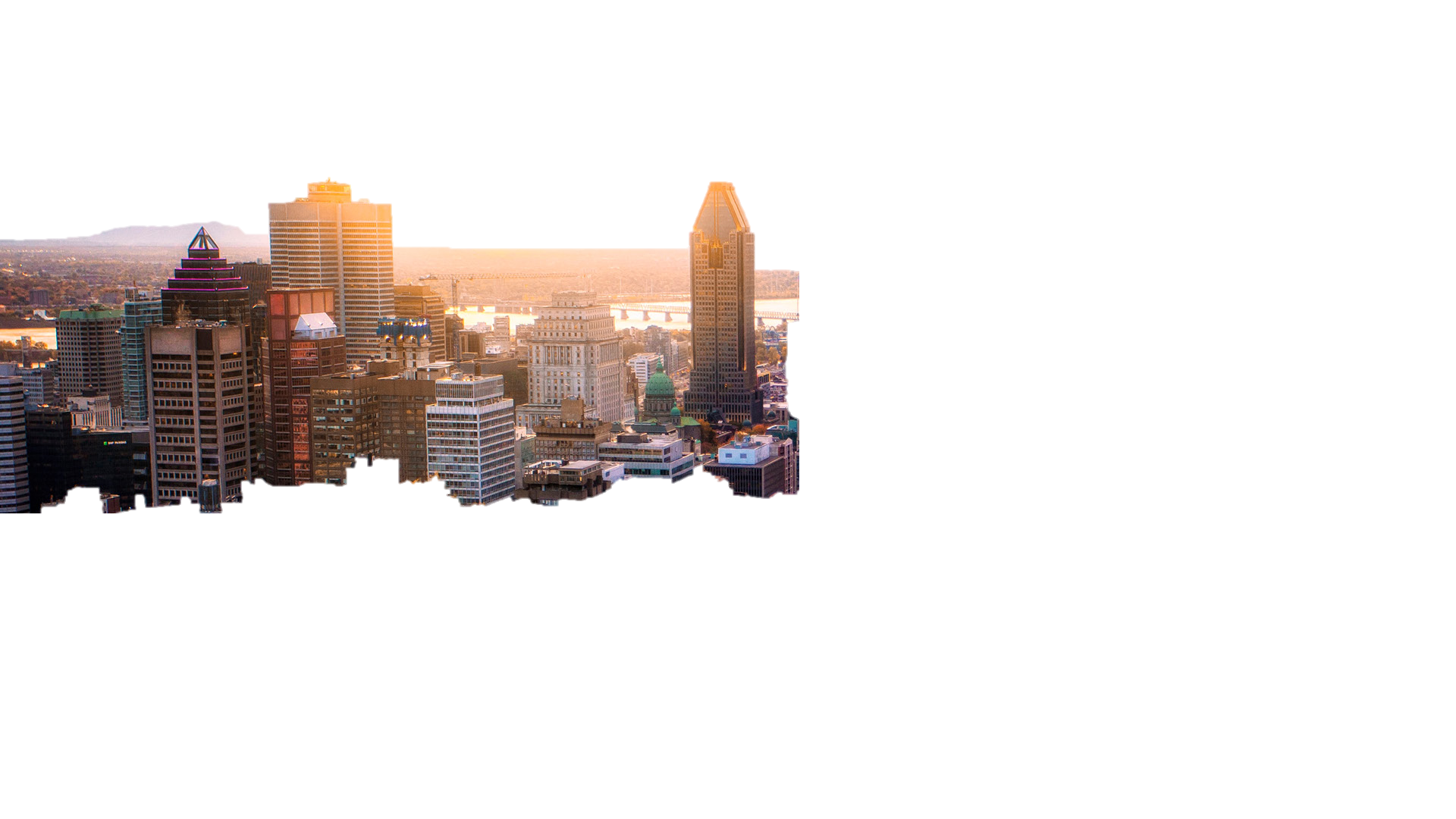 Montreal
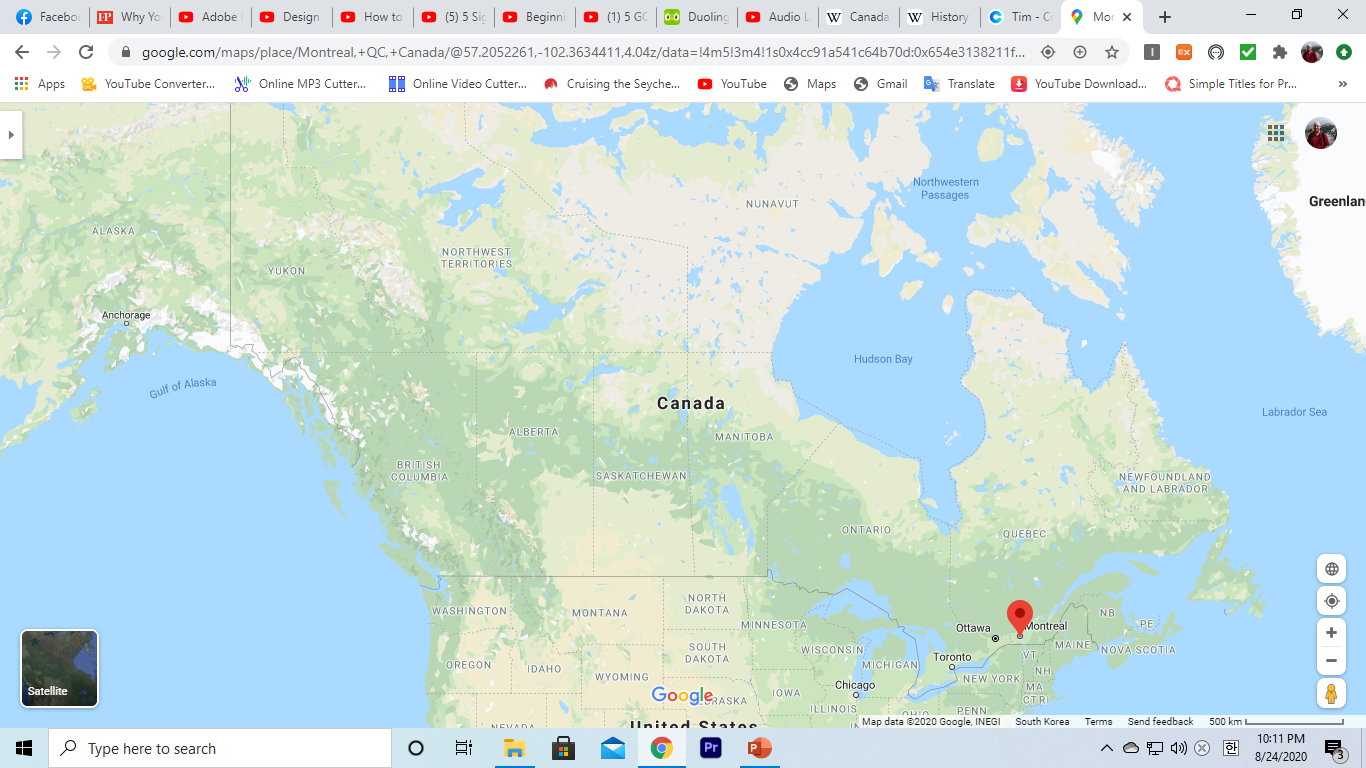 MONTREAL
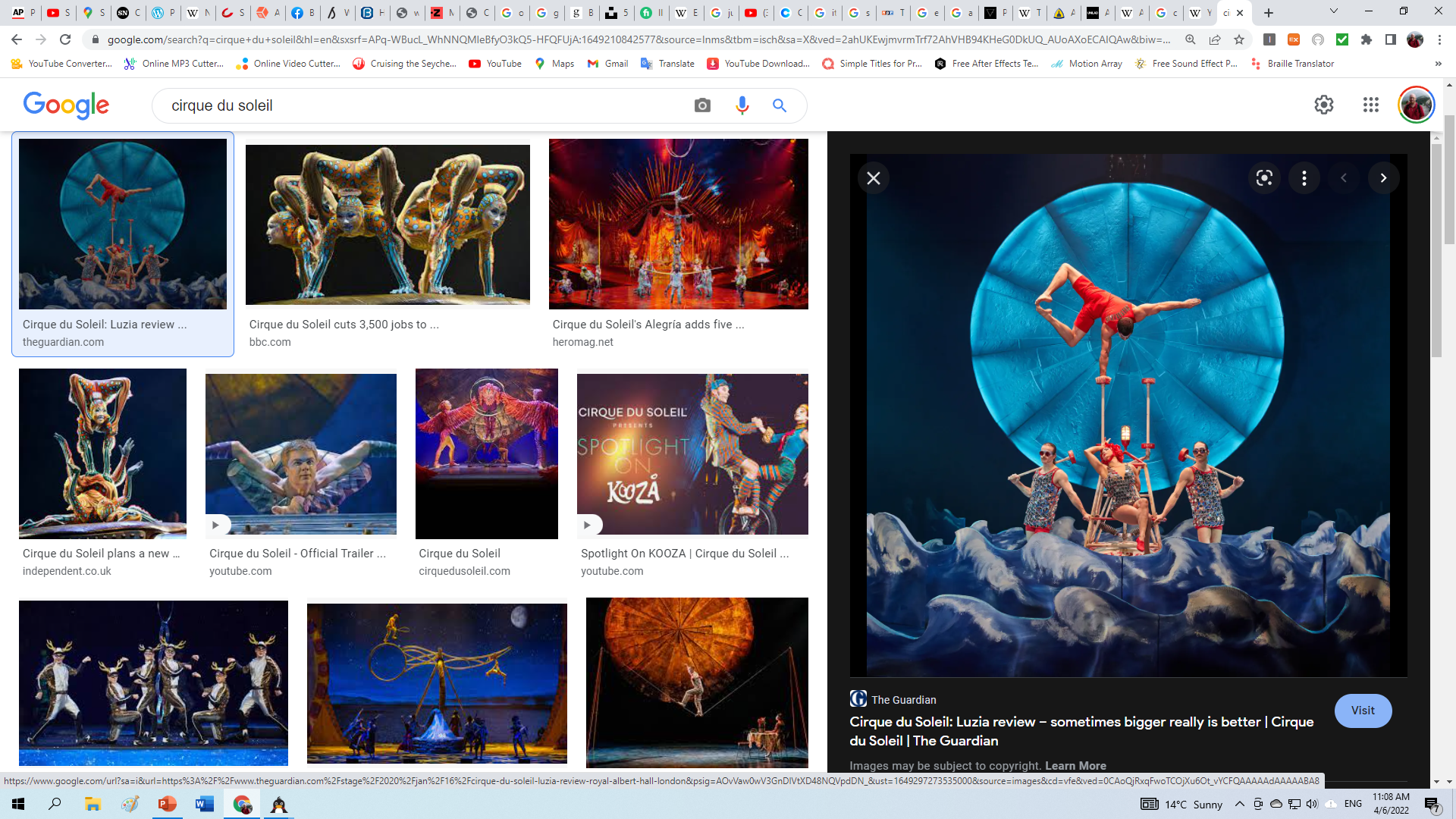 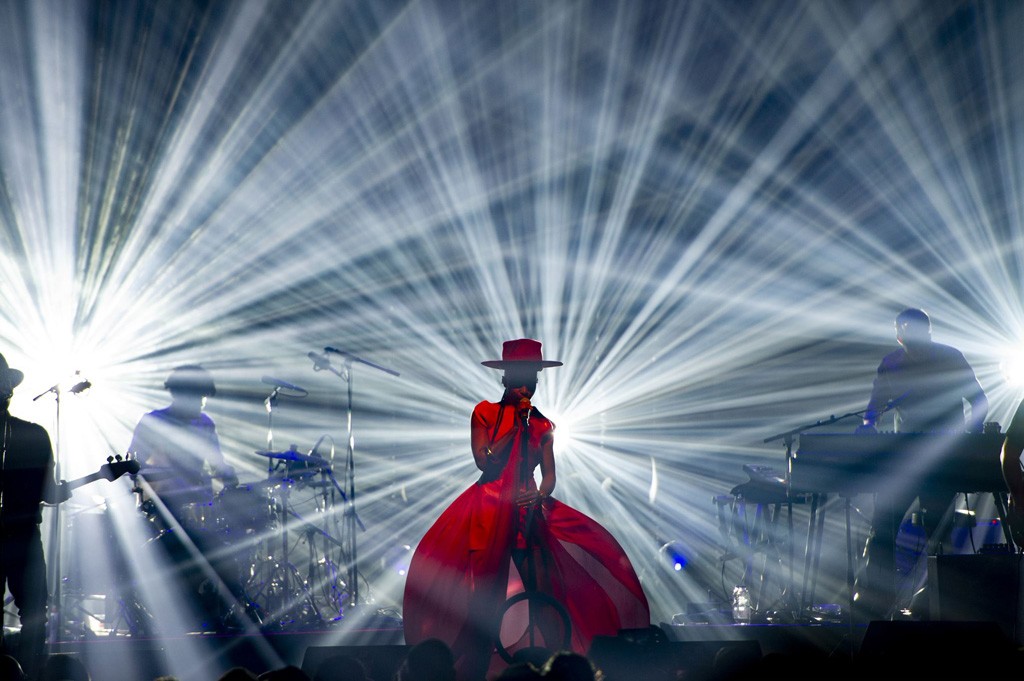 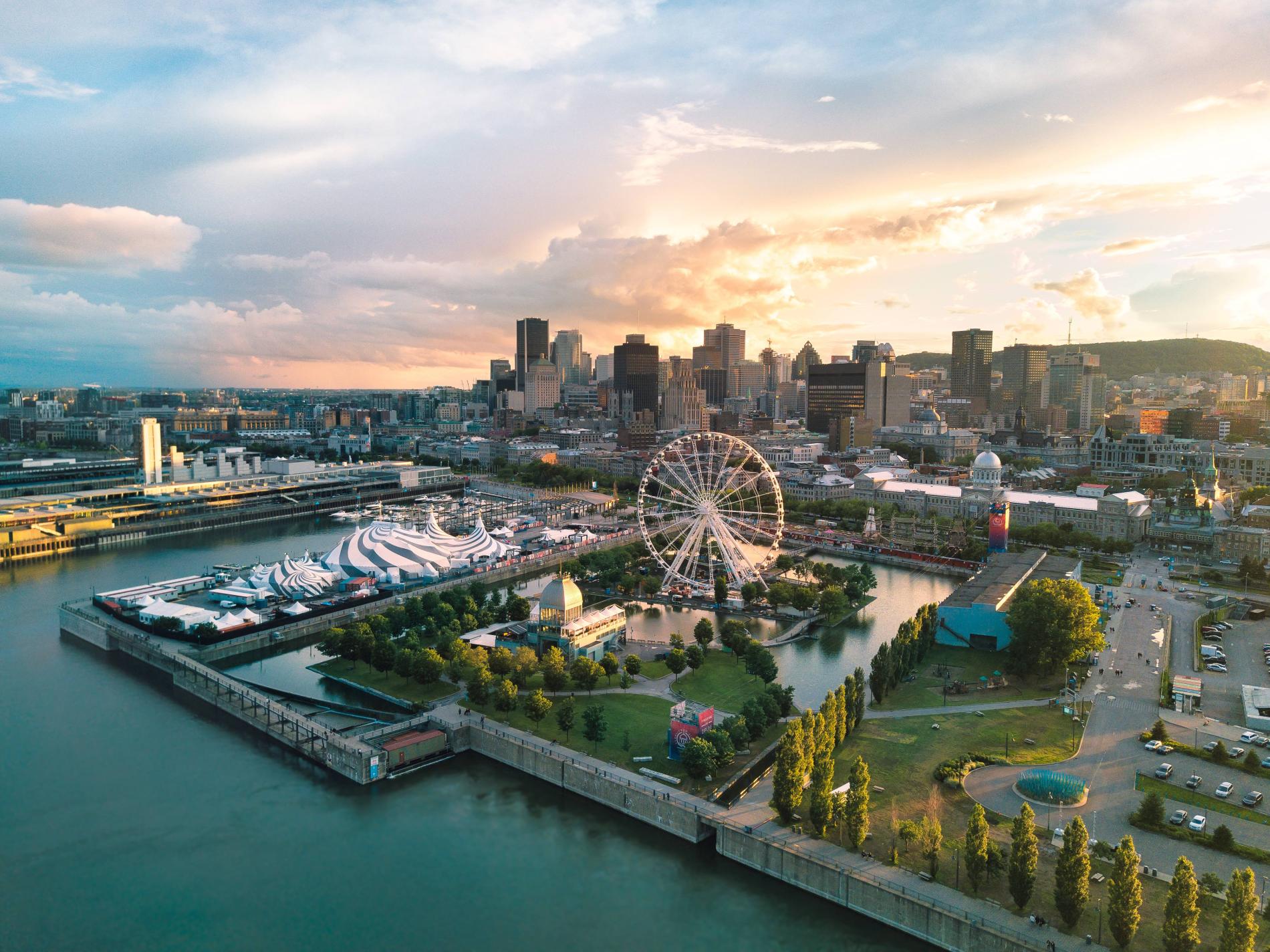 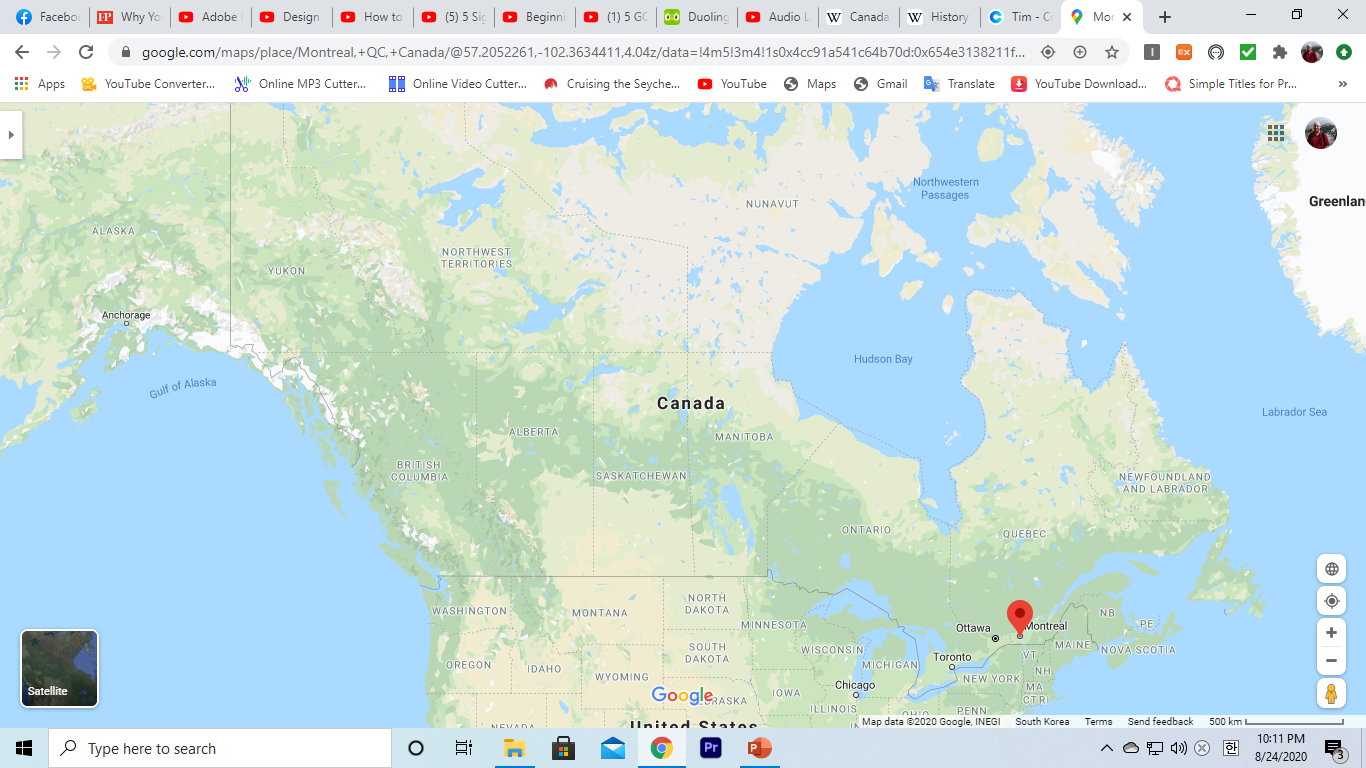 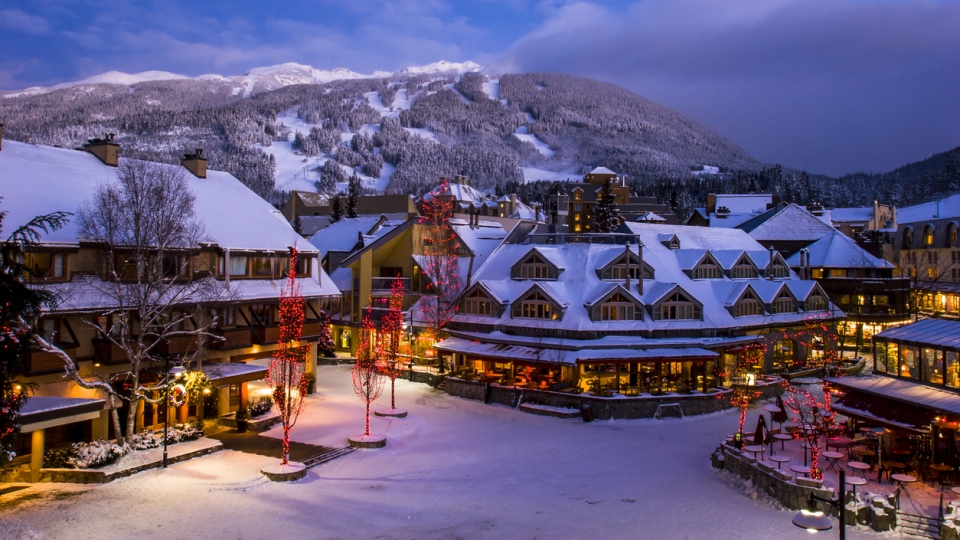 Whistler
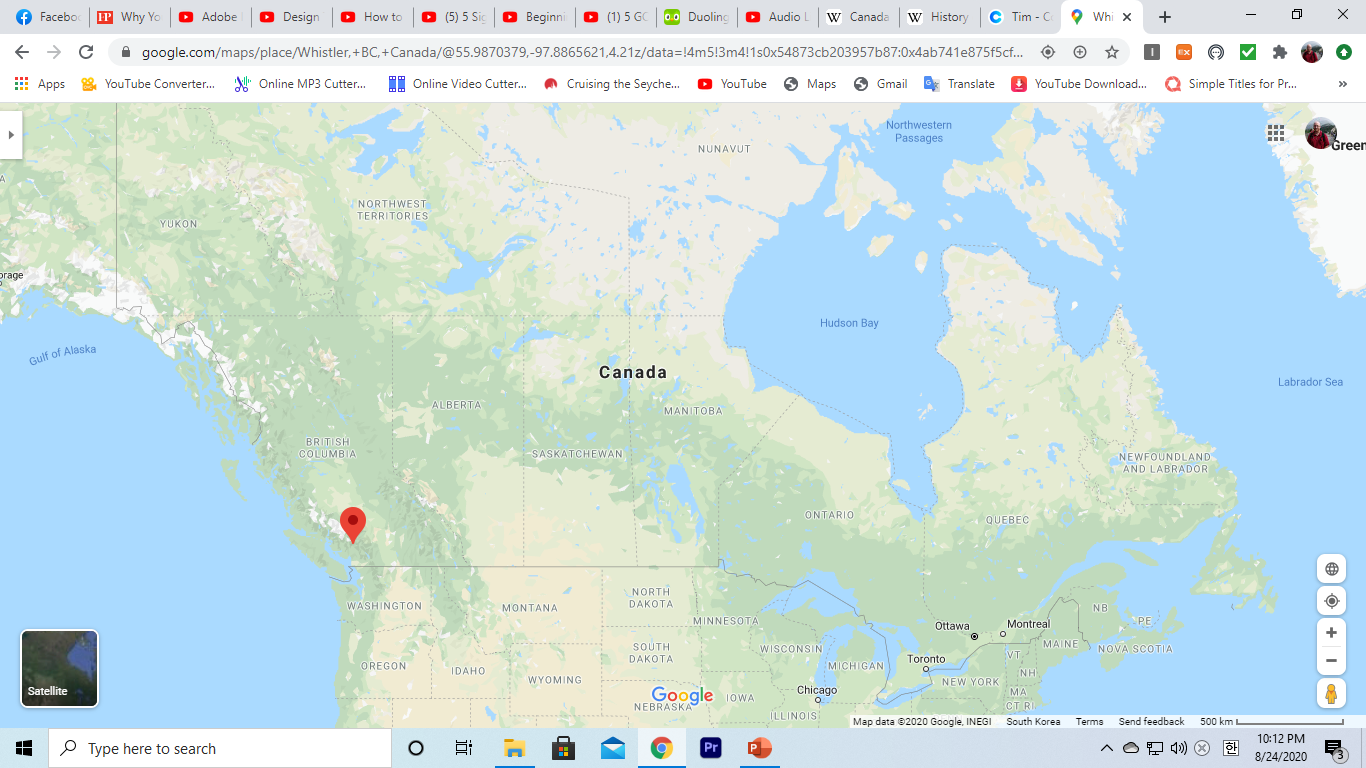 WHISTLER
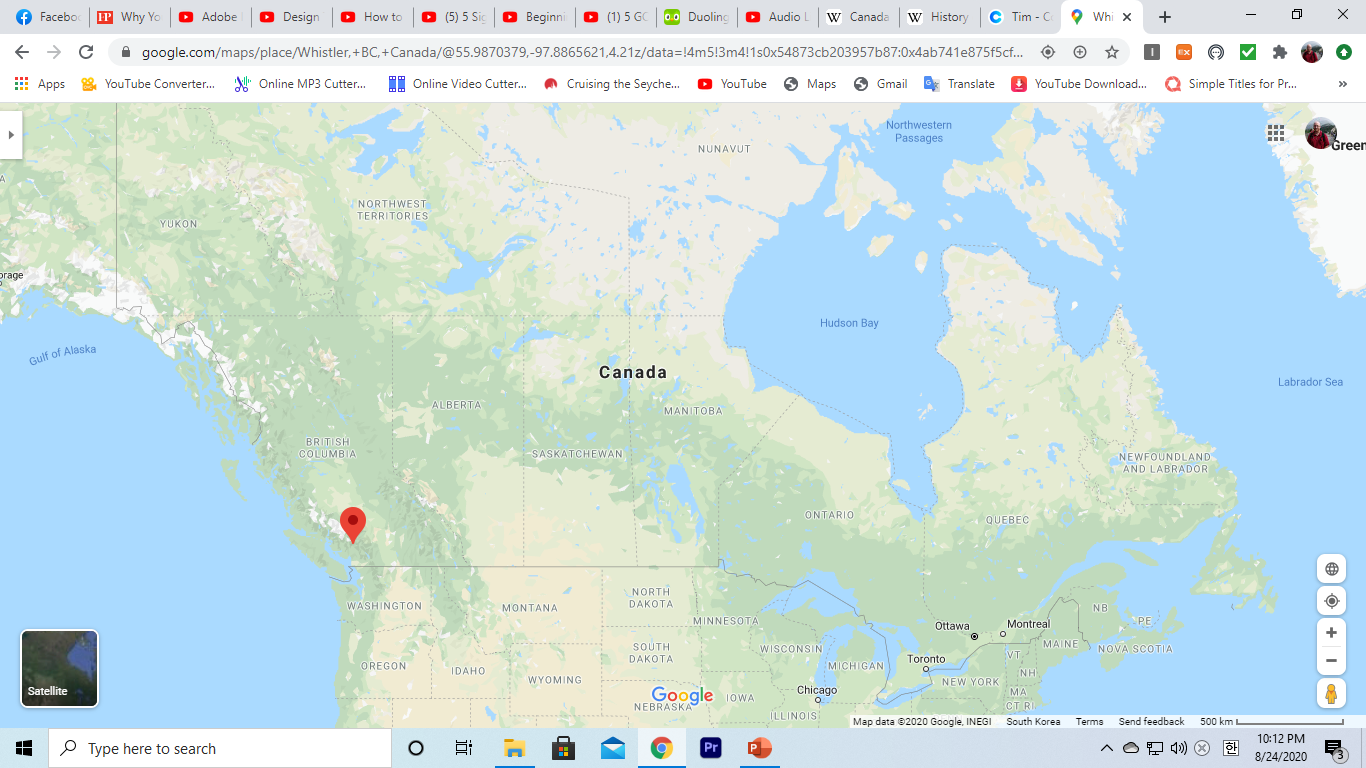 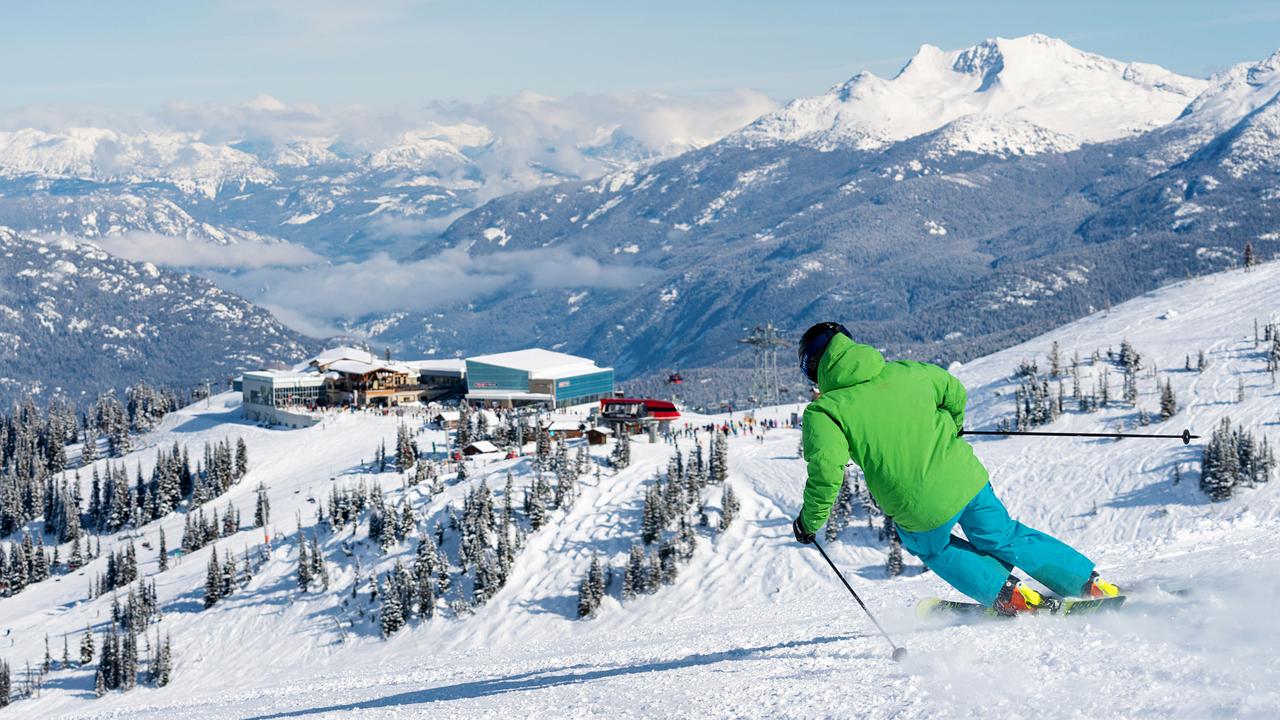 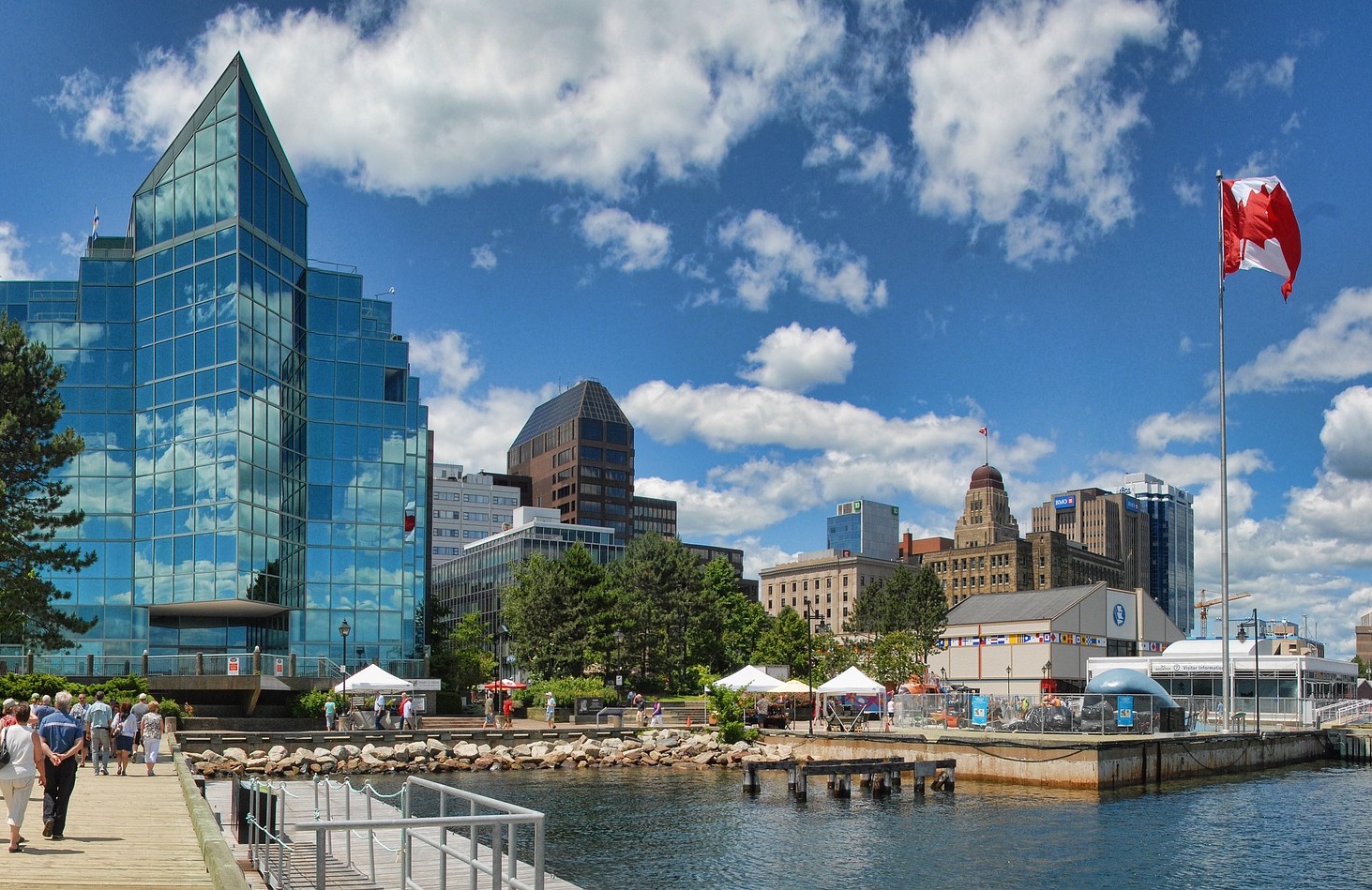 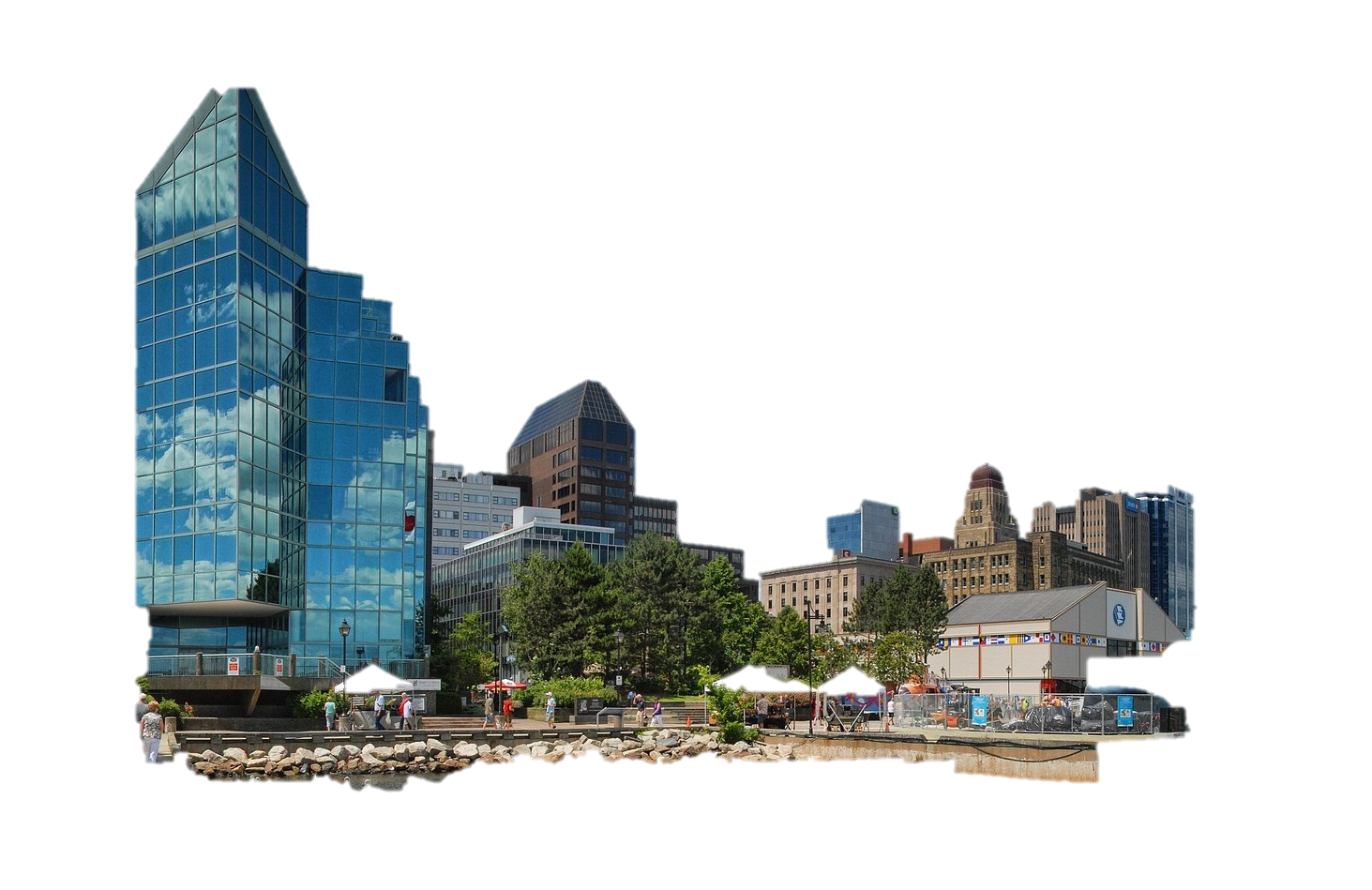 Halifax
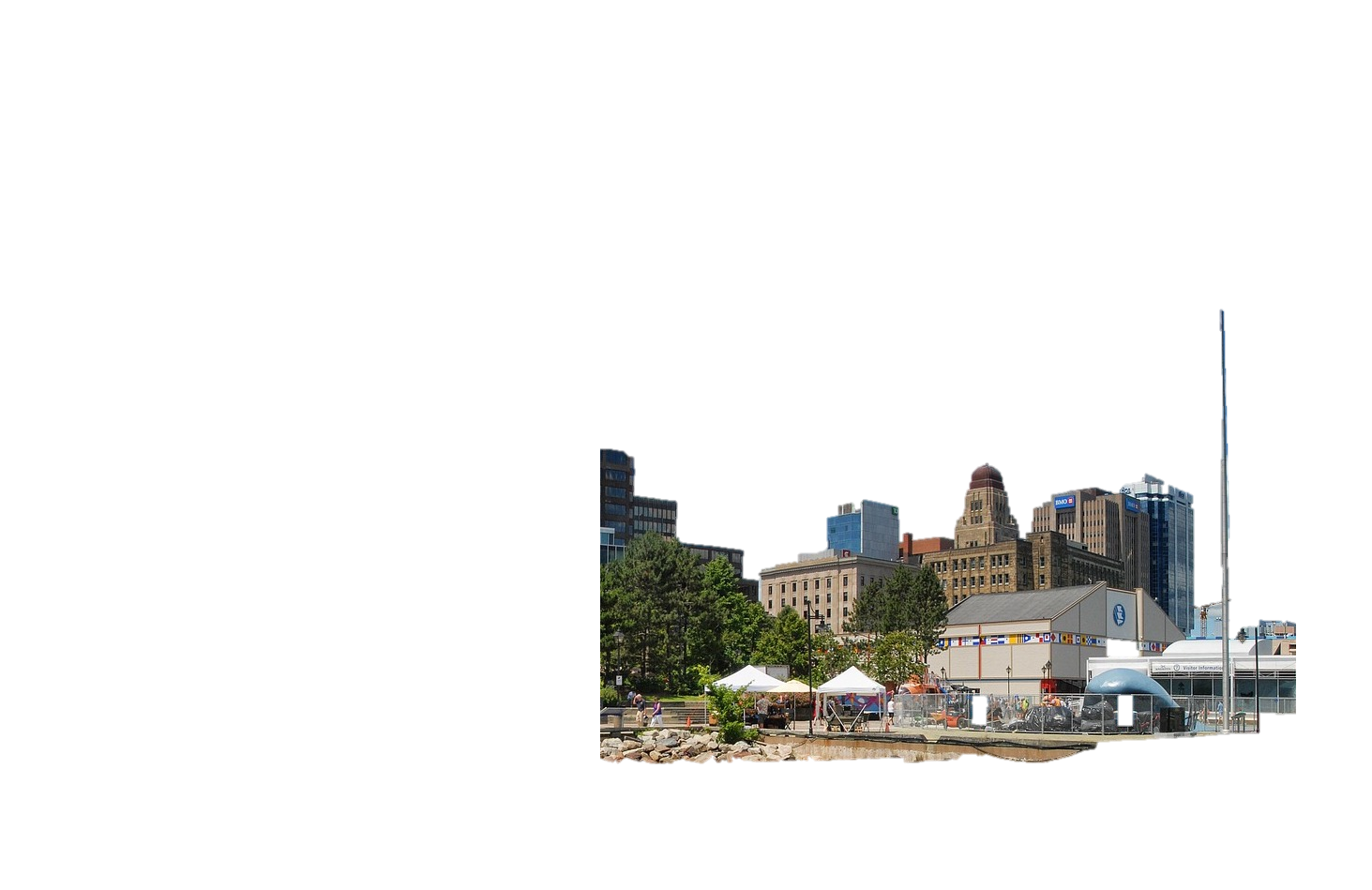 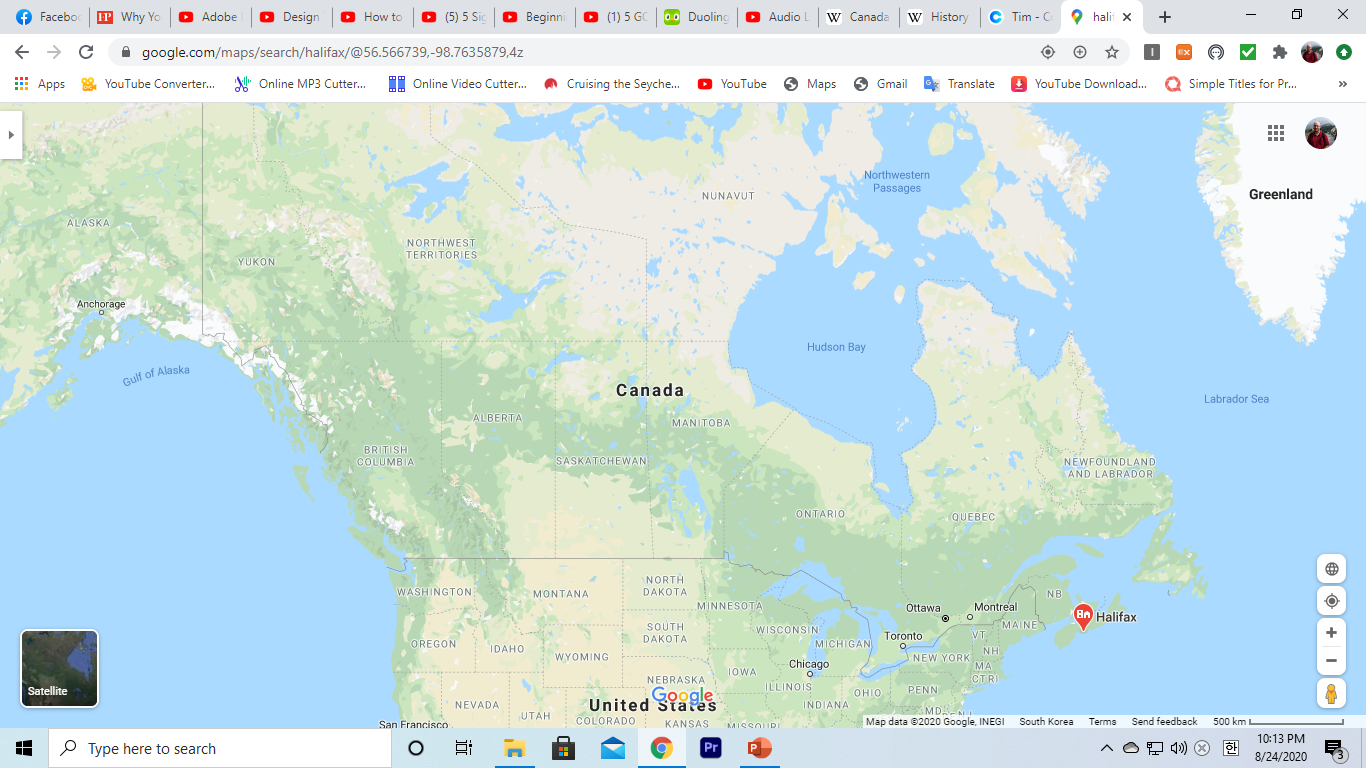 HALIFAX
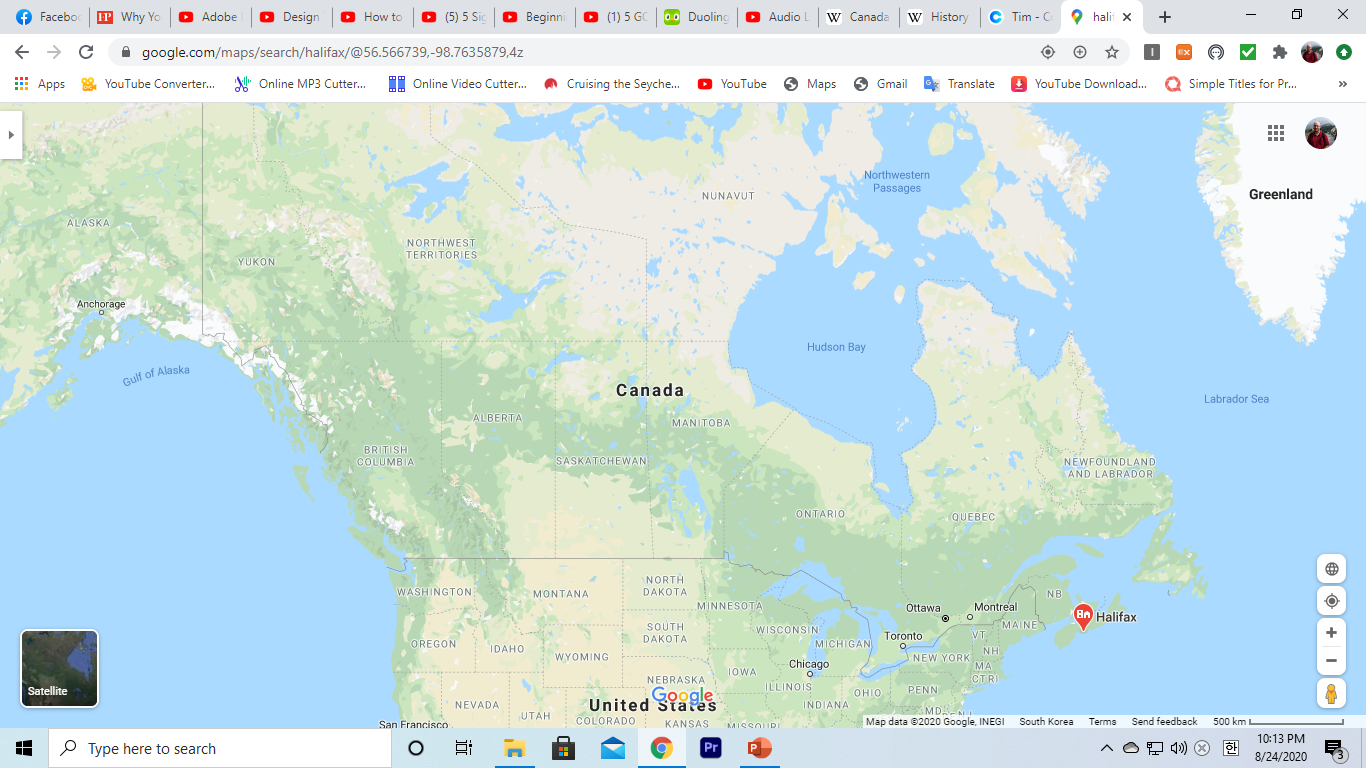 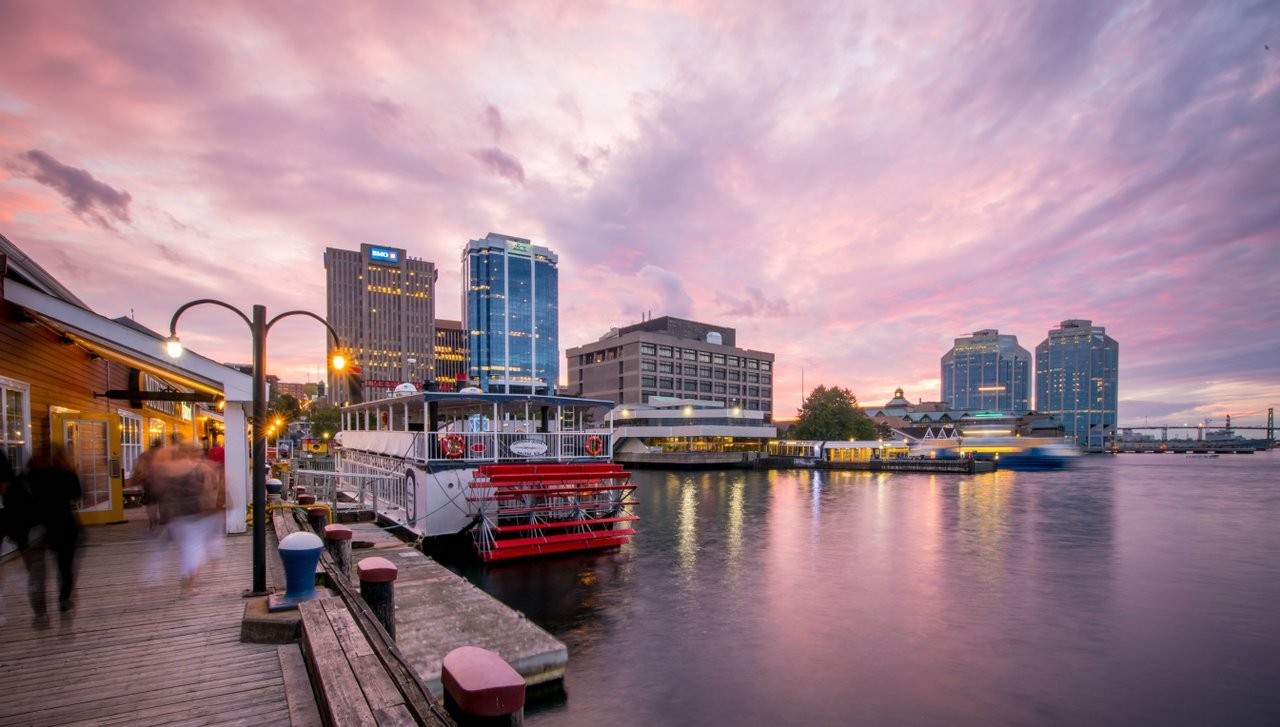 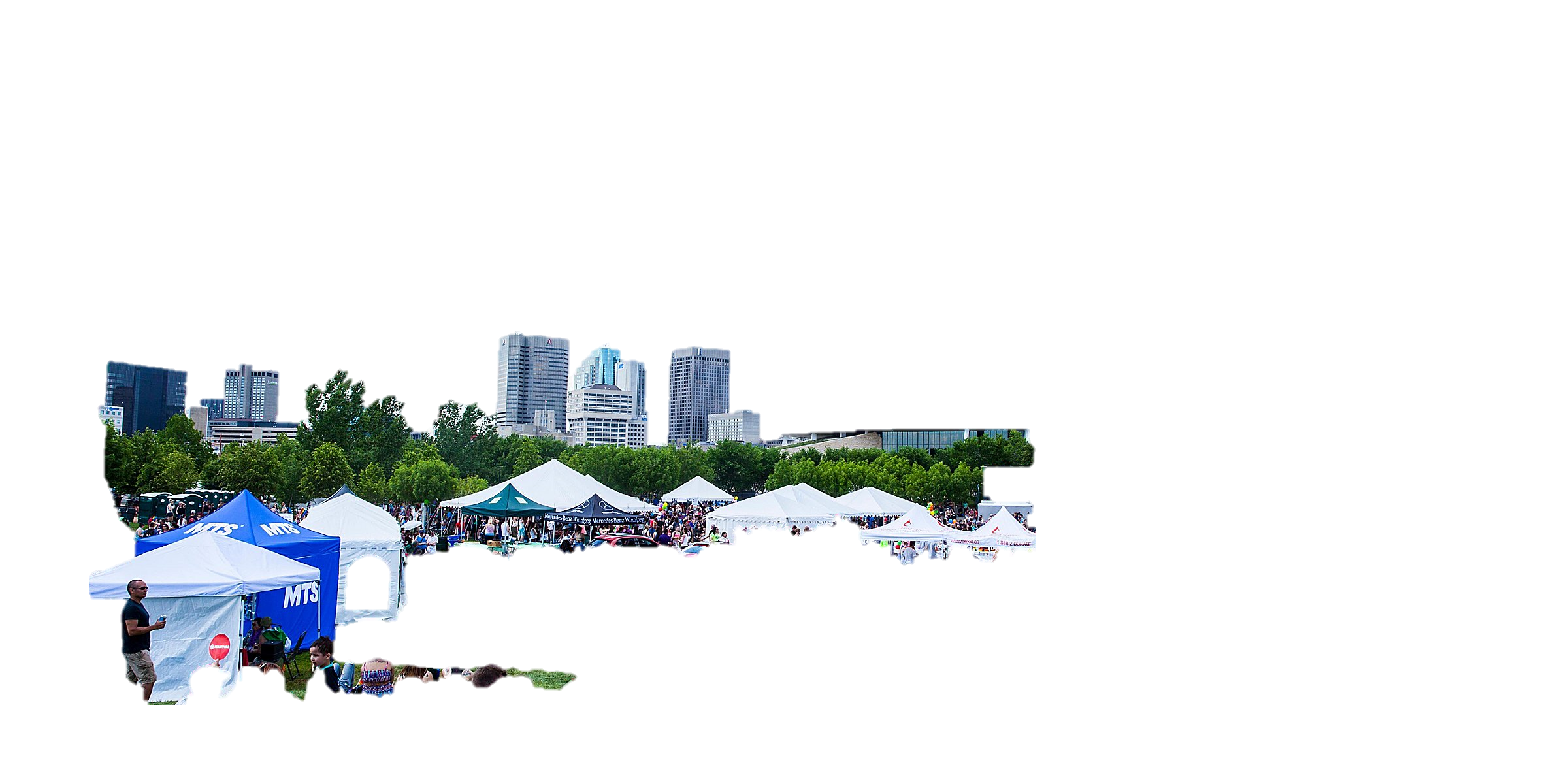 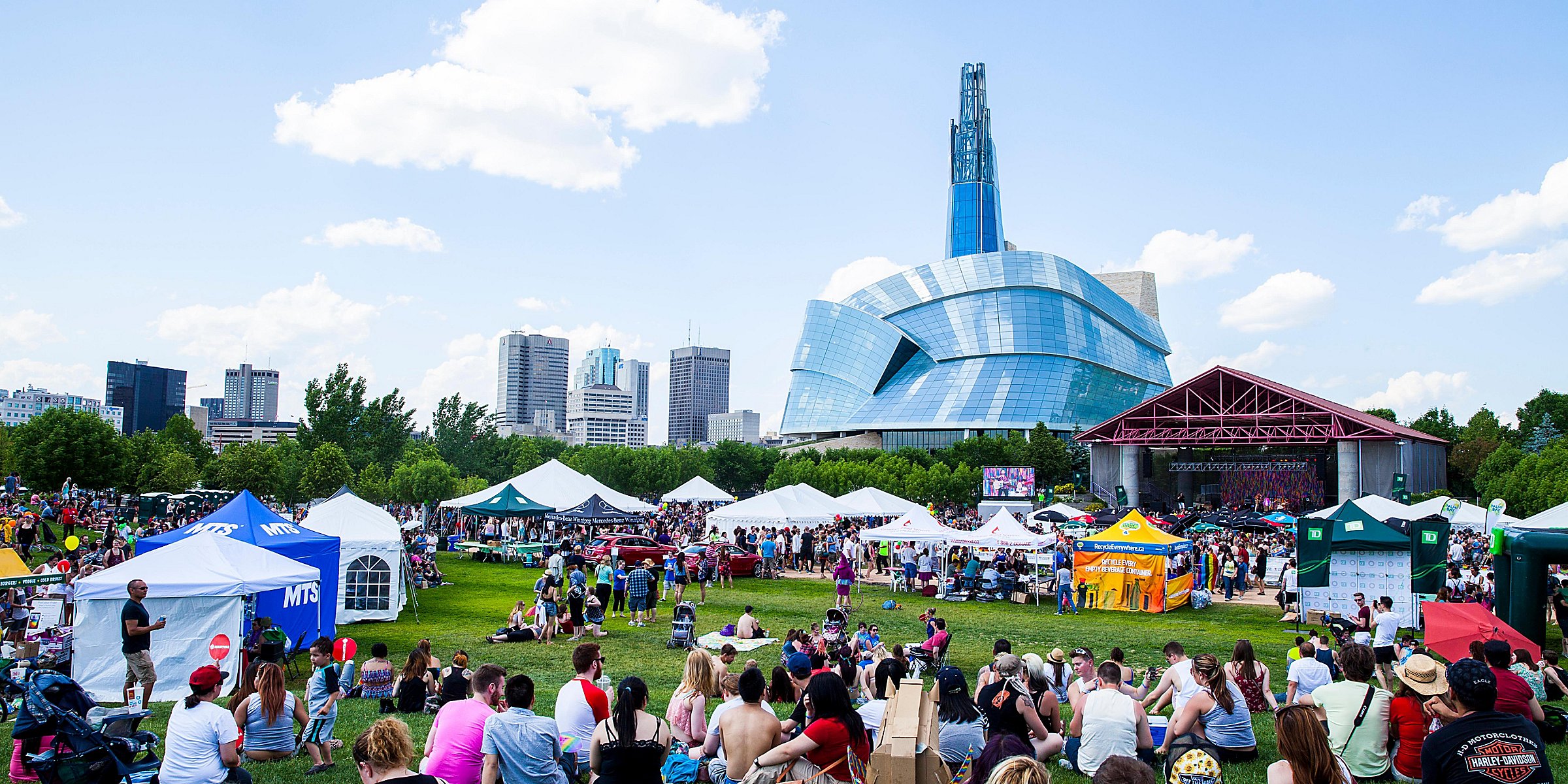 Winnipeg
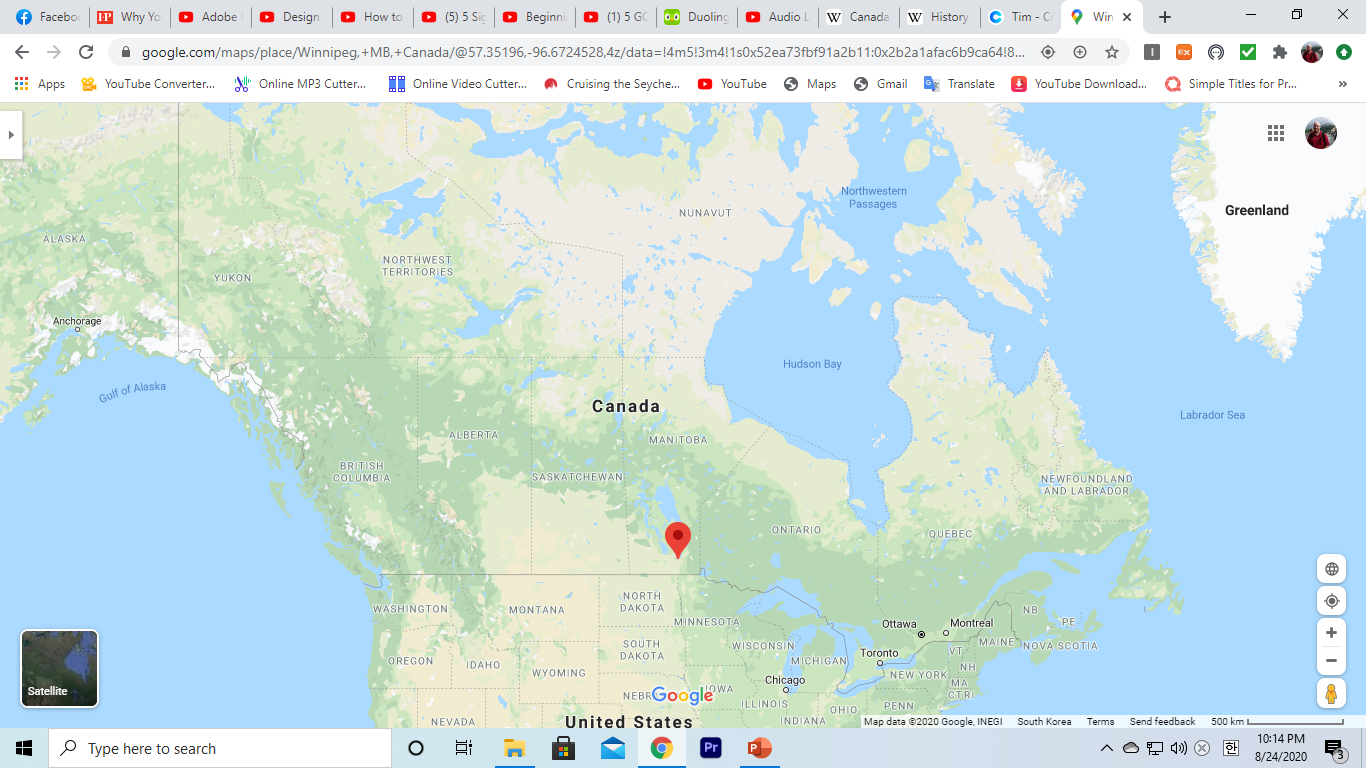 WINNIPEG
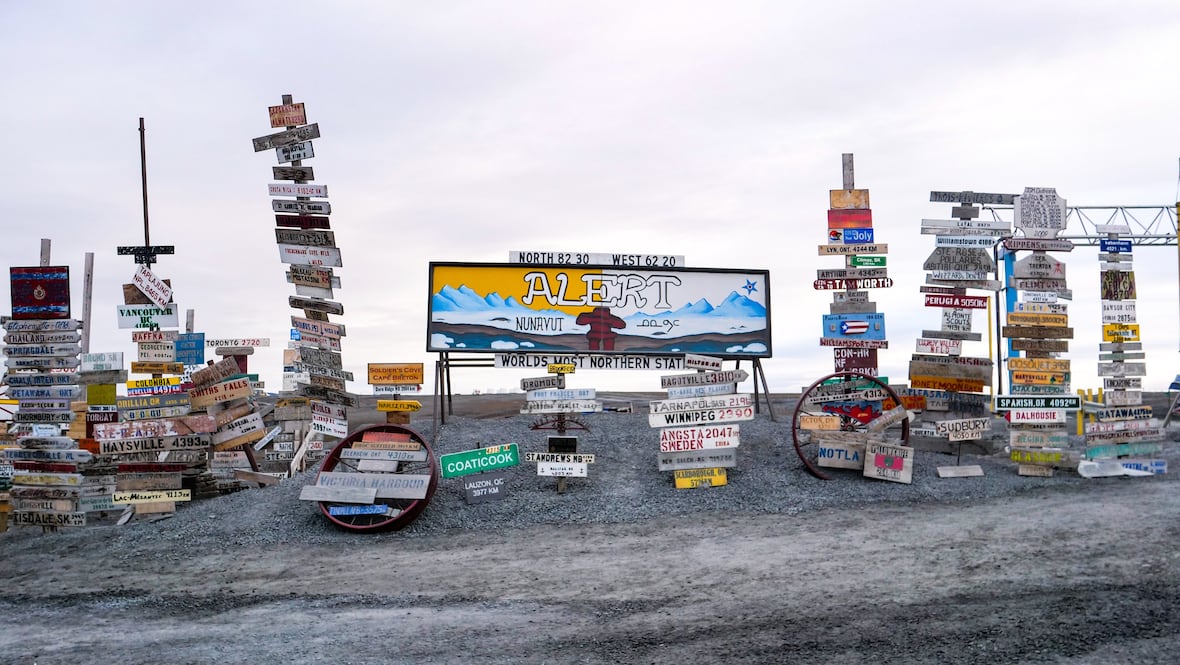 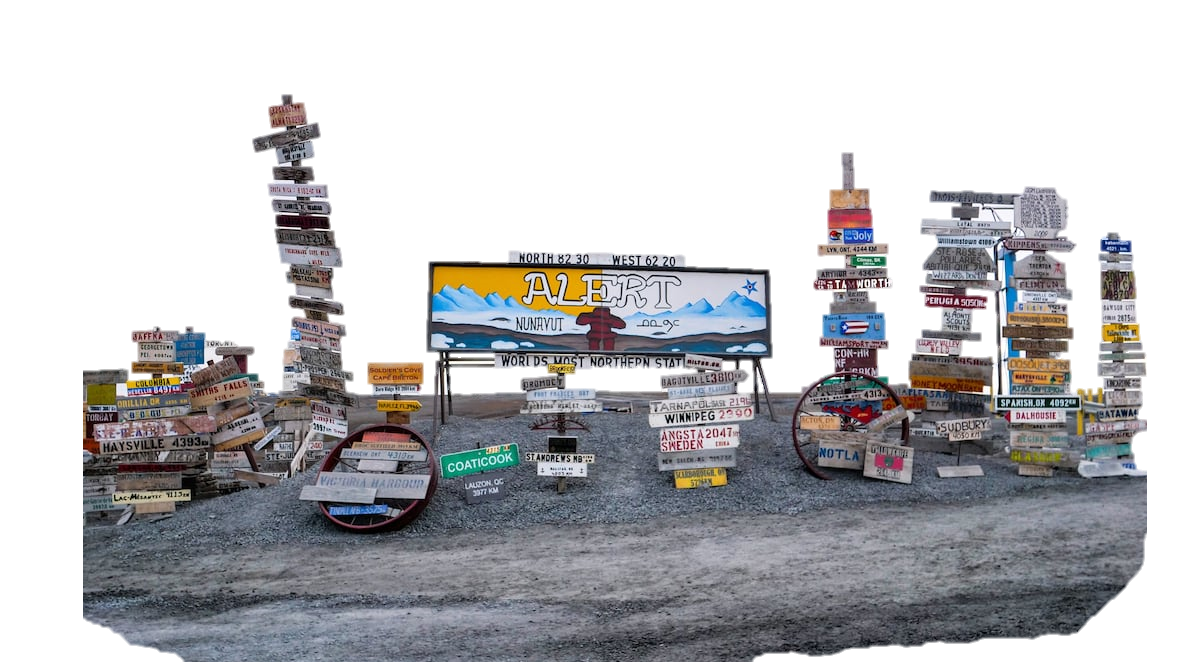 ALERT
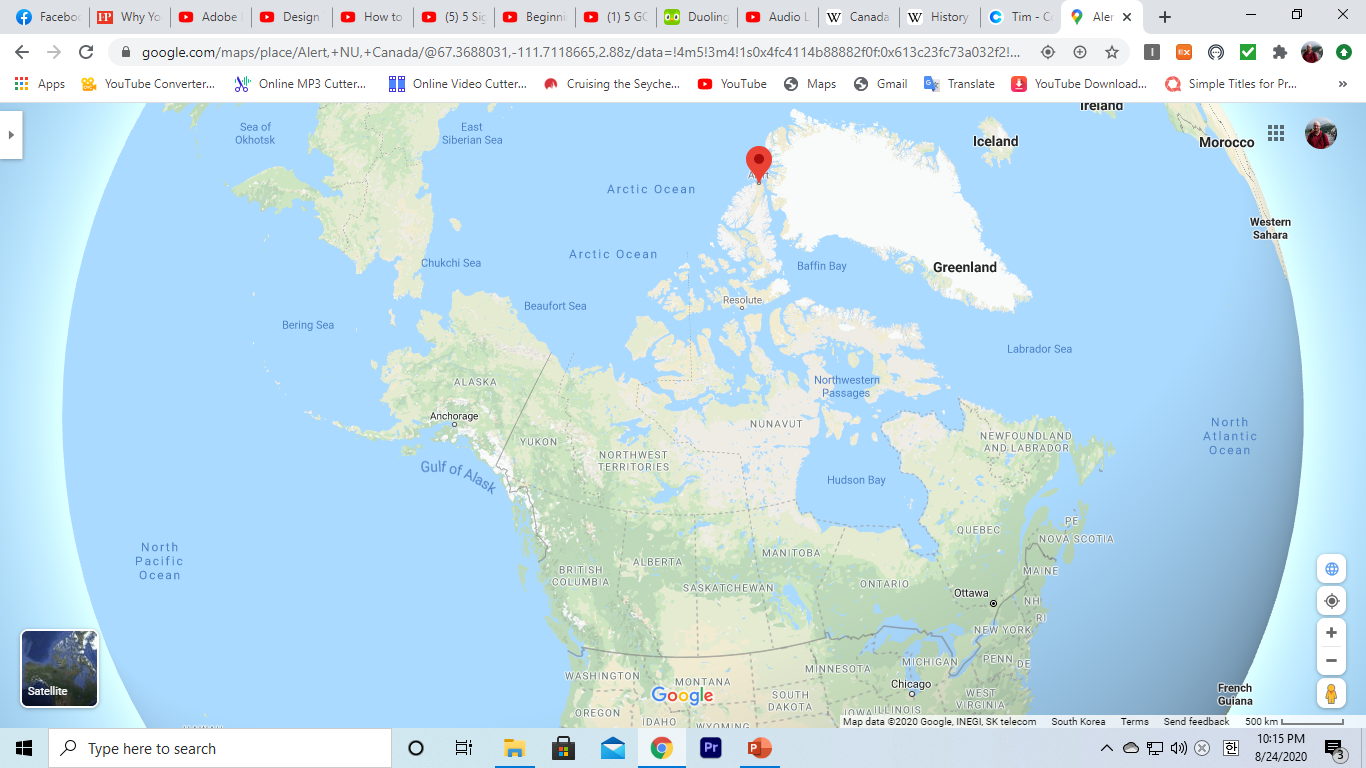 ALERT
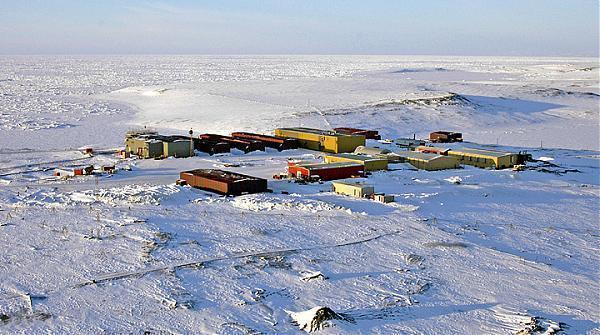 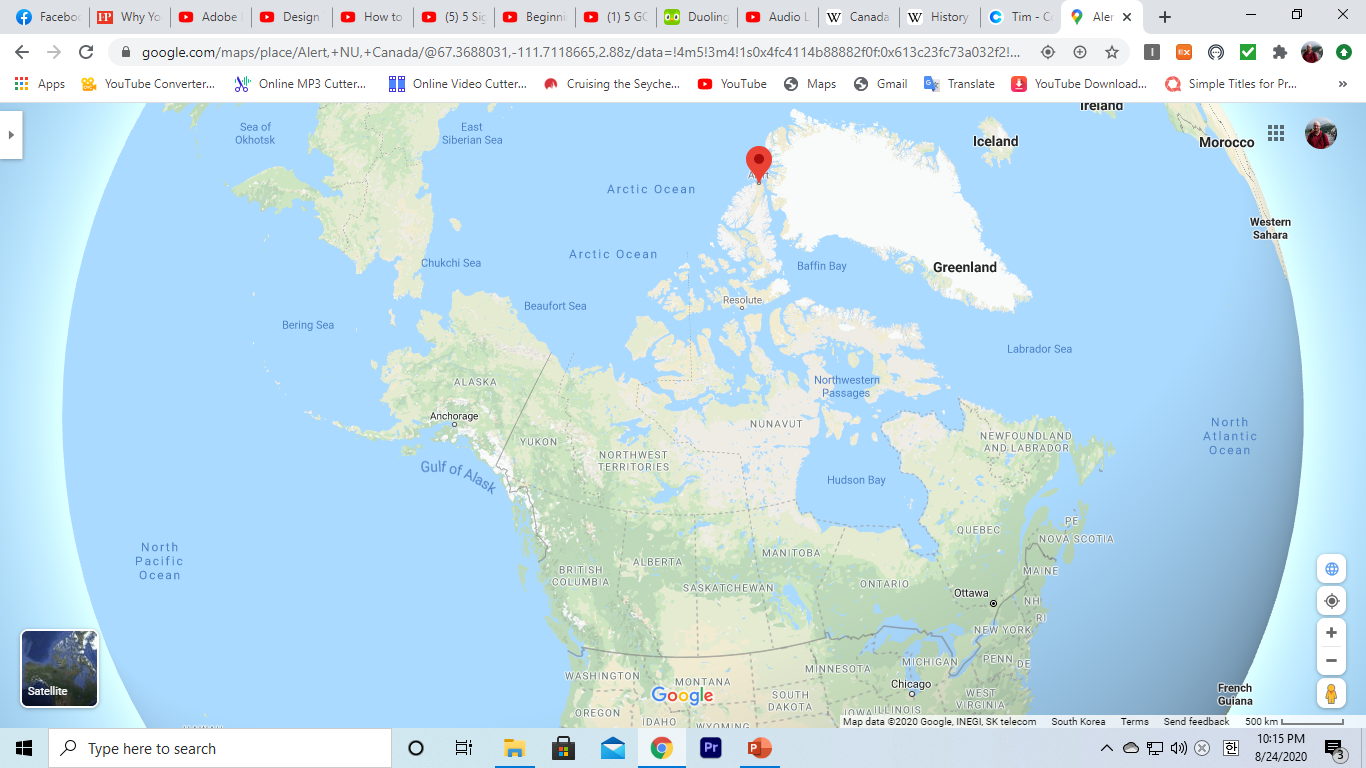 ALERT
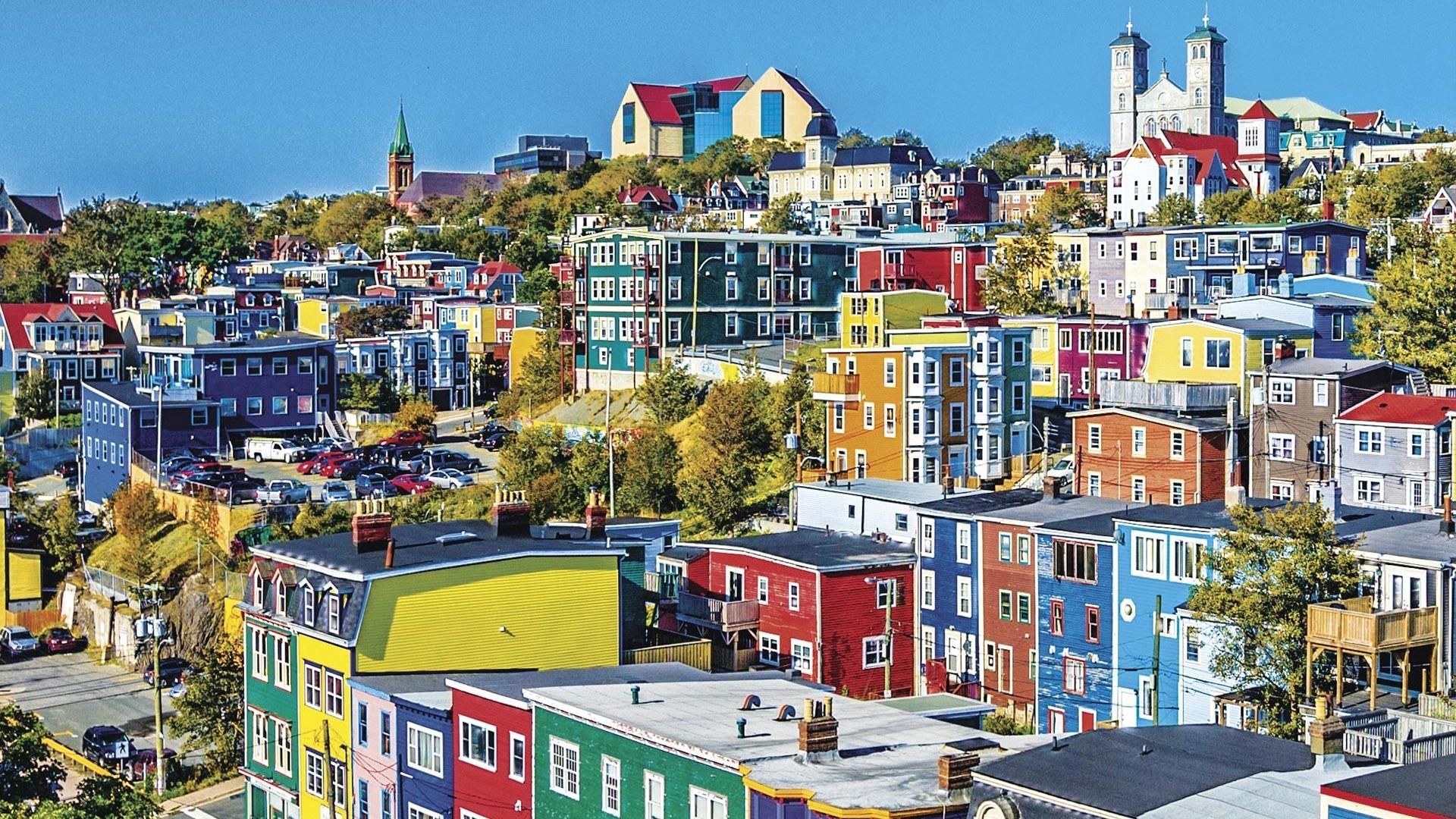 Saint Johns
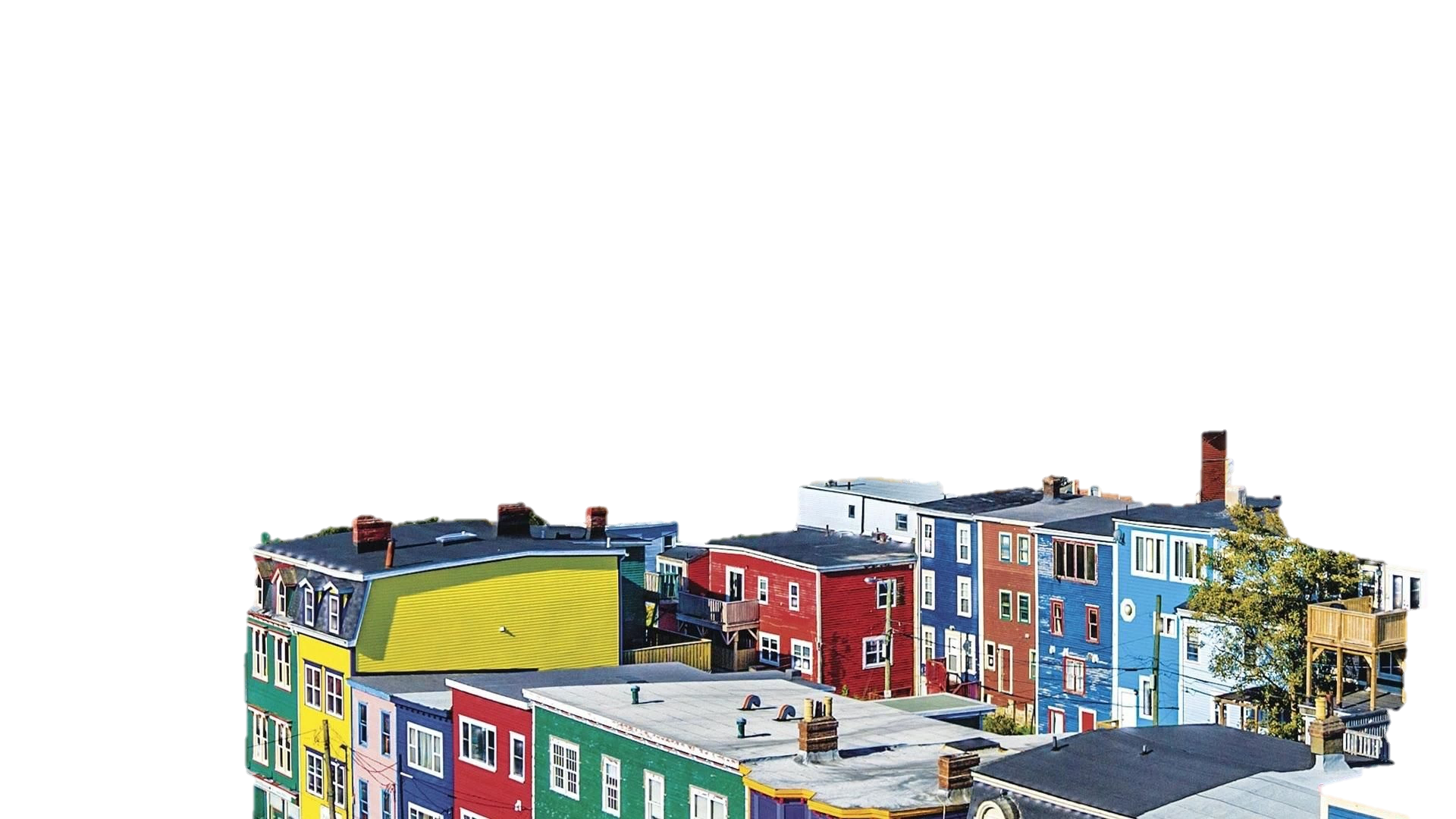 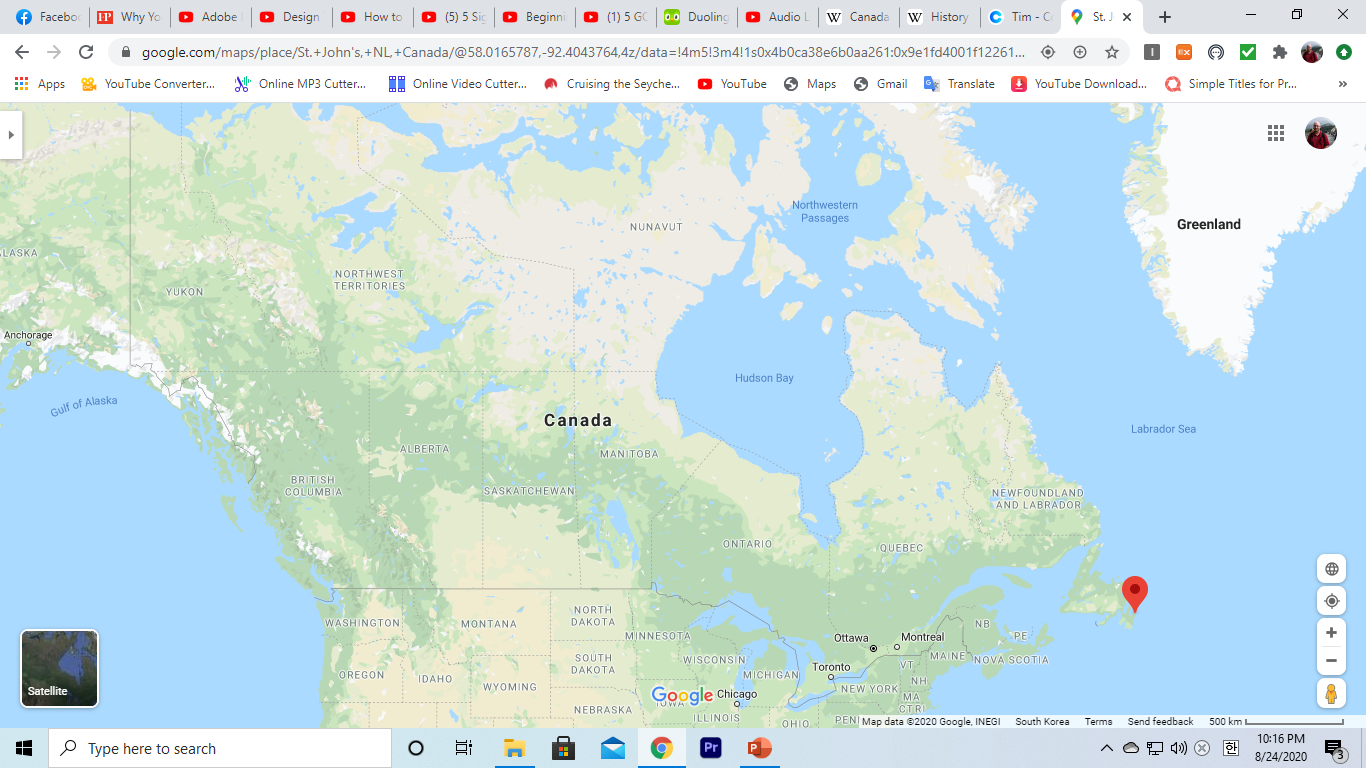 SAINT 
JOHNS
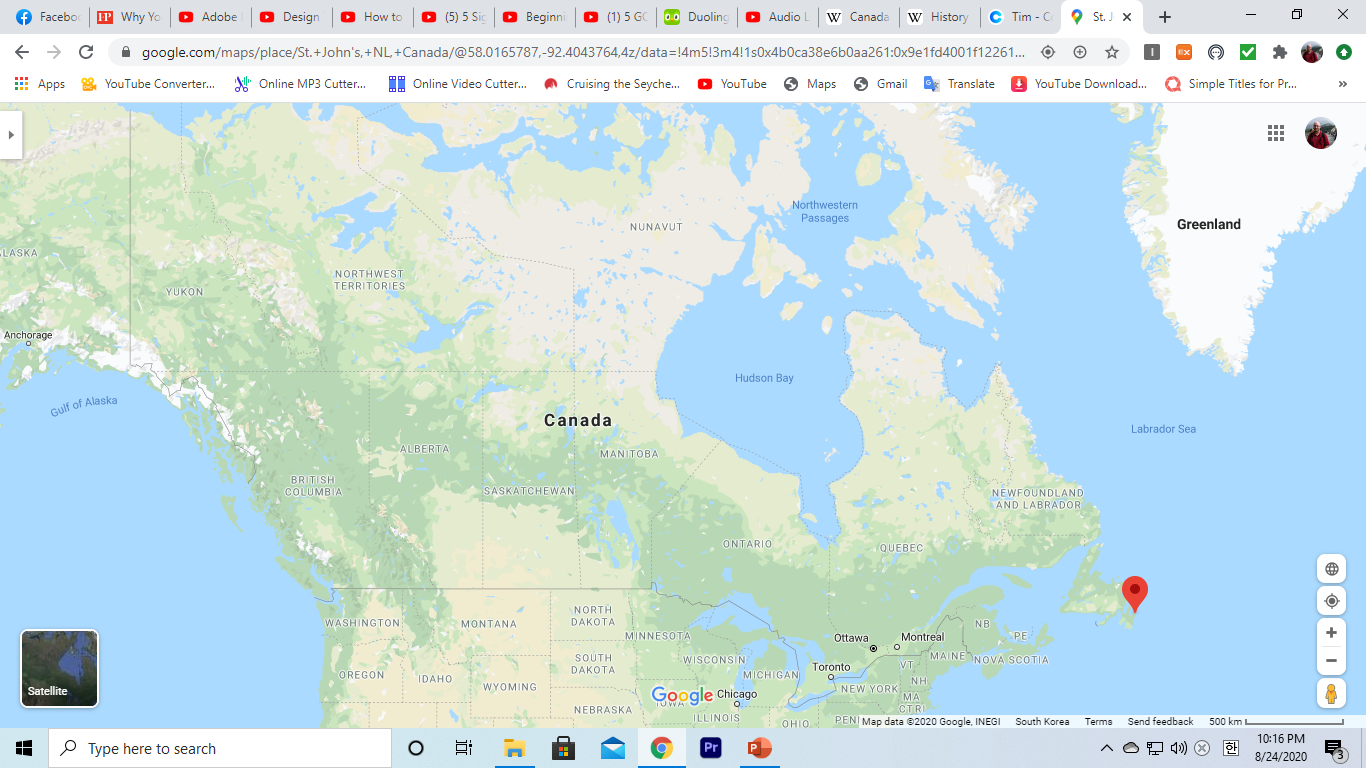 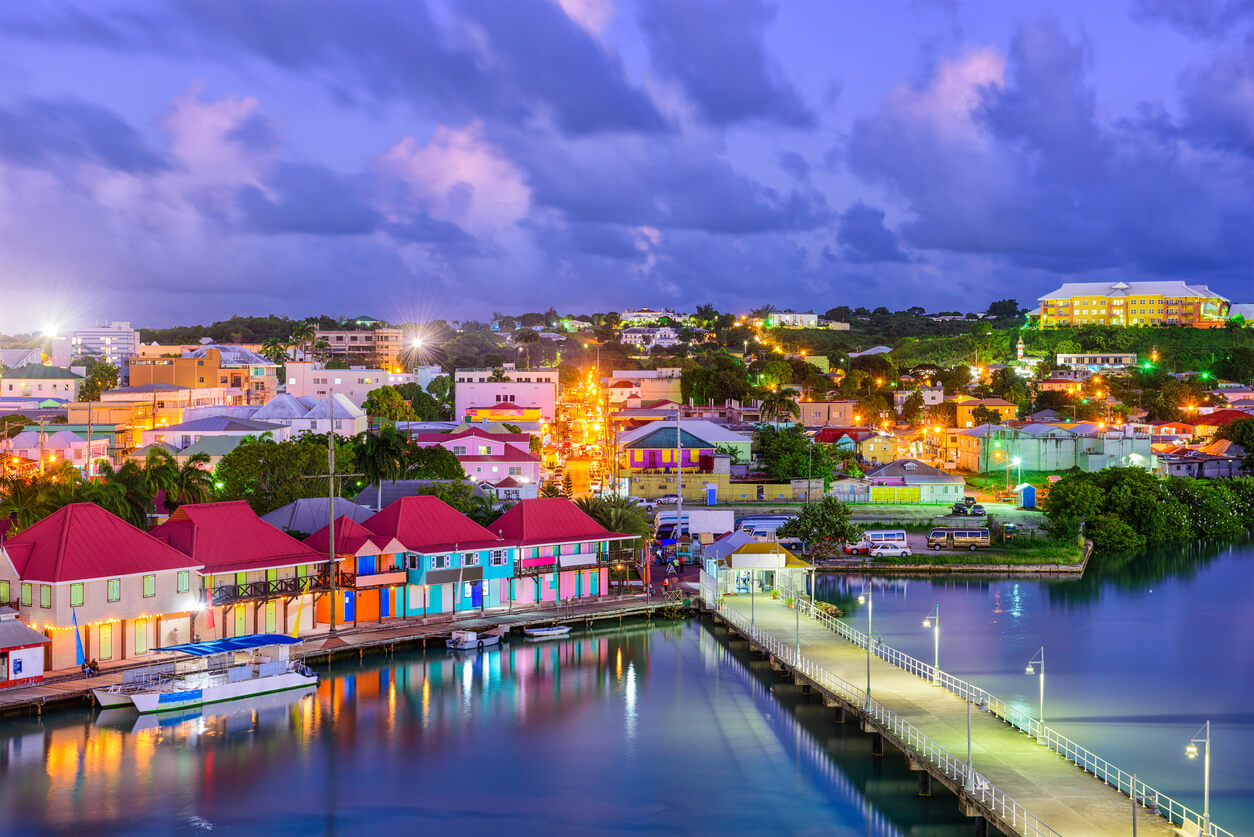 SAINT 
JOHNS
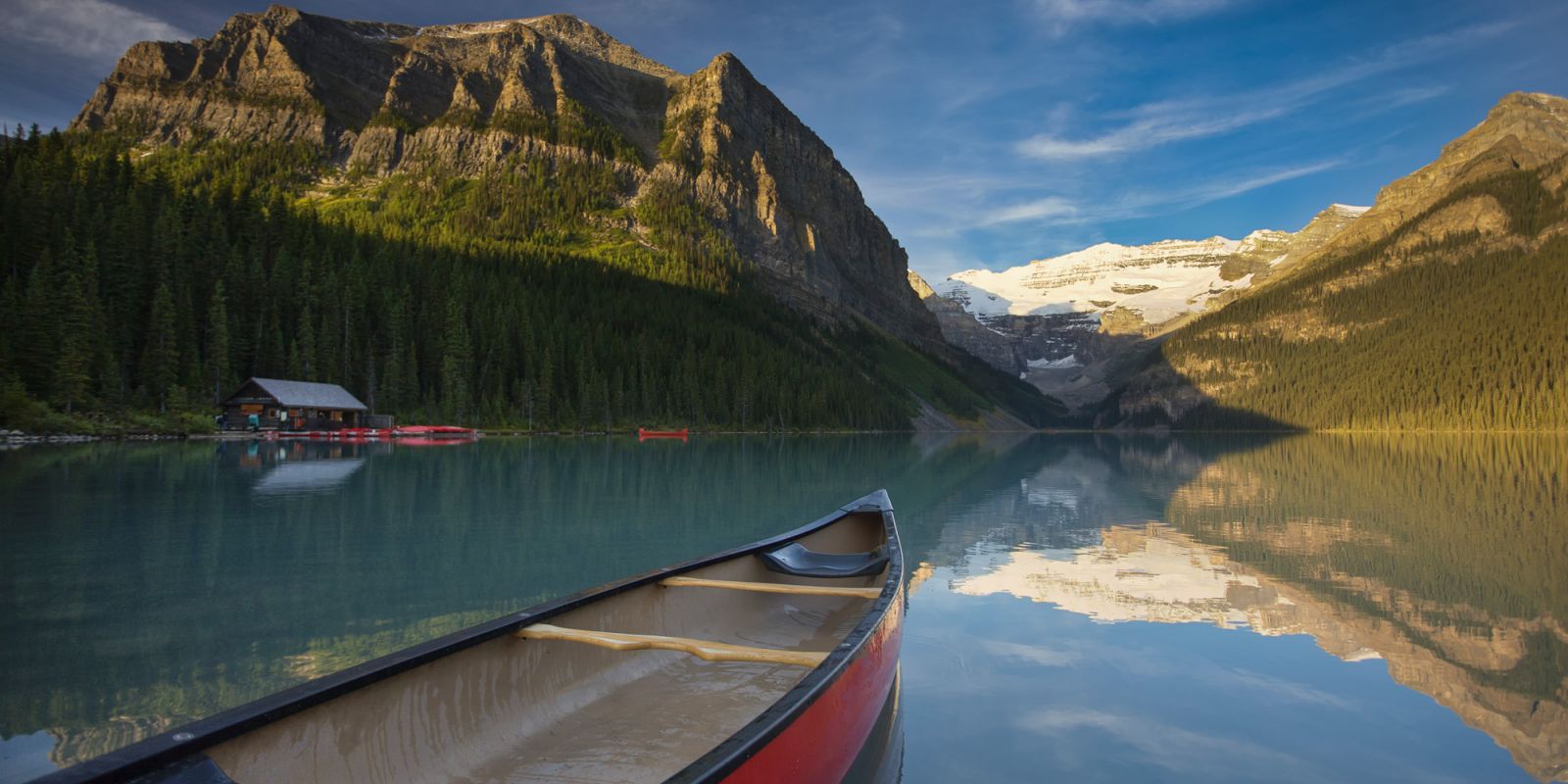 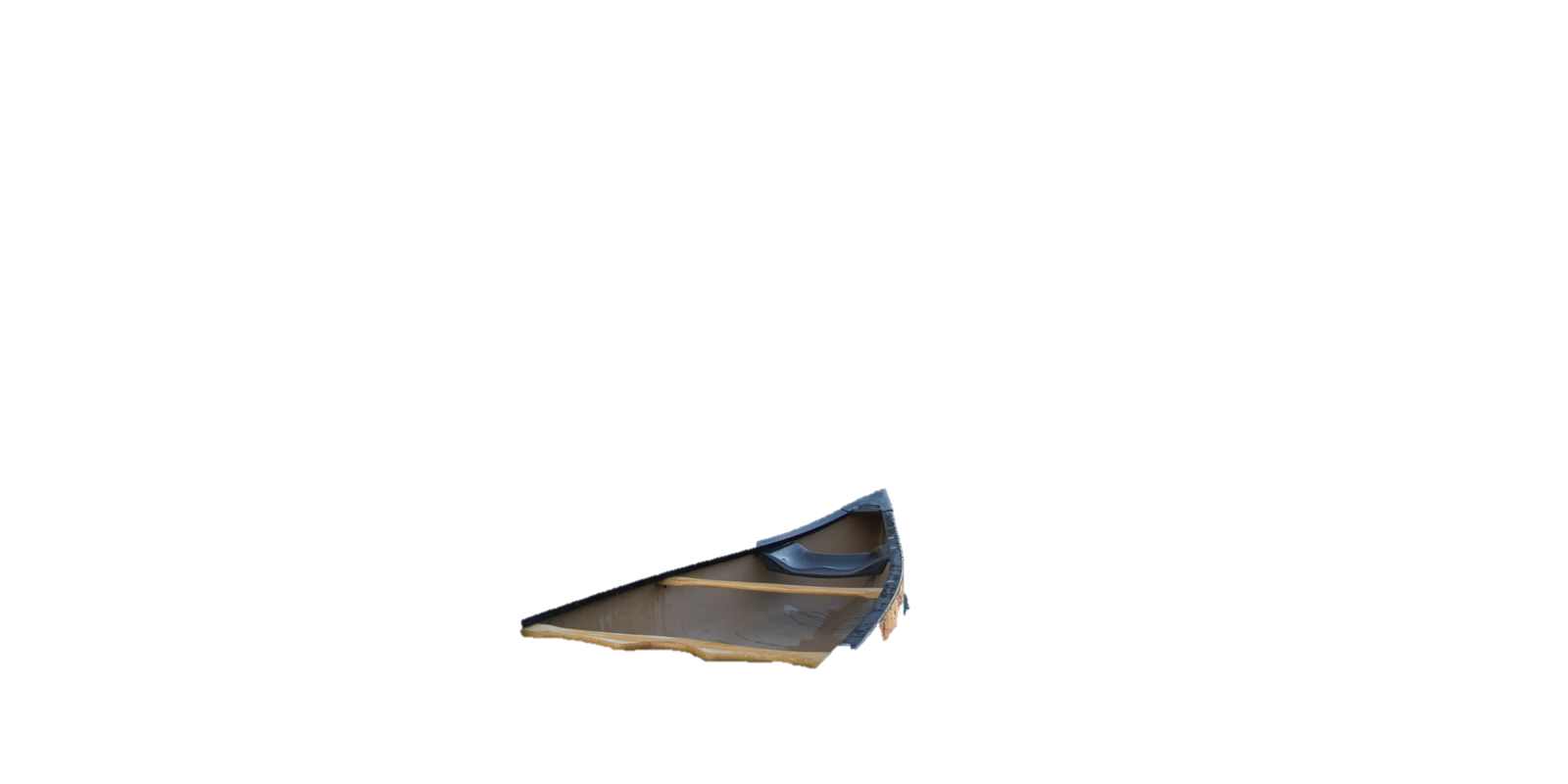 Lake Louise
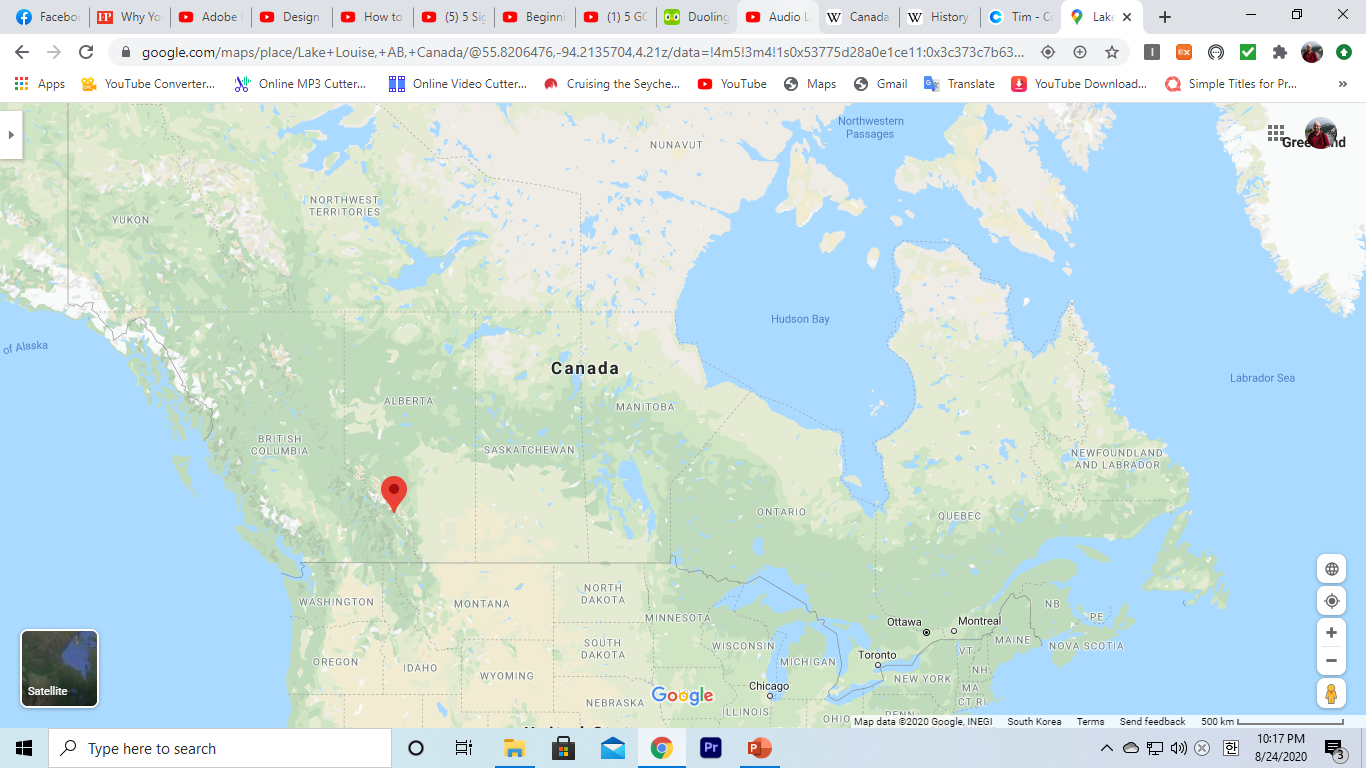 LAKE
LOUISE
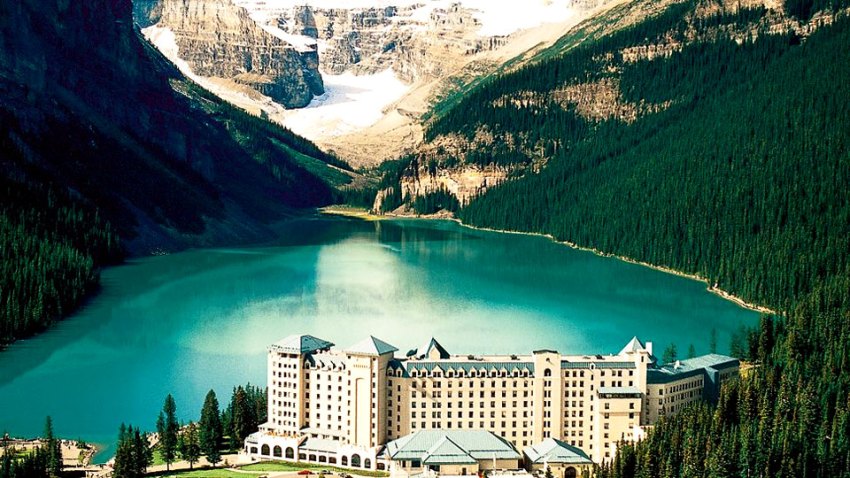 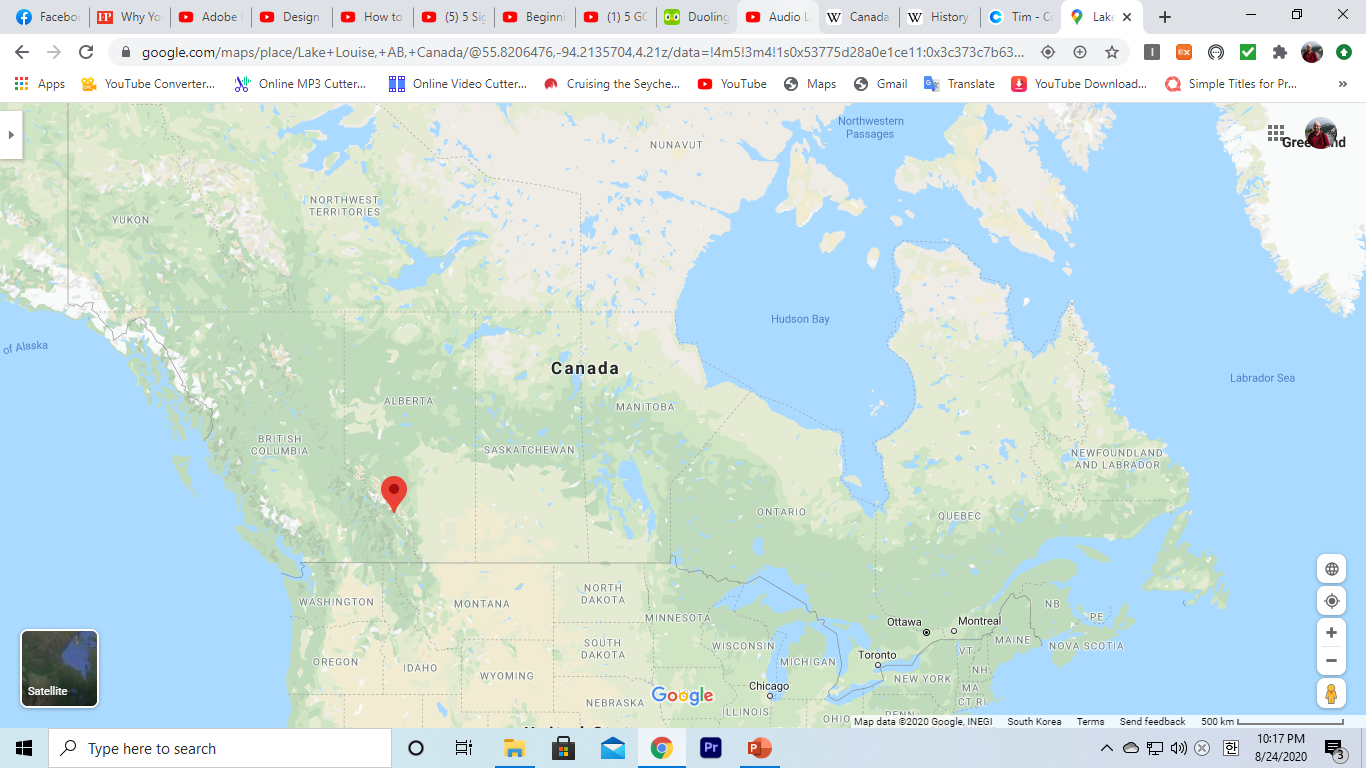 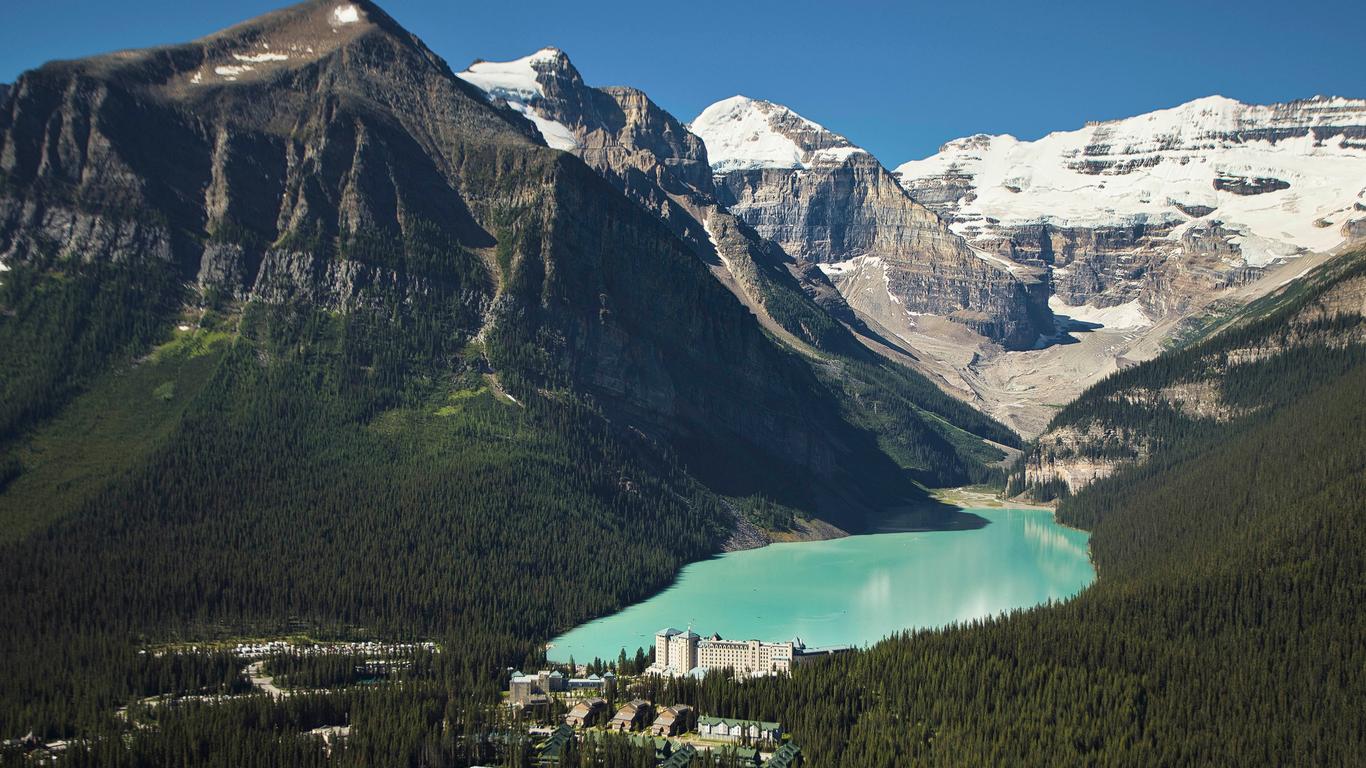 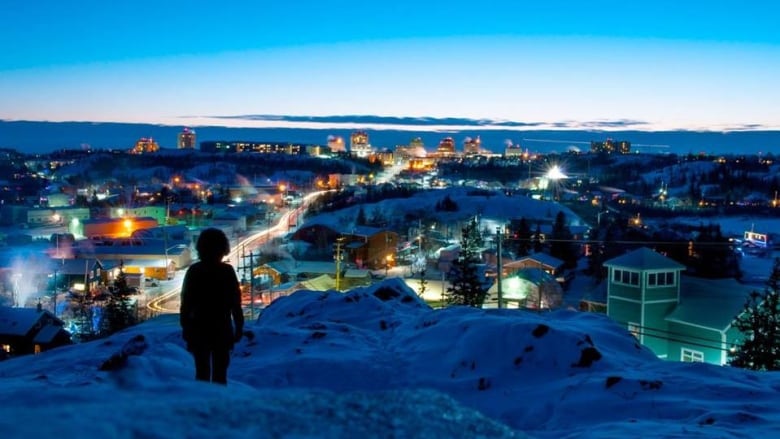 Yellowknife
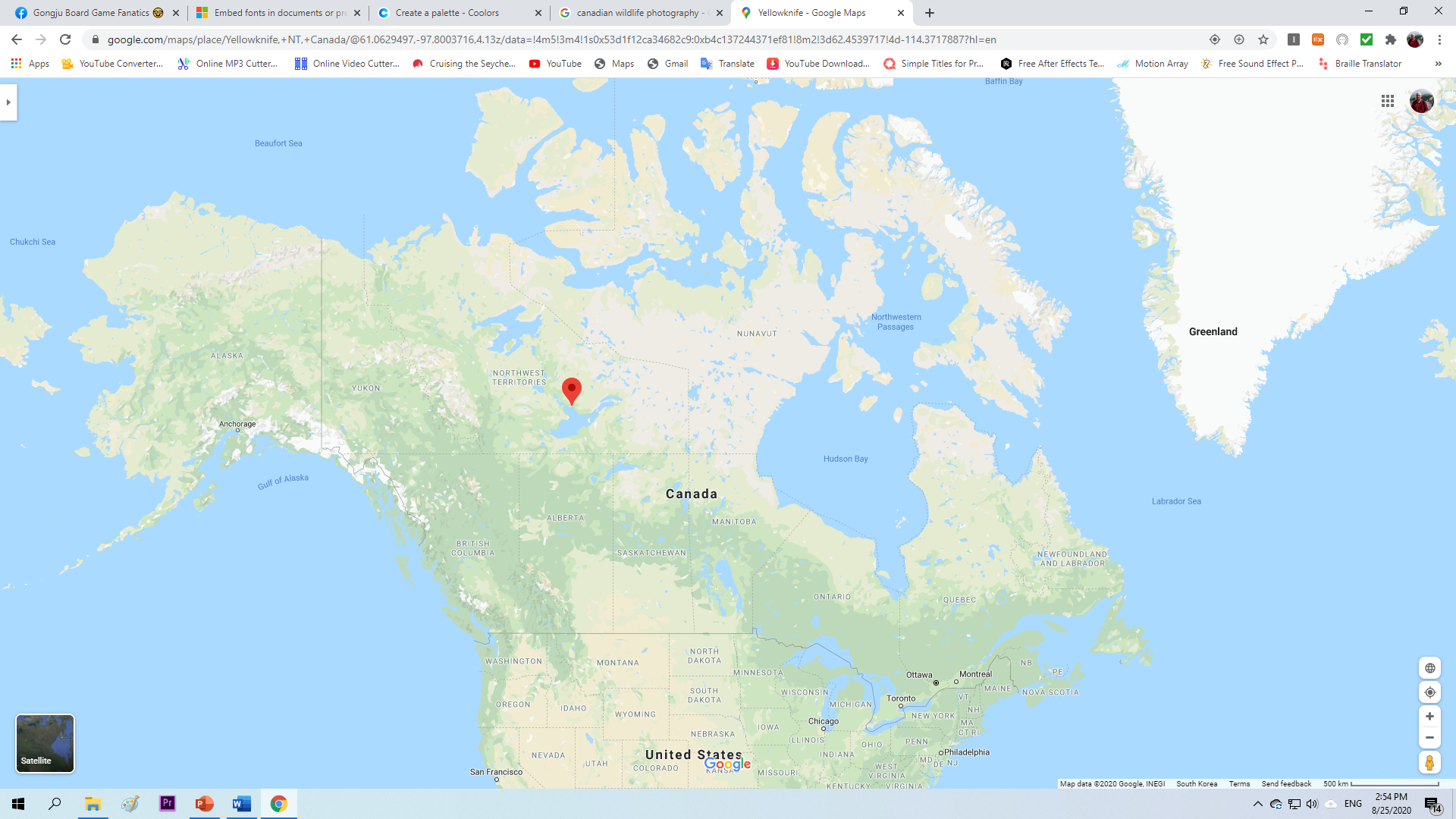 YELLOWKNIFE
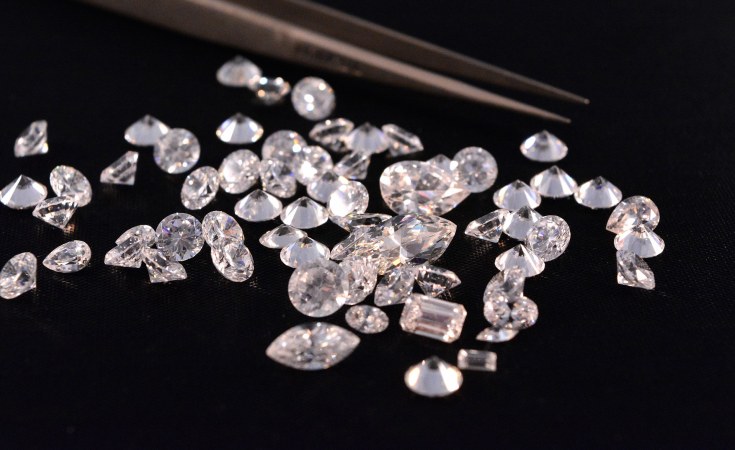 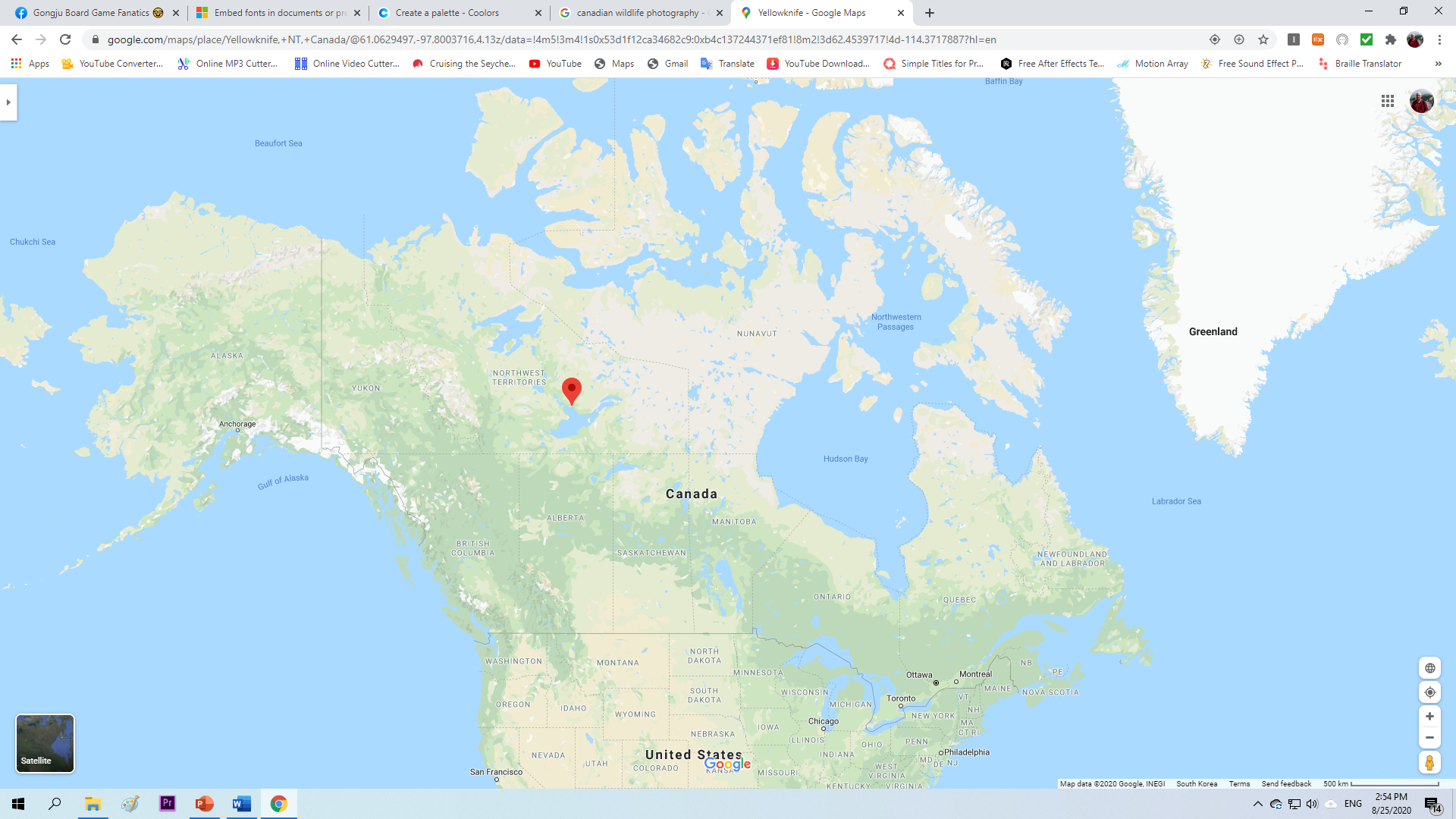 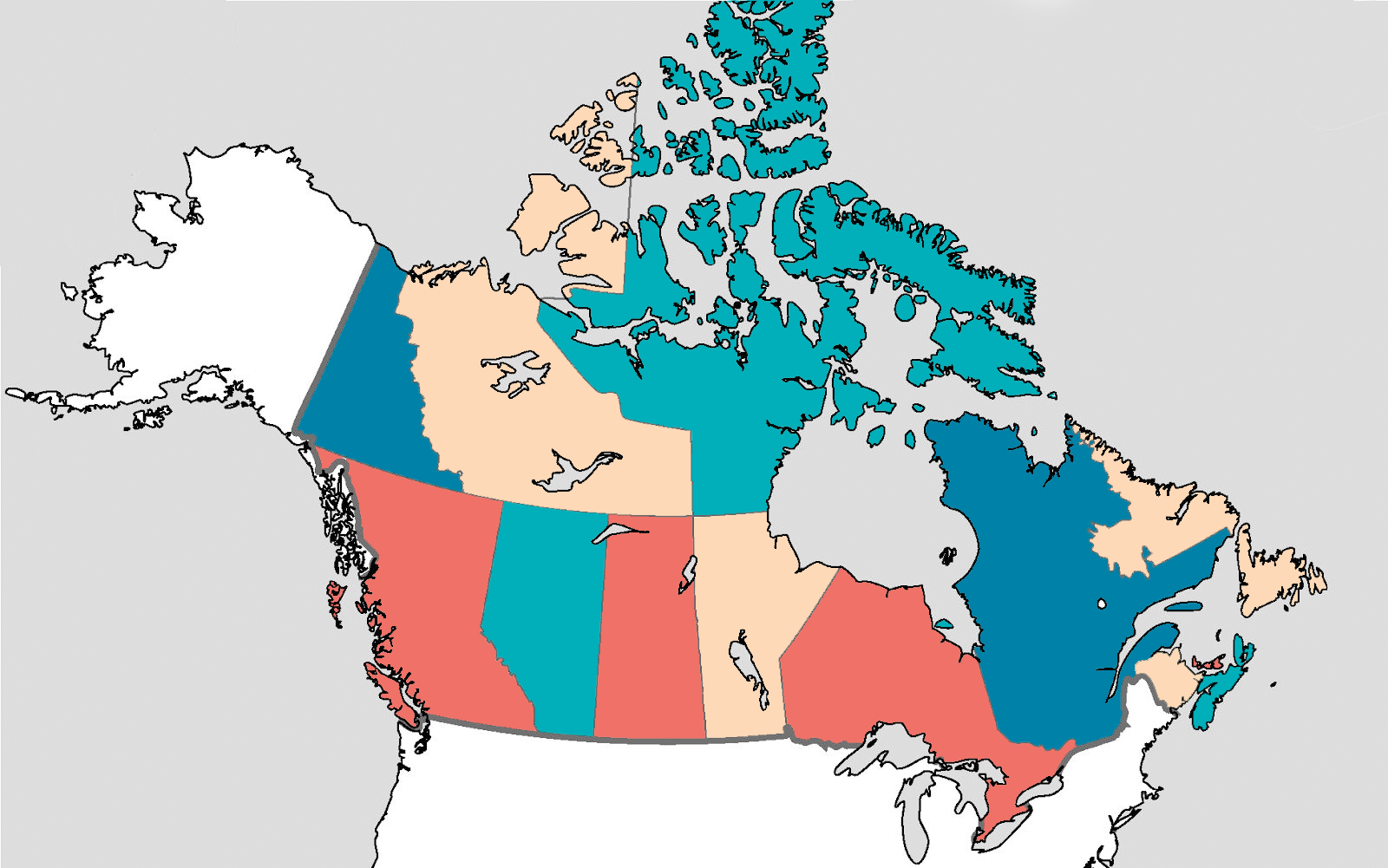 NUNAVUT
YUKON
NORTHWEST
TERRITORY
NEWFOUNDLAND
MANITOBA
QUEBEC
ALBERTA
BRITISH
COLUMBIA
SASKATCHEWAN
PRINCE
EDWARD
ISLAND
ONTARIO
NOVA SCOTIA
NEW BRUNSWICK
https://create.kahoot.it/share/enter-kahoot-title/334ab049-eece-45d1-8393-43a371ee56f0